MEG DISCUSSIONThe RAPv5/HRRRv4 Evaluation
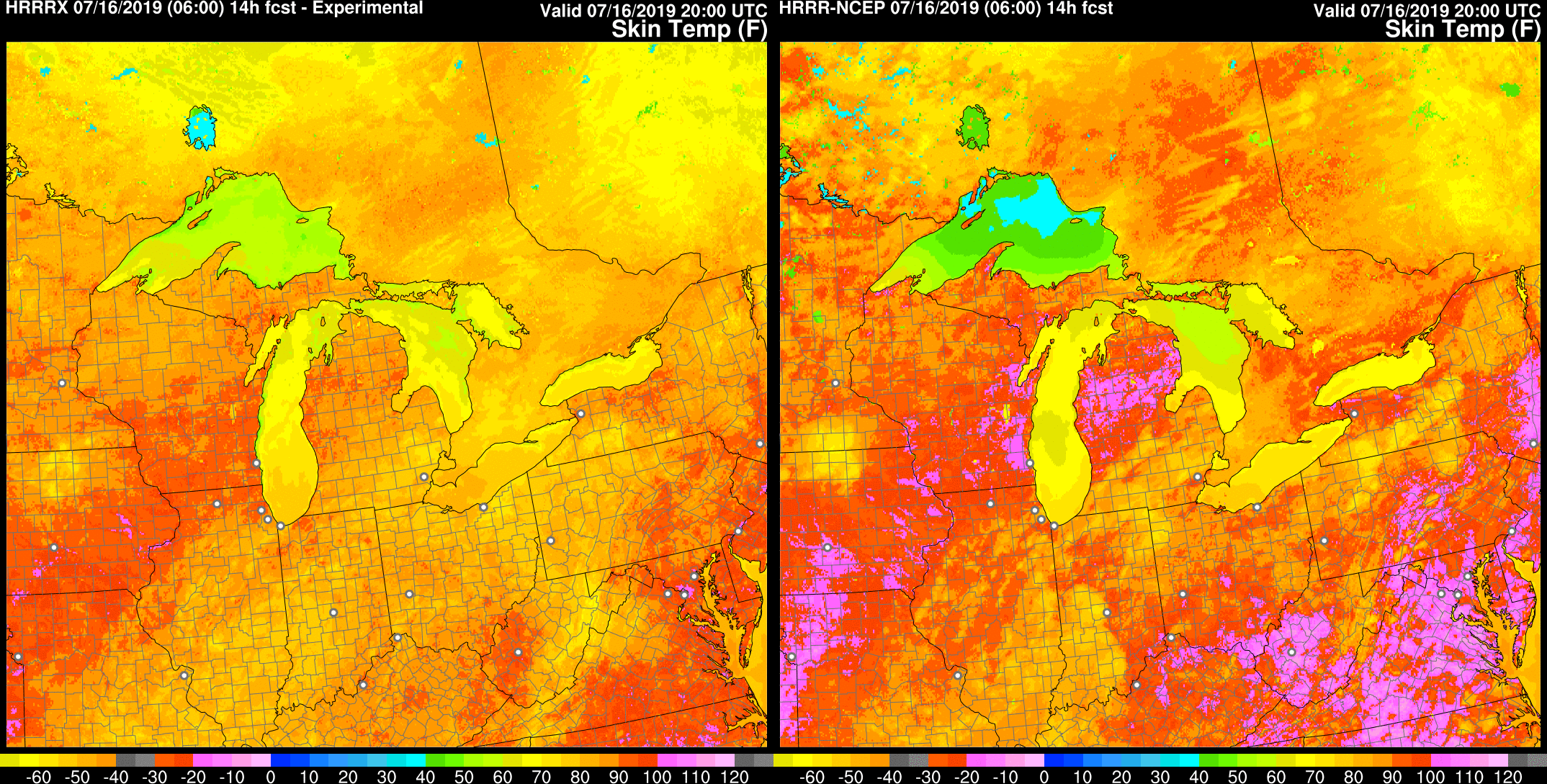 10 October 2019         
Geoff Manikin             NCEP/EMC             geoffrey.manikin@noaa.gov
Curtis Alexander         ESRL/GSD              curtis.alexander@noaa.gov
BIG PICTURE
What’s Next?
RAPv5/HRRRv4 implementation scheduled for Q3FY20
Code handoff to NCO must occur by the first week of January 2020, so the evaluation must be wrapped up by mid-December
Building of the parallels was delayed, so to meet the schedule, the evaluation period will be slightly compacted
EMC cannot run HRRR-CONUS and HRRR-AK parallels simultaneously
This is the final RAP/HRRR upgrade;  we will move to the FV3-based Rapid Refresh Forecast System (RRFS) in 3-4 years
1
THE PLAN
What’s Next?
The evaluation period will run 15 October to 13 December 2019
The RAPv5 parallel will be run throughout the evaluation period
The HRRRv4-Alaska parallel will be run 15 October to 13 November
The HRRRv4-CONUS parallel will be run 14 November to 13 December
3 one-month RAP and HRRR-CONUS retrospective periods will cover summer 2018, winter 2019, and spring 2019 (May – active convective month)
2 one-month HRRR-AK retrospective periods will cover summer 2018 and and winter 2019
Evaluations will be due 17 December
Acting NCEP Director will be briefed around 20 December
Implementation targeted for June 2020
2
HOW to EVALUATE
What’s Next?
Grib2 and station time series bufr output available on EMC ftp server (and eventually paranomads) for all real-time parallels
Real-time Parallel Graphics for RAP (entire period)
Real-time Parallel Graphics for HRRR-AK (during first month)
Real-time Parallel Graphics for HRRR-CONUS (second month)
Graphics for selected HRRR-CONUS retrospective cases (will start to populate web site in next few weeks)
Graphics for selected HRRR-AK retrospective cases (will populate after real-time HRRR-AK parallel is turned off)
Statistics from real-time and retrospective parallels (available soon)
MEG presentations over the next two months
3
HOW to EVALUATE
What’s Next?
Real-Time RAP para data:    ftp://ftp.emc.ncep.noaa.gov/mmb/mmbpll/rappara
Real-Time HRRR para data: ftp://ftp.emc.ncep.noaa.gov/mmb/mmbpll/hrrrpara

Retro RAP data:     ftp://gsdftp.fsl.noaa.gov/retro/rap
Retro HRRR data:   ftp://gsdftp.fsl.noaa.gov/retro/hrrr
4
WHAT TO LOOK FOR
Is there improvement (or, at a minimum, limited degradation) in overall synoptic and mesoscale performance (including boundary layer structure and dryline position)?
Does the HRRRDAS improve initialization and maintenance of convection?
Are there improved vertical velocity (and UH) signals in convection?
Is the new smoke output useful?
Is there better representation of temperatures of small lakes?
Are the temperatures of the Great Lakes handled better?
Is there improved retention of shallow cloudy air masses?
Is there improvement in snowfall amounts?
Are there benefits in extending some RAP forecasts to 51 hours and HRRR forecasts to 48 hours?
5
MEG EVALUATION PAGE
What’s Next?
https://www.emc.ncep.noaa.gov/users/meg/rapv5_hrrrv4/
6
COMPARISON GRAPHICS
   for Real-Time Parallels
What’s Next?
https://www.emc.ncep.noaa.gov/users/meg/rapv5_hrrrv4/comp/
7
COMPARISON GRAPHICS
for Retrospectives Coming Soon
What’s Next?
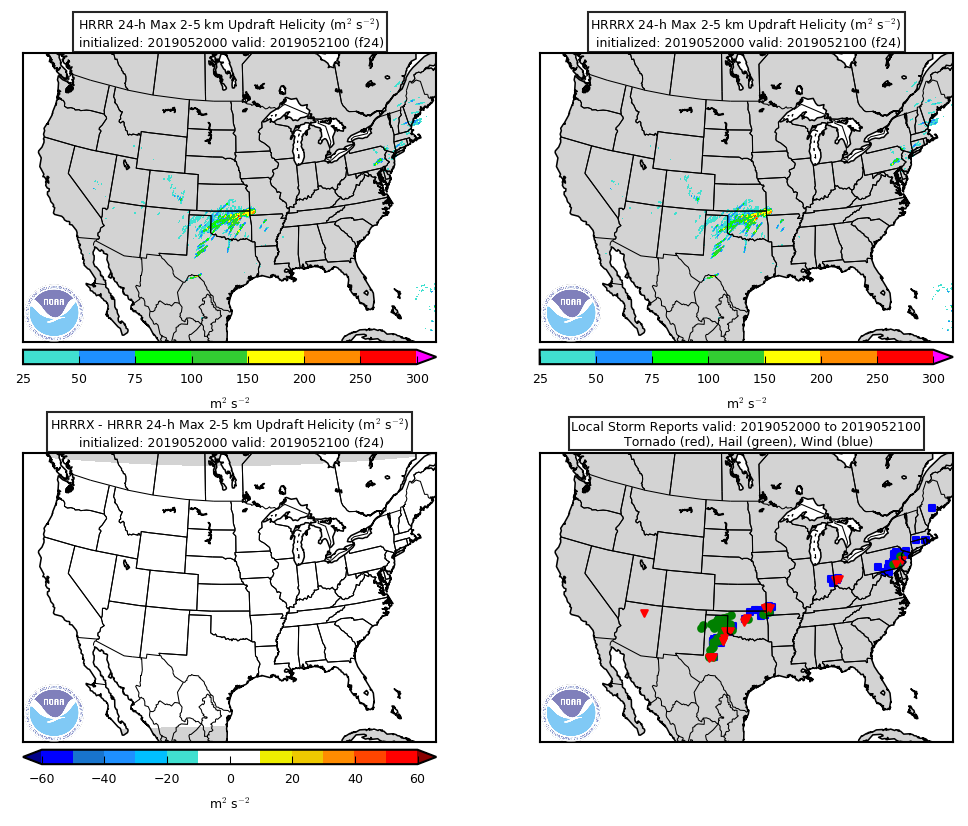 8
2020 RAPv5/HRRRv4 Changes
Extend 03/09/15/21z RAP to f51
Extend 00/06/12/18z HRRRs to f48
9
HRRRv3 Initialization from RAPv4
13 km RAP
13z
14z
15z
GFS
Ens
GFS
Ens
GFS
Ens
Obs
Obs
Obs
GSI 
Hybrid
GSI 
Hybrid
GSI 
Hybrid
HM
Obs
HM
Obs
HM
Obs
GSI HM Anx
GSI HM Anx
GSI HM Anx
1 hr fcst
1 hr fcst
Refl
Obs
Refl
Obs
Refl
Obs
Digital
Filter
Digital
Filter
Digital
Filter
21 hr fcst
21 hr fcst
21 hr fcst
GFS
Ens
Obs
3 km 
HRRR
GSI 
Hybrid
3-km Interp
1 hr pre-fcst
HMObs
GSI HM Anx
Refl Obs
18 hr fcst
10
HRRRv4 Initialization
13 km RAP
13z
14z
15z
GFS
Ens
GFS
Ens
GFS
Ens
Obs
Obs
Obs
GSI 
Hybrid
GSI 
Hybrid
GSI 
Hybrid
HM
Obs
HM
Obs
HM
Obs
GSI HM Anx
GSI HM Anx
GSI HM Anx
1 hr fcst
1 hr fcst
Refl
Obs
Refl
Obs
Refl
Obs
Digital
Filter
Digital
Filter
Digital
Filter
21 hr fcst
21 hr fcst
21 hr fcst
HRRRDAS
Ens
Obs
3 km 
HRRR
GSI 
Hybrid
HRRRDAS Mean
1 hr pre-fcst
HMObs
GSI HM Anx
Refl Obs
18 hr fcst
HRRR Data Assimilation System (HRRRDAS)
Collaboration from NSSL, EMC, NCAR and OU
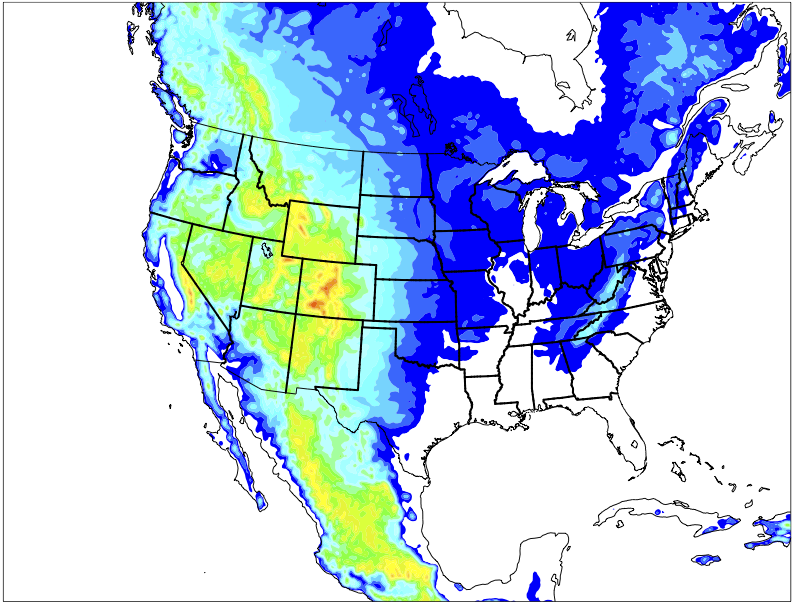 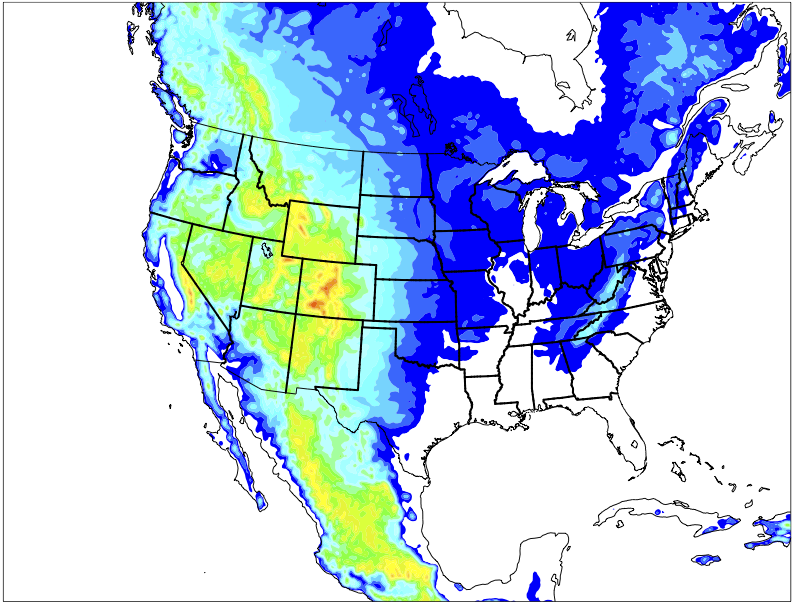 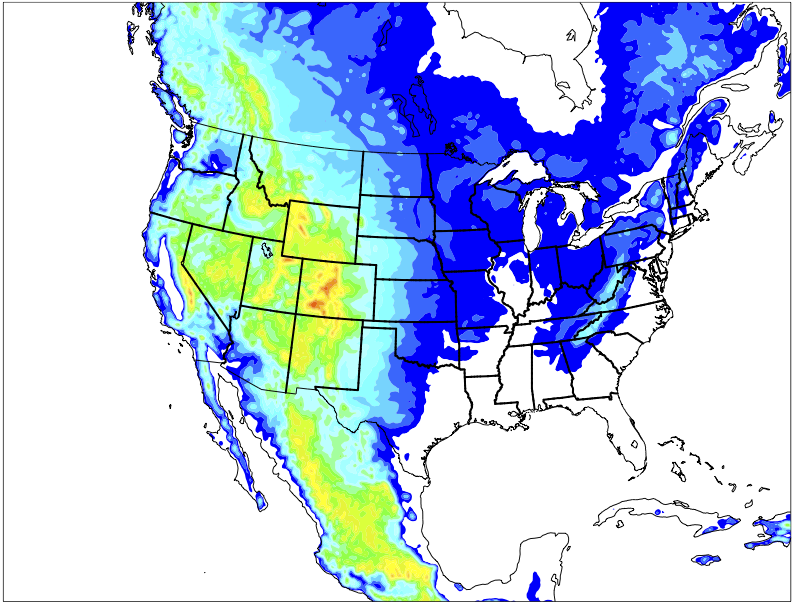 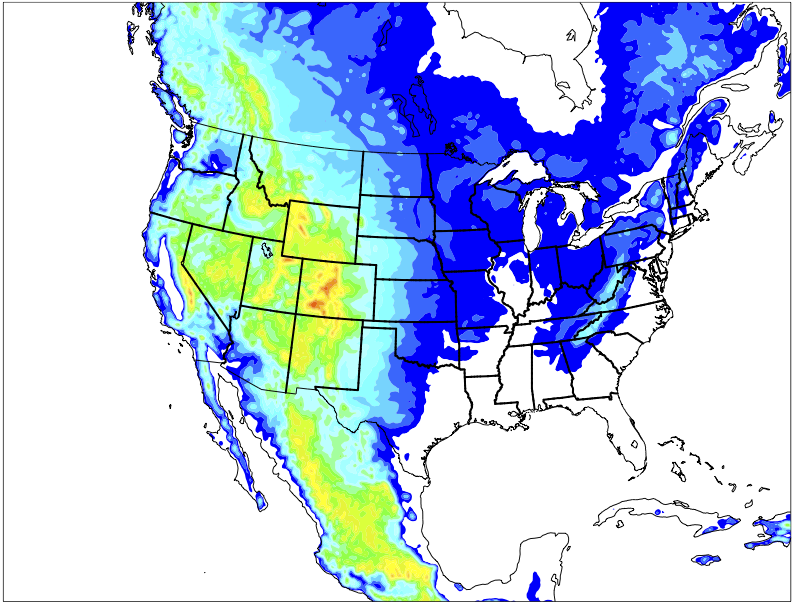 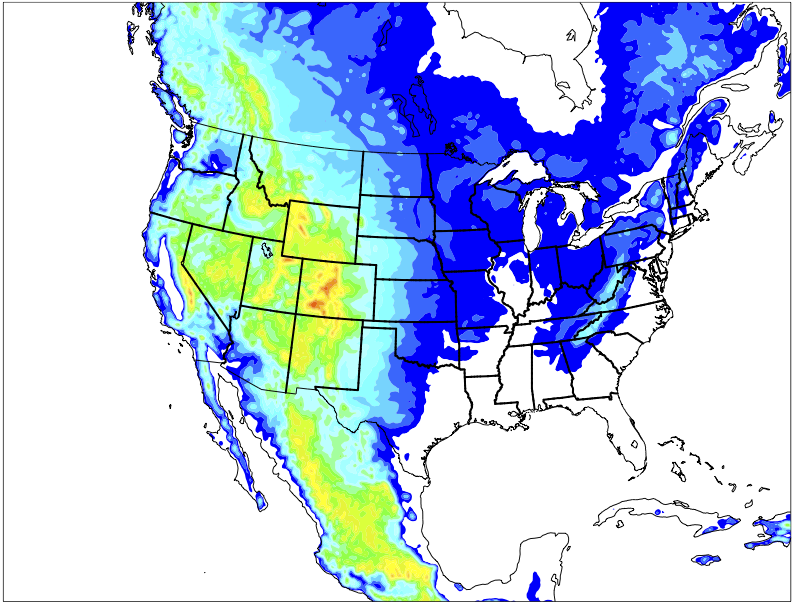 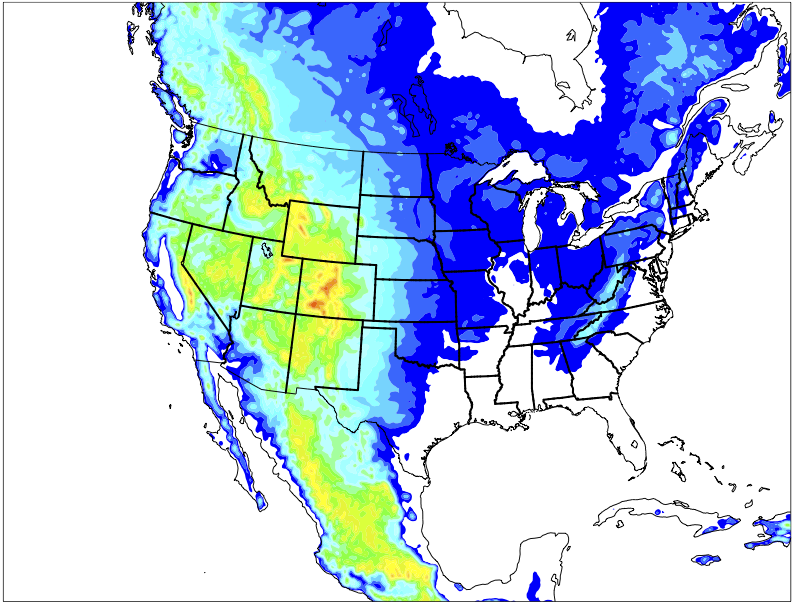 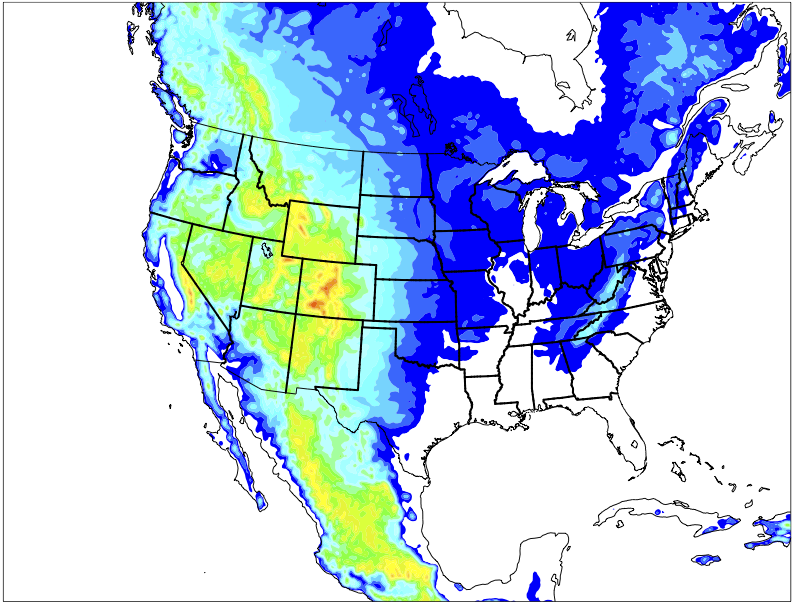 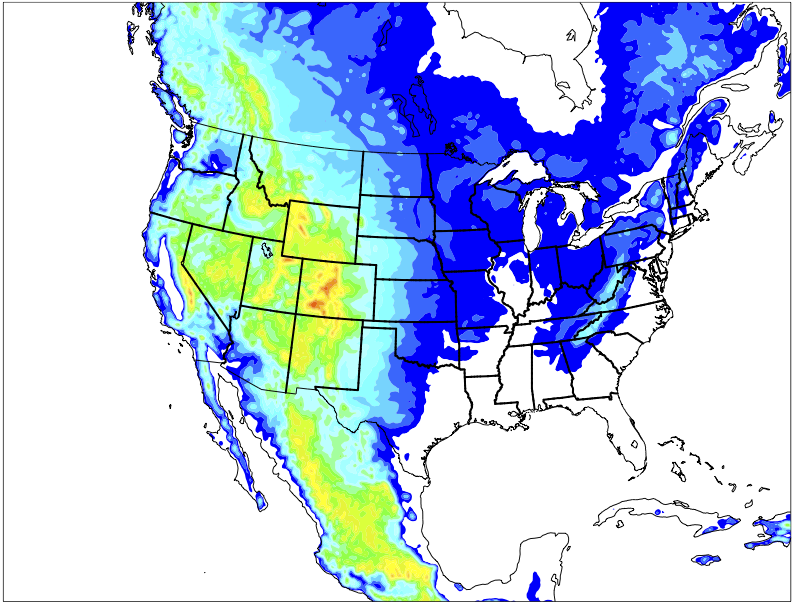 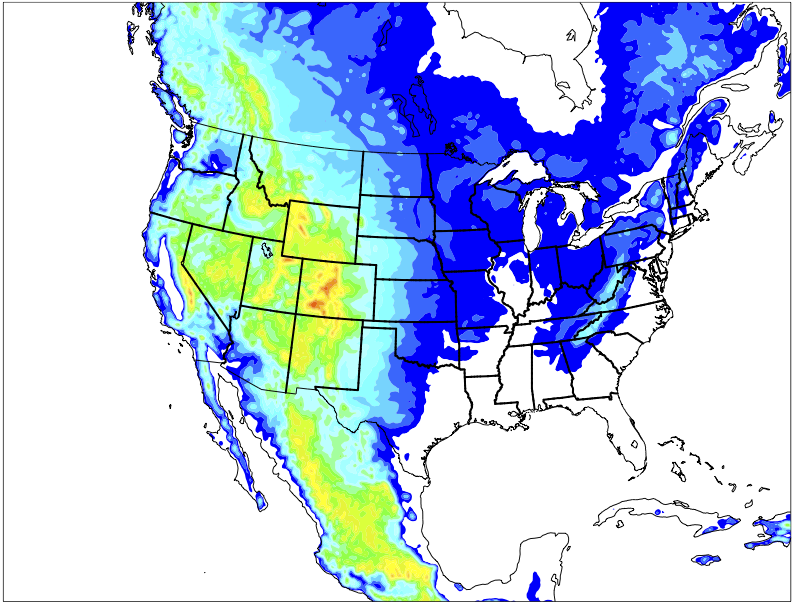 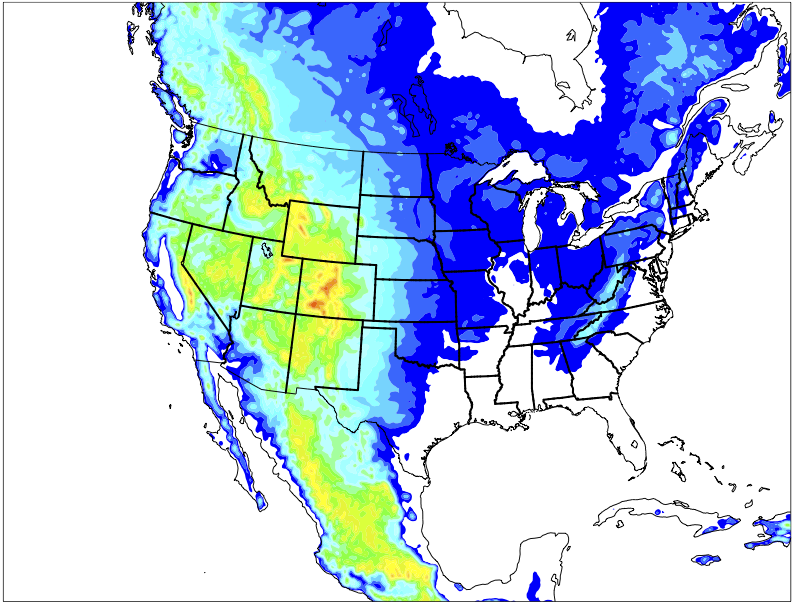 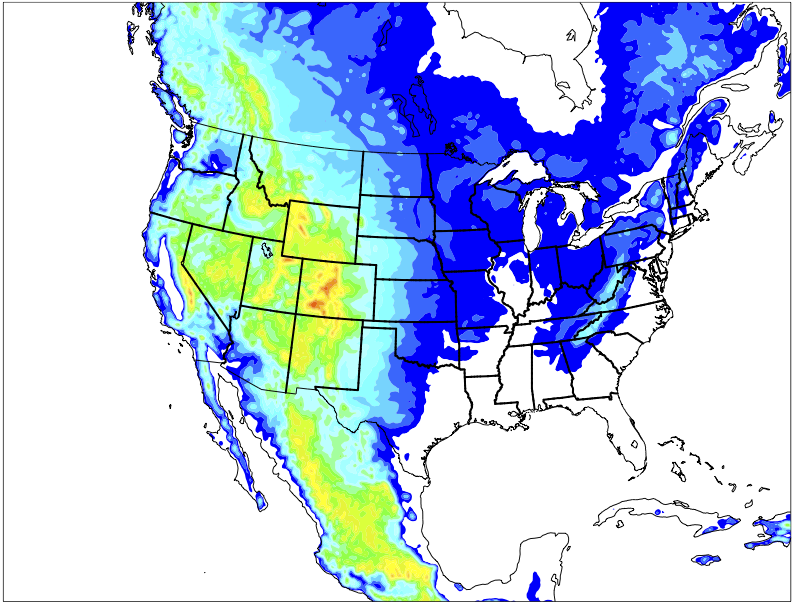 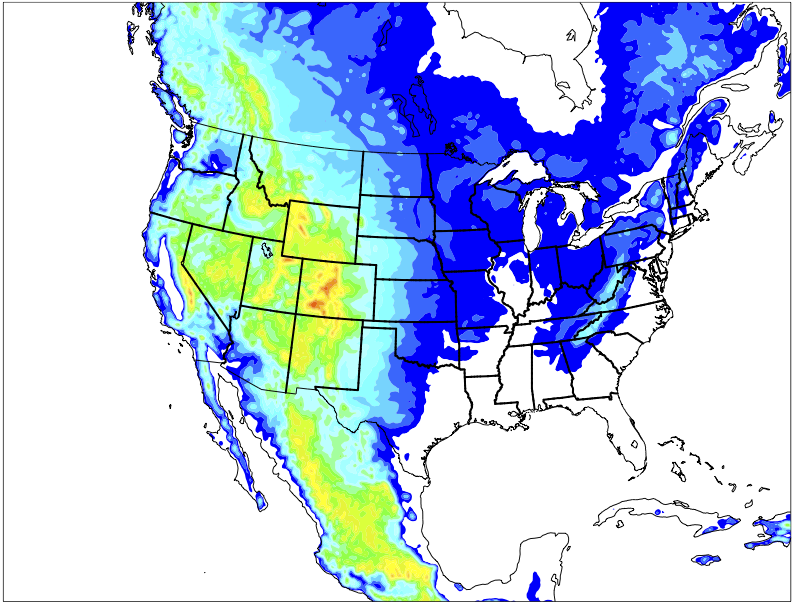 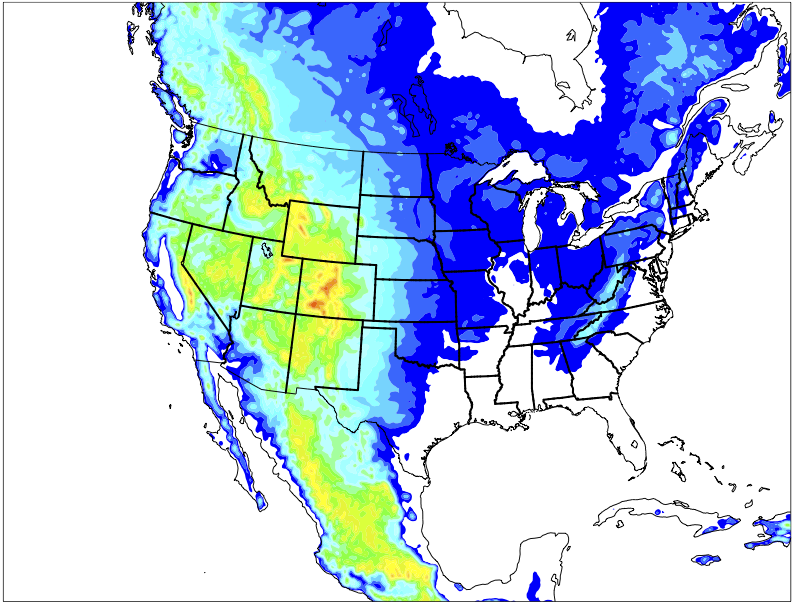 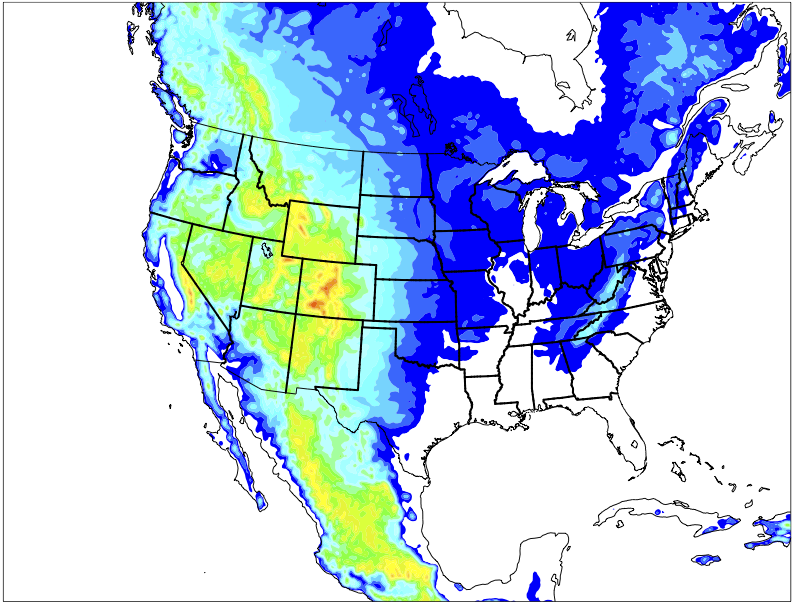 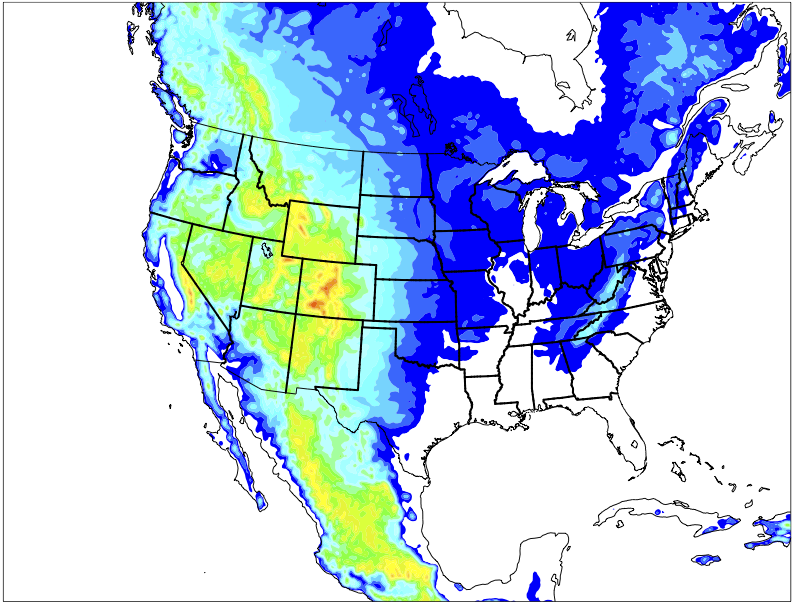 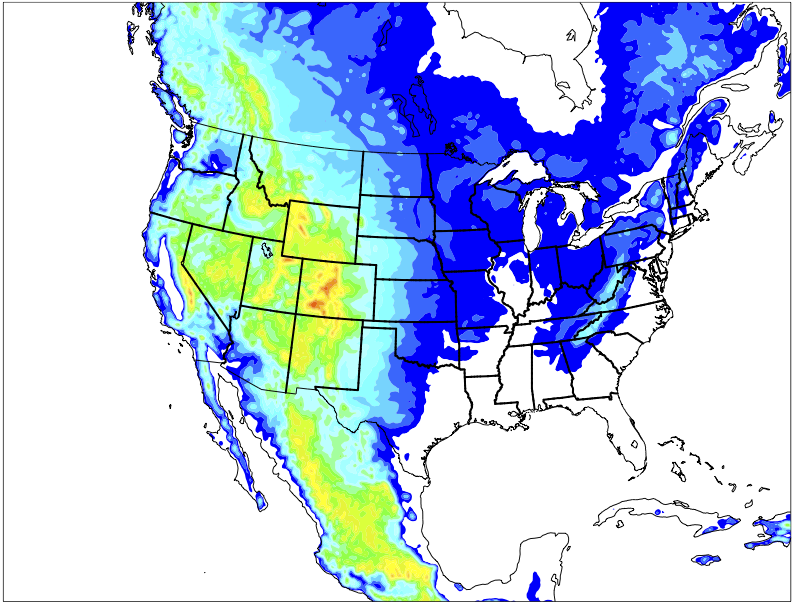 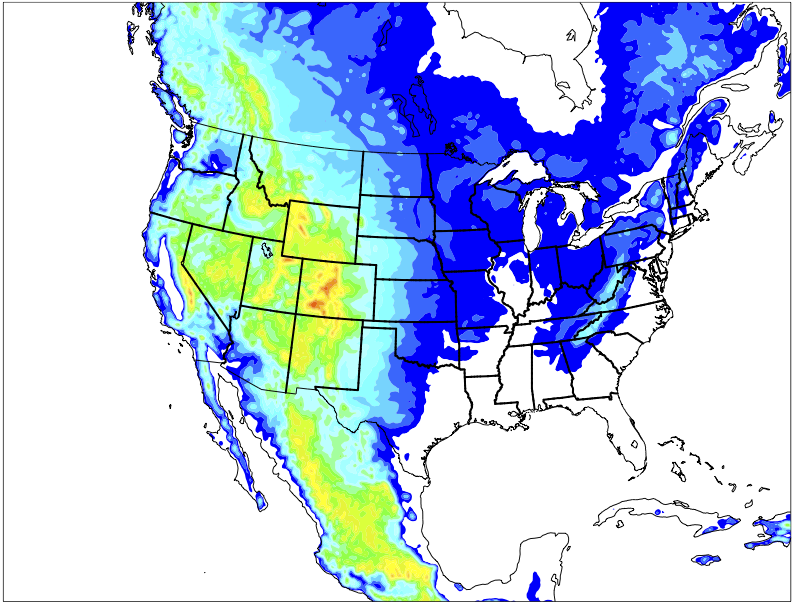 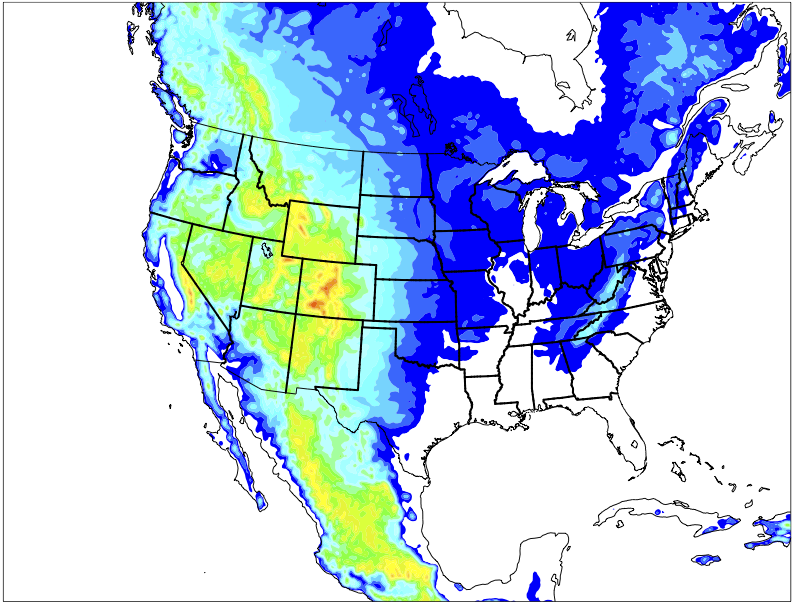 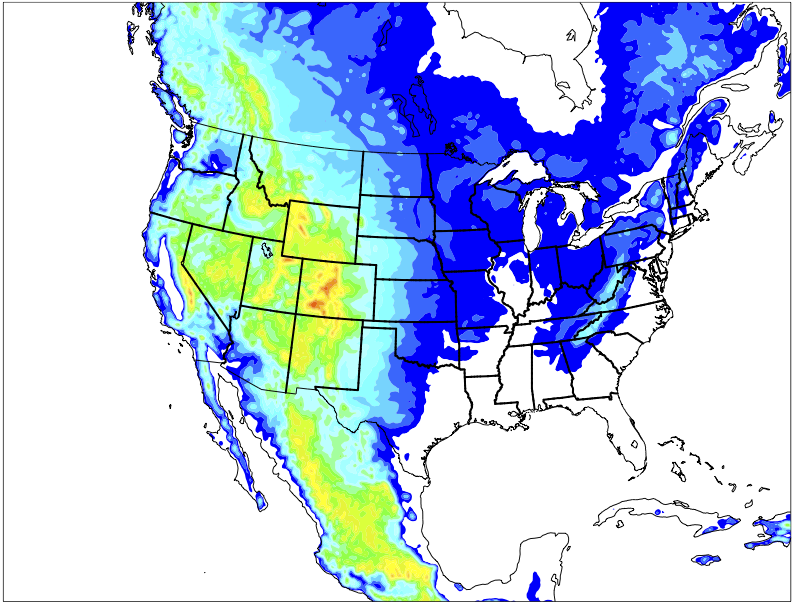 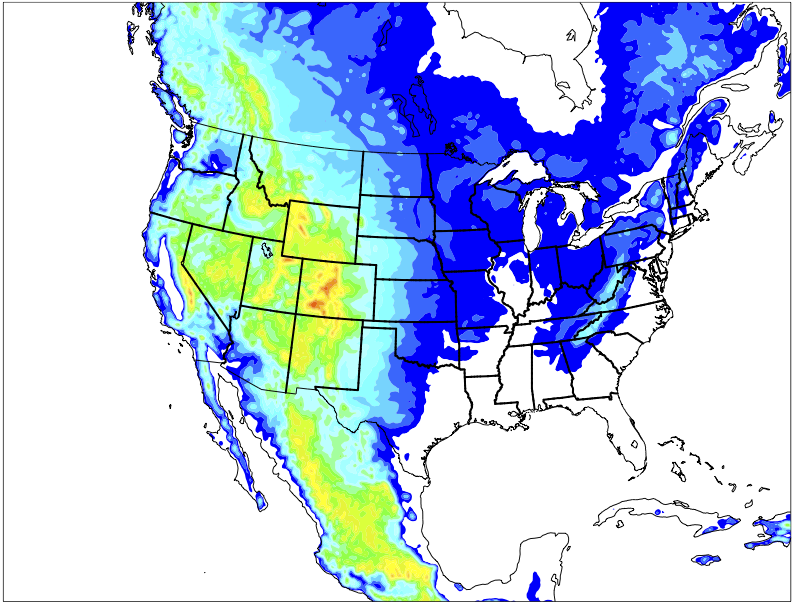 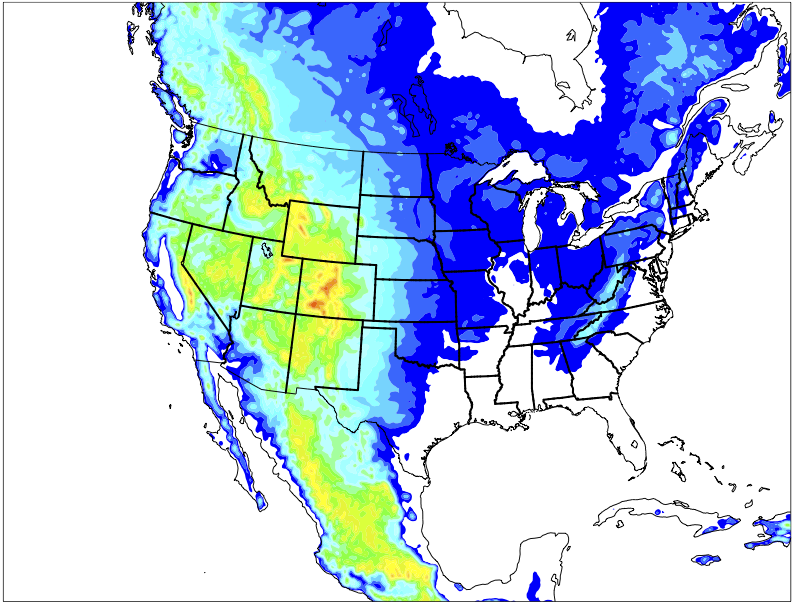 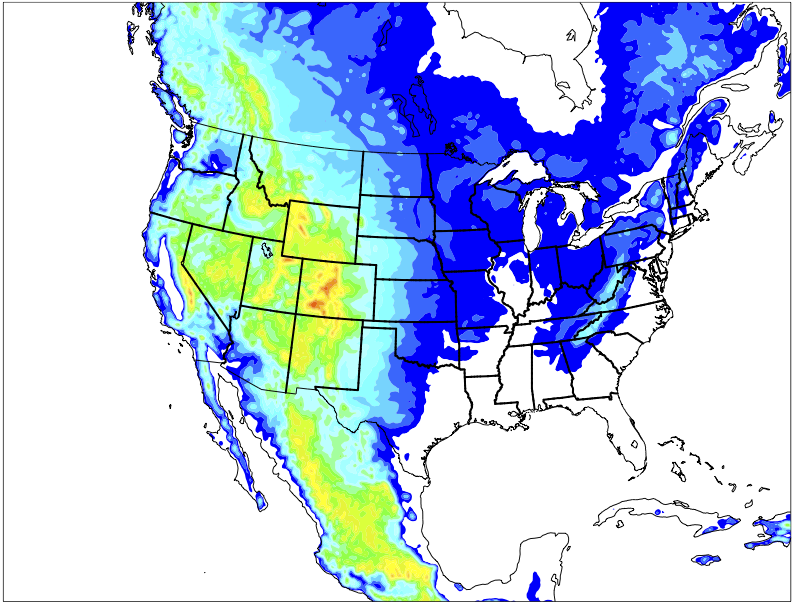 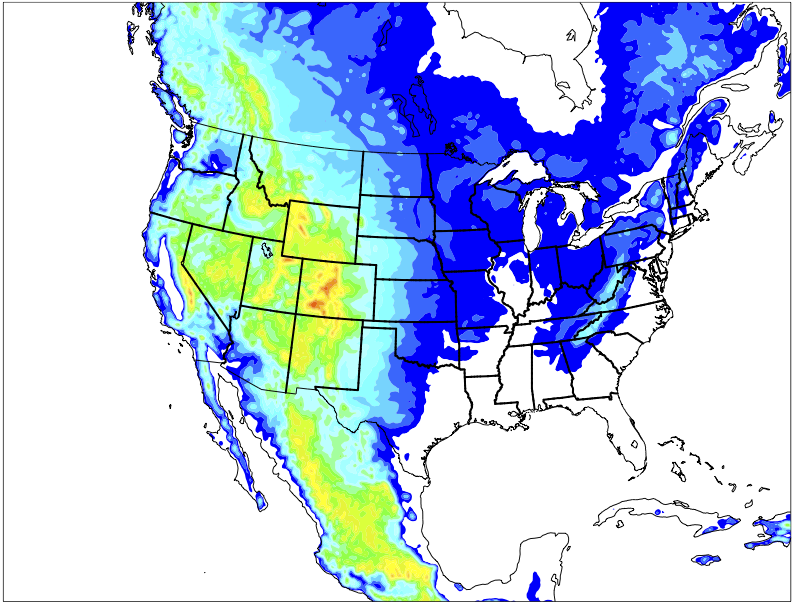 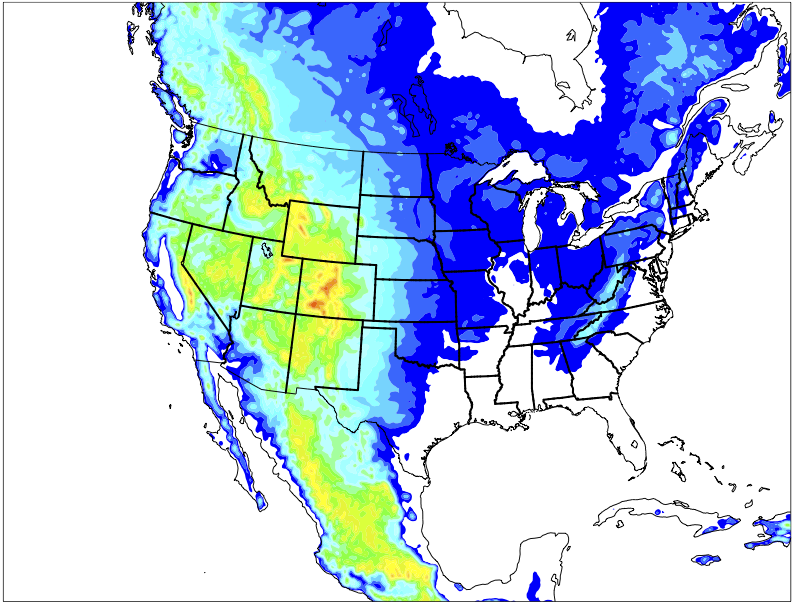 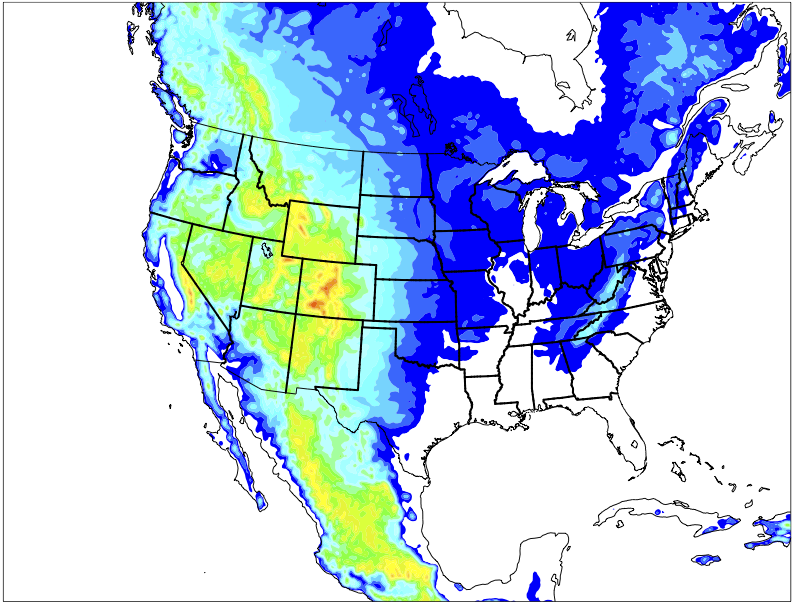 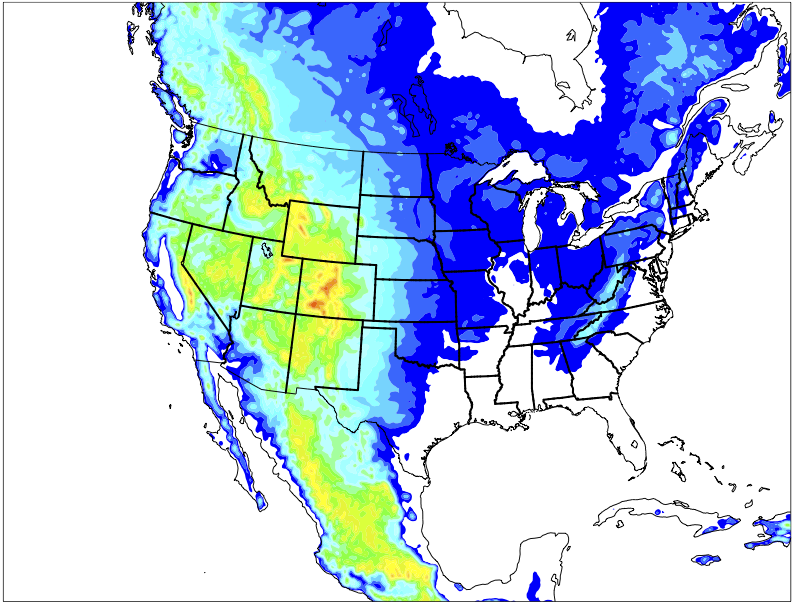 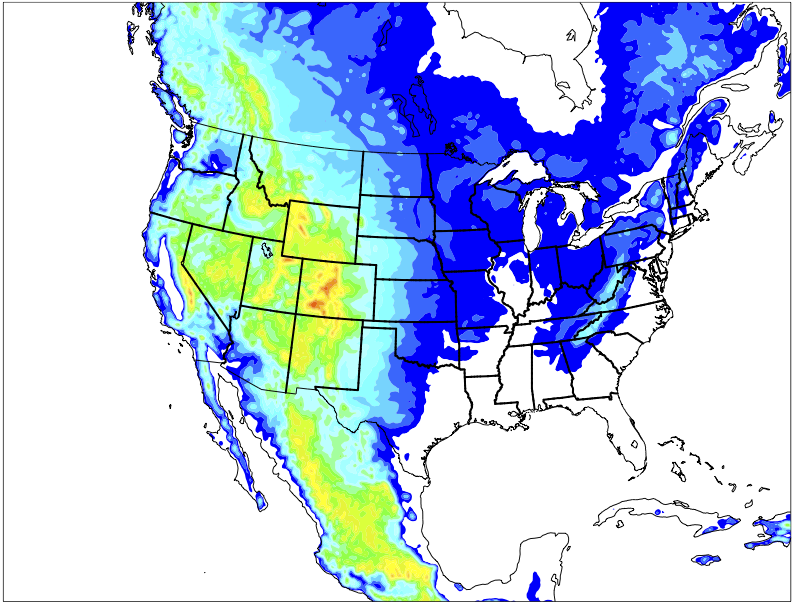 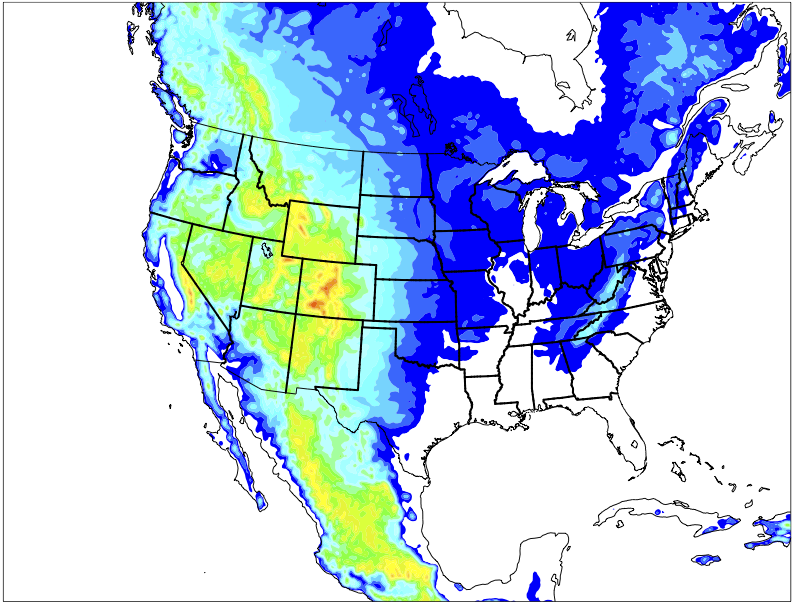 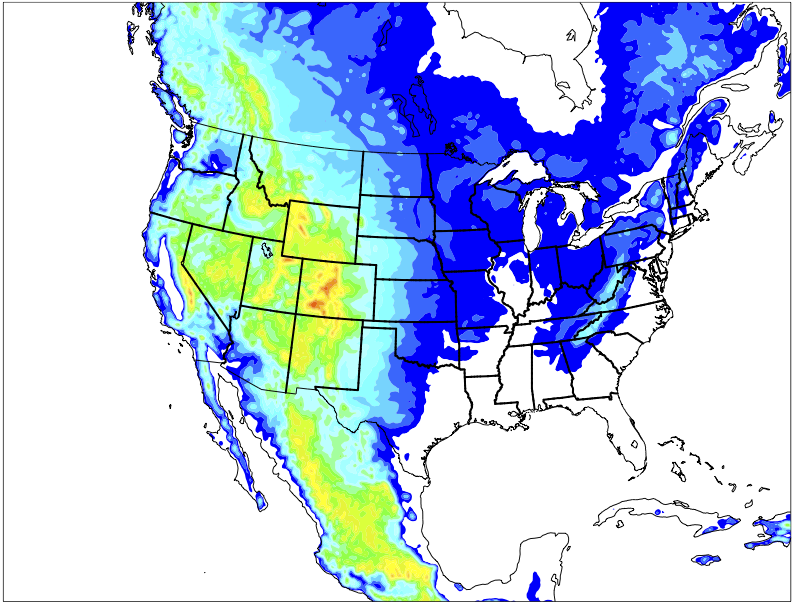 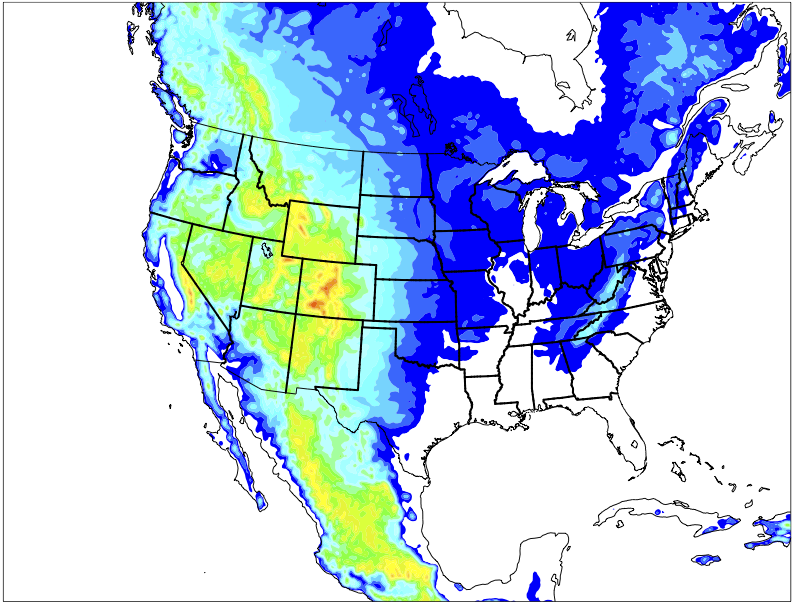 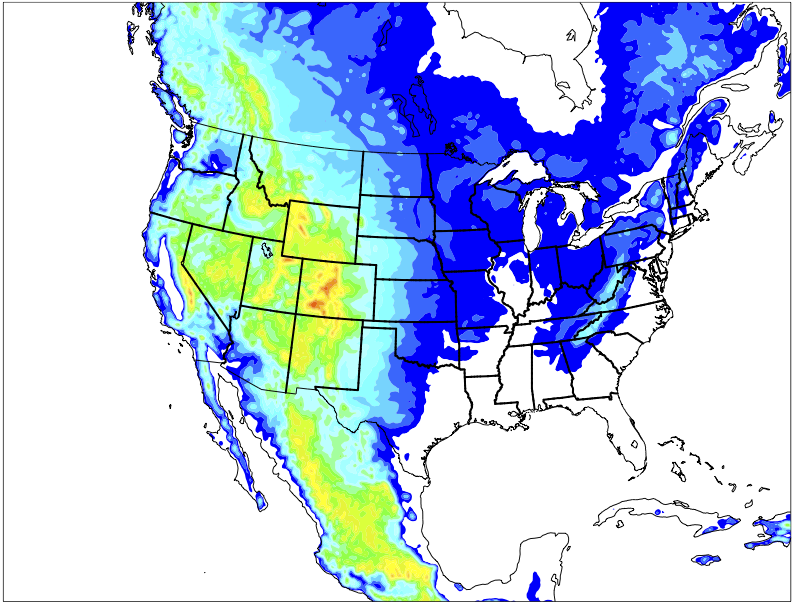 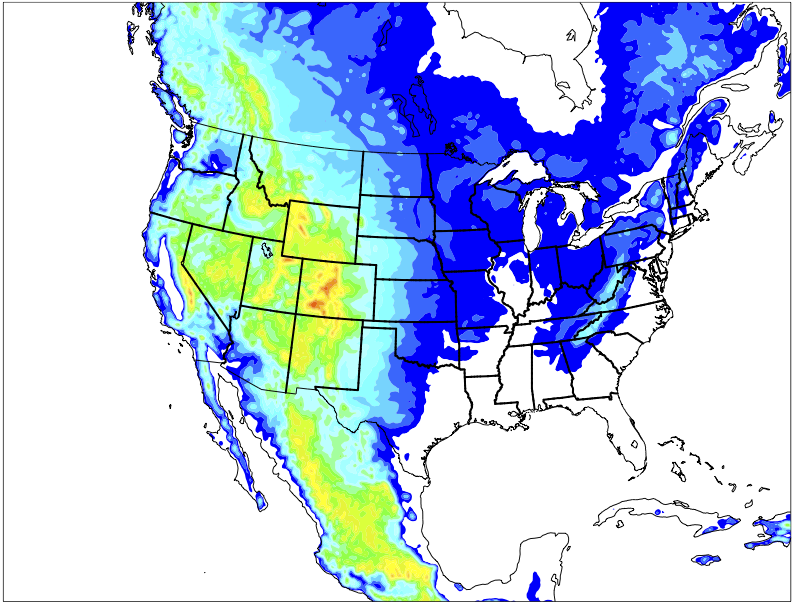 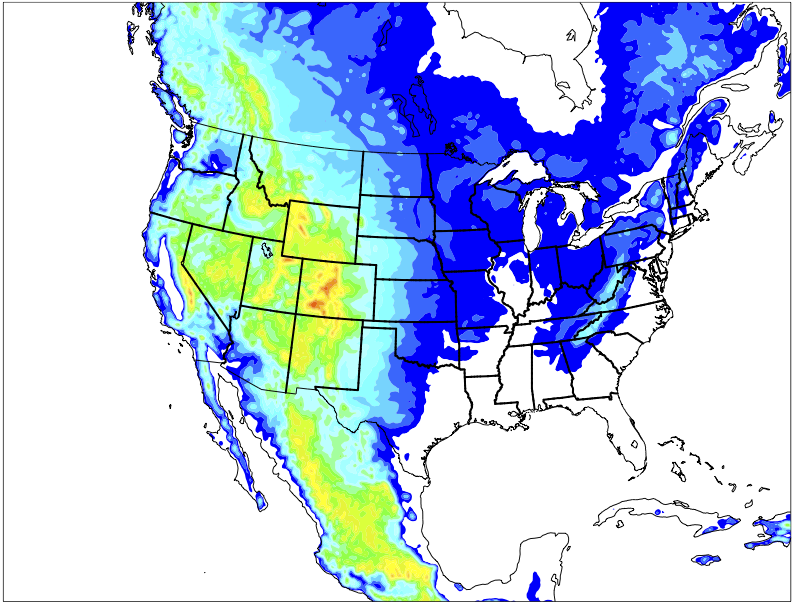 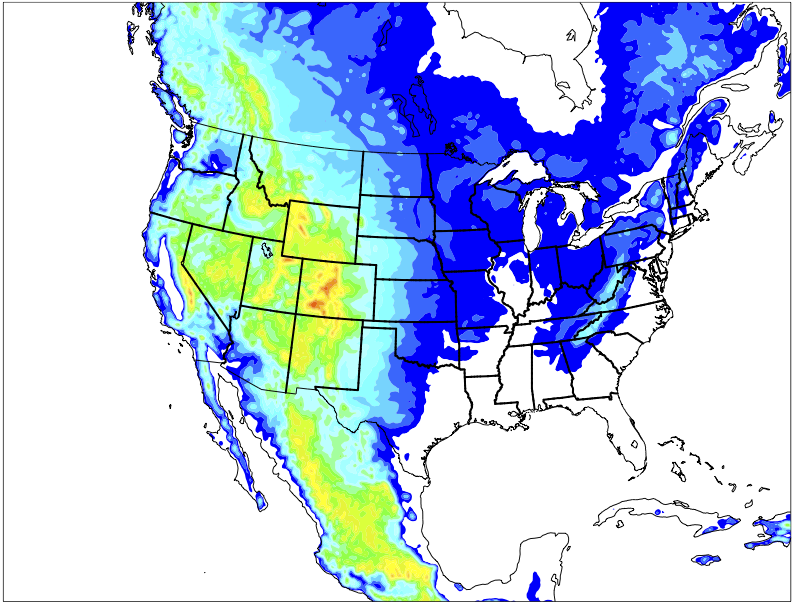 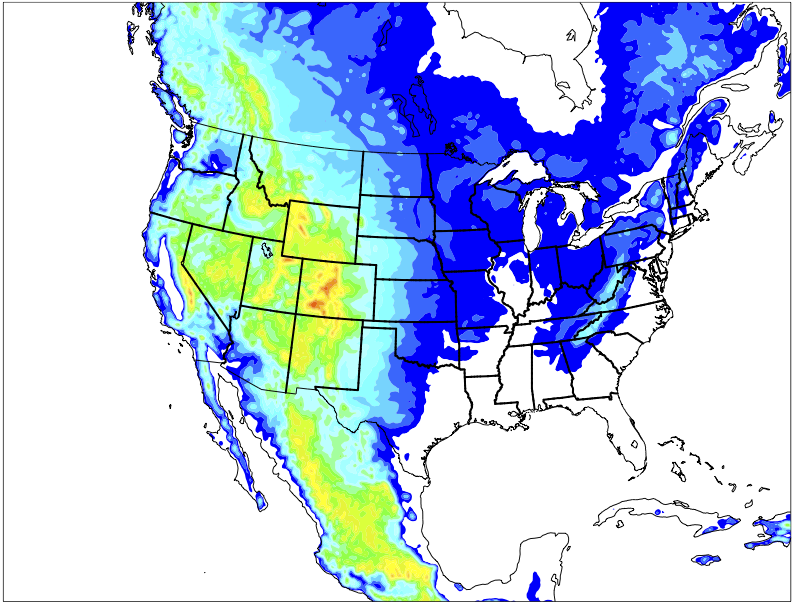 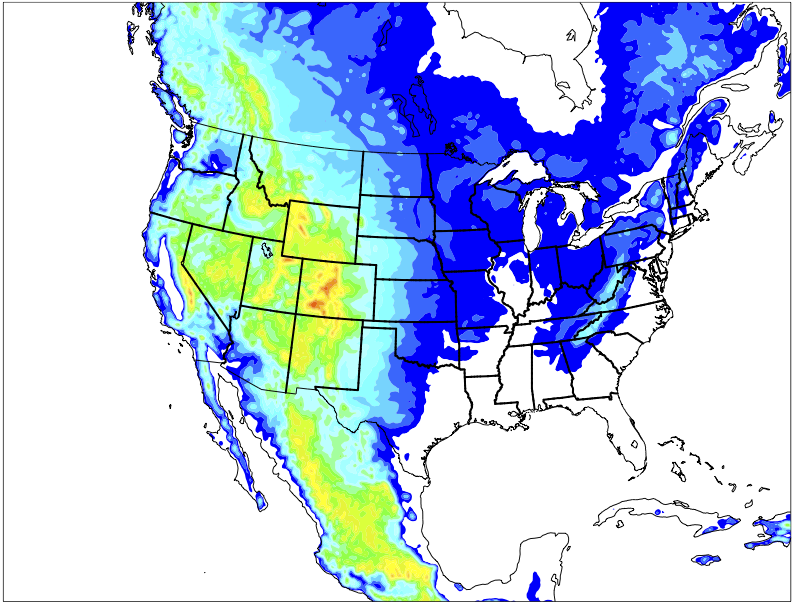 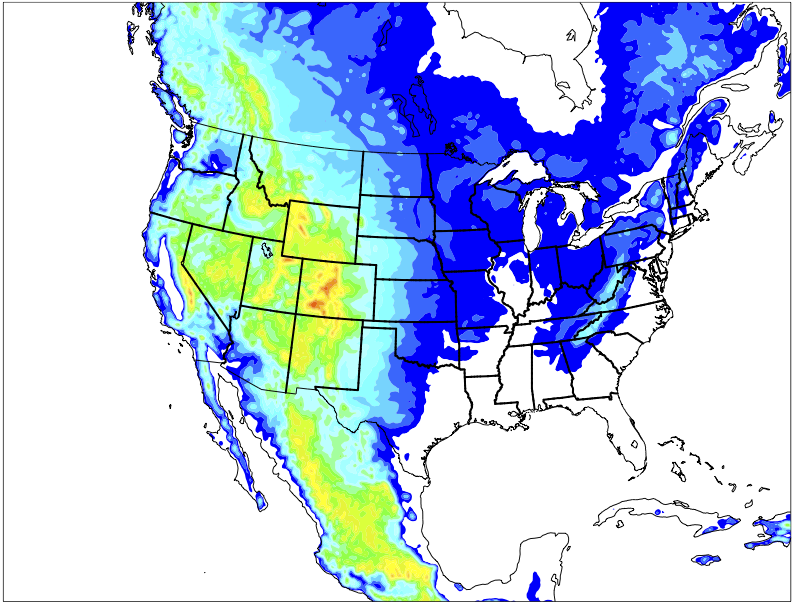 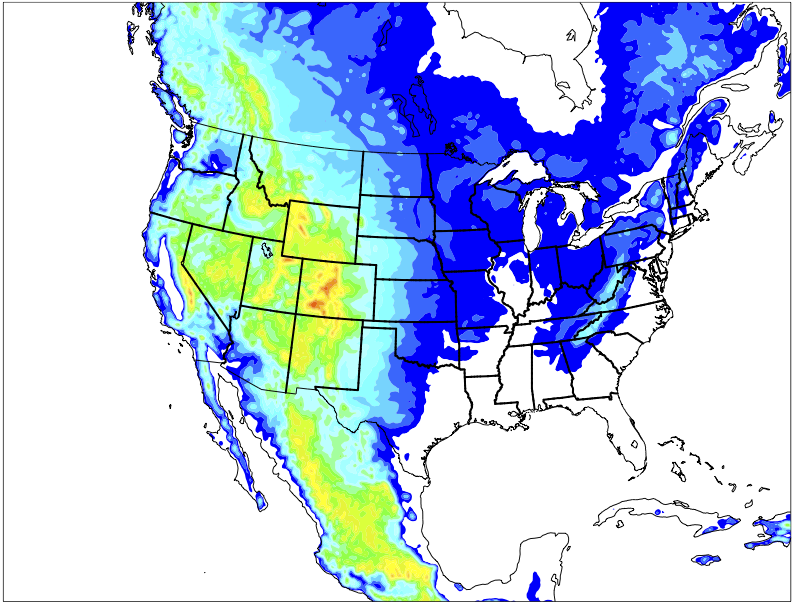 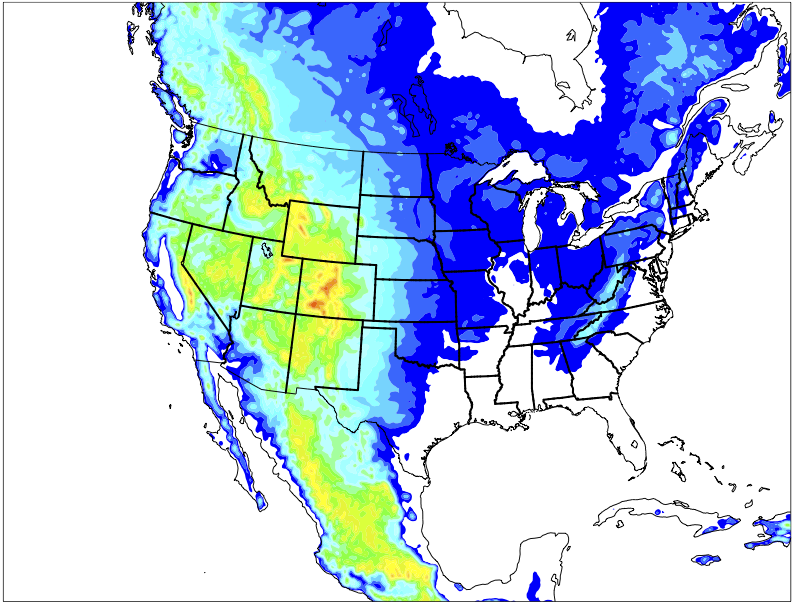 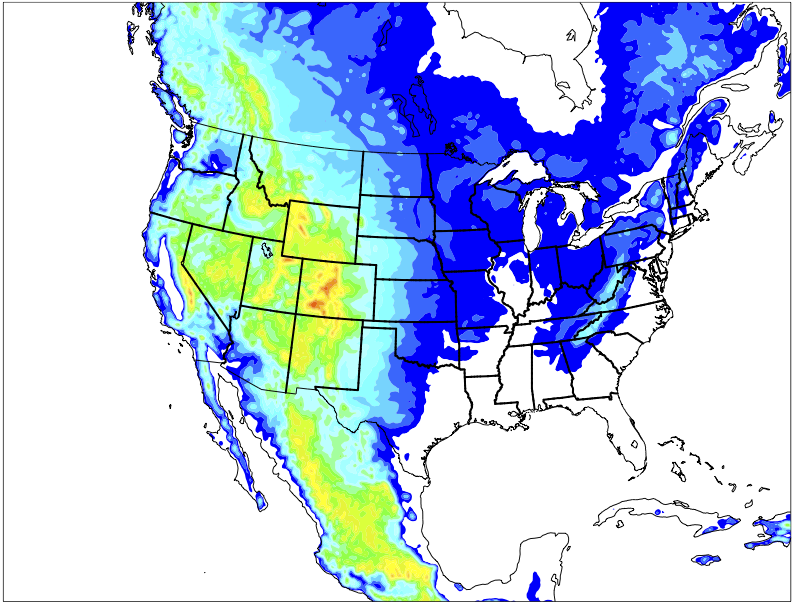 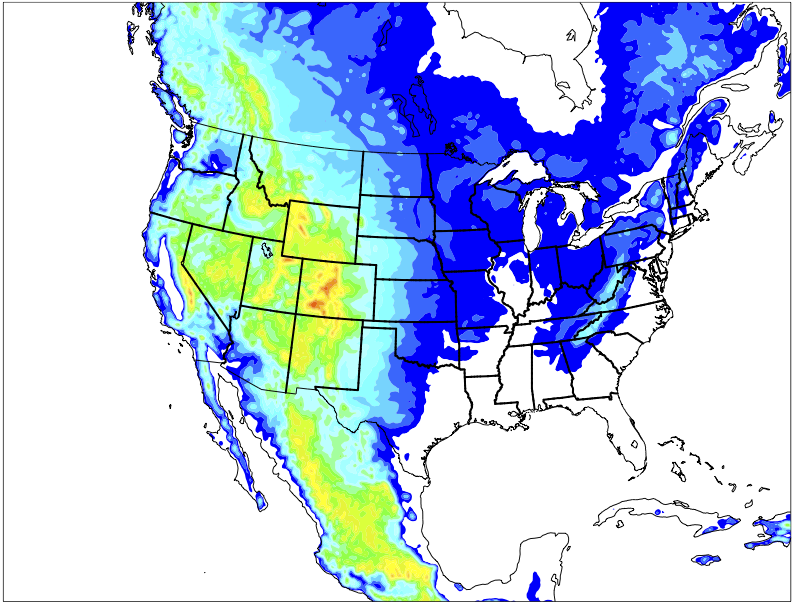 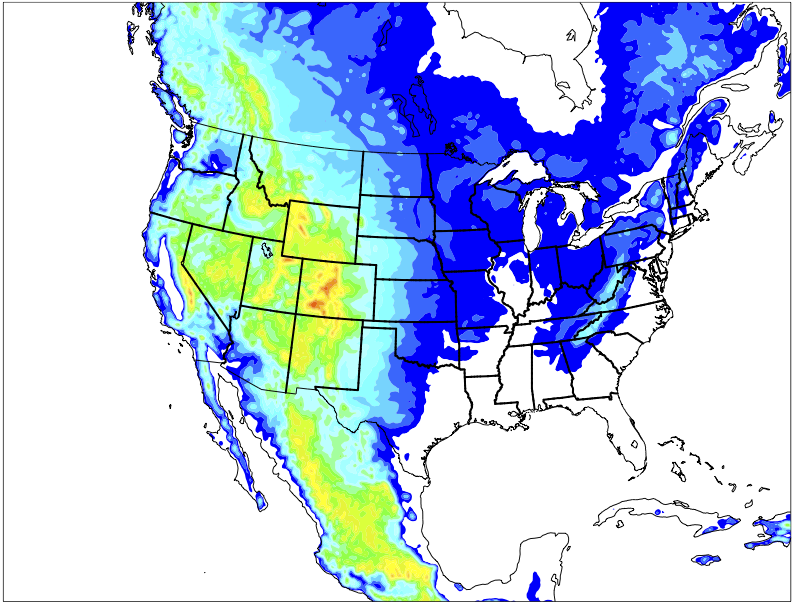 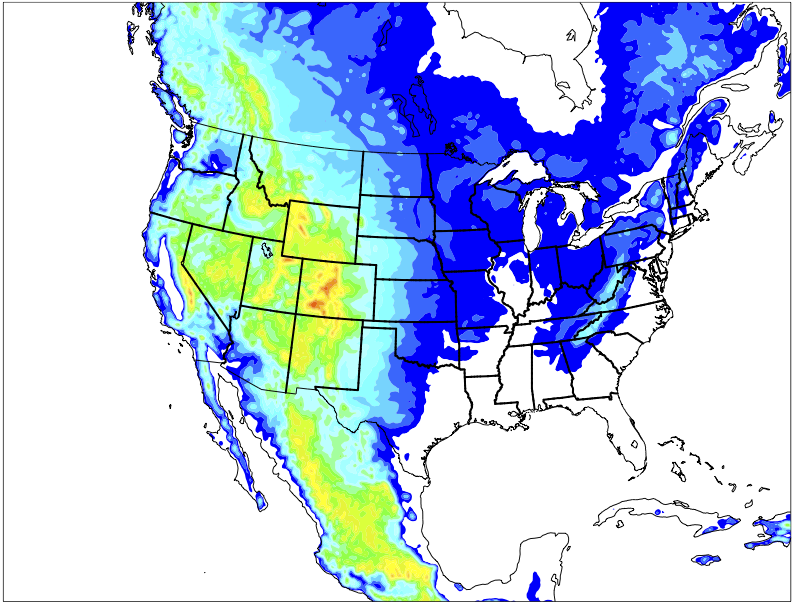 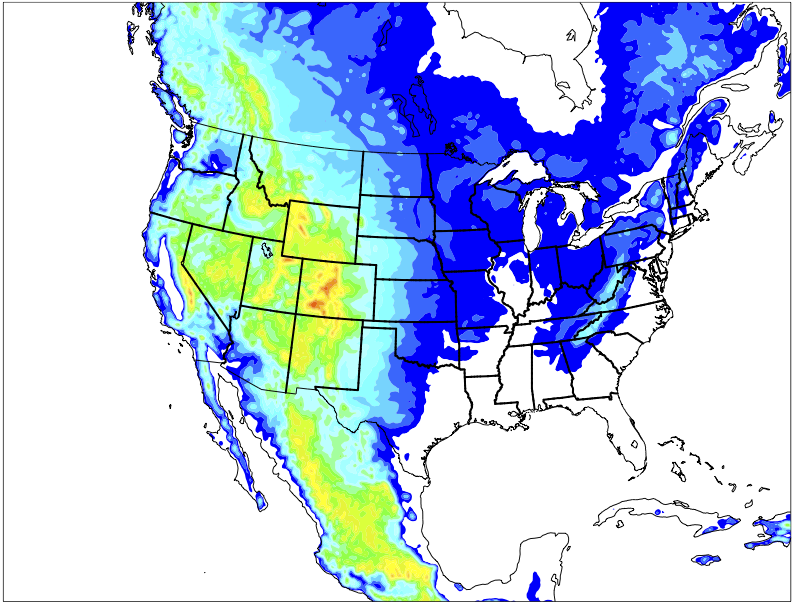 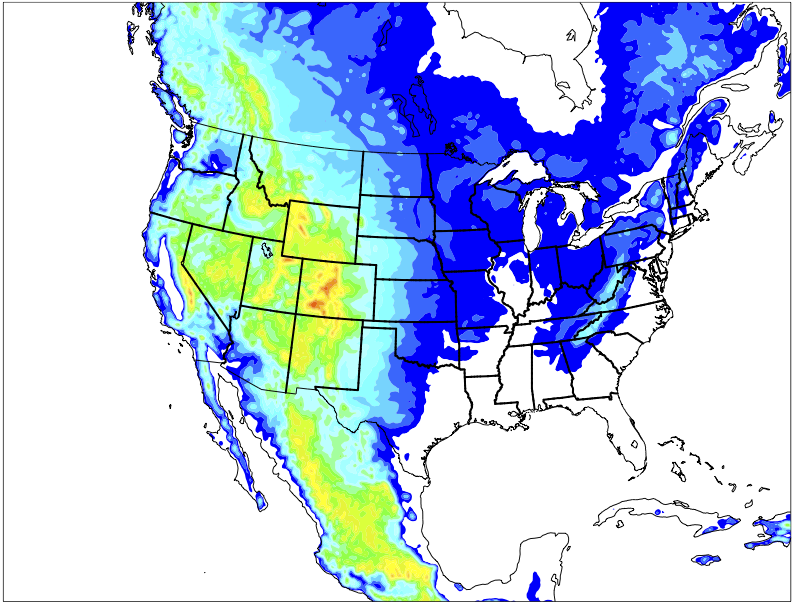 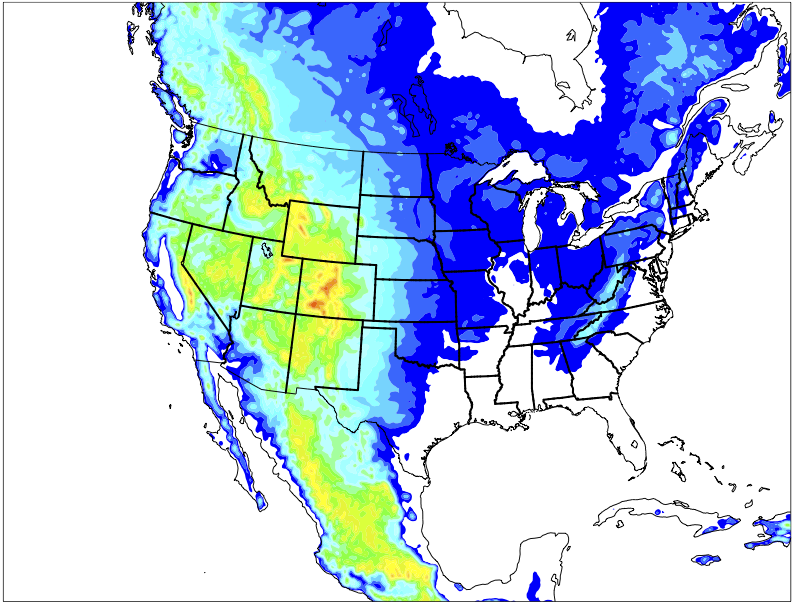 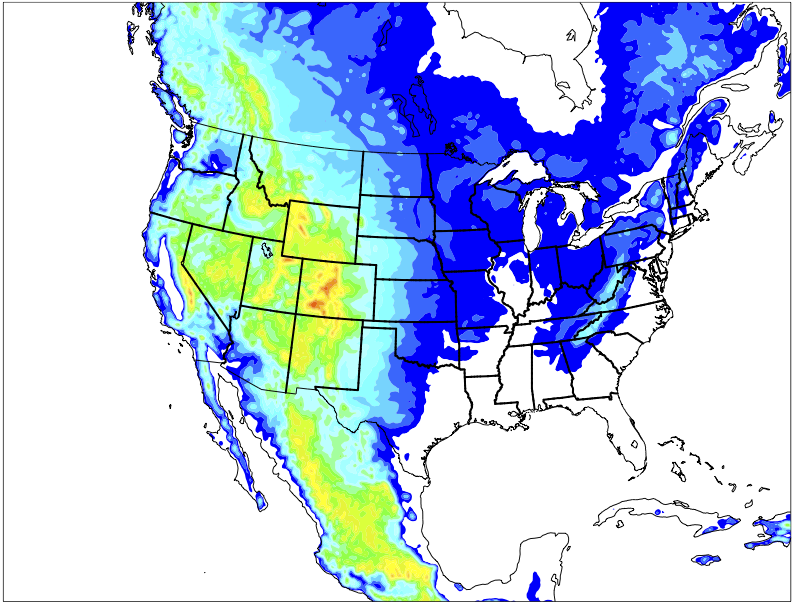 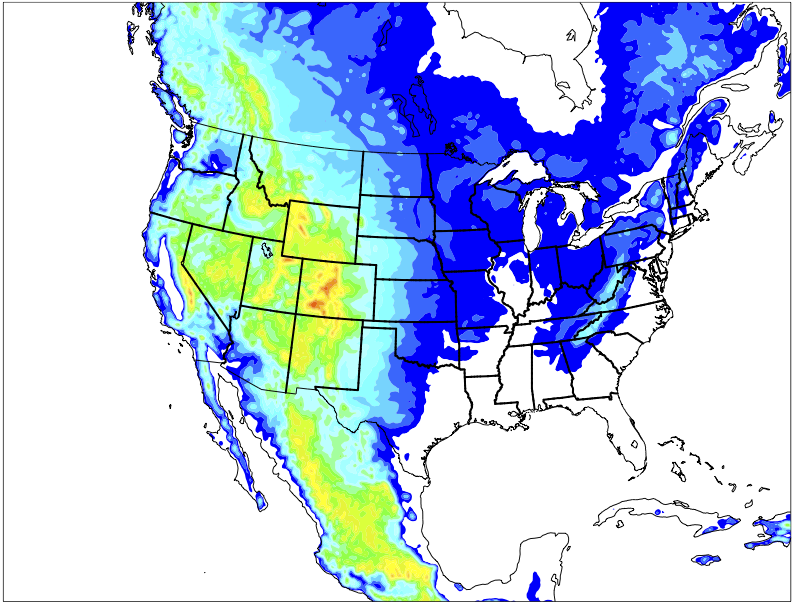 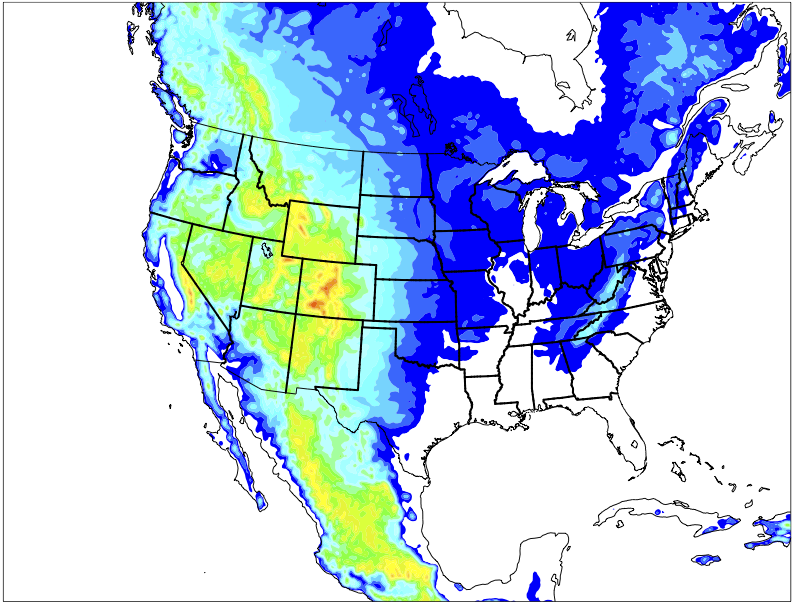 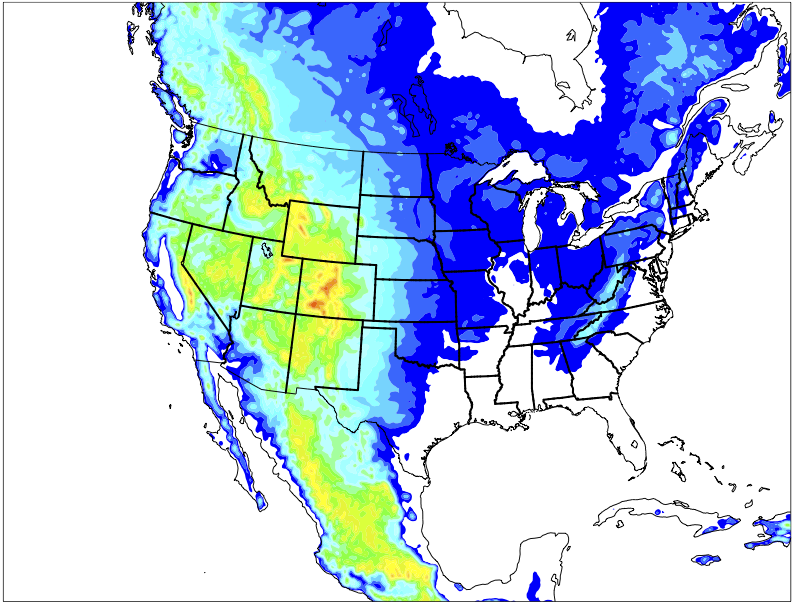 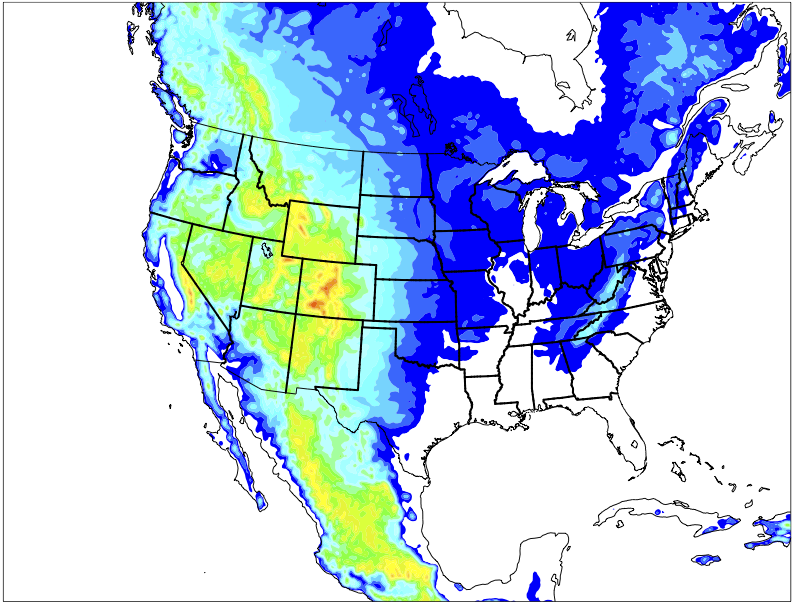 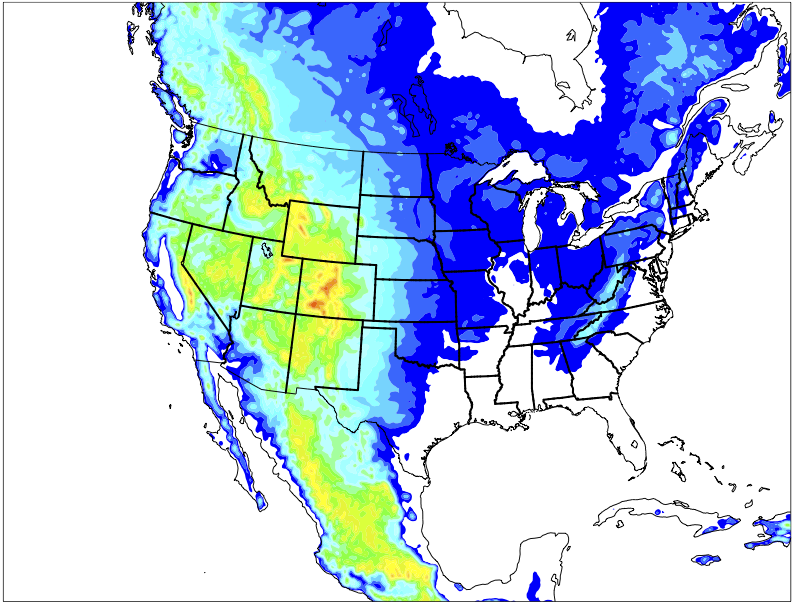 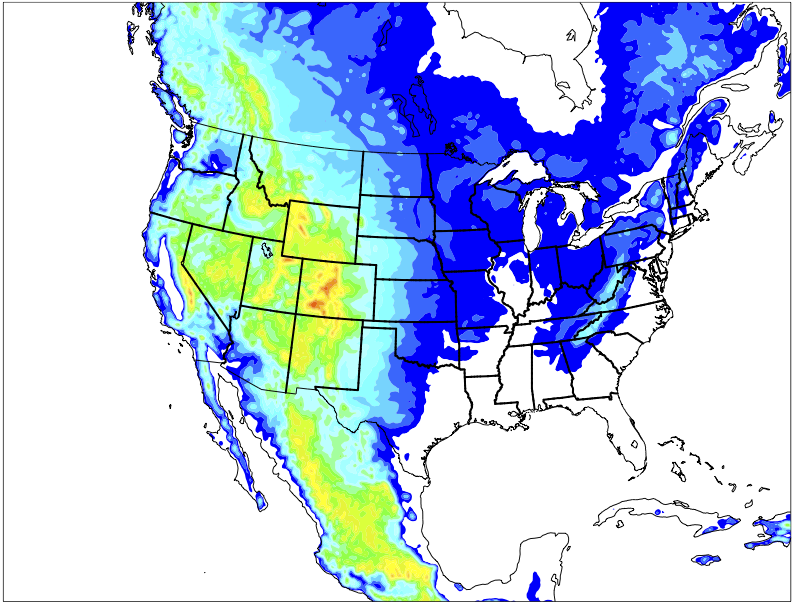 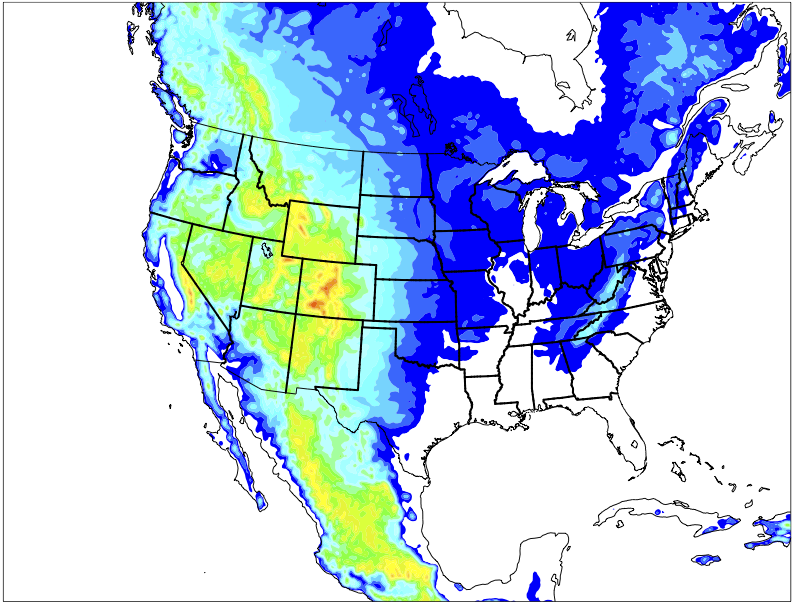 DA 
Ens
11z
09z
10z
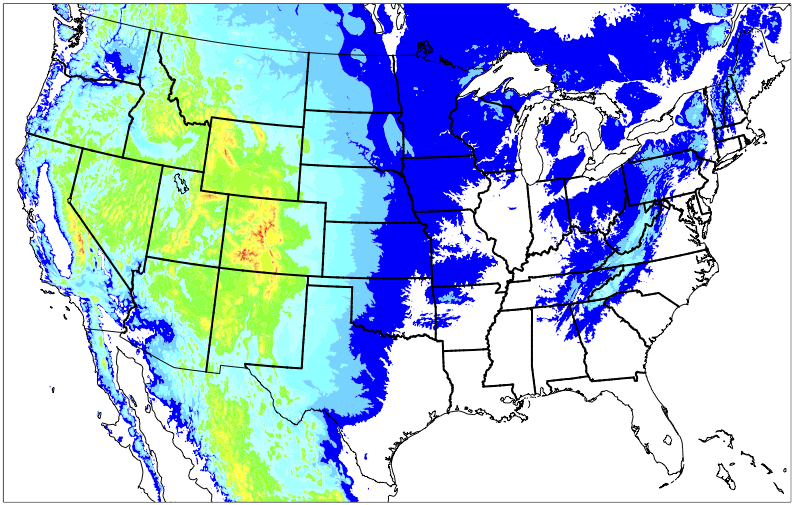 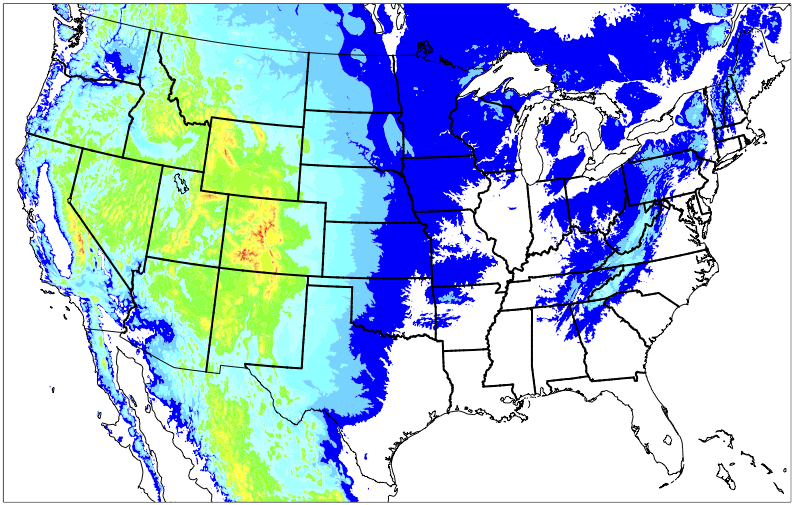 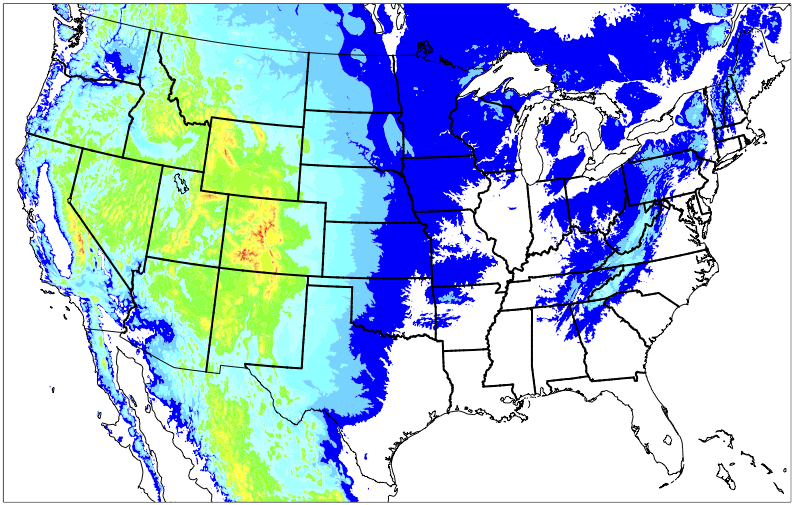 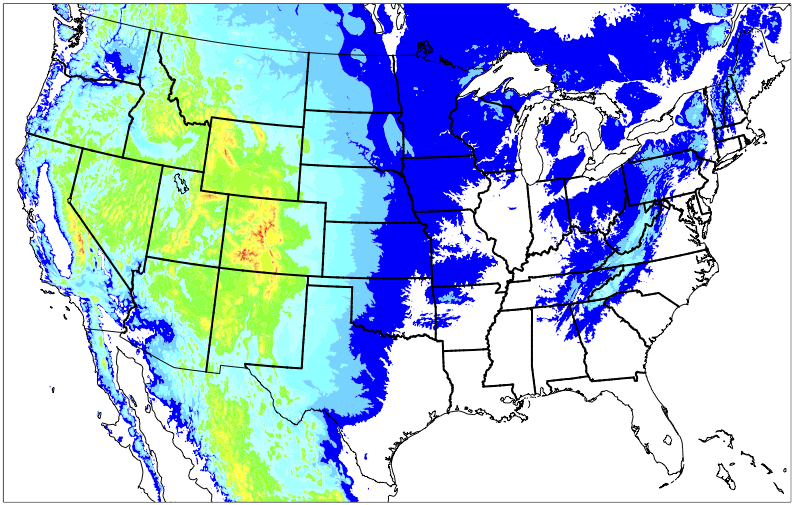 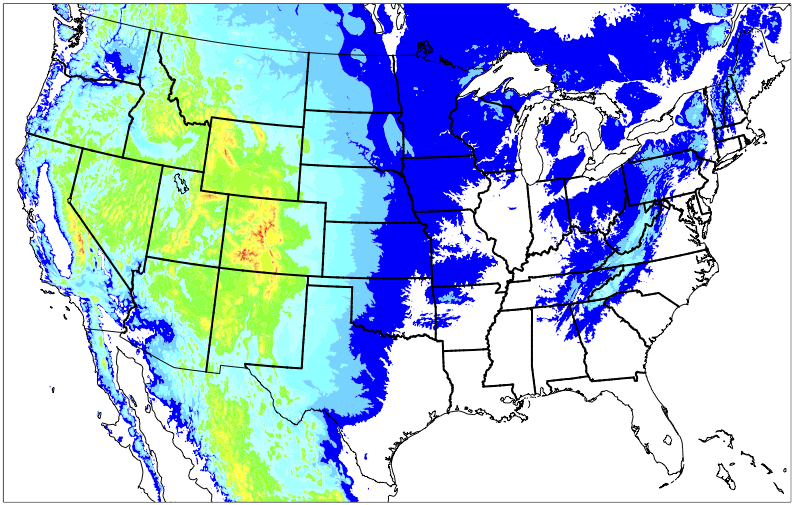 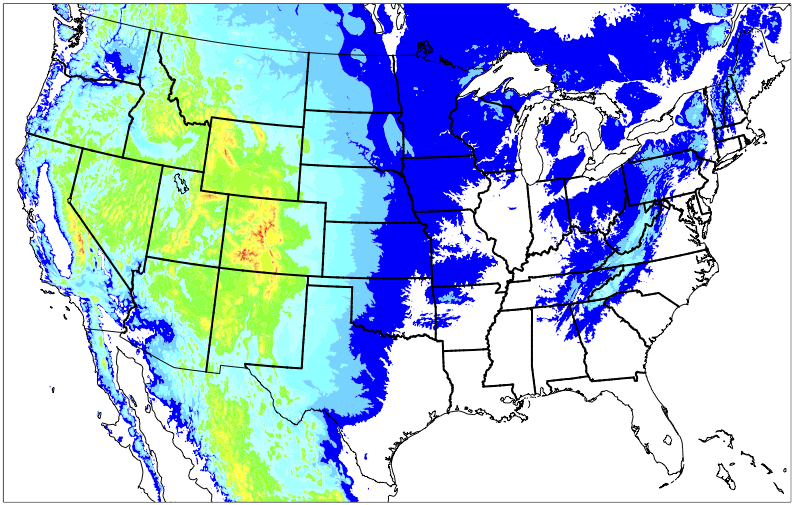 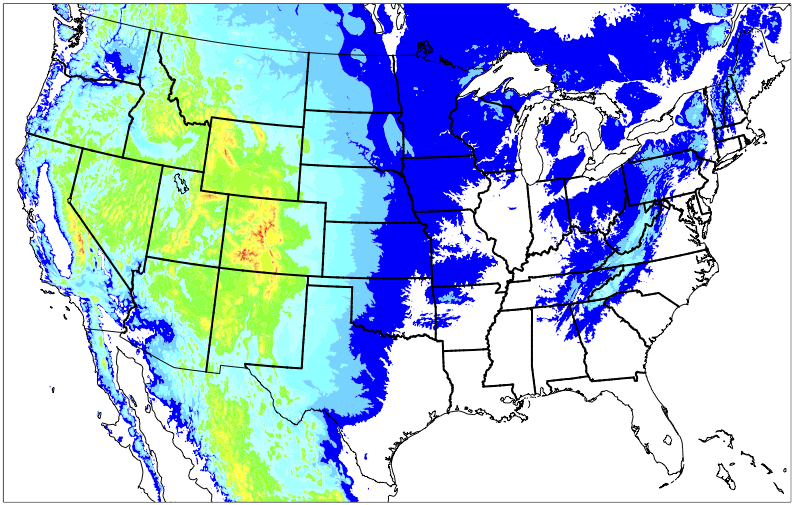 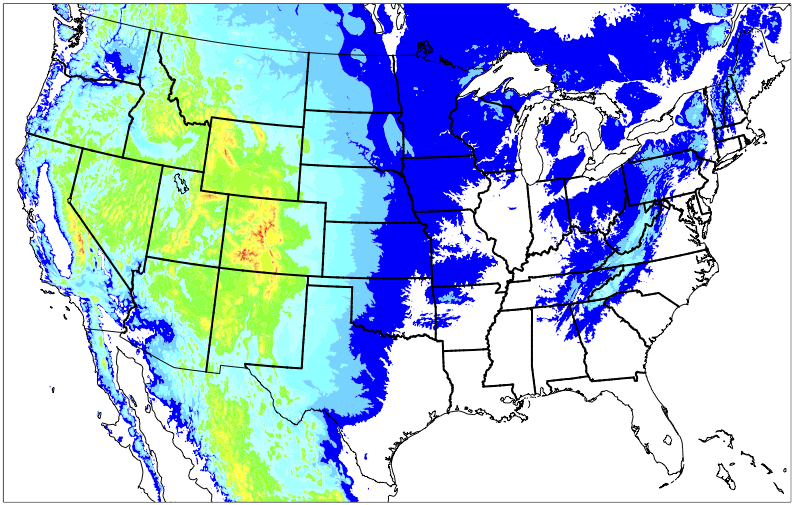 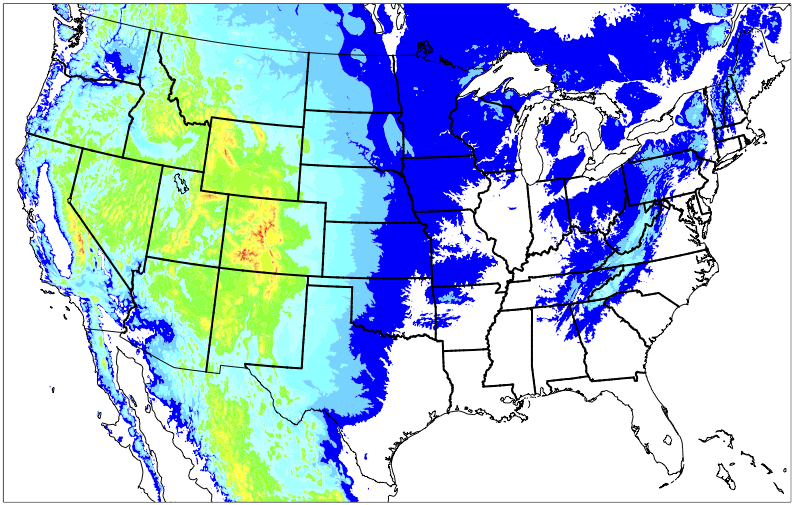 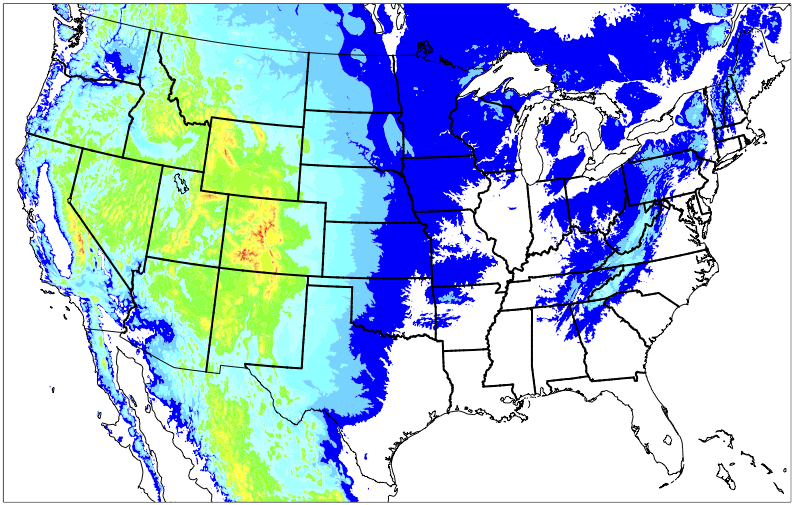 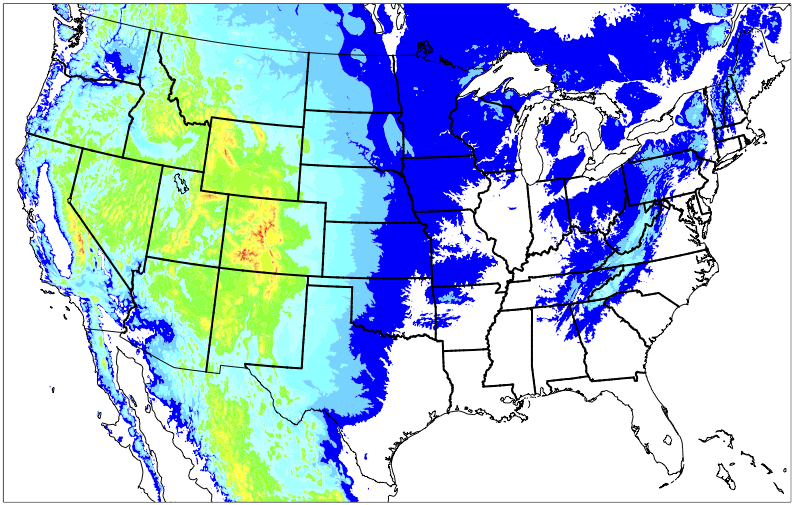 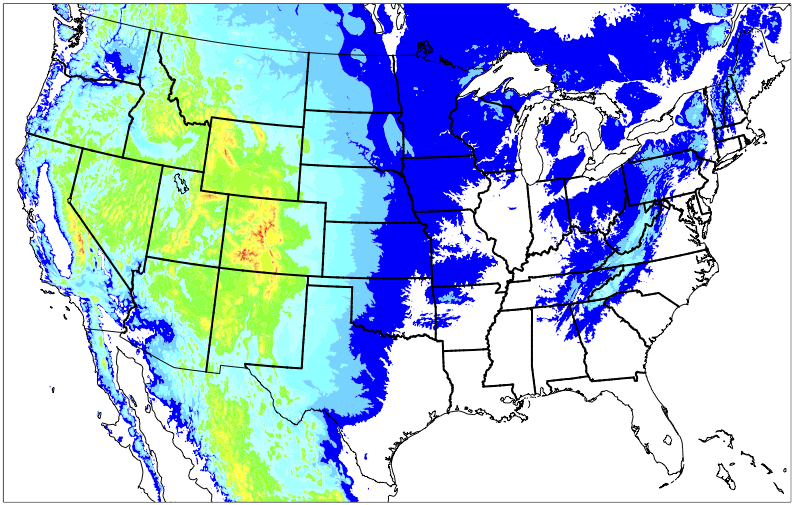 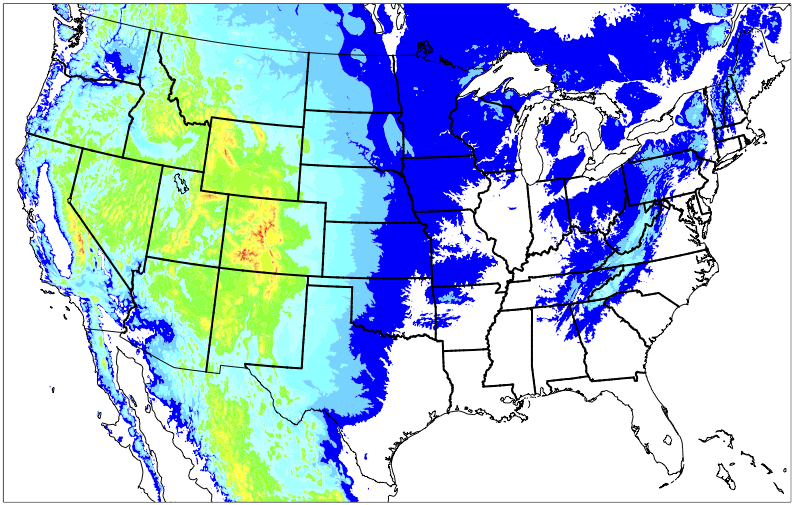 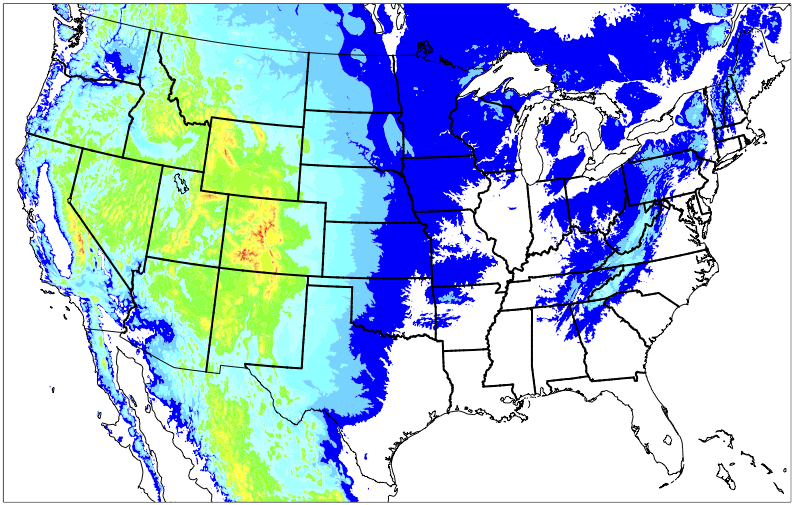 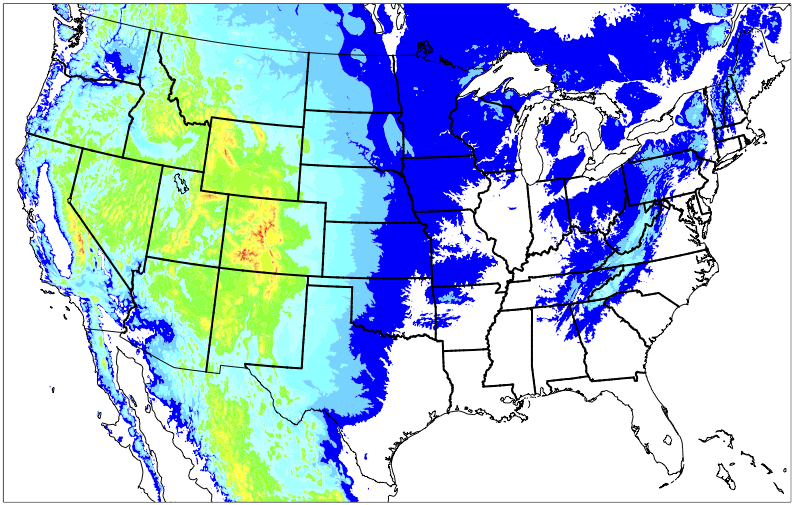 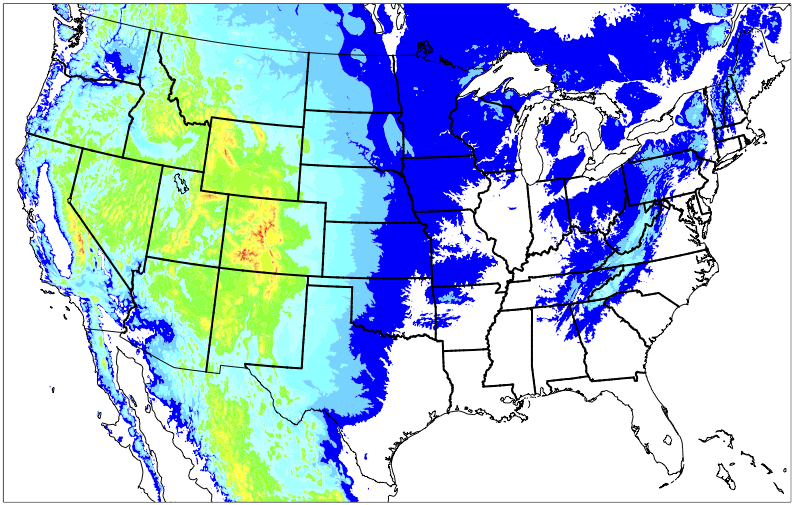 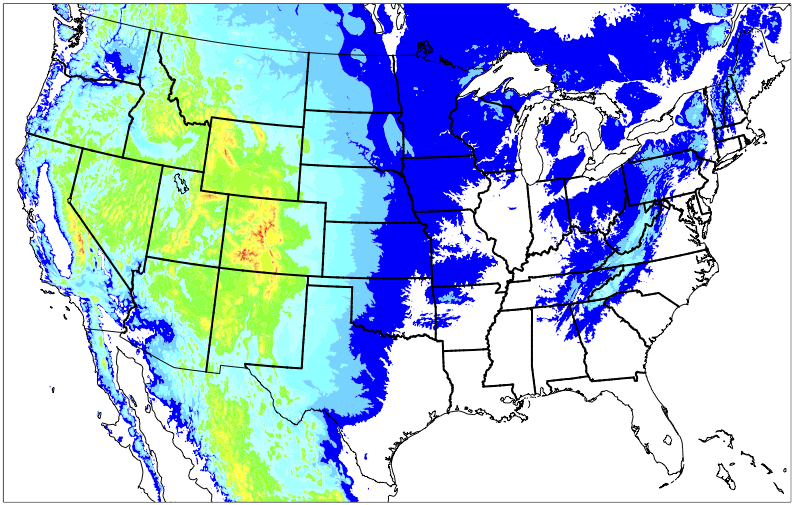 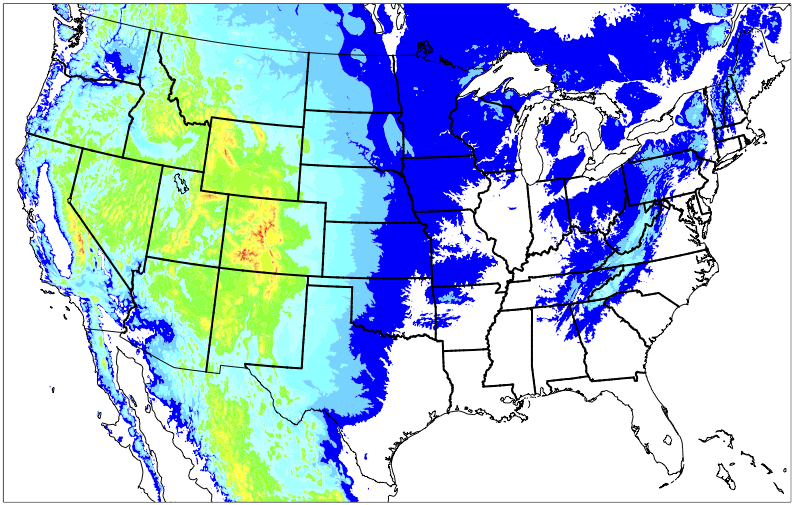 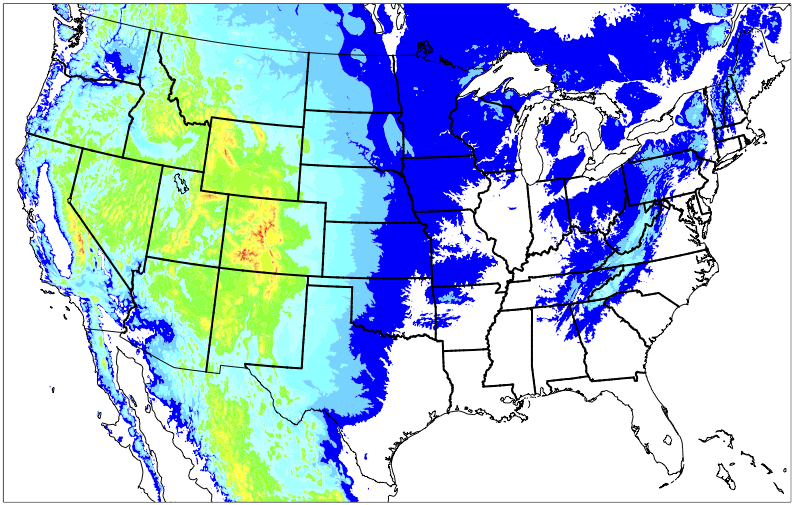 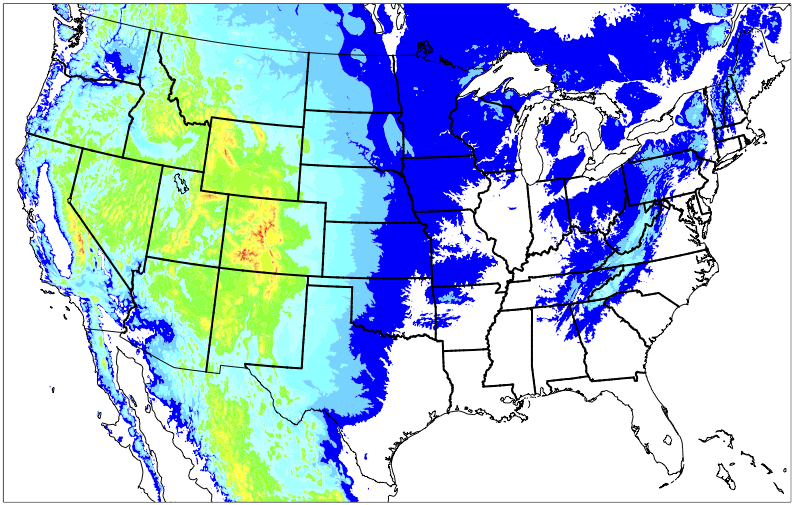 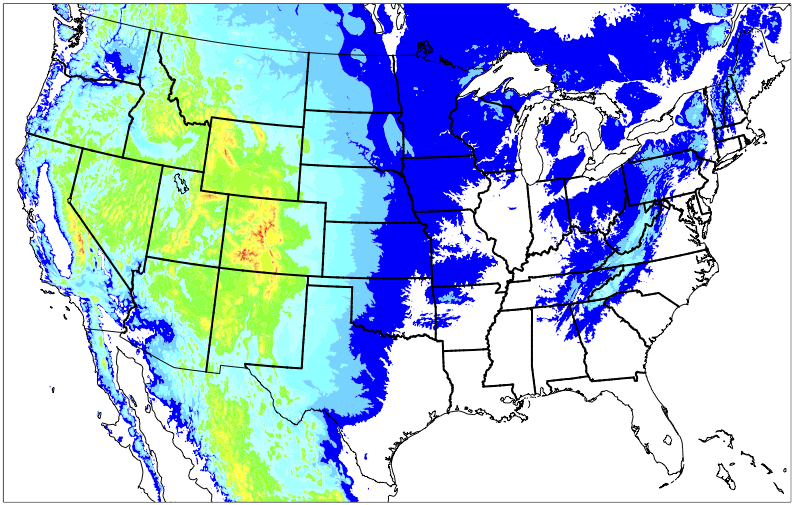 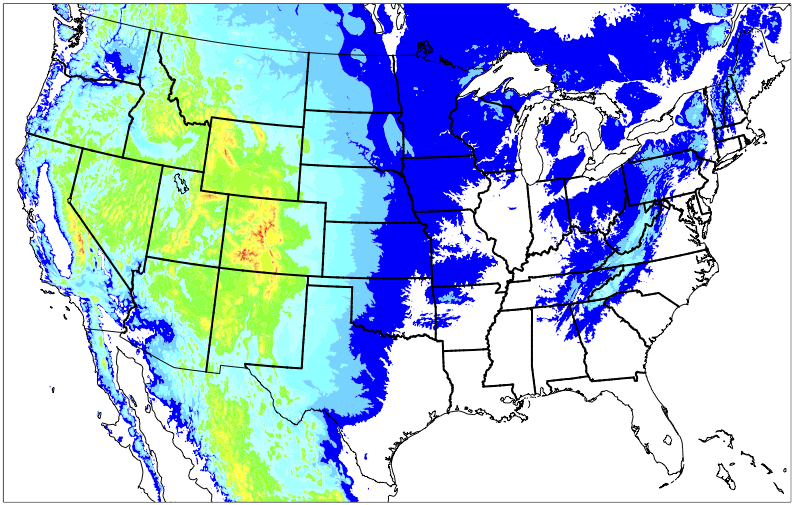 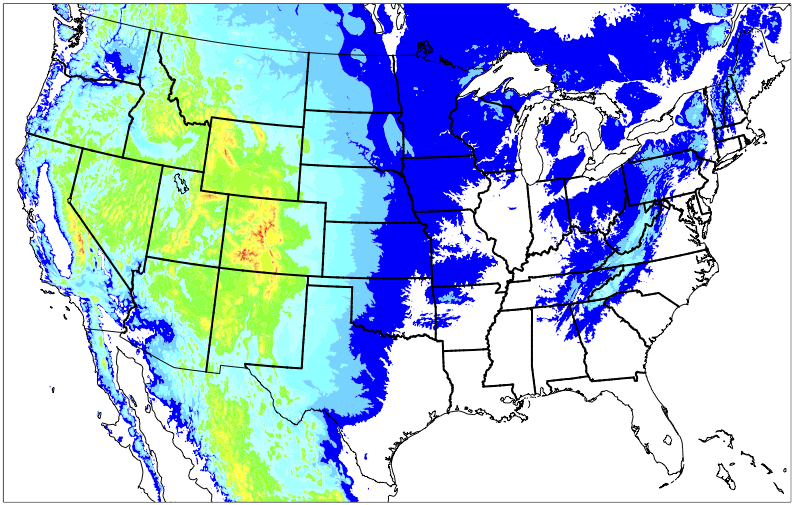 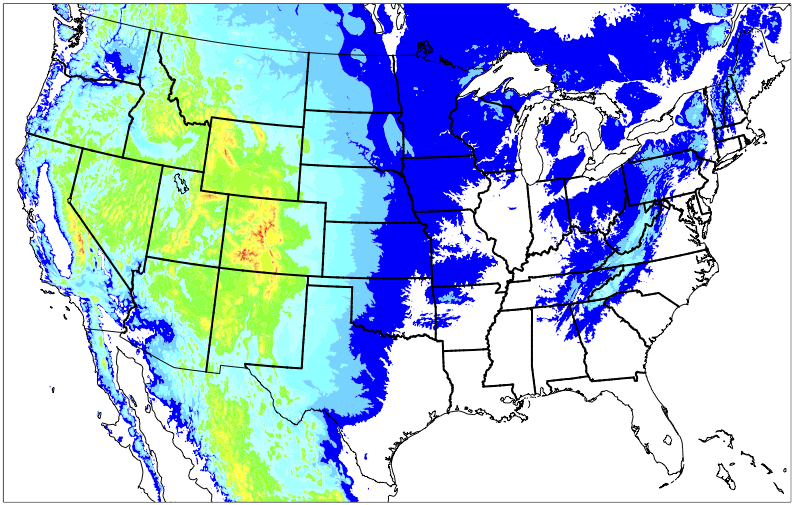 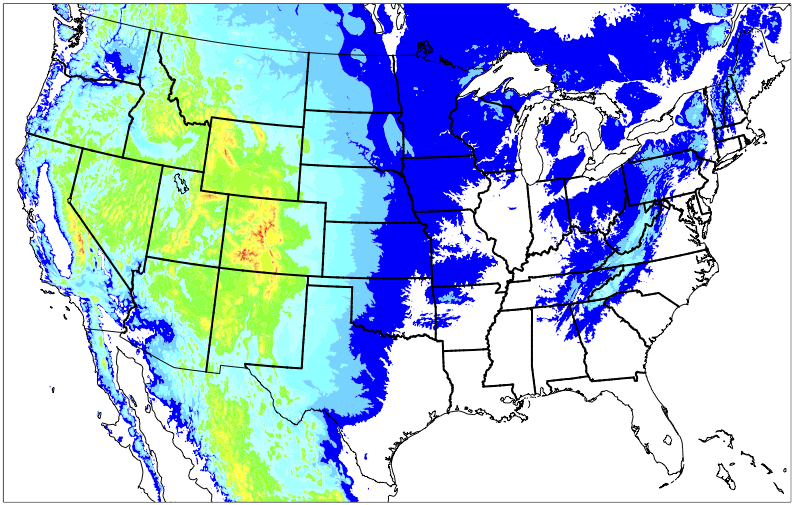 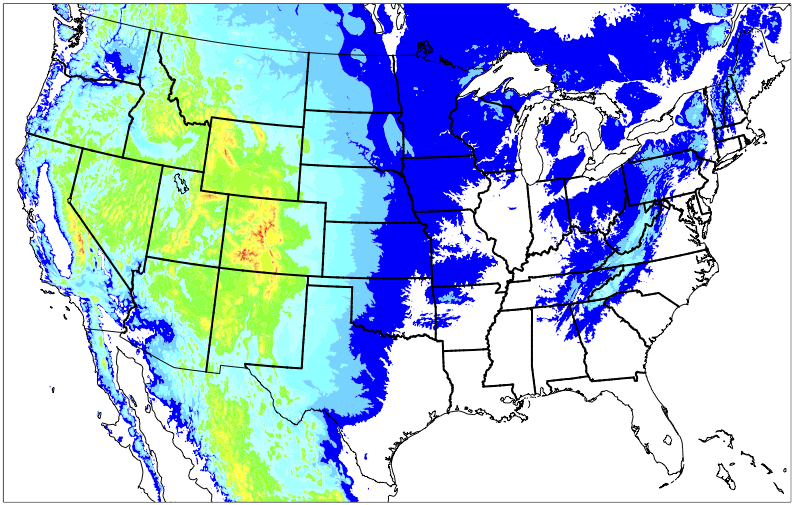 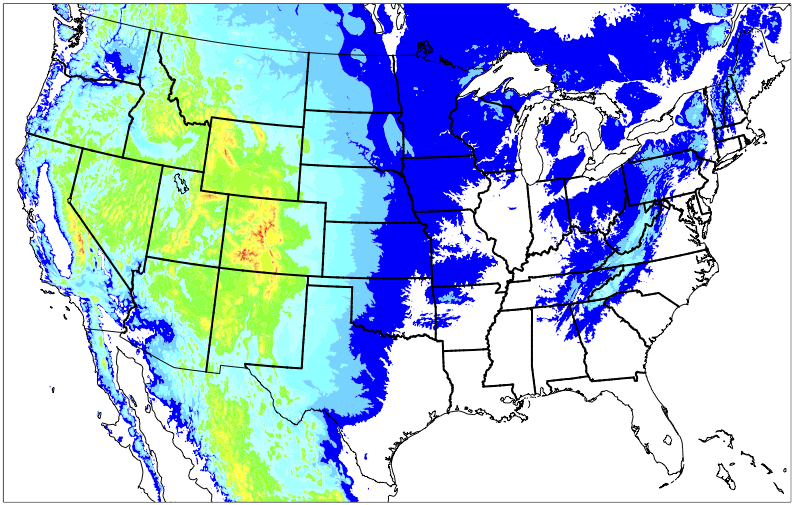 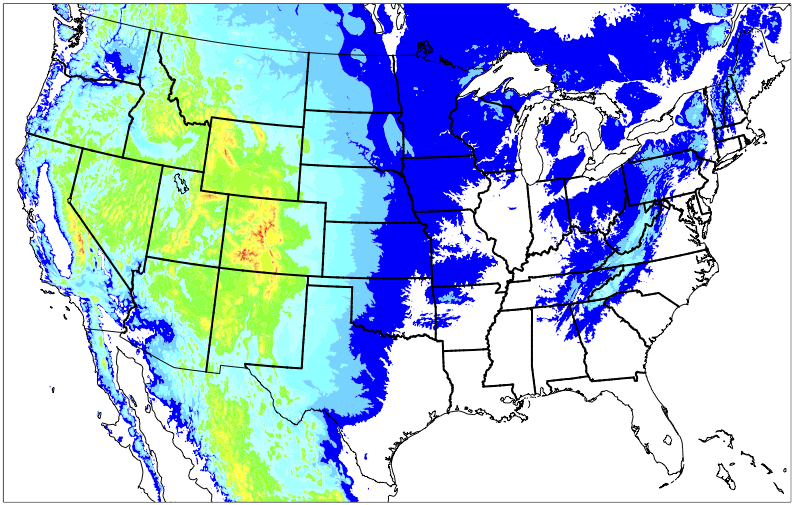 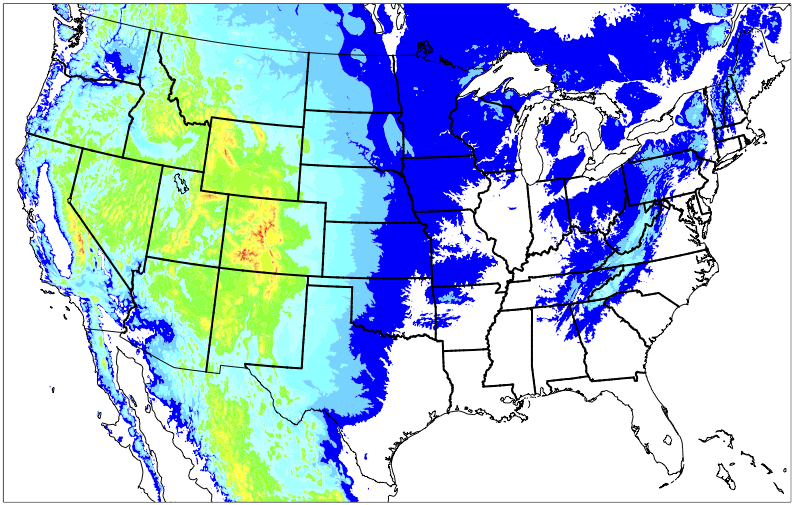 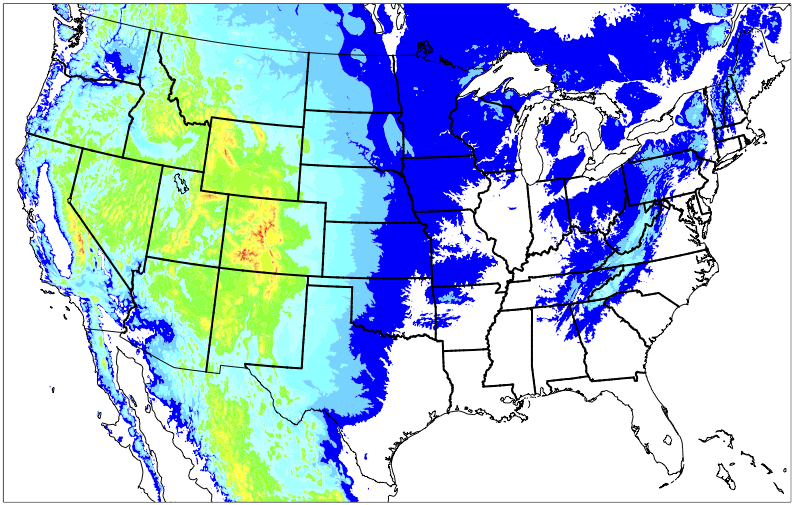 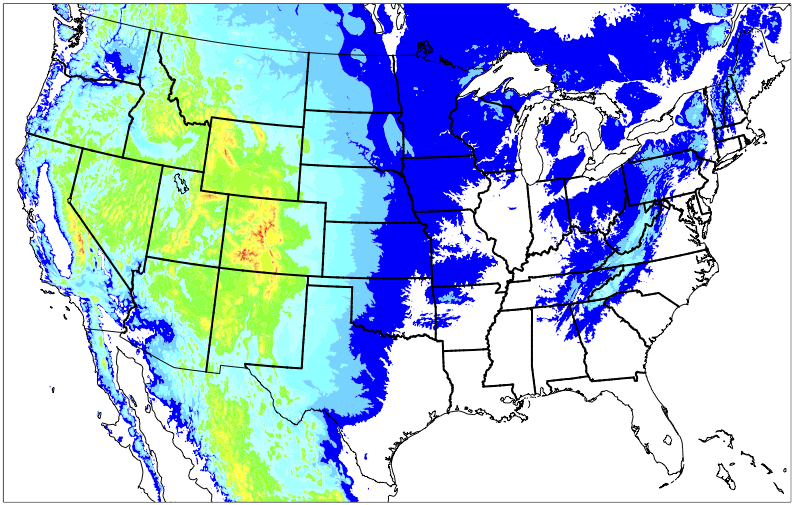 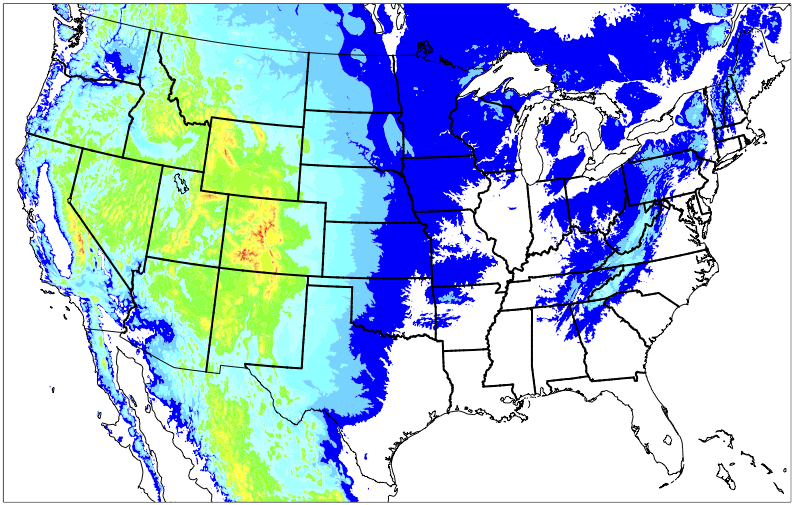 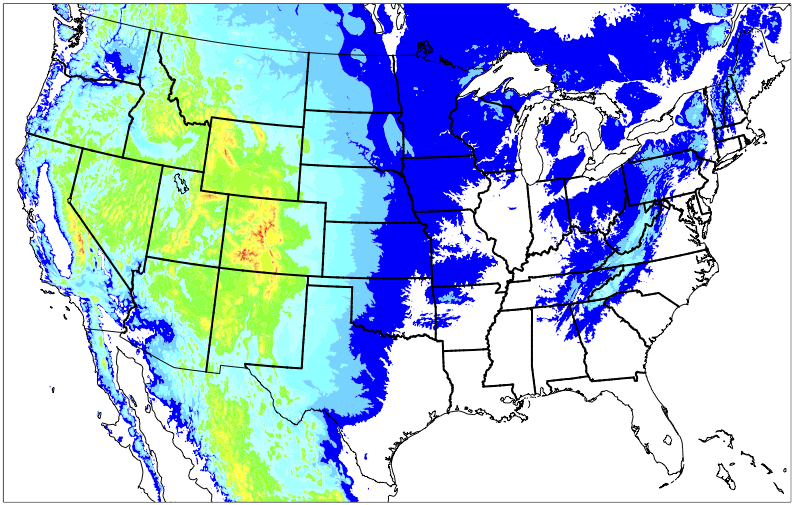 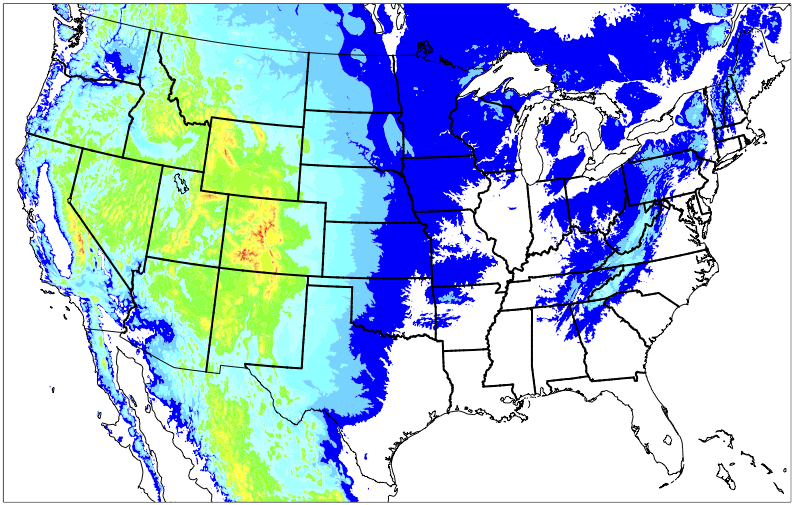 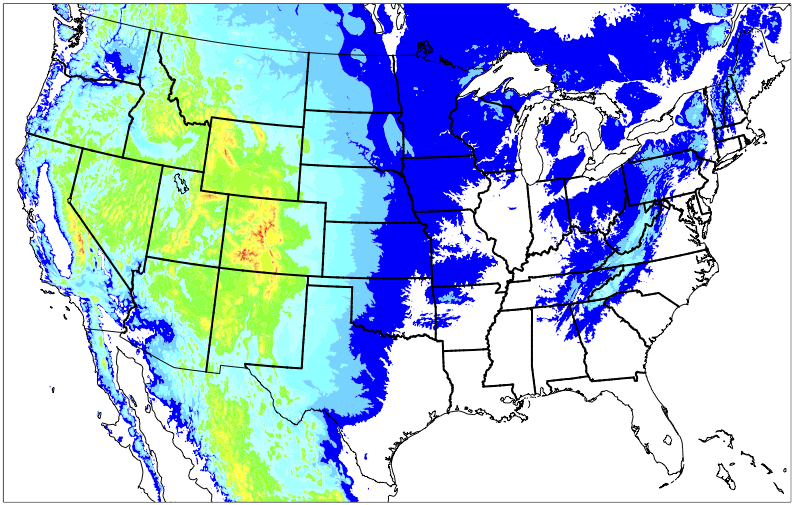 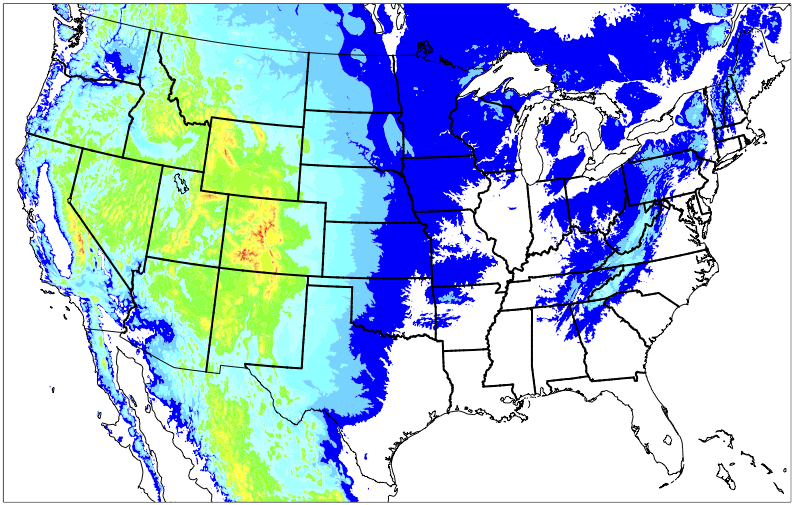 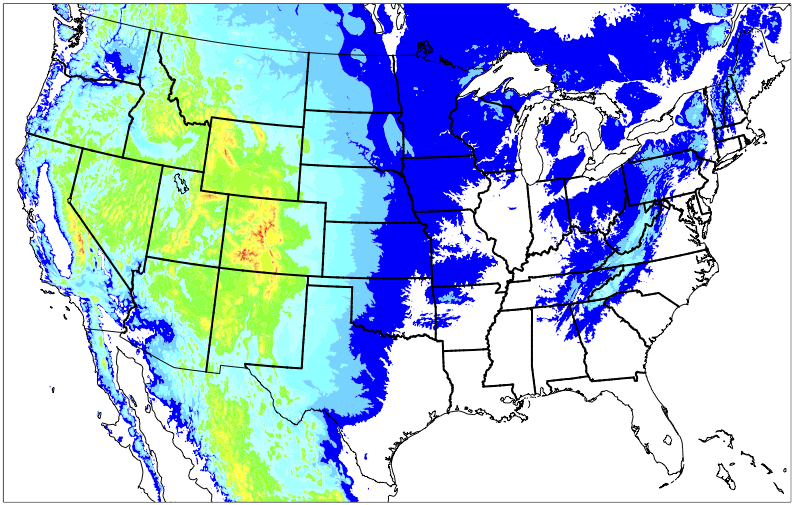 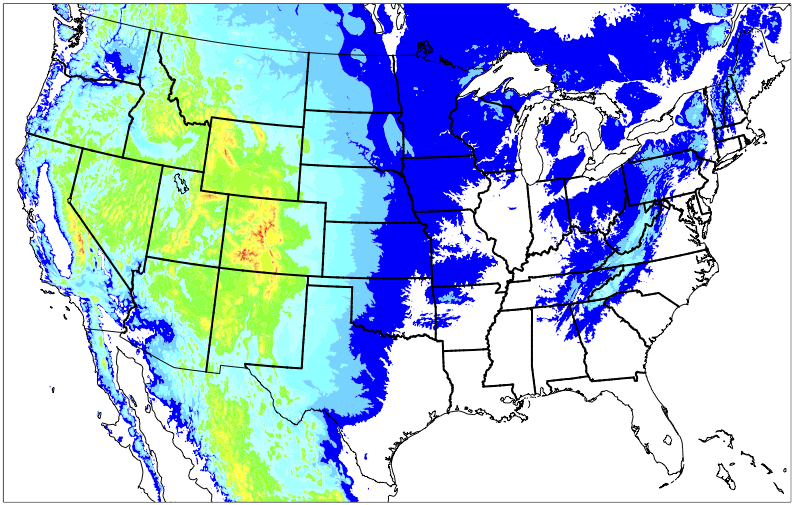 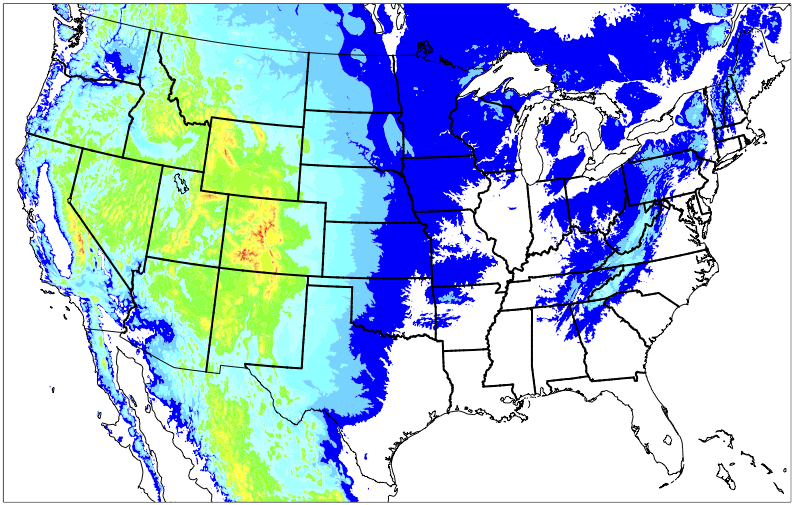 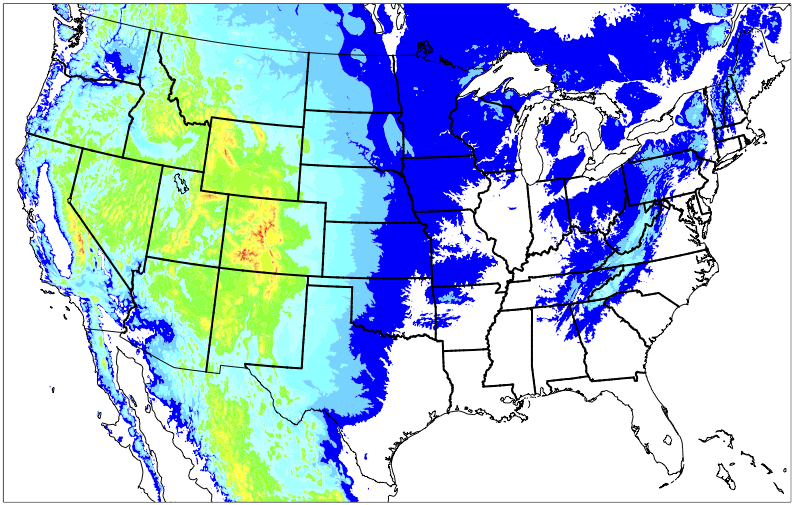 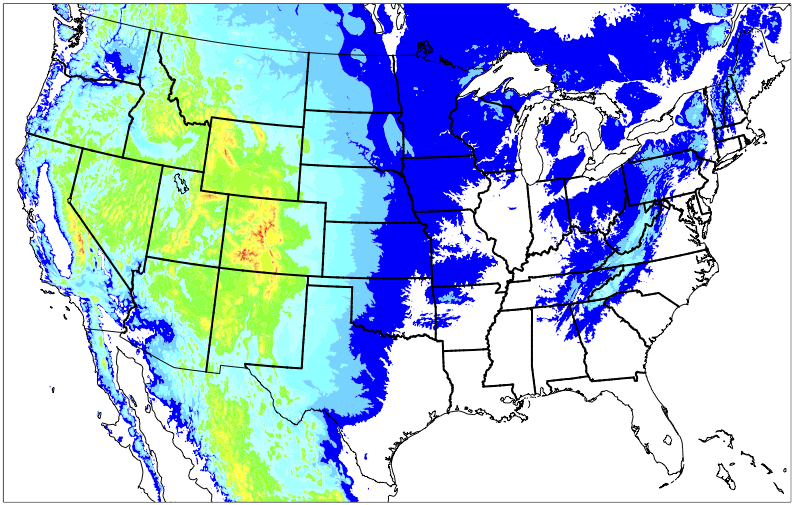 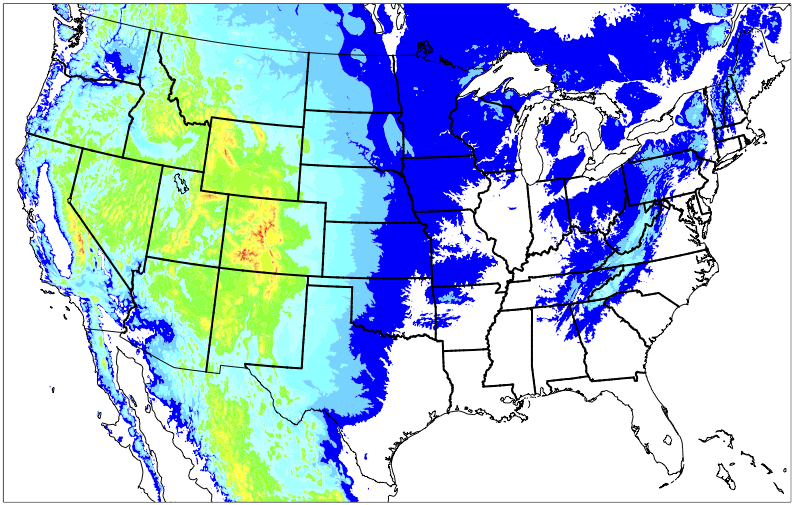 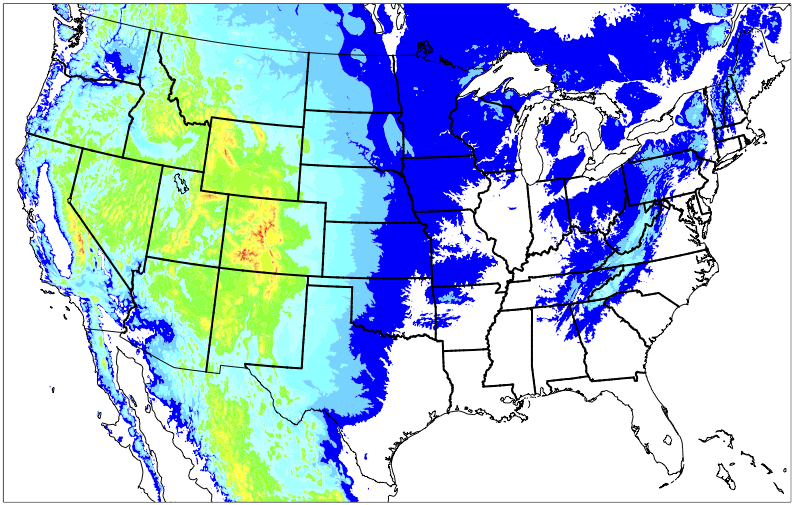 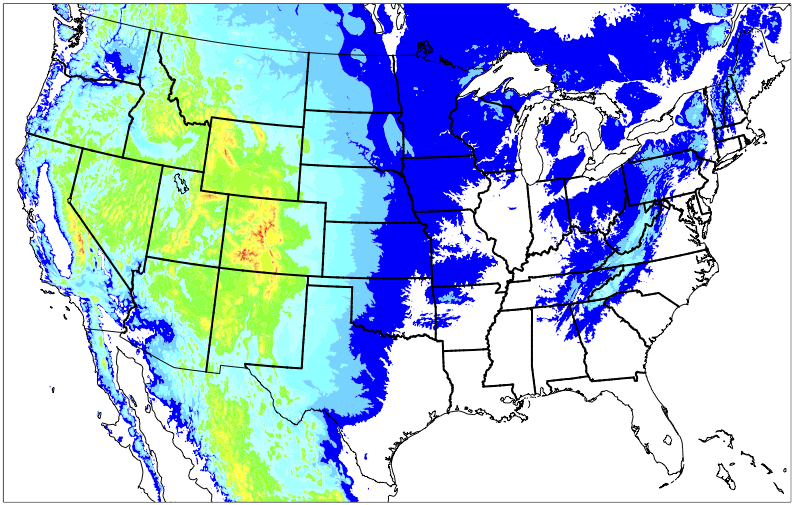 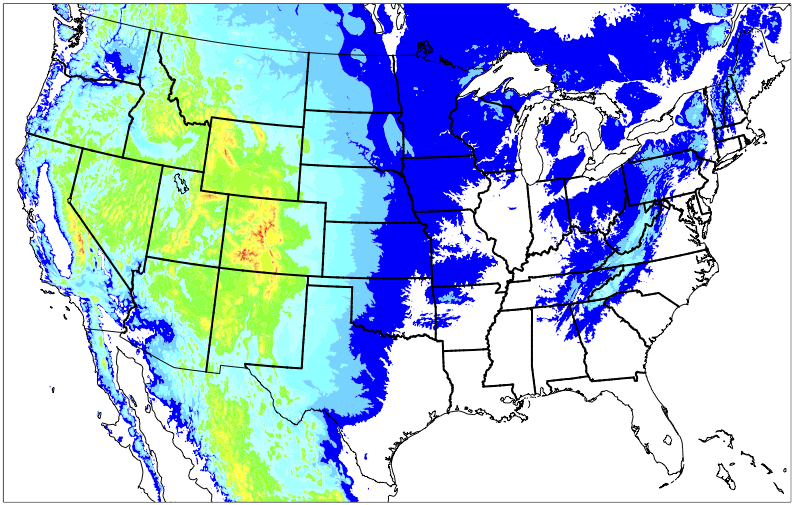 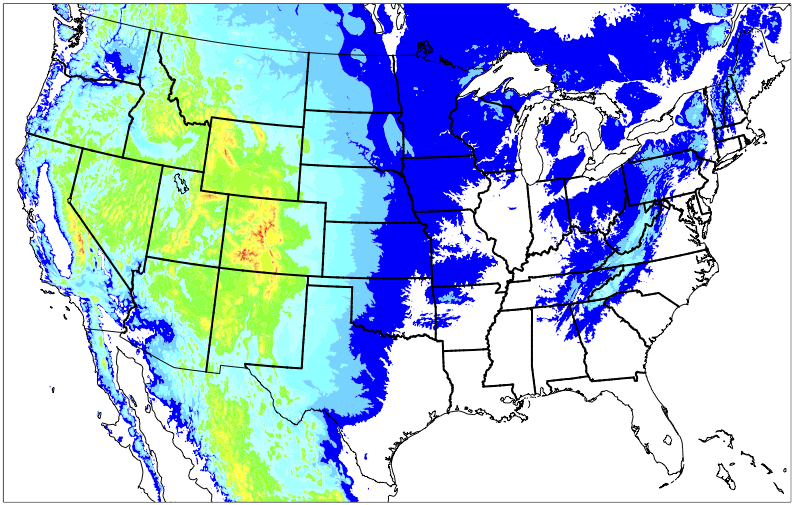 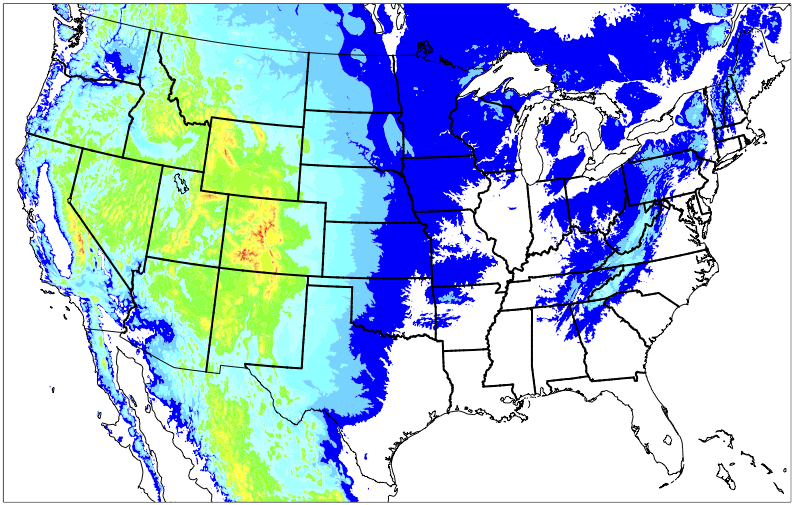 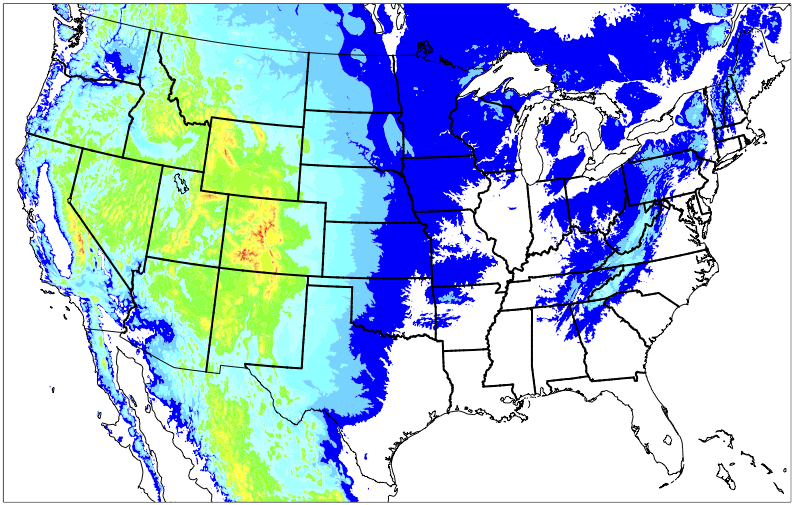 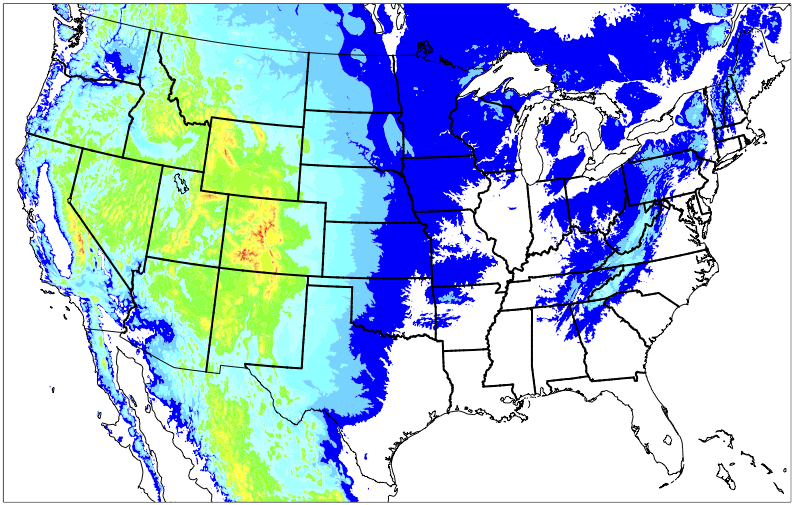 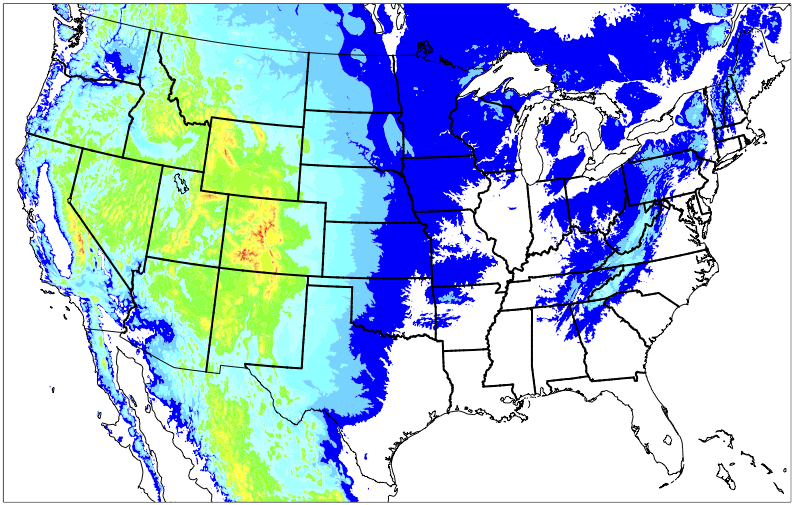 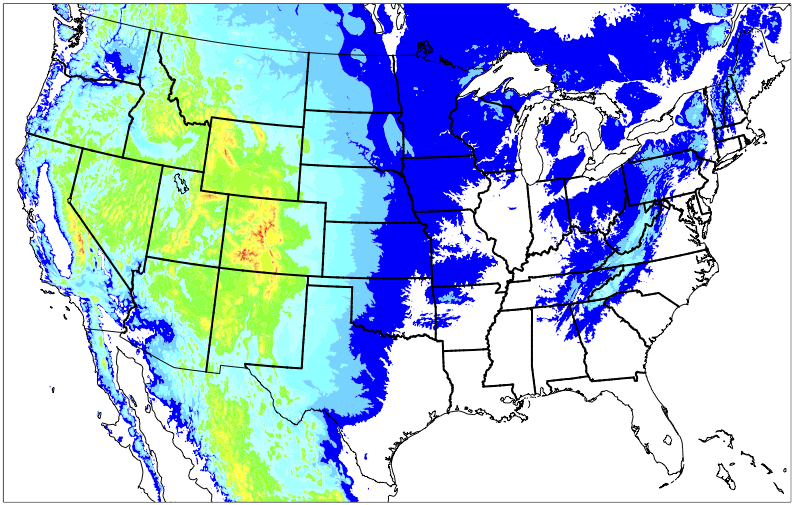 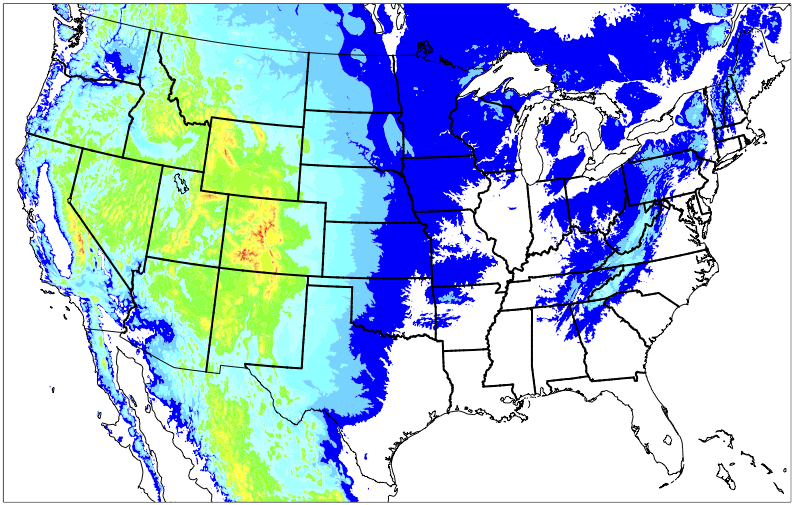 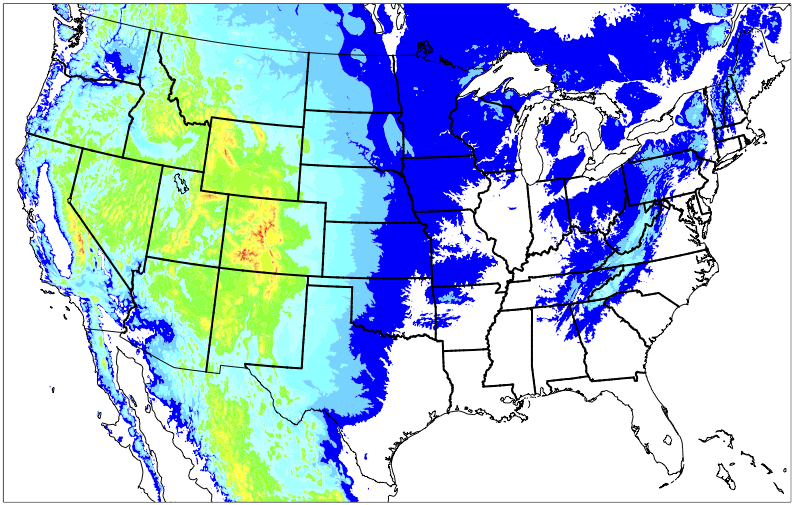 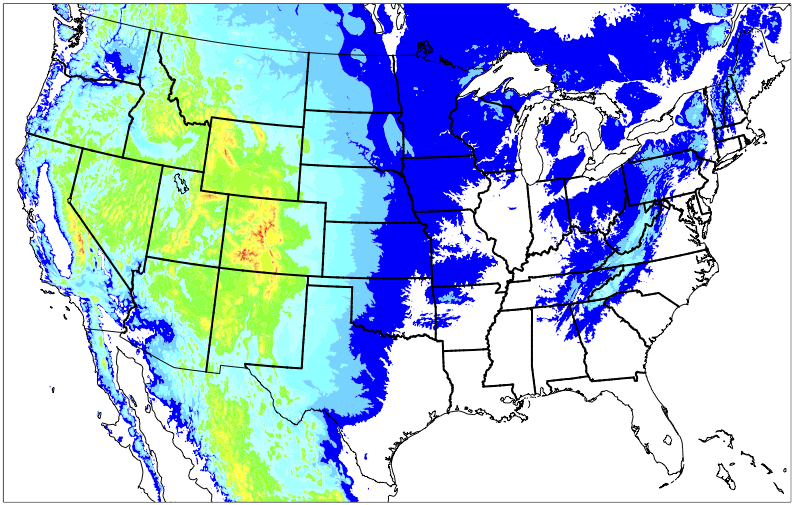 36 15-km 
1-hr fcsts
Conv Obs
RAPv5 (Mean)
18 GDAS (Perturbations)
15-km GSI-EnKF
+
36 15-km 
1-hr fcsts
Conv + Radar Obs
3-km GSI-EnKF
36 3-km 
1-hr fcsts
36 3-km 
1-hr fcsts
Dx = 3 km
Dx = 3 km
Dx = 3 km
Dx = 3 km
Dx = 3 km
Dx = 3 km
Dx = 3 km
Dx = 3 km
Dx = 3 km
Dx = 3 km
Dx = 3 km
Dx = 3 km
Dx = 3 km
Dx = 3 km
Dx = 3 km
Dx = 3 km
Dx = 3 km
Dx = 3 km
Dx = 3 km
Dx = 3 km
Dx = 3 km
Dx = 3 km
Dx = 3 km
Dx = 3 km
Dx = 3 km
Dx = 3 km
Dx = 3 km
Dx = 3 km
Dx = 3 km
Dx = 3 km
Dx = 3 km
Dx = 3 km
Dx = 3 km
Dx = 3 km
Dx = 3 km
Dx = 3 km
Dx = 3 km
Dx = 3 km
Dx = 3 km
Dx = 3 km
Dx = 3 km
Dx = 3 km
Dx = 3 km
Dx = 3 km
Dx = 3 km
Dx = 3 km
Dx = 3 km
Dx = 3 km
Dx = 3 km
Dx = 3 km
Dx = 3 km
Dx = 3 km
Dx = 3 km
Dx = 3 km
RAP/HRRR
Soil Moisture Perts
RAP/HRRR
Soil Moisture Perts
Dx = 15 km
Dx = 15 km
Dx = 15 km
Dx = 15 km
Dx = 15 km
Dx = 15 km
Dx = 15 km
Dx = 15 km
Dx = 15 km
Dx = 15 km
Dx = 15 km
Dx = 15 km
Dx = 15 km
Dx = 15 km
Dx = 15 km
Dx = 15 km
Dx = 15 km
Dx = 15 km
Dx = 15 km
Dx = 15 km
Dx = 15 km
Dx = 15 km
Dx = 15 km
Dx = 15 km
Dx = 15 km
Dx = 15 km
Dx = 15 km
Dx = 15 km
Dx = 15 km
Dx = 15 km
Dx = 15 km
Dx = 15 km
Dx = 15 km
Dx = 15 km
Dx = 15 km
Dx = 15 km
Dx = 15 km
Dx = 15 km
Dx = 15 km
Dx = 15 km
Dx = 15 km
Dx = 15 km
Dx = 15 km
Dx = 15 km
Dx = 15 km
Dx = 15 km
Dx = 15 km
Dx = 15 km
Dx = 15 km
Dx = 15 km
Dx = 15 km
Dx = 15 km
Dx = 15 km
Dx = 15 km
RAP/HRRR
Soil Moisture Perts
Sources of Spread
Hourly DA (posterior inflation)
Lower boundary perturbations (soil moisture)
Lateral boundary perturbations
18 members re-initialized at 09z and inserted at 10z
18 members re-initialized at 21z and inserted at 22z
Potential HRRRDAS Initialization Benefits
Case Study 12 UTC 21 June 2019
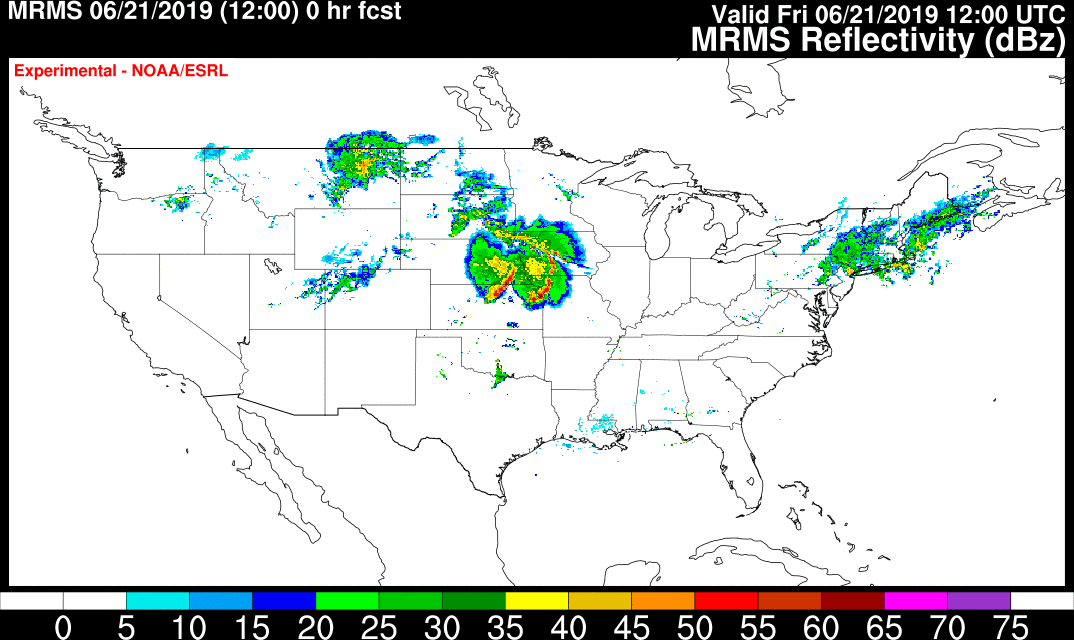 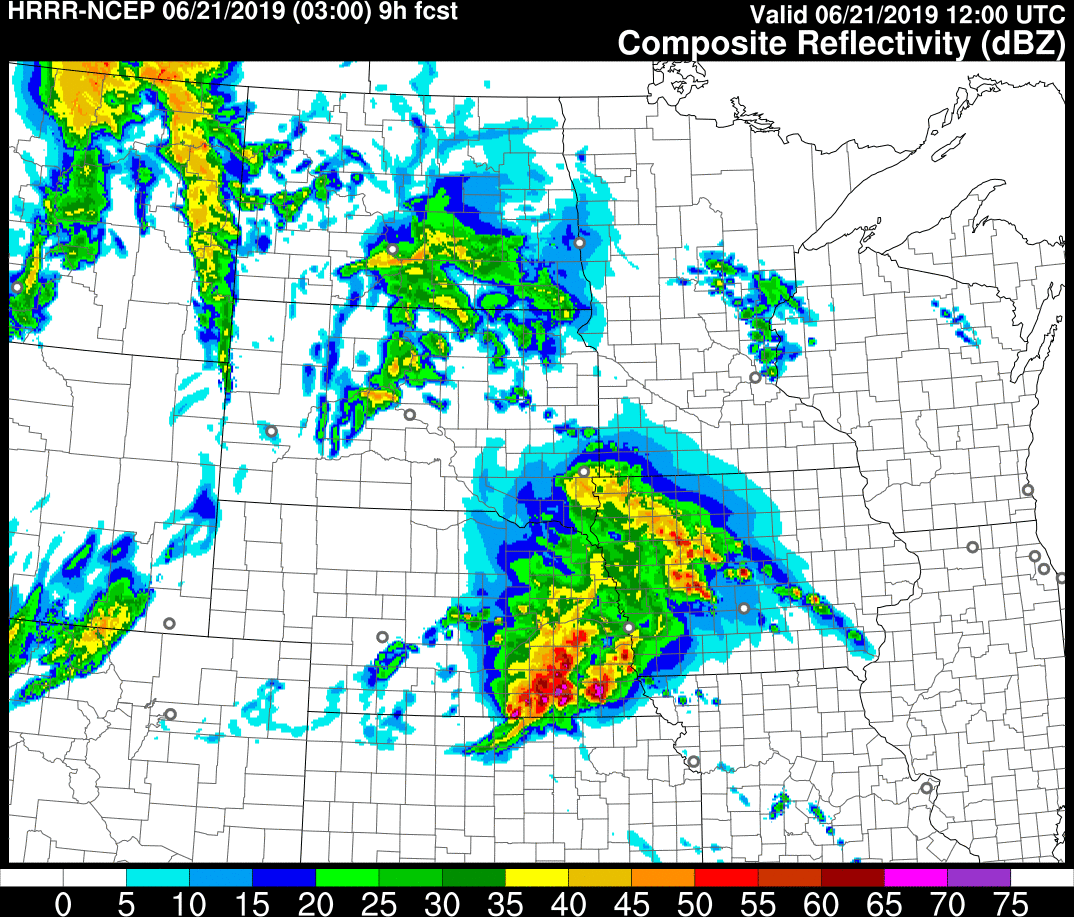 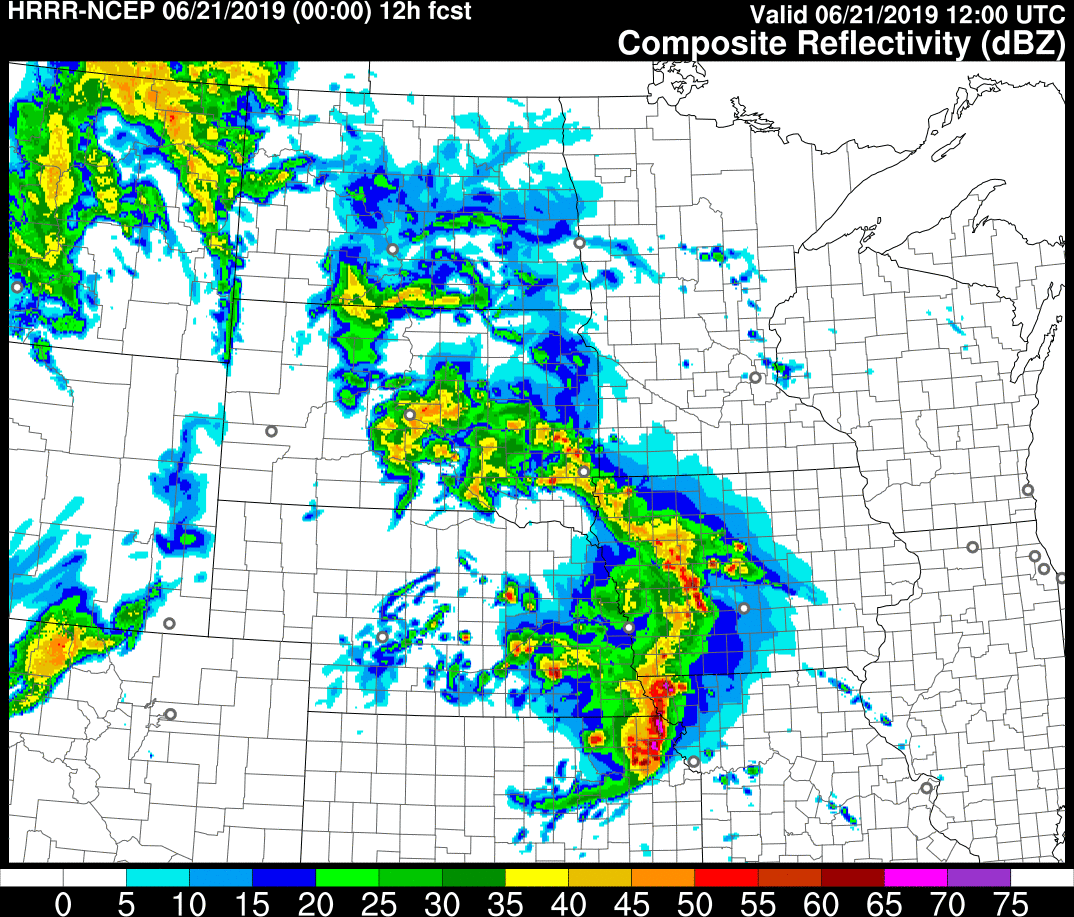 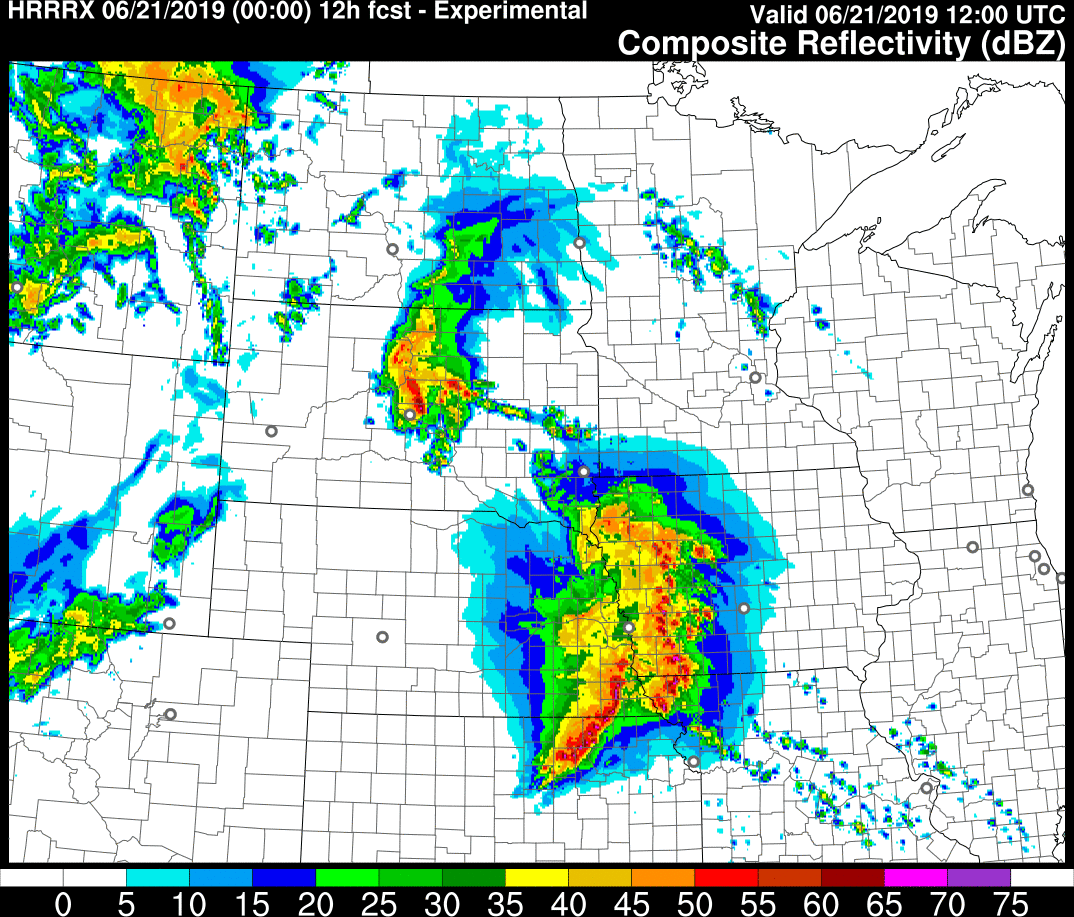 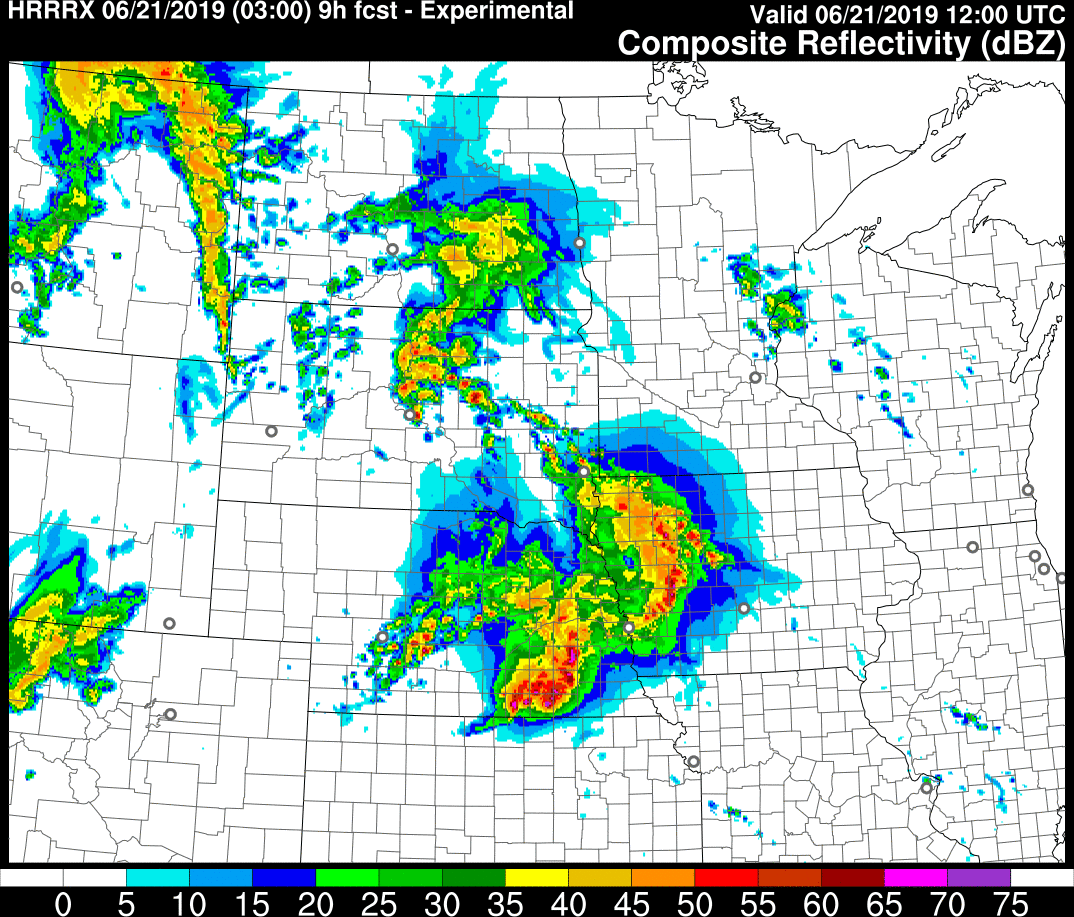 0z+12hr
3z+9hr
12z 21 June 2019
0z+12hr
3z+9hr
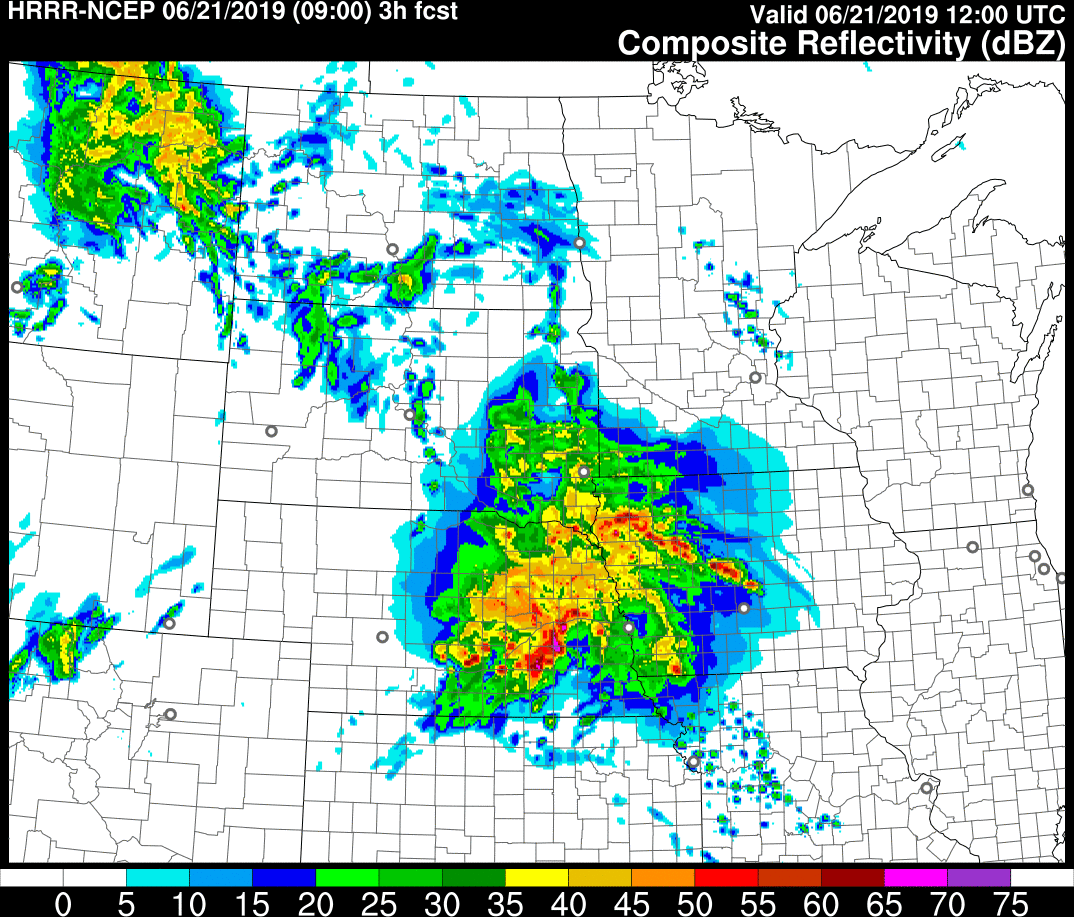 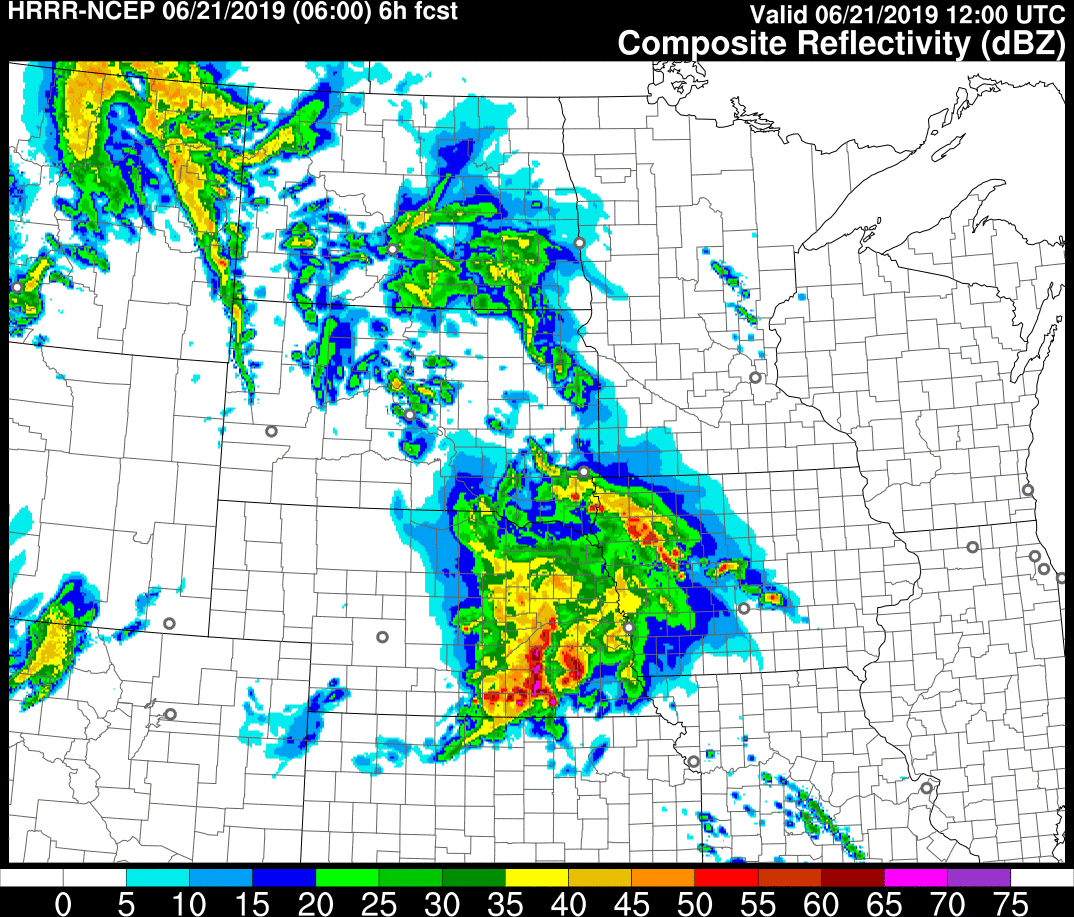 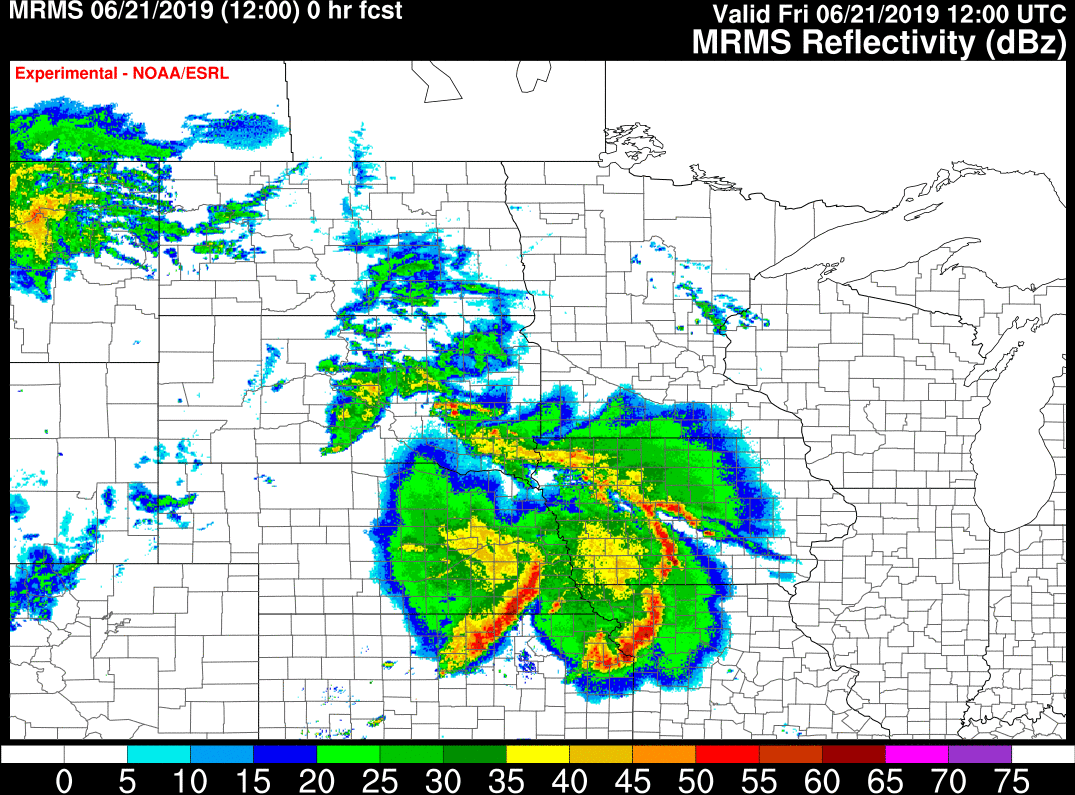 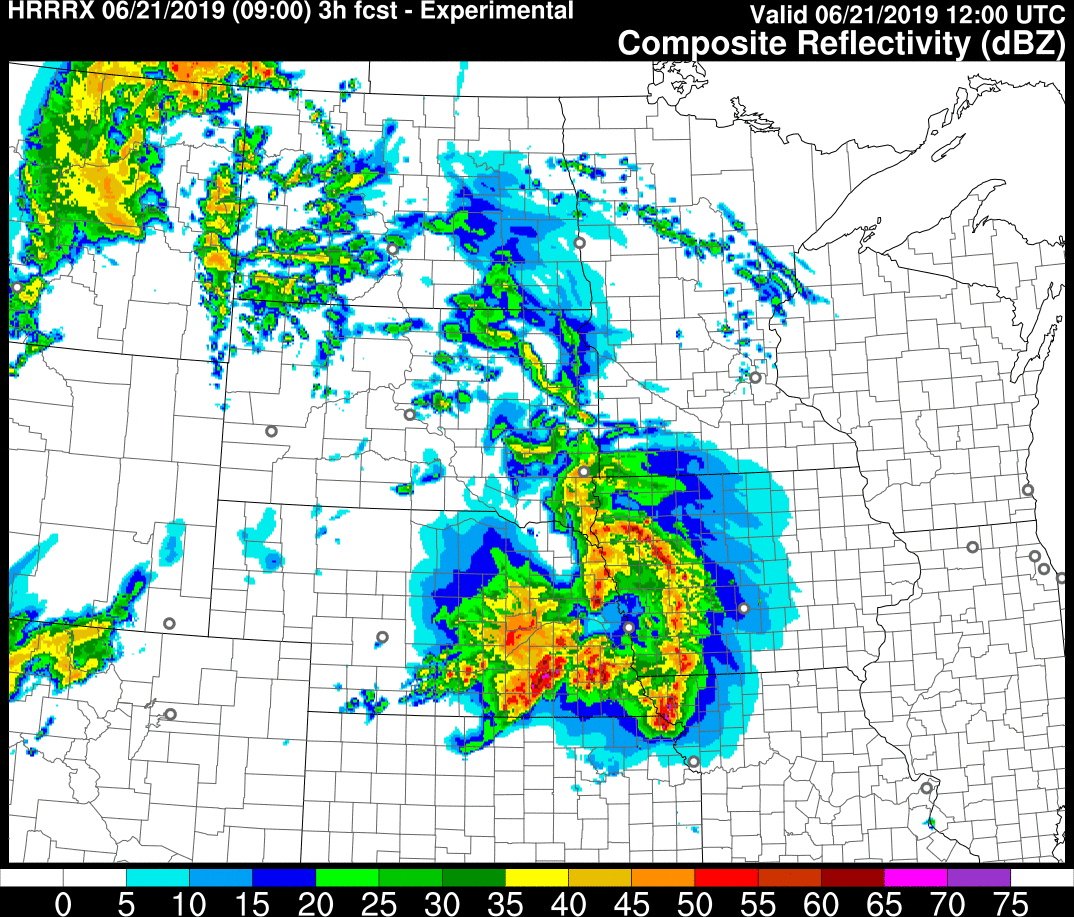 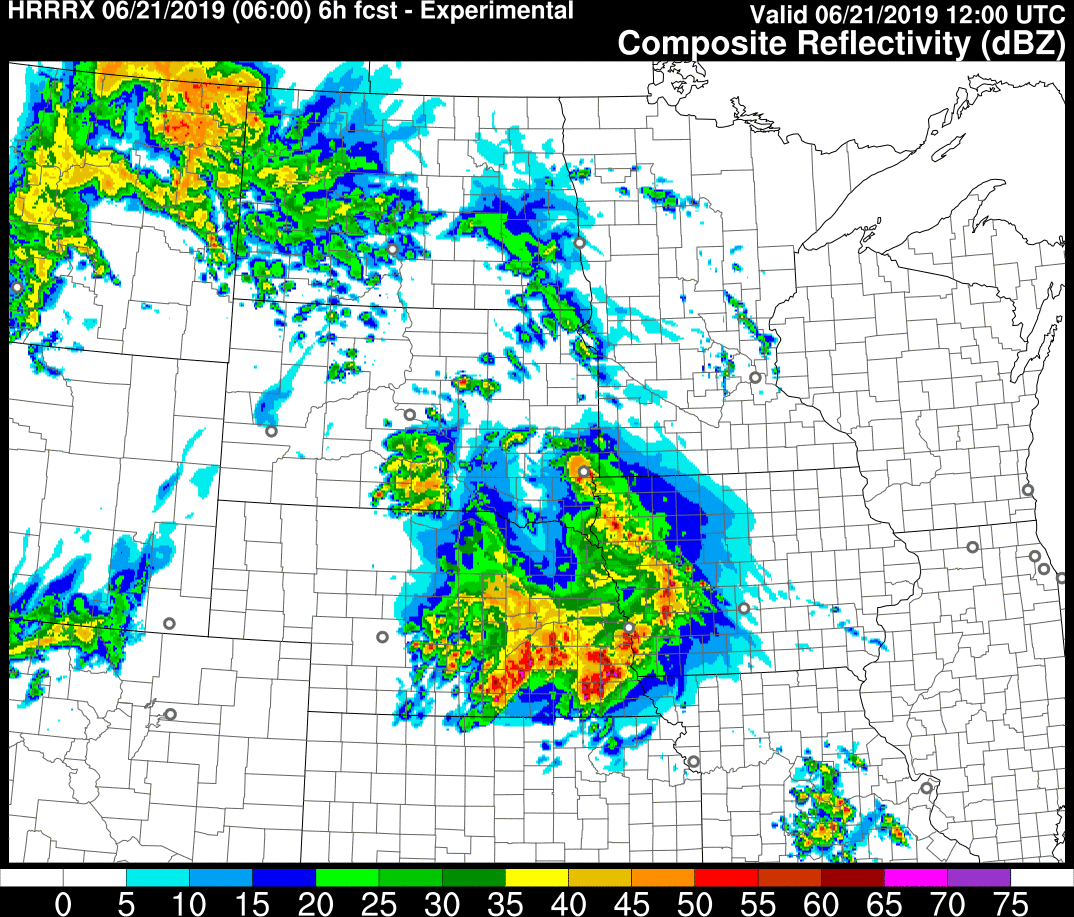 6z+3hr
9z+3hr
12z 21 June 2019
6z+3hr
9z+3hr
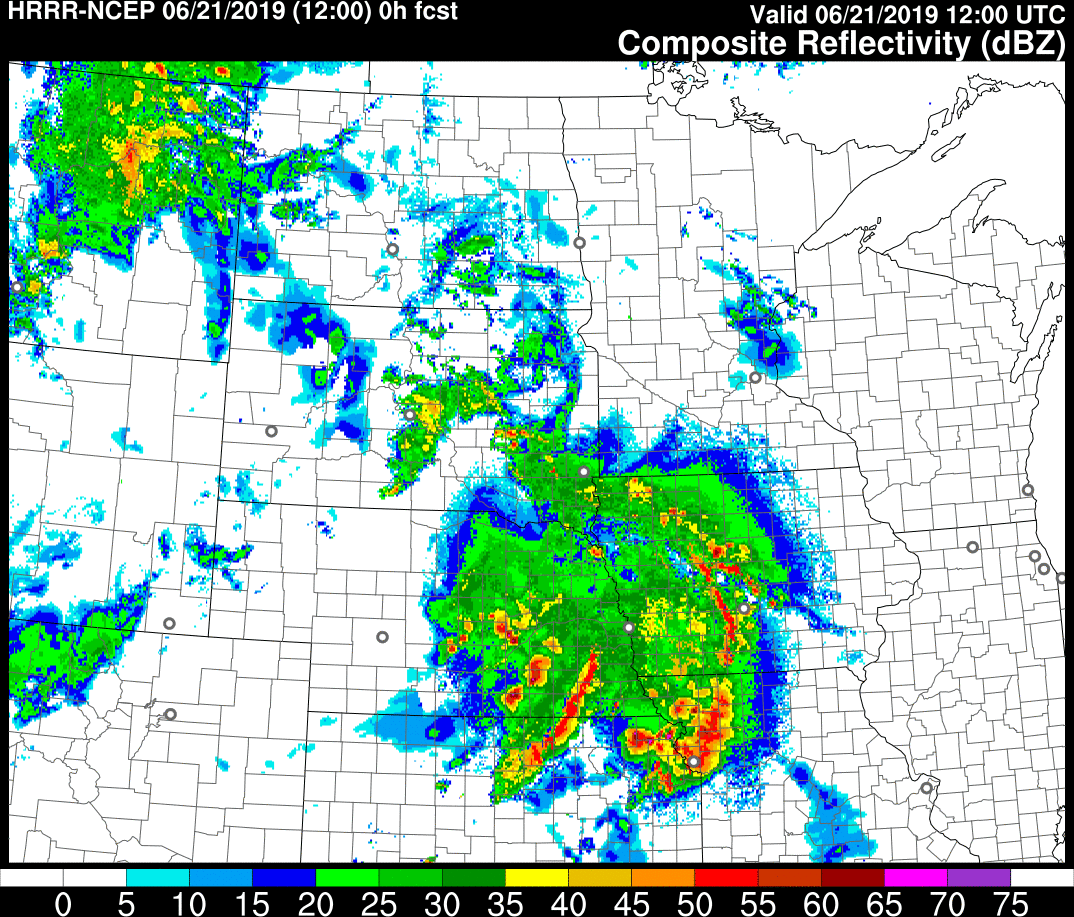 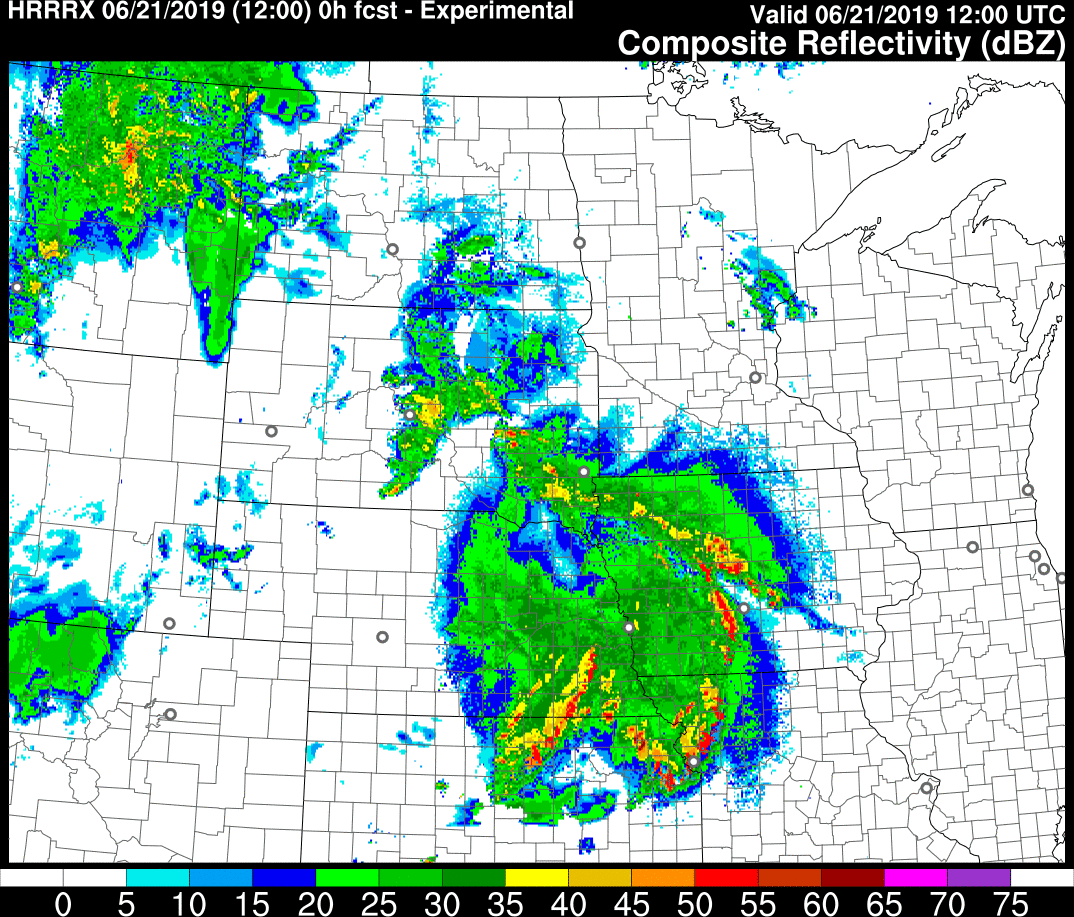 12z+0hr
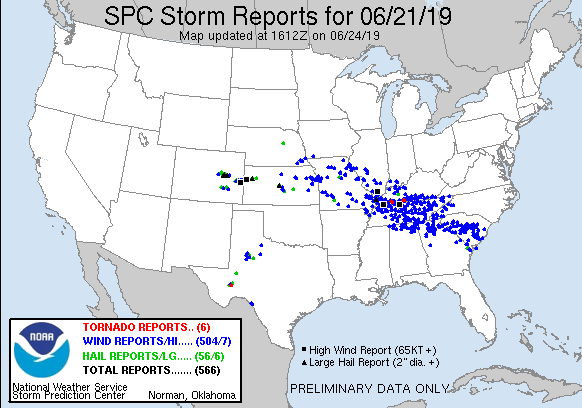 12z+0hr
Improved Vertical Velocities in ConvectionCollaboration with NSSL
HRRRv4
HRRRv3
4-h forecasts valid 2200 UTC 1 May 2018
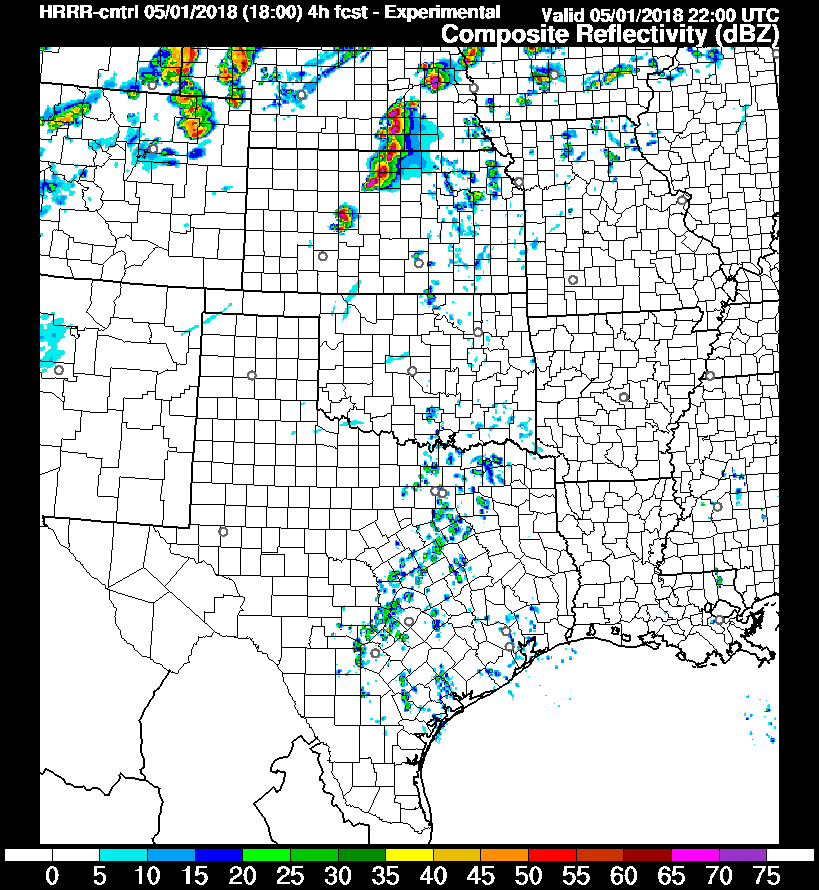 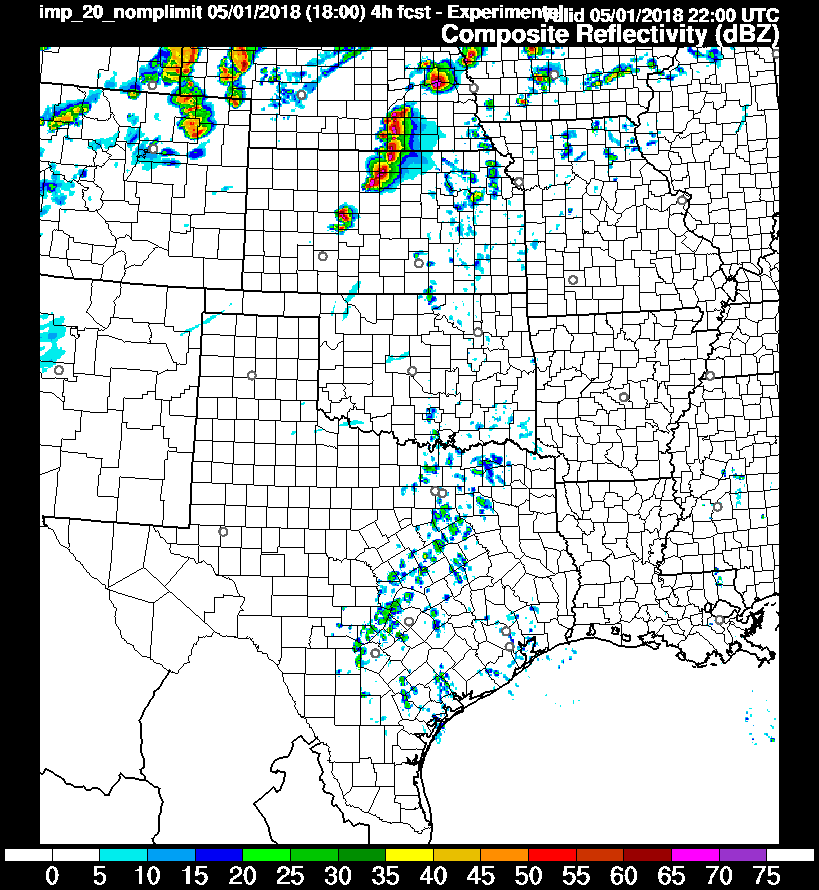 Use of Implicit-Explicit Vertical Advection (IEVA) allows for: 
Use of existing time-step (20s) while retaining stability
Removal of microphysics latent heating rate limiter
Prediction of more extreme vertical velocities in convection
Higher values of updraft-helicity
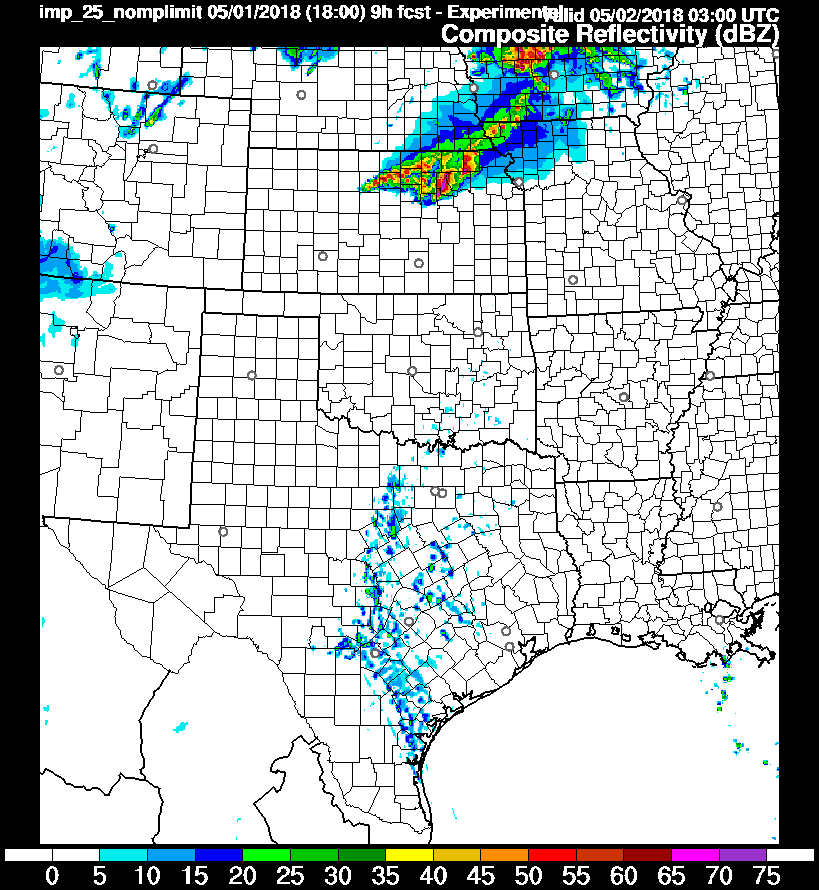 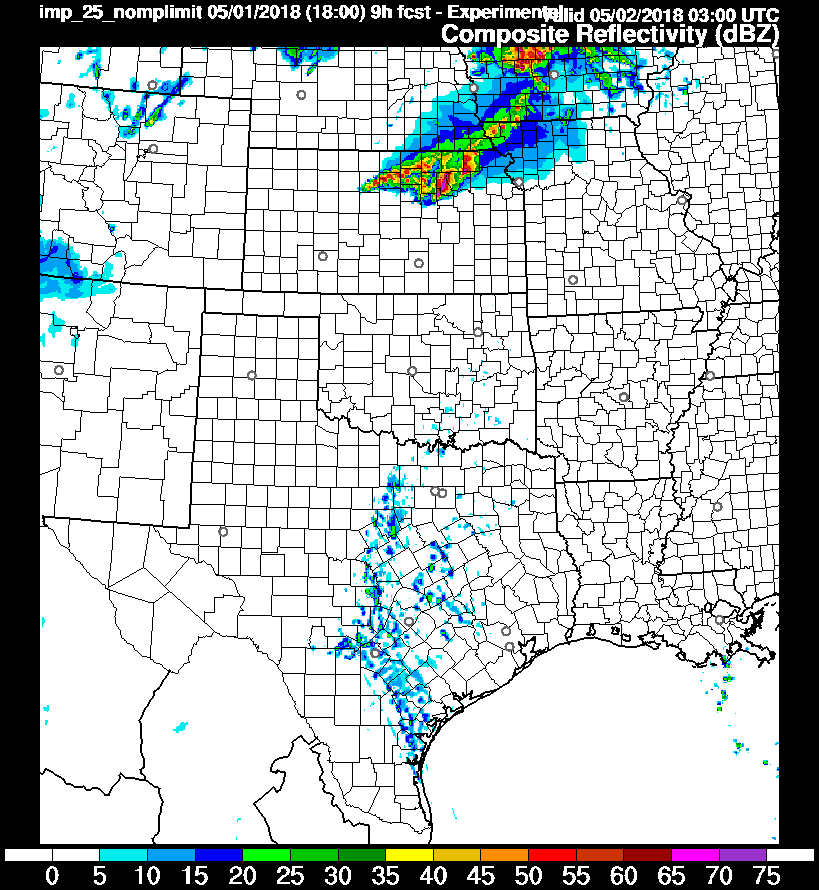 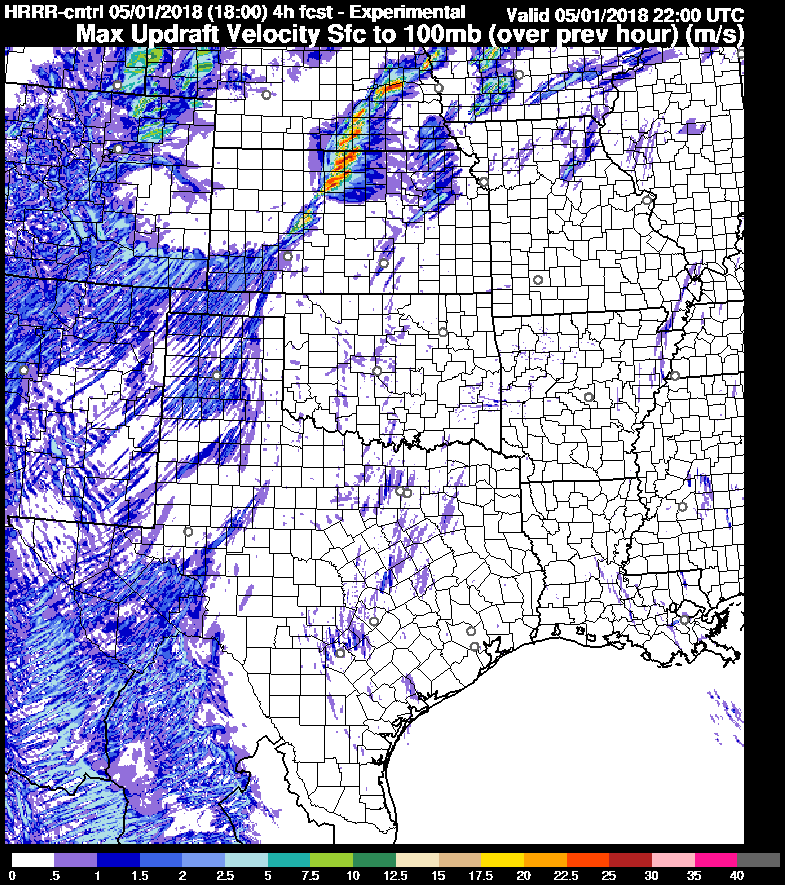 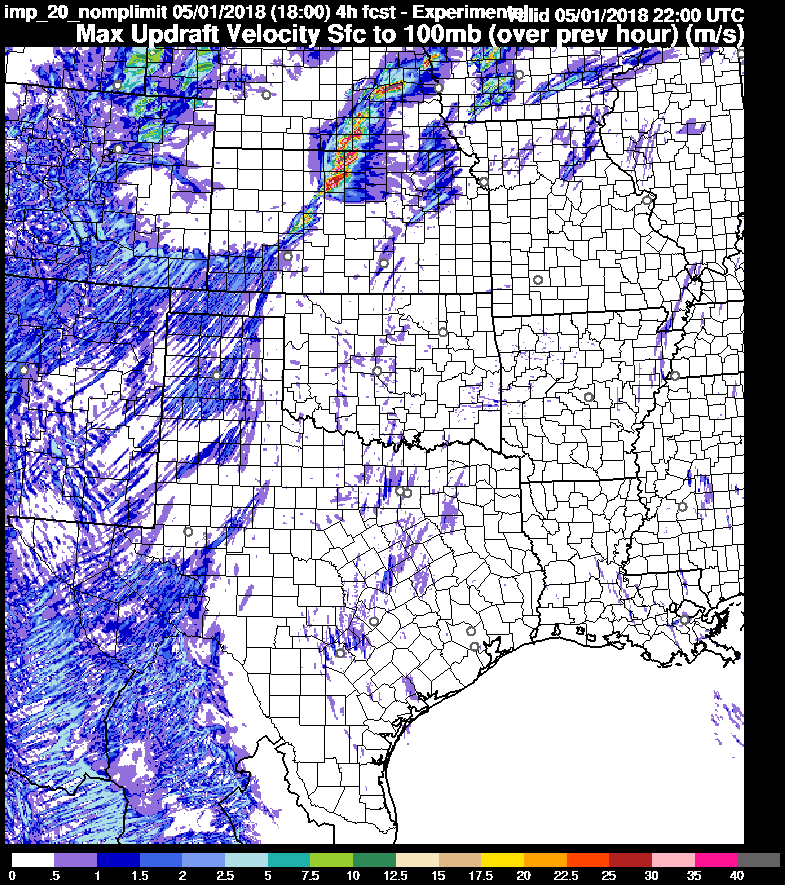 HRRRv4
HRRRv3
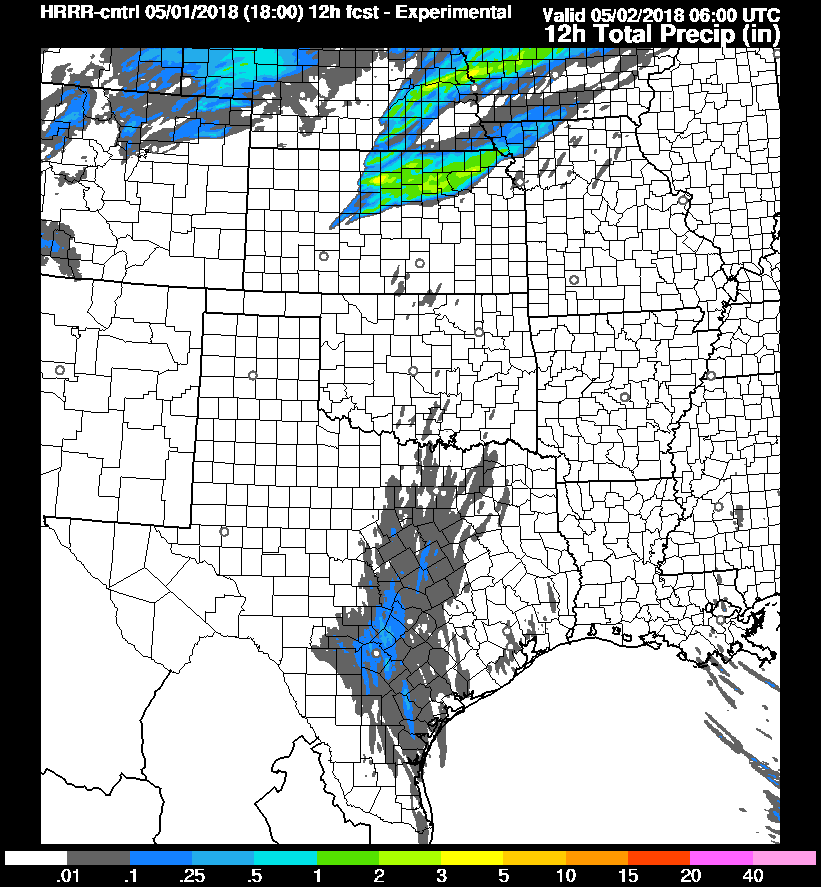 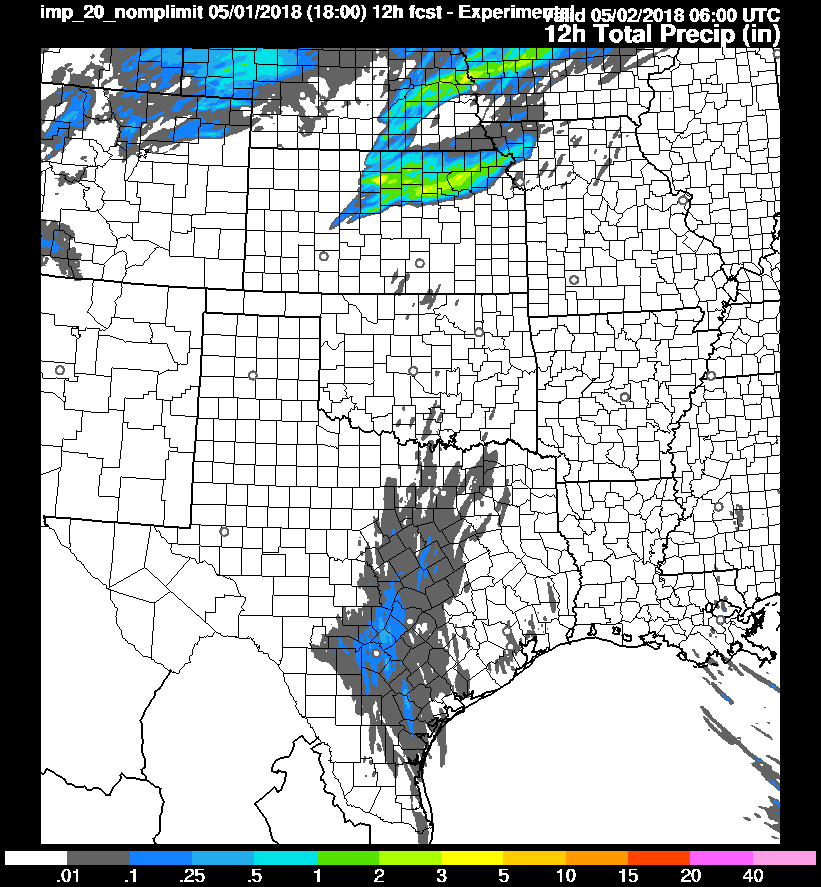 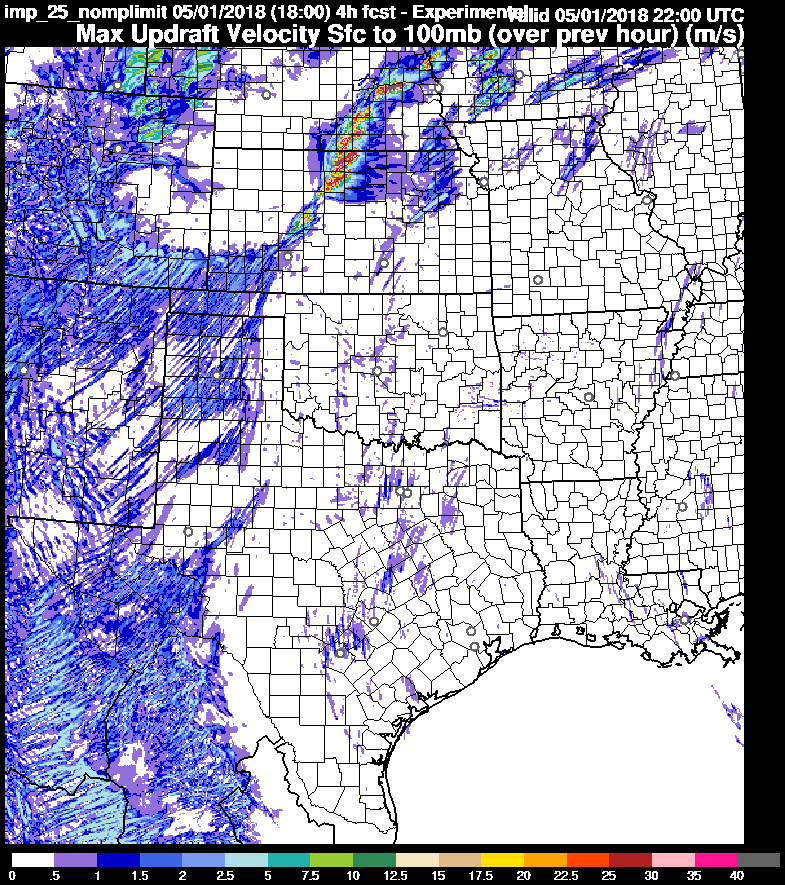 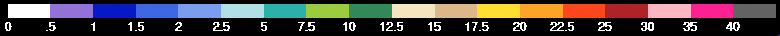 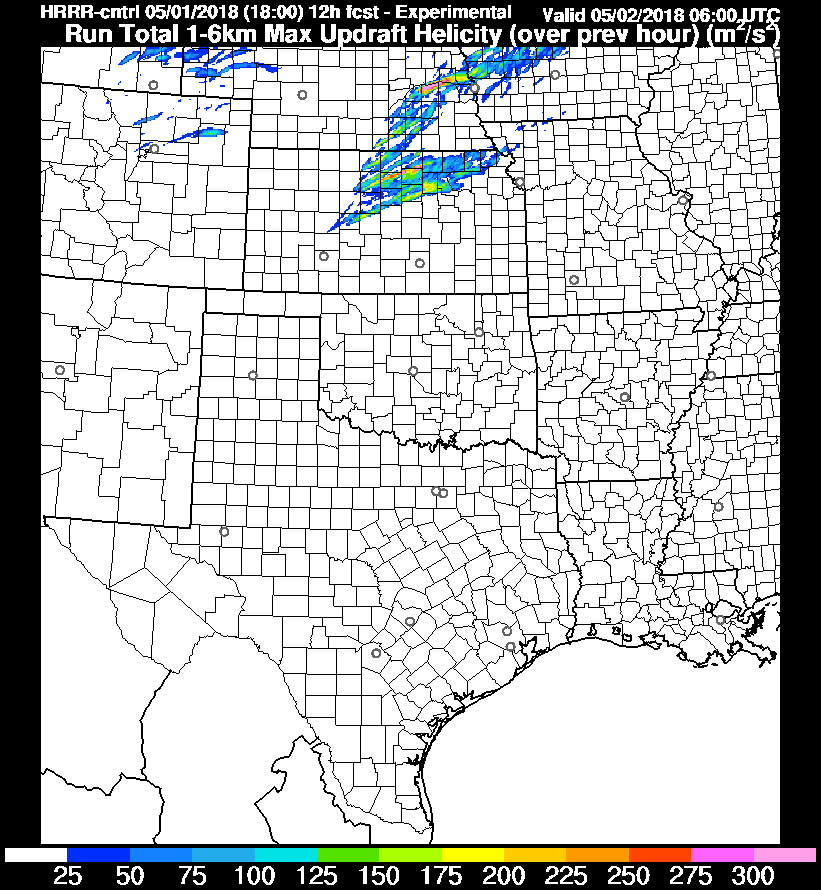 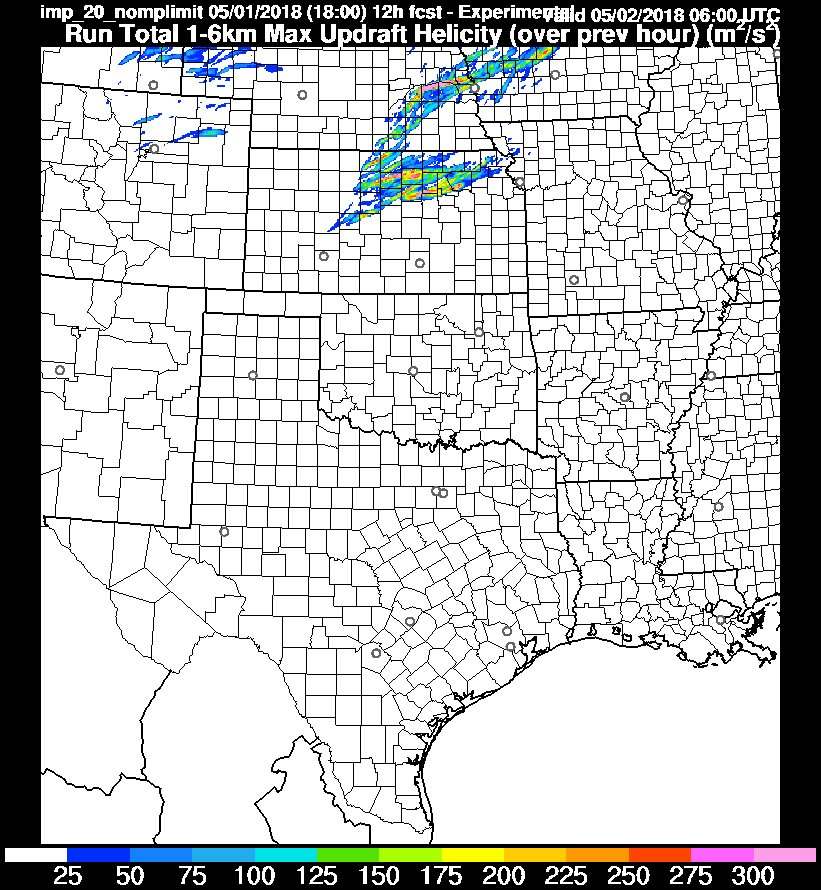 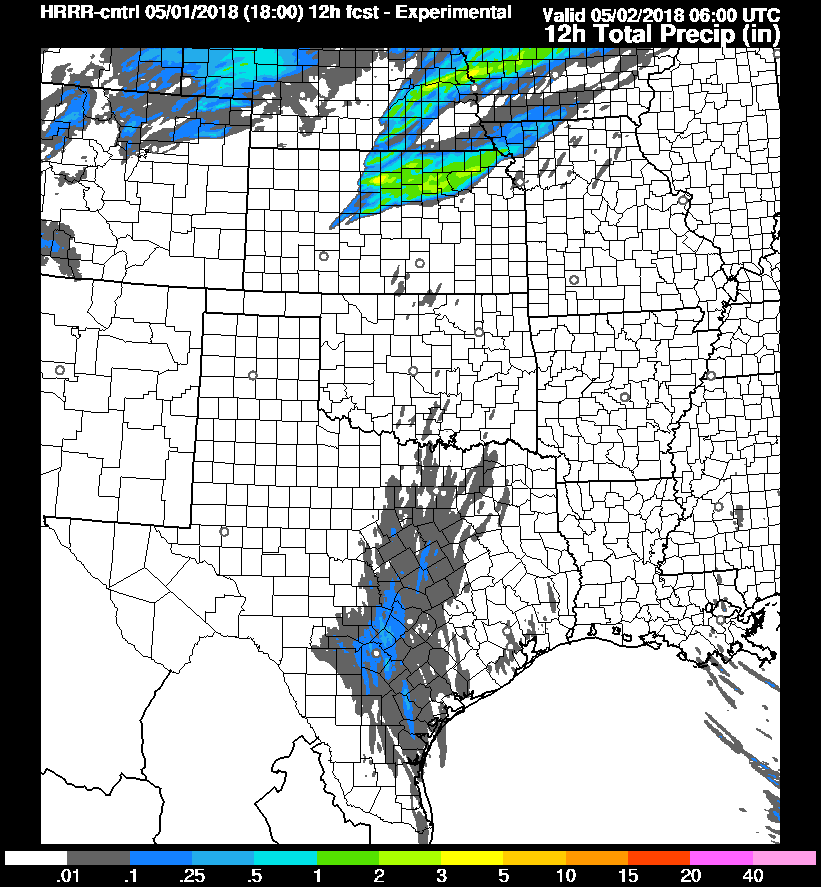 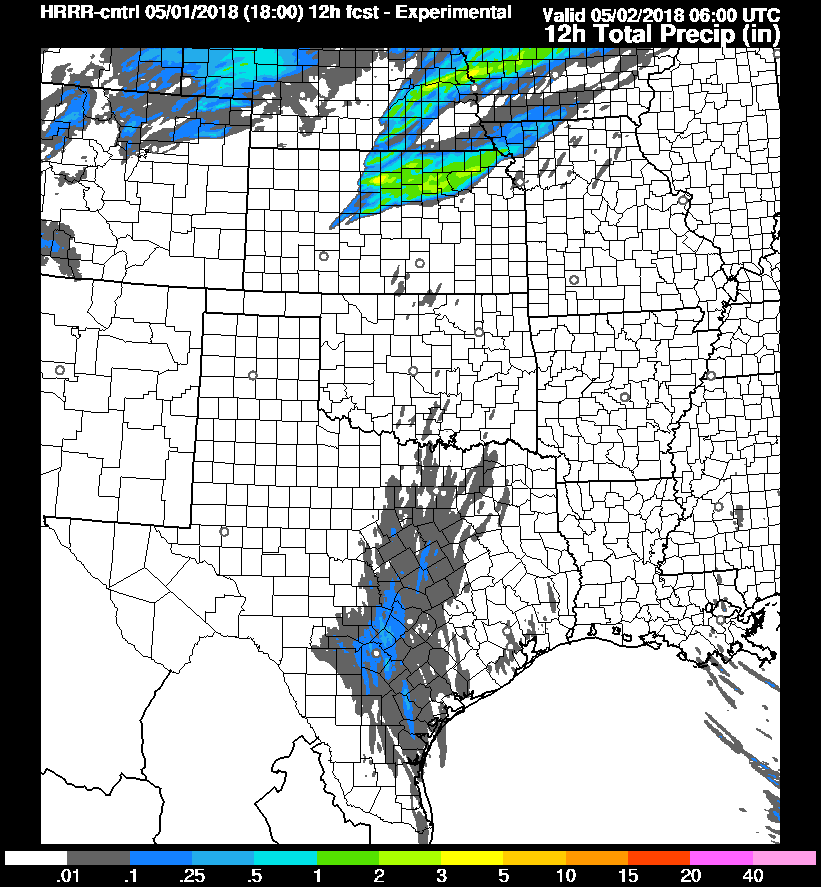 12-h forecasts valid 0600 UTC 2 May 2018
Slight change in precipitation
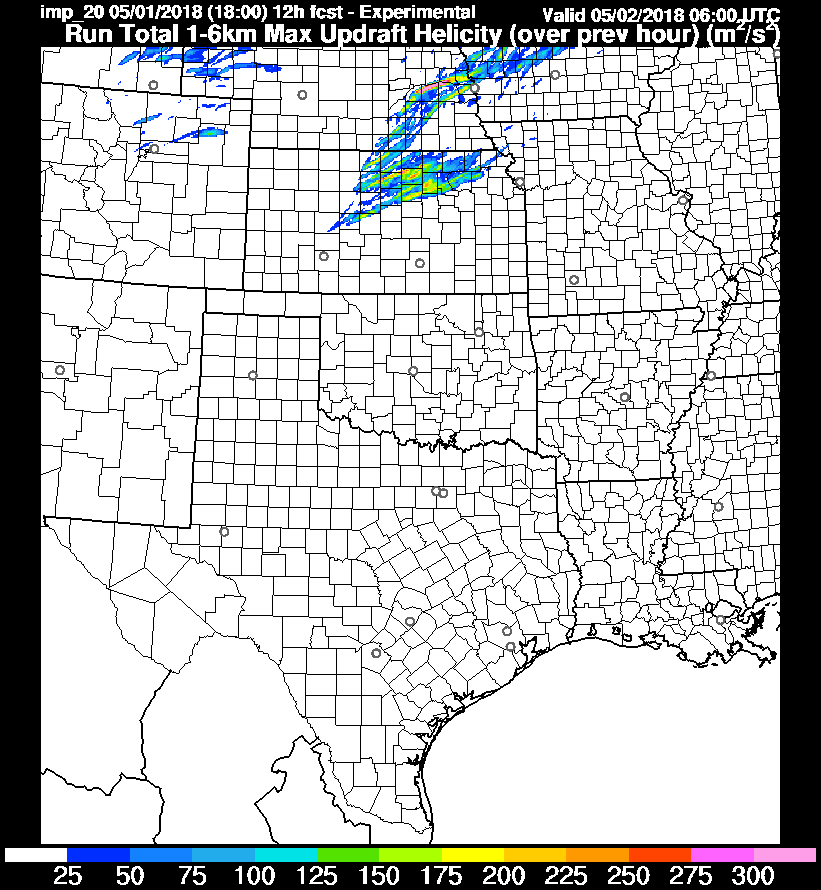 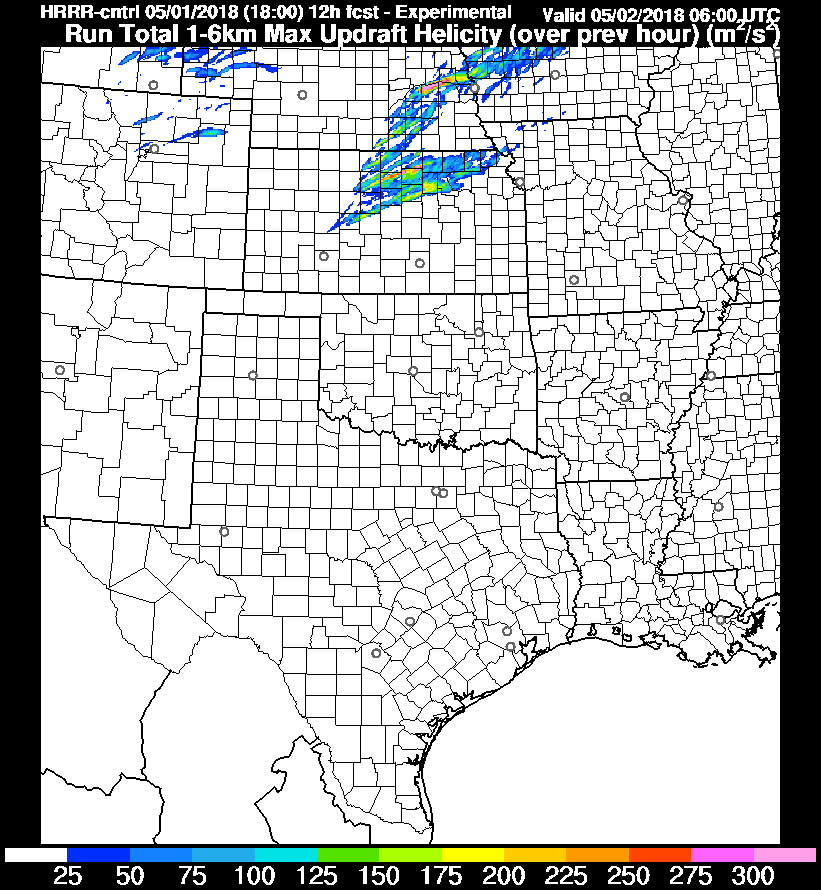 Updated RAPv5/HRRRv4 variable-density snow accumulation SLR=f(T) Algorithm
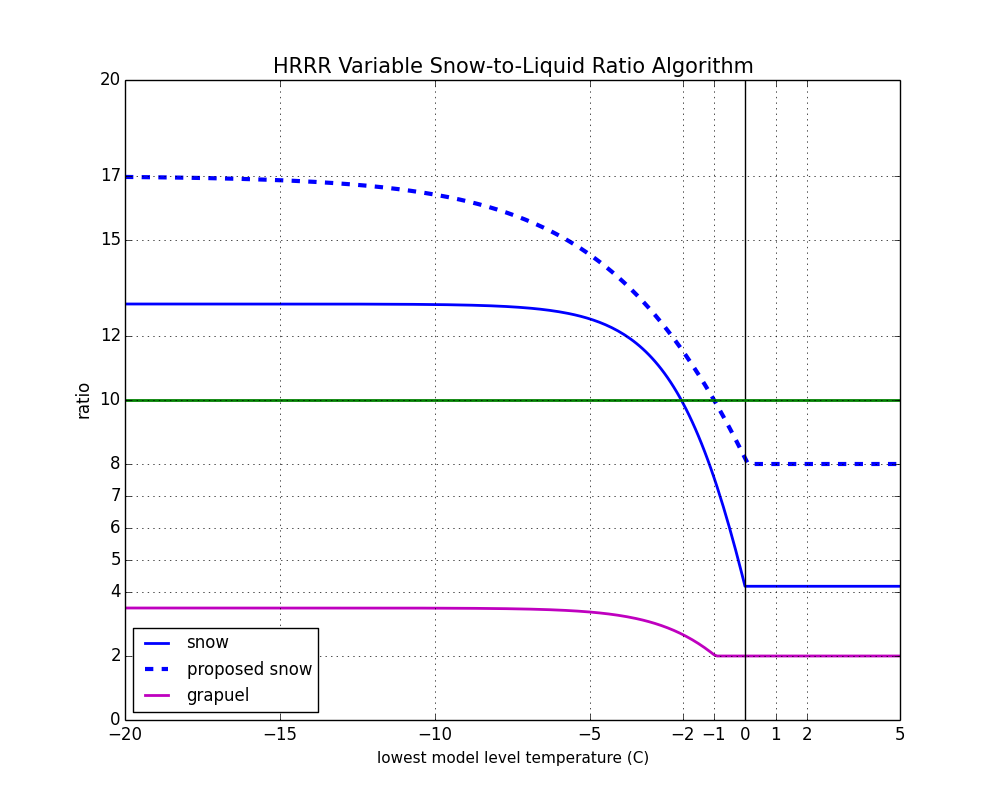 New prototype RAPv5/HRRRv4 -- based on two years of development/testing/evaluation (WPC/WFOs)
Current Operational RAPv4/HRRRv3
FVCOM-based Great Lakes Temps/Ice CLM-based Inland Lake Surface Temps
FVCOM lake temperatures (ESRL-GLERL collaboration)
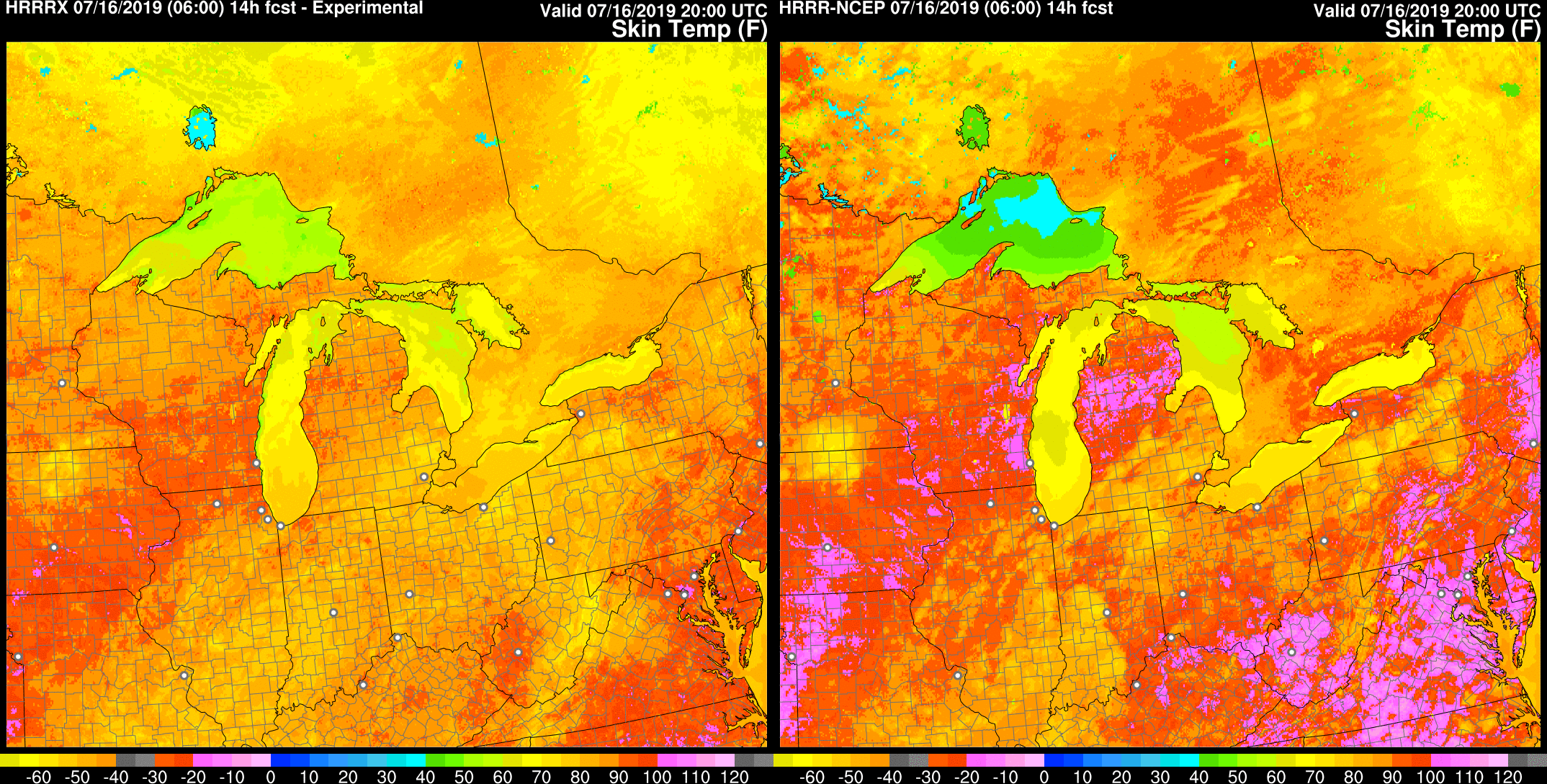 CLM Inland-Lake 
Temperatures
(reduced cold bias in warm season)
Physics Development Emphasis: Sub-Grid Clouds
Explicit (Resolved) Clouds/Precipitation
Sub-Grid (Unresolved) Clouds
RAP and HRRR use the Thompson 
microphysics scheme with 5 hydrometeor types
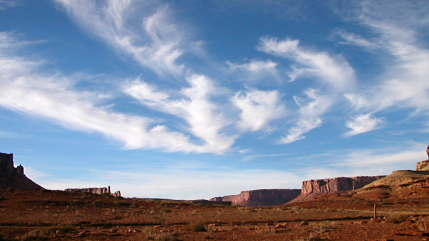 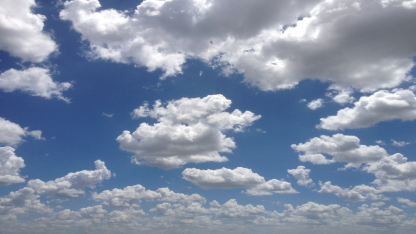 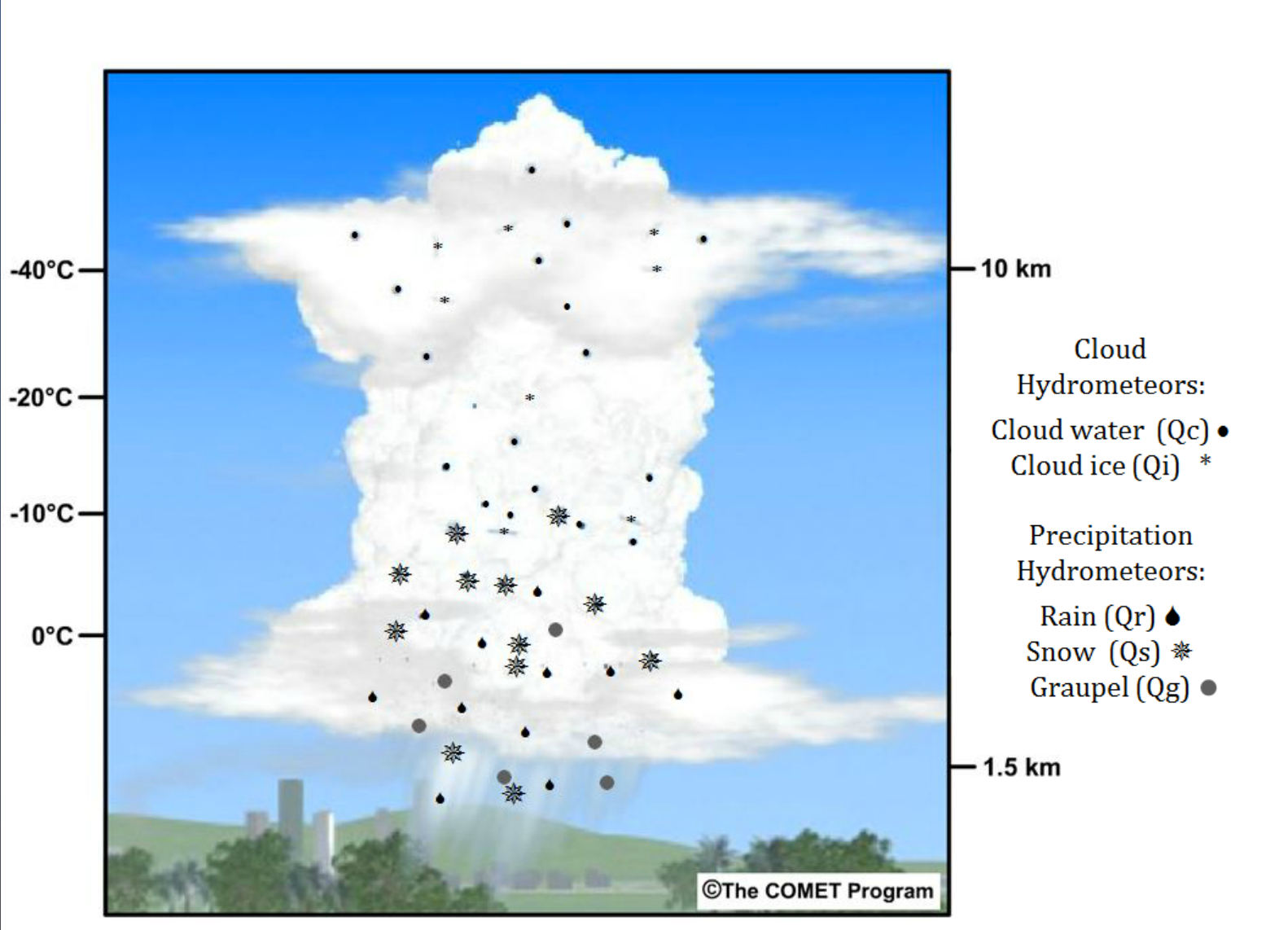 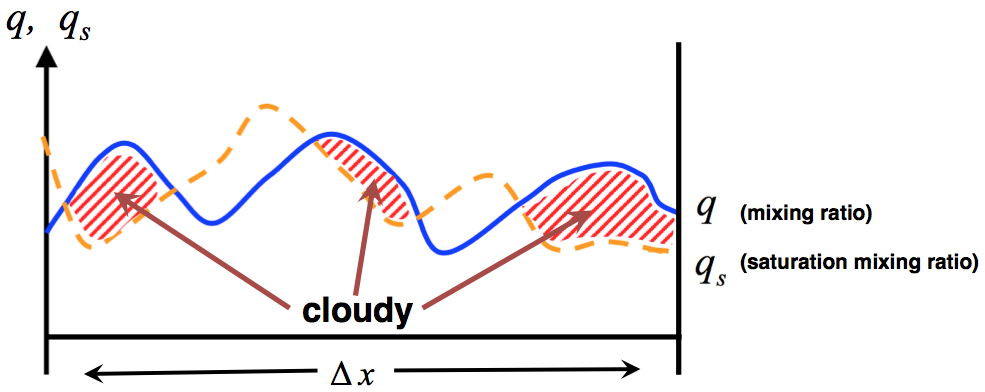 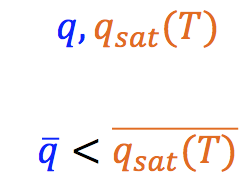 Adapted from Fig. 2 of Tompkins (2009)
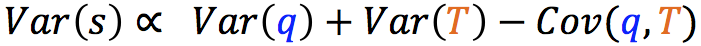 Assume a PDF of s (saturation ratio)
Parameterize:
assume subgrid PDFs for thermodynamic variables
Chaboureau and Bechtold (2002)
Retrieve Cloud Fraction, Cloud Condensate
Improved Retention of Shallow Cloud/Cloudy Airmasses (feedback from BOU WFO)
35-h ceiling forecasts
Init: 1200 UTC 30 Sep 2019 
Valid: 2300 UTC 1 Oct 2019
1 Oct 2019:  shallow frontal-inversion stratus in weak upslope flow behind surface cold front
HRRRv3 (OPS)
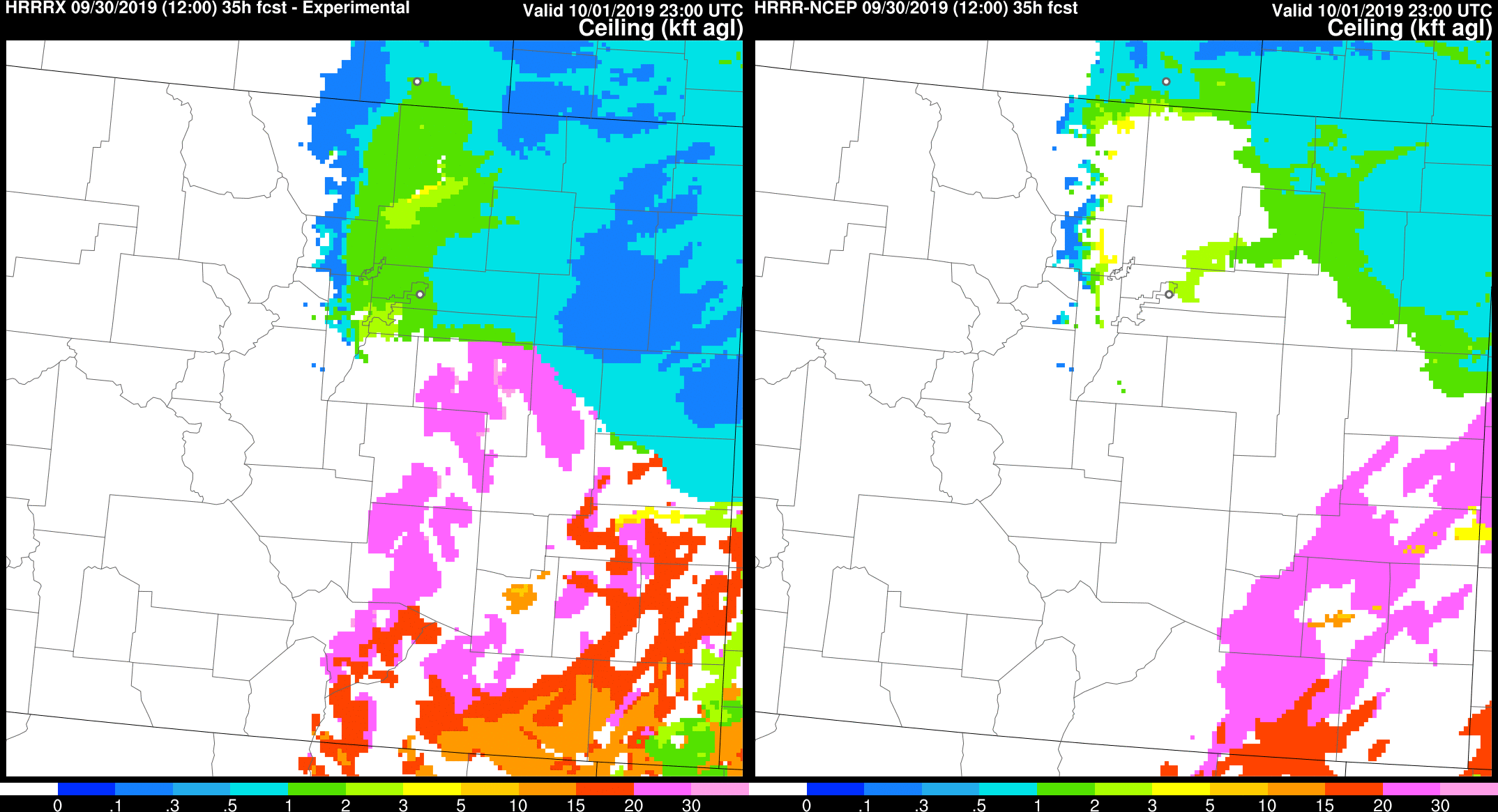 HRRRv4
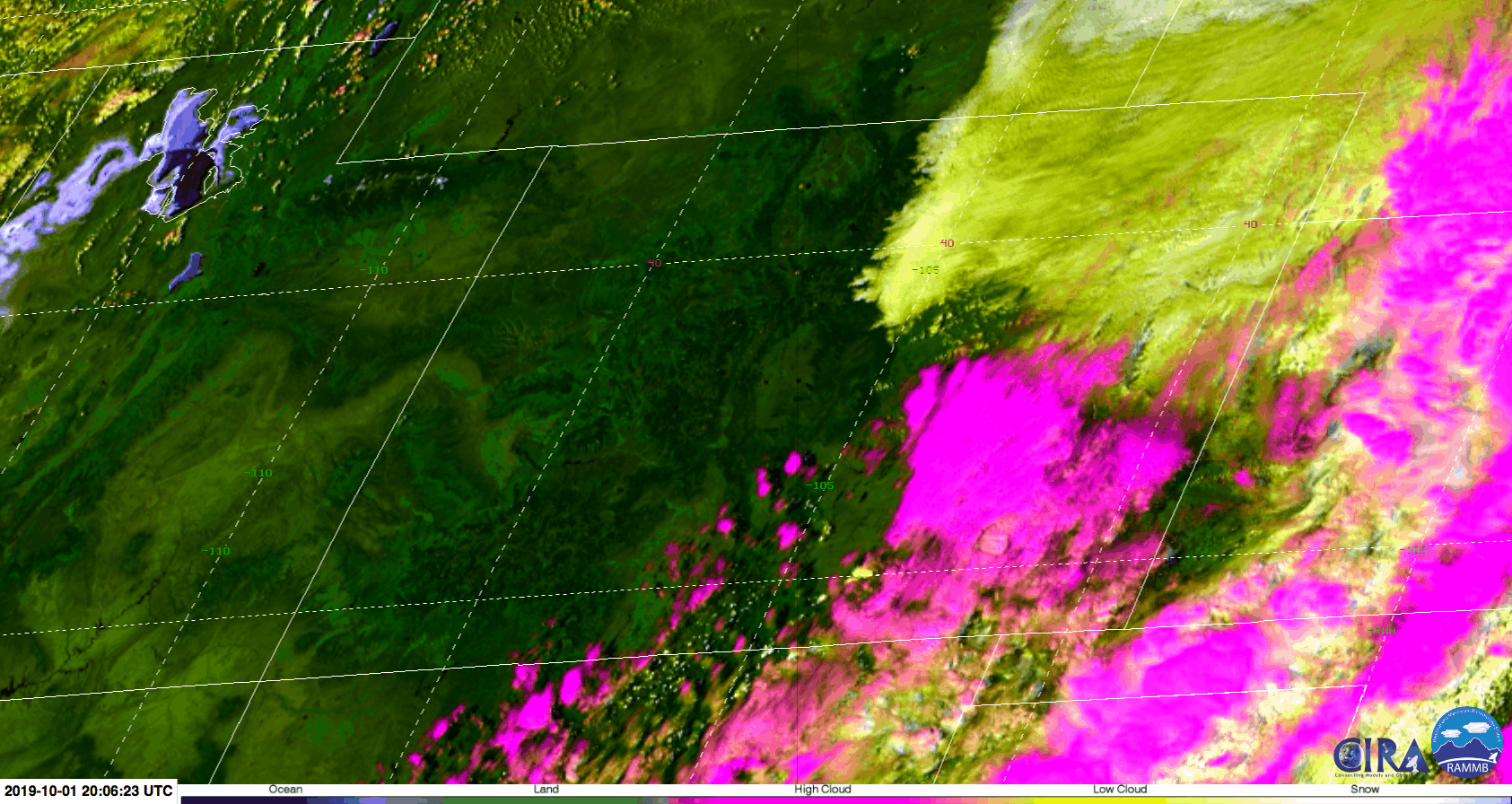 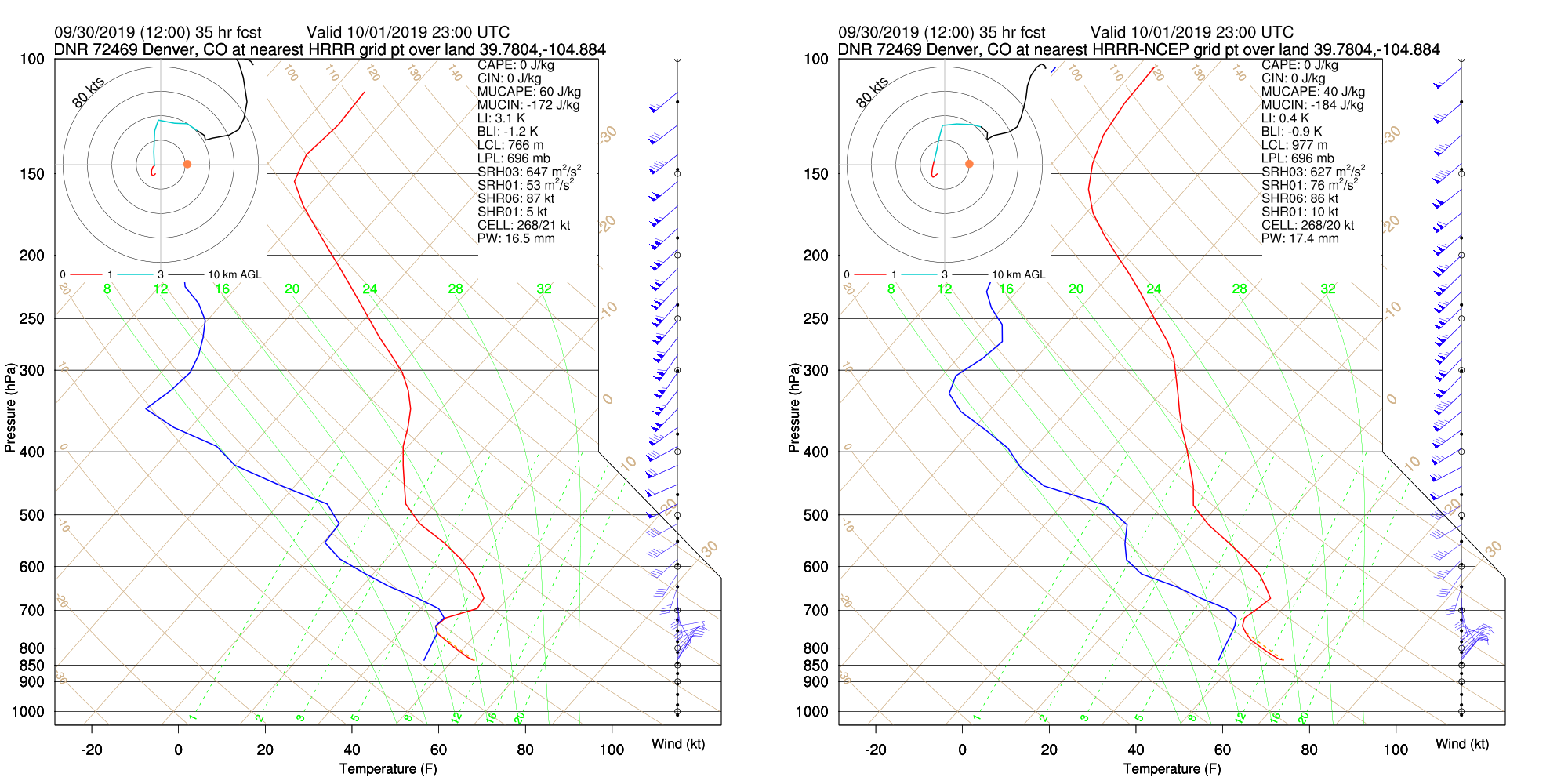 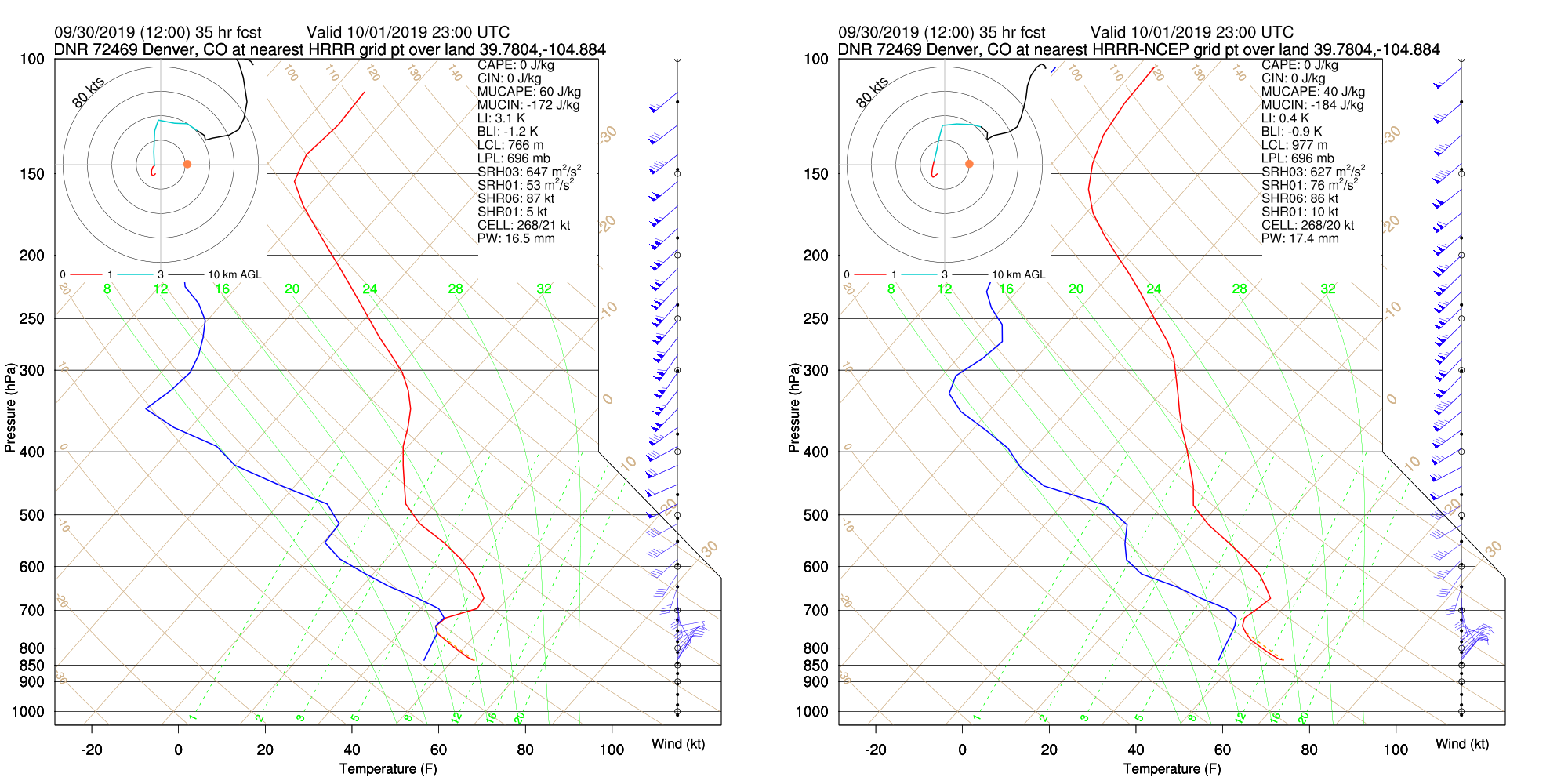 GOES multispectral:  20–23 UTC 1 Oct
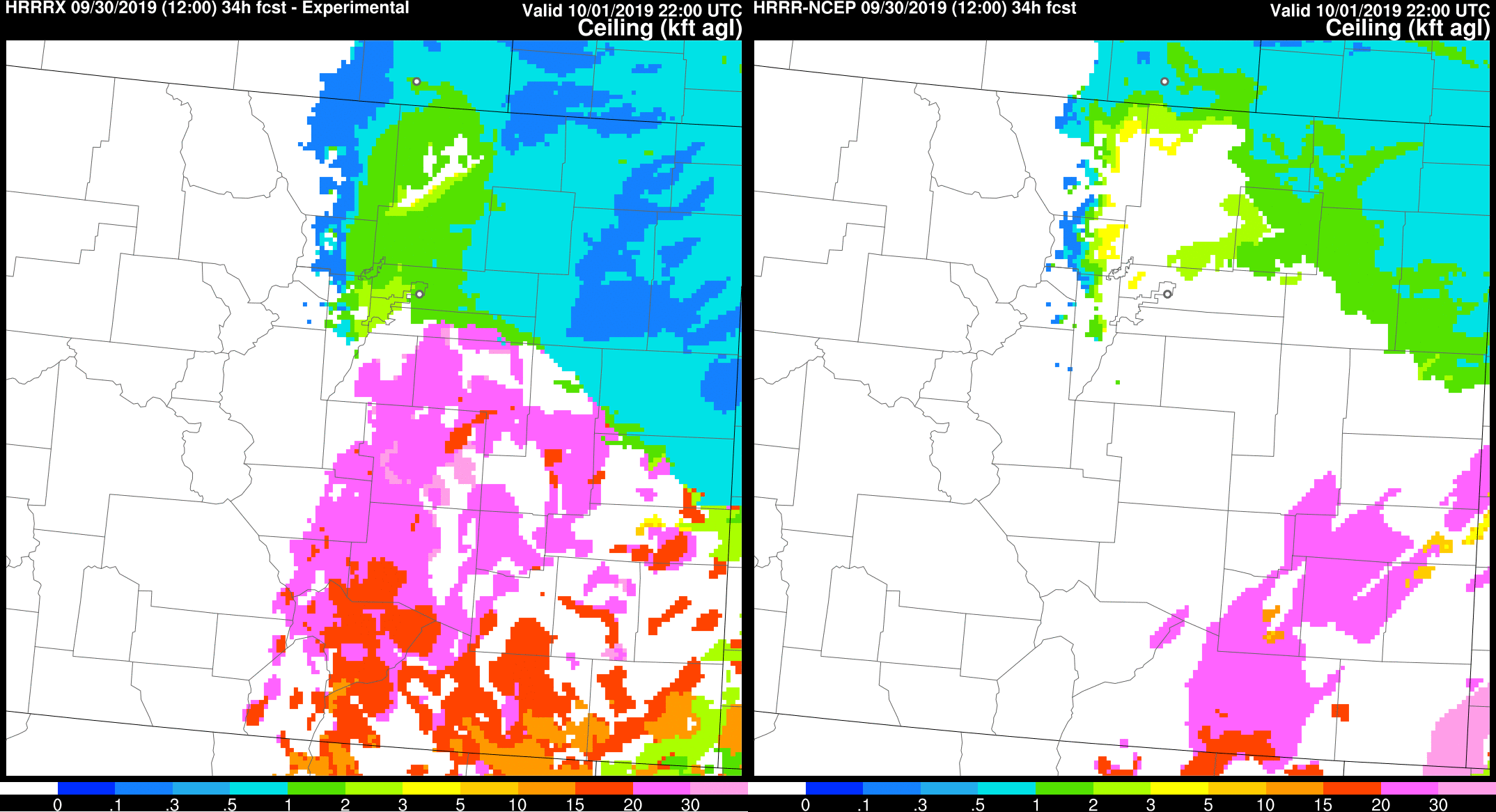 Dryline Position and Evolution
27 hr Forecasts Valid
03 UTC 27 May 2019
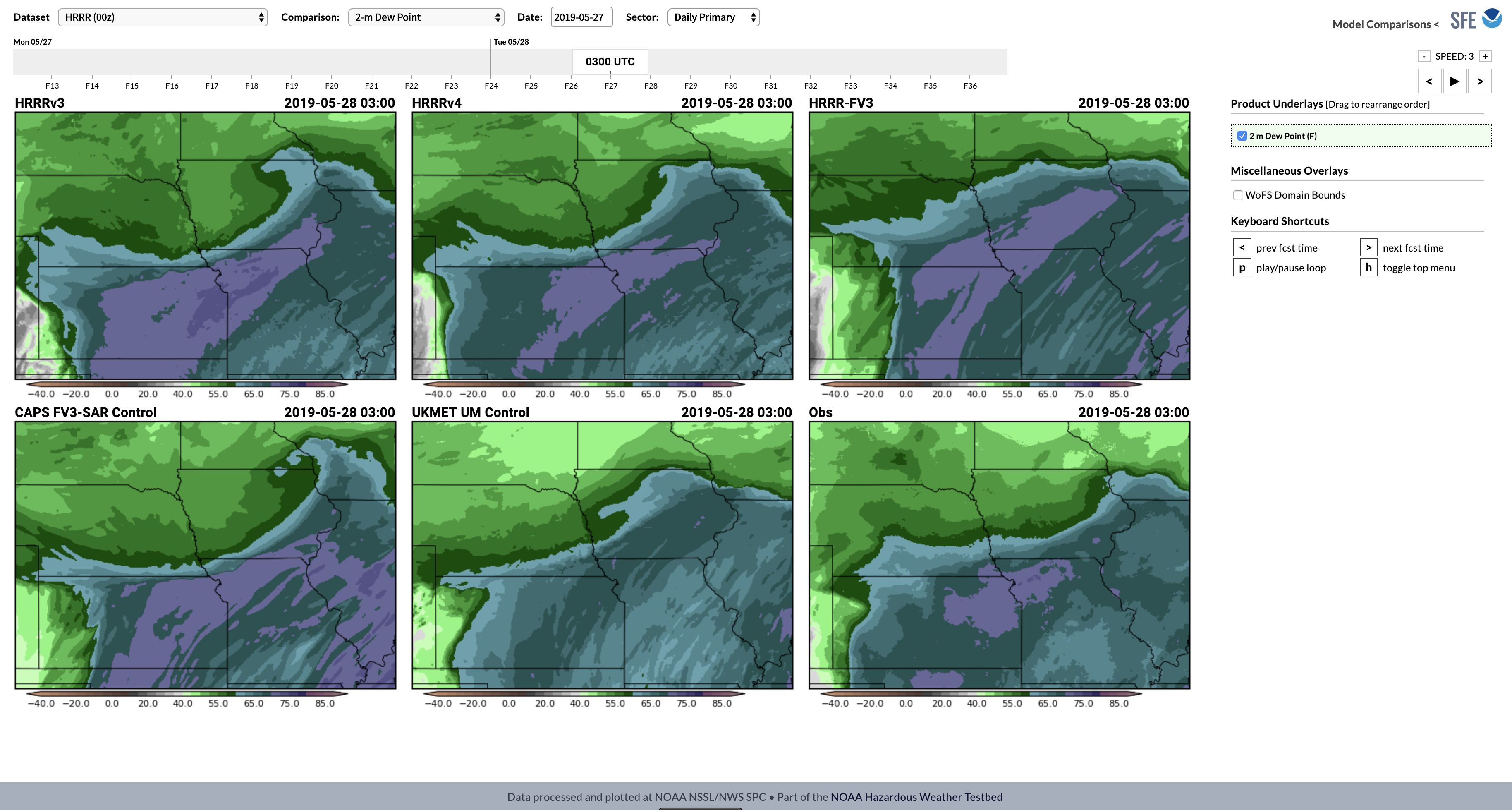 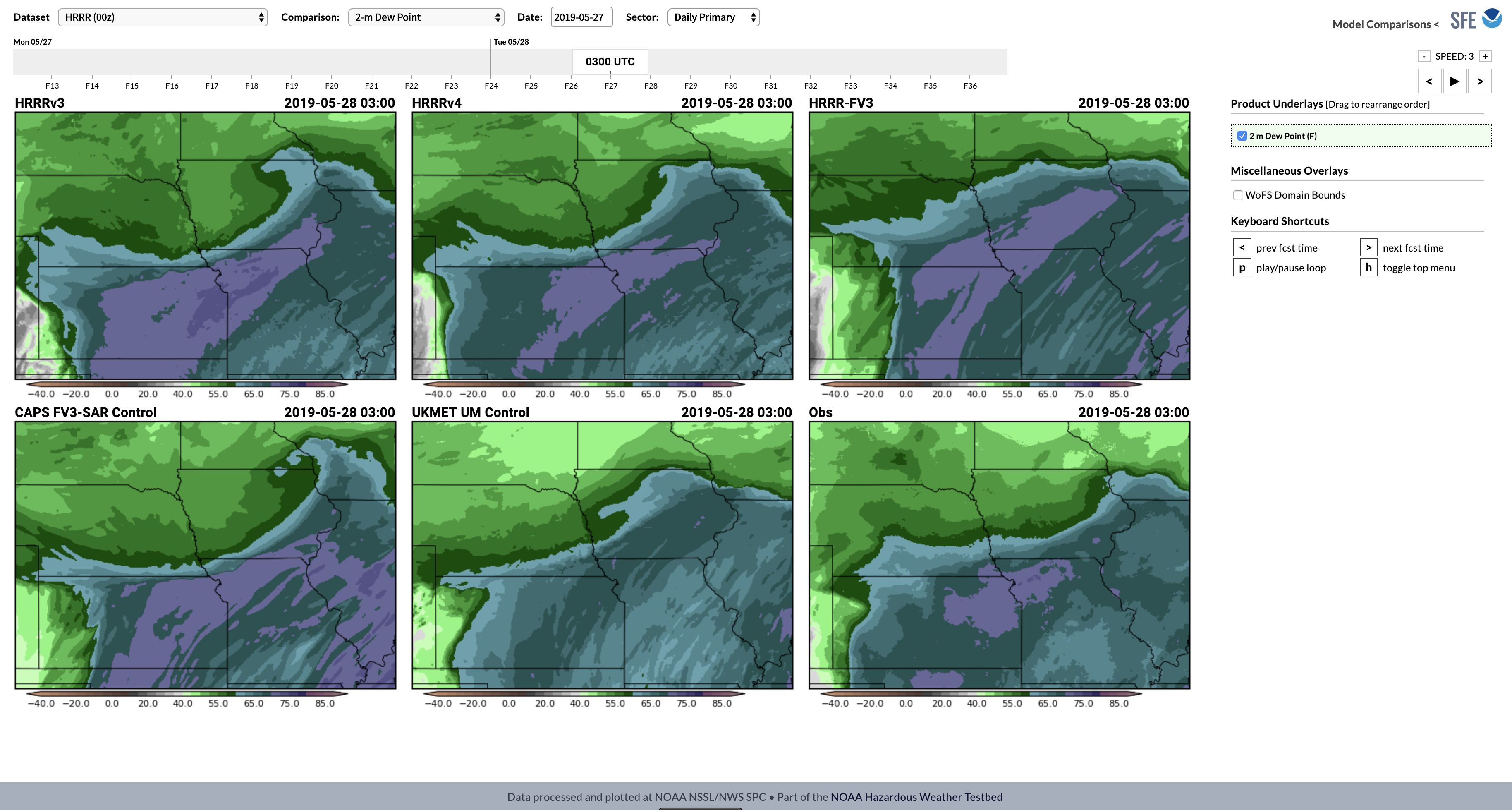 Operational HRRRv3
Experimental HRRRv4
Surface Analysis
Dryline still mixing eastward
Dryline retreating westward
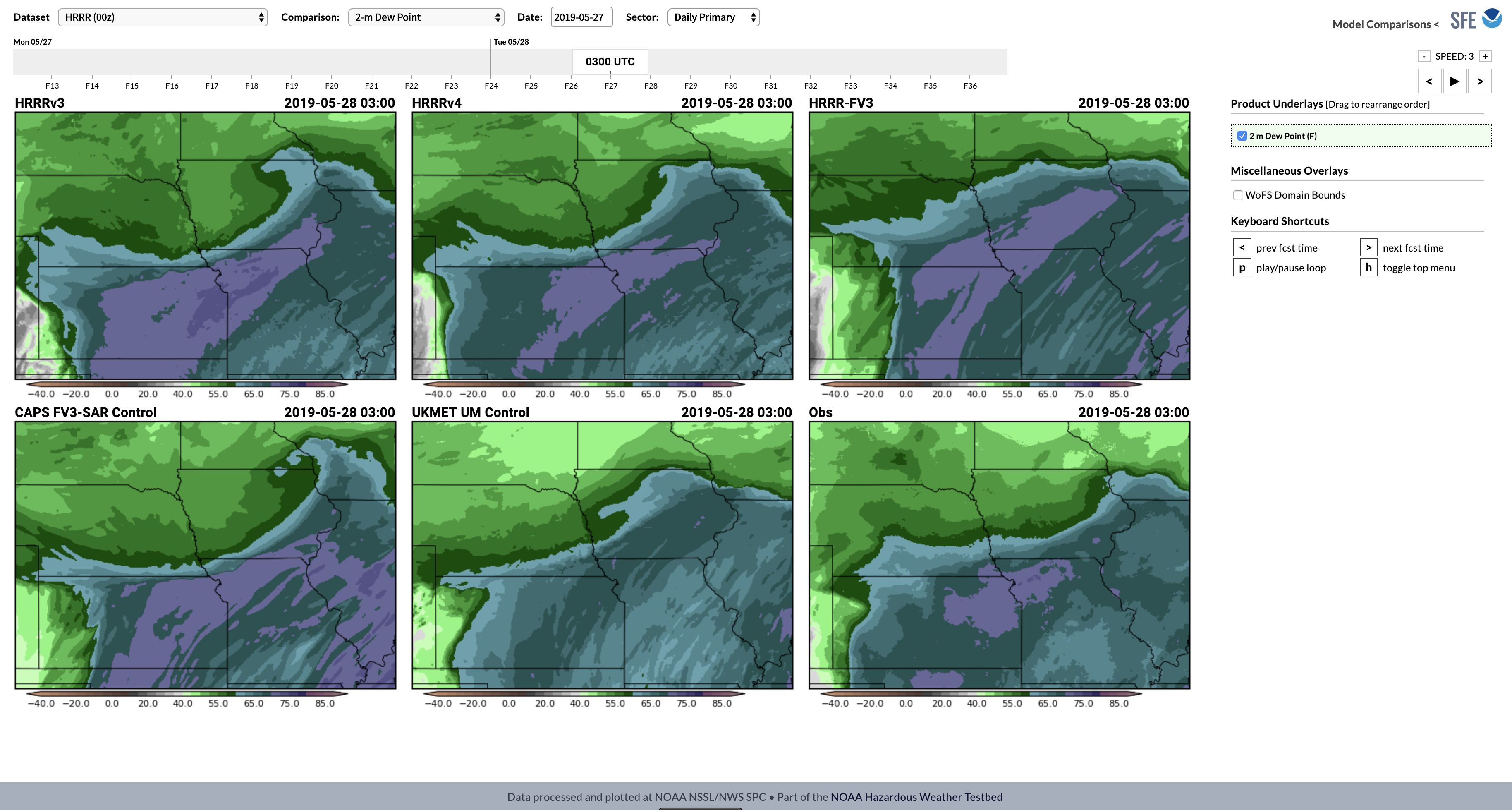 Dryline Position and Evolution
27 hr Forecasts Valid
03 UTC 27 May 2019
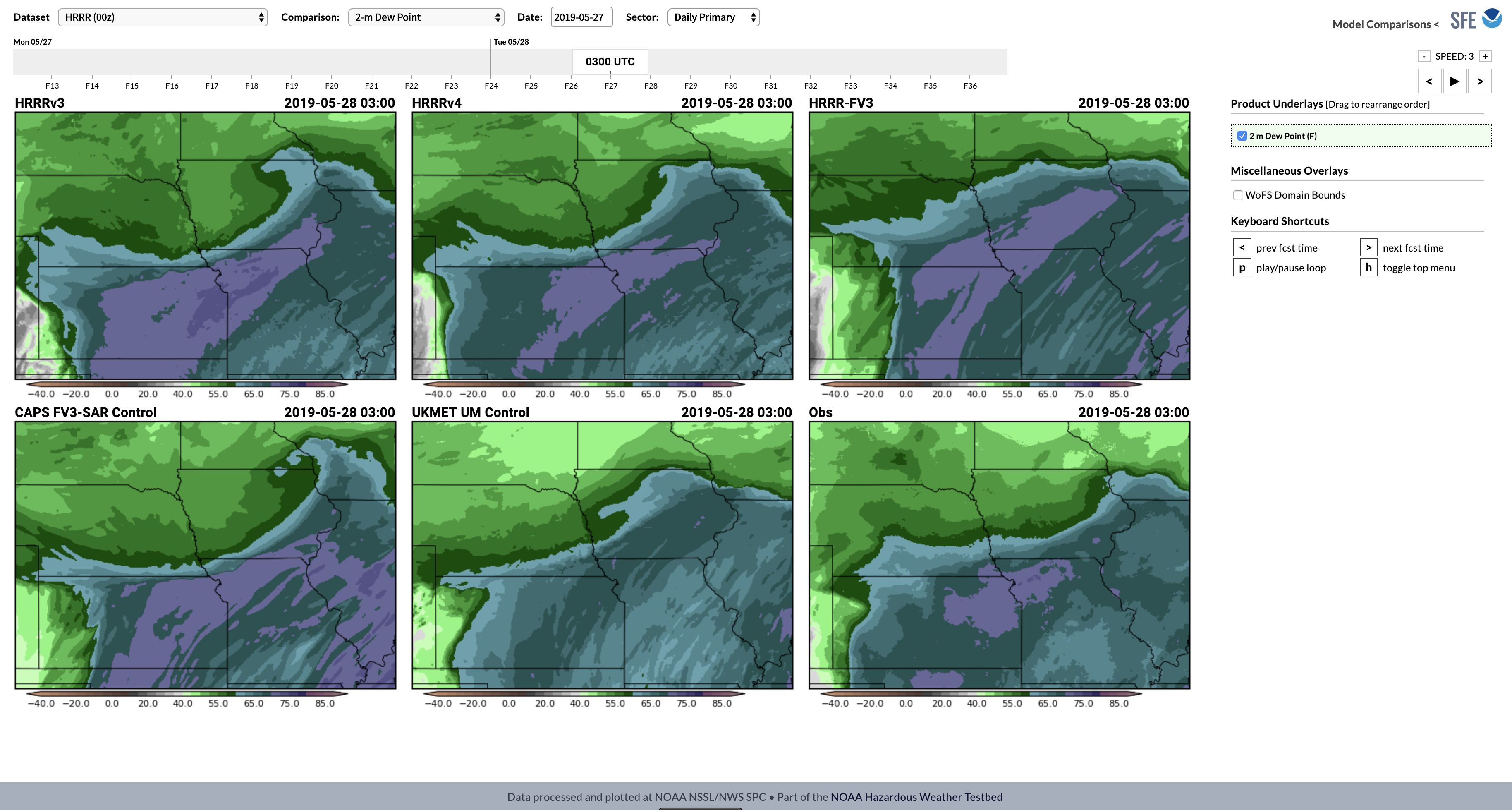 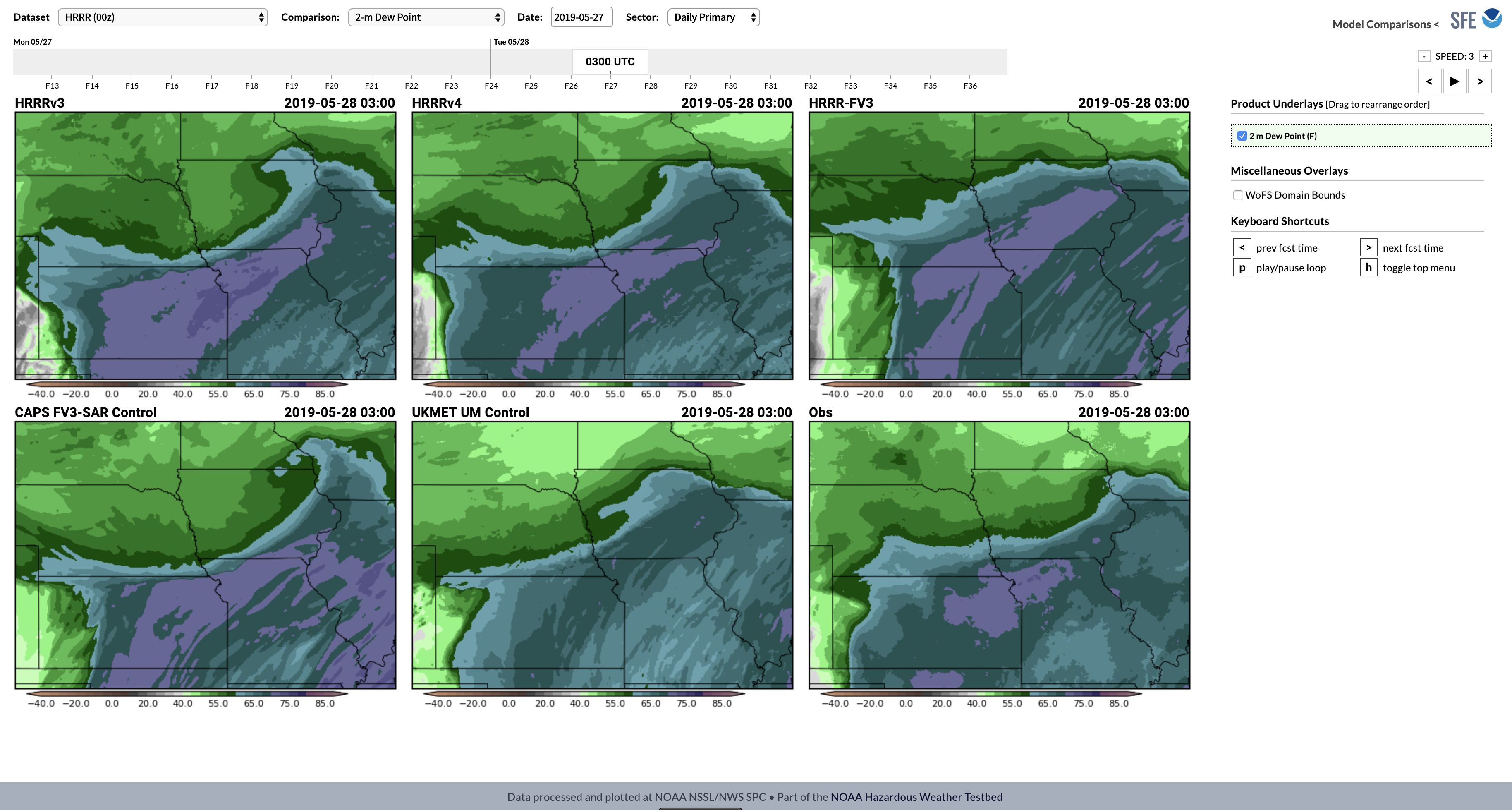 Operational HRRRv3
Experimental HRRRv4
Surface Analysis
Dryline still mixing eastward
Dryline retreating westward
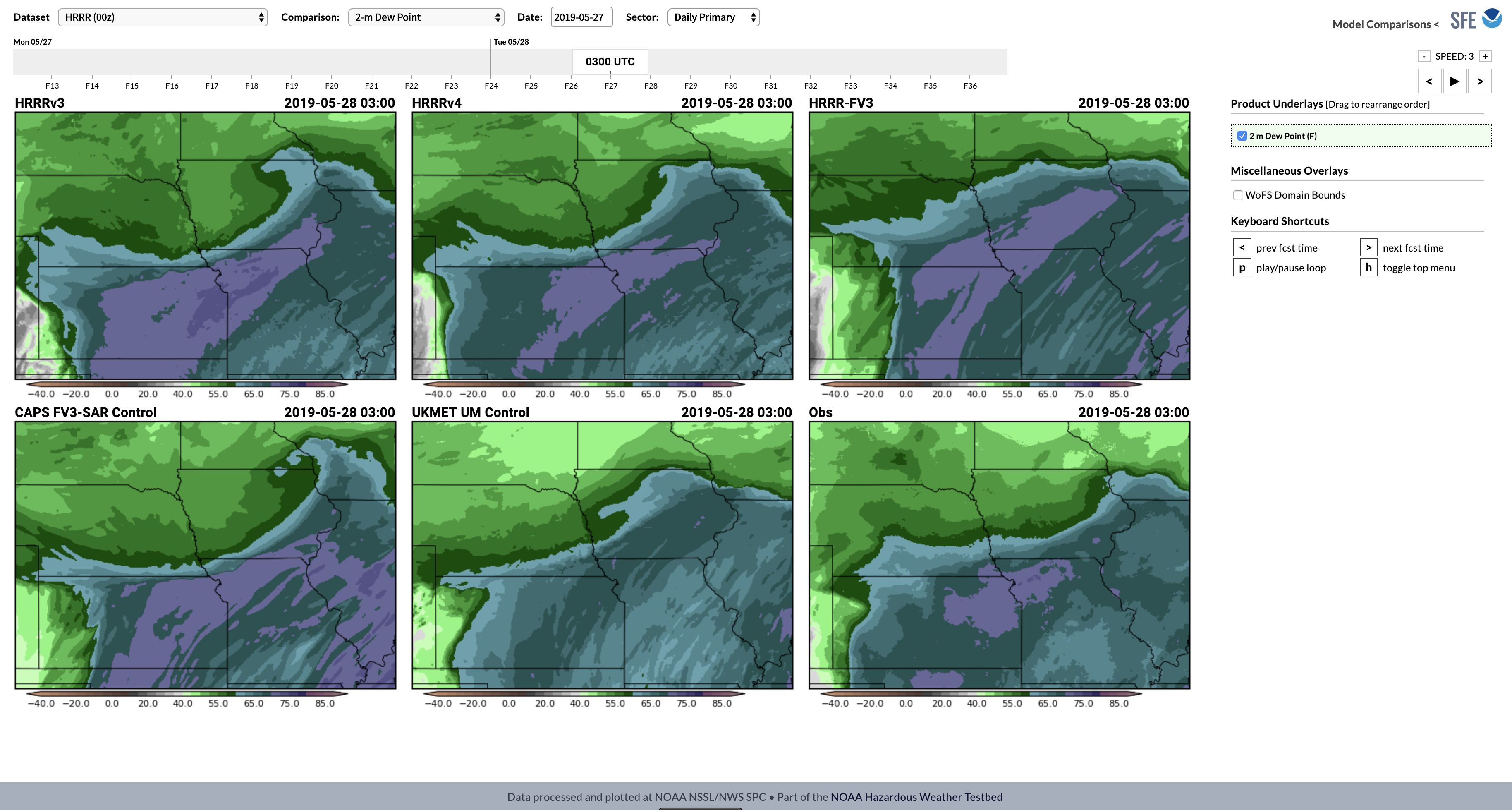 RAP, HRRR, and HRRR-AK Smoke Prediction
Parallel RAP and HRRR runs
-- Specification of smoke from VIIRS fire radiative power (FRP)
-- 3D transport of smoke, interaction with physics (radiation, wet deposition)
-- Only slightly greater computational cost than standard runs for RAPv5/HRRRv4
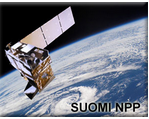 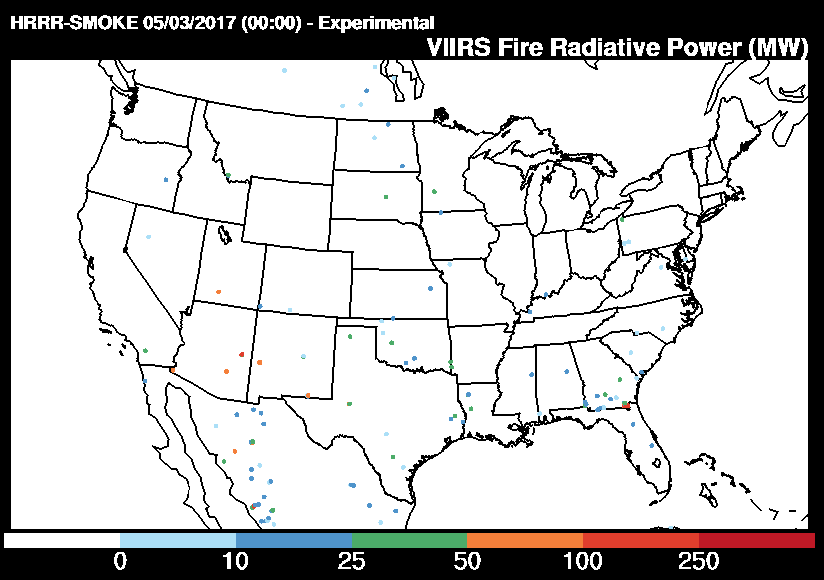 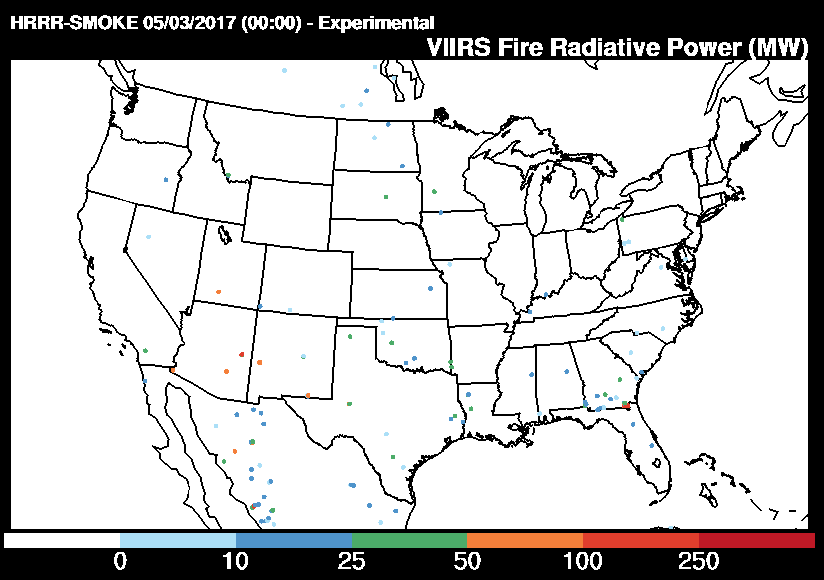 Clustering of
fire detections on 
FRP grid
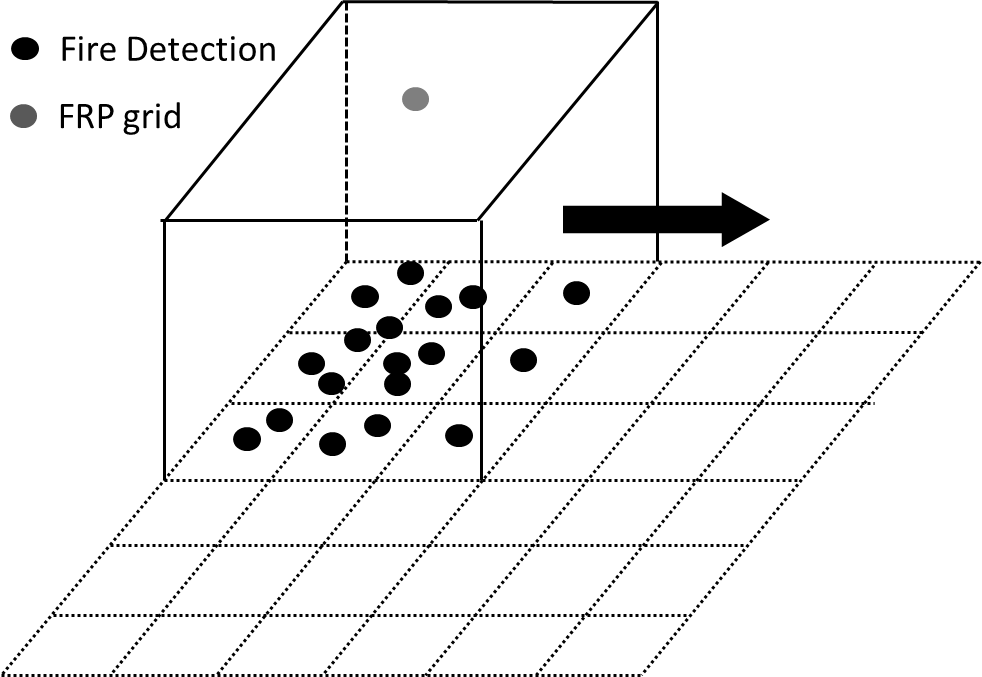 Averaged FRP data
mapped to HRRR domain
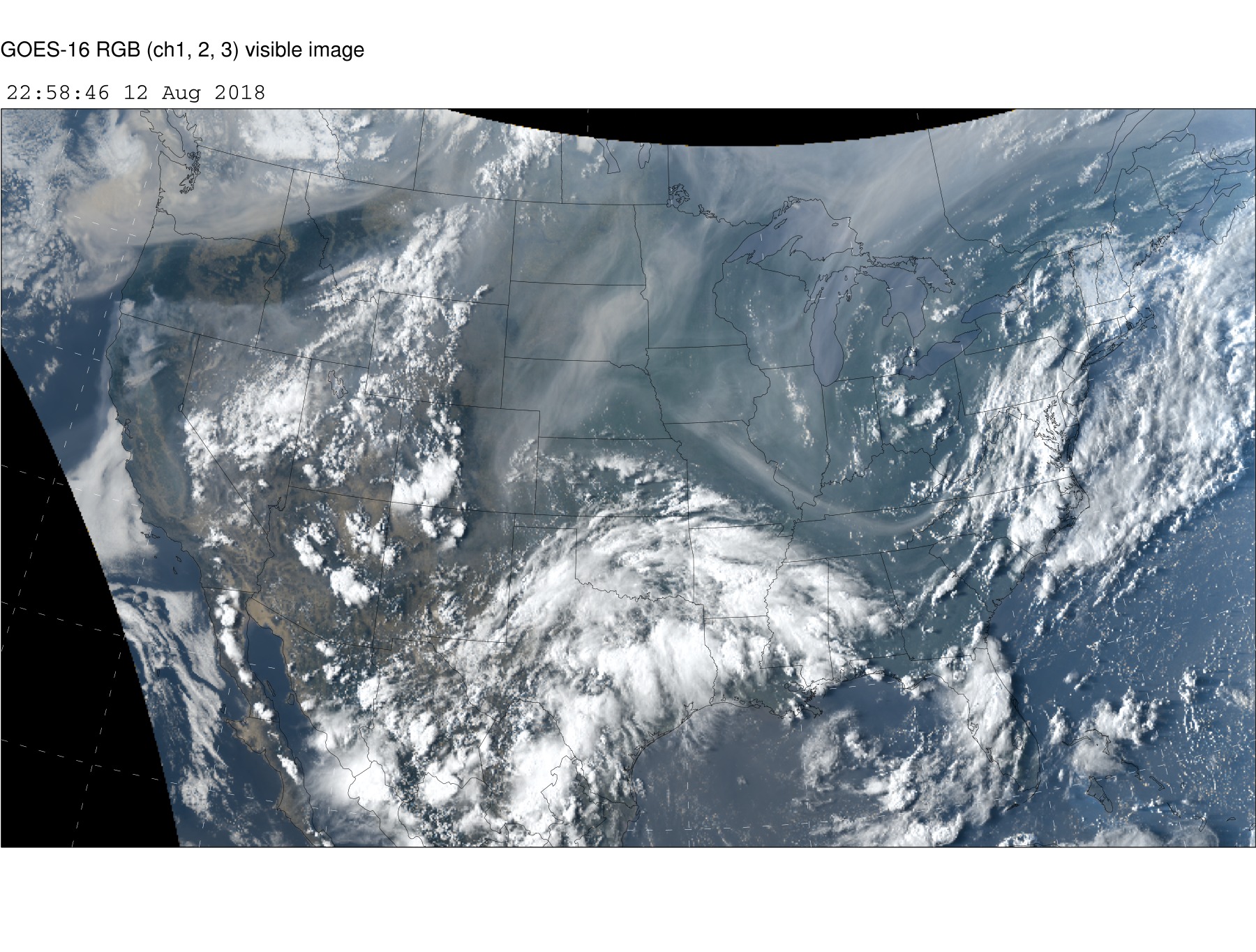 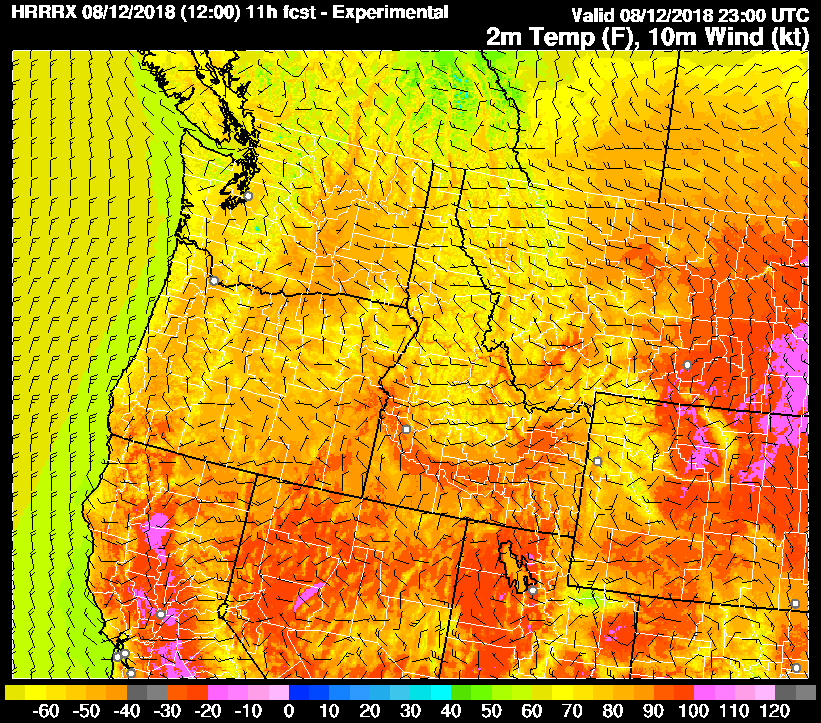 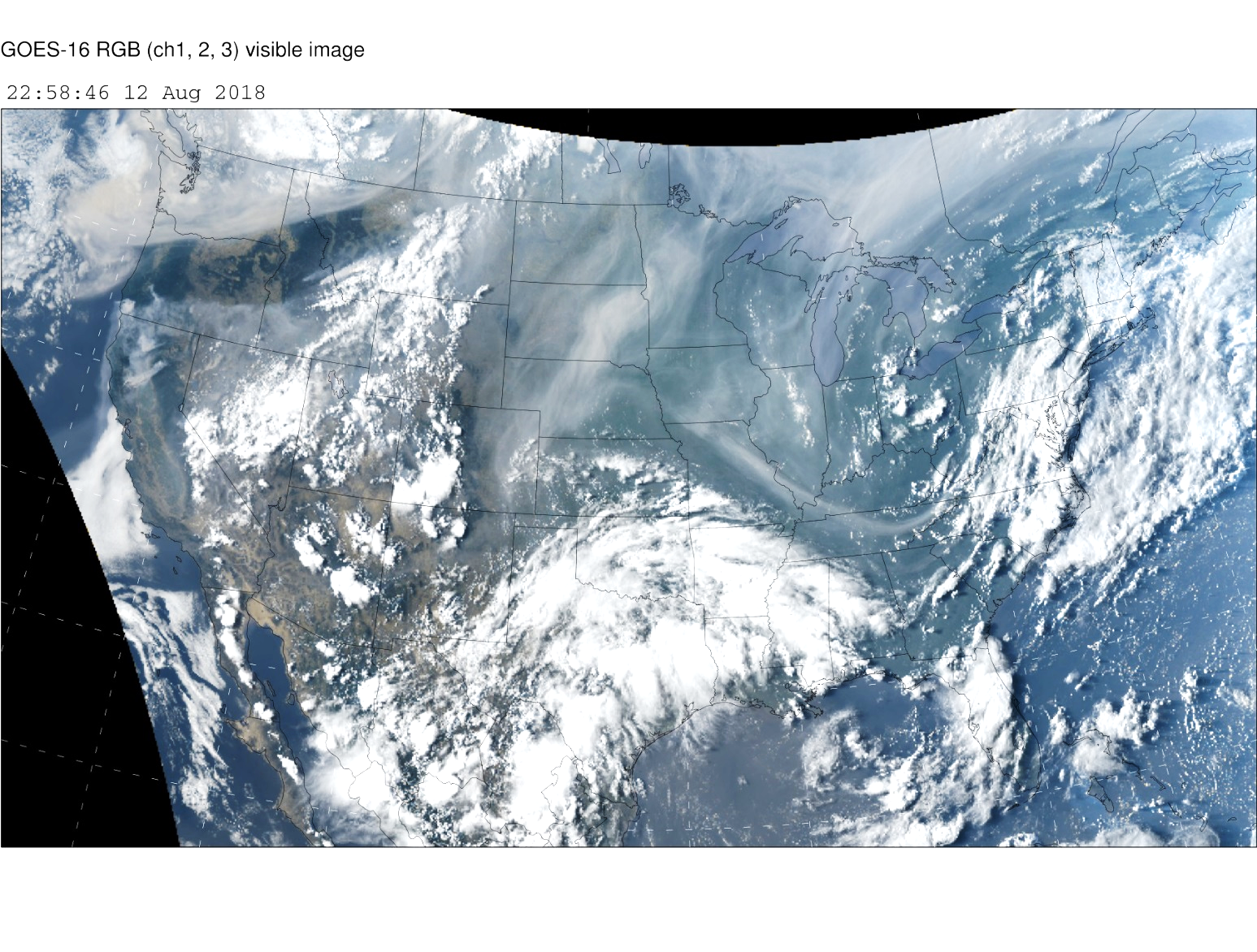 RAP, HRRR, and HRRR-AK Smoke Prediction
HRRR
(NO smoke)
12z+11h fcst
2m temperature
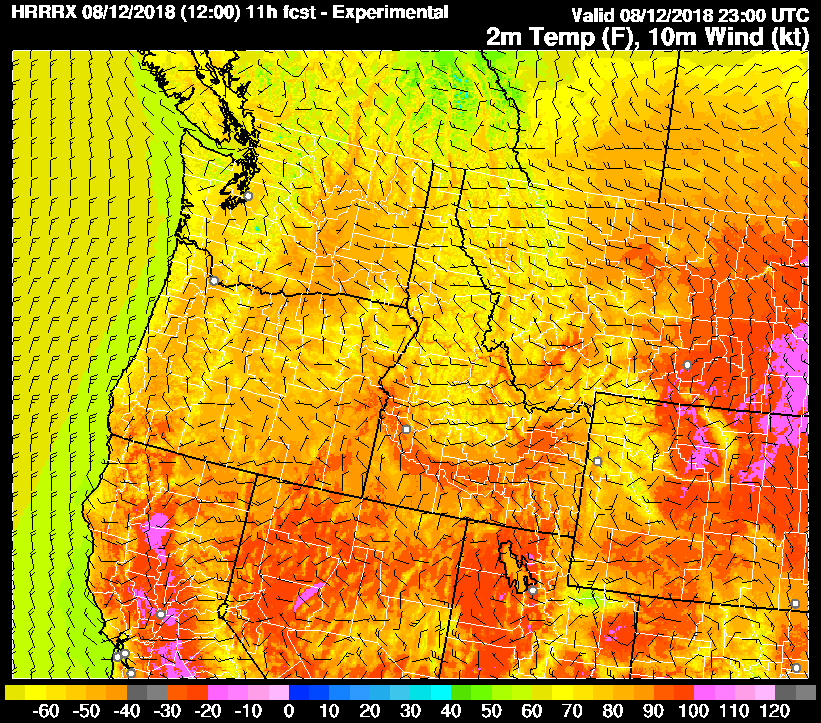 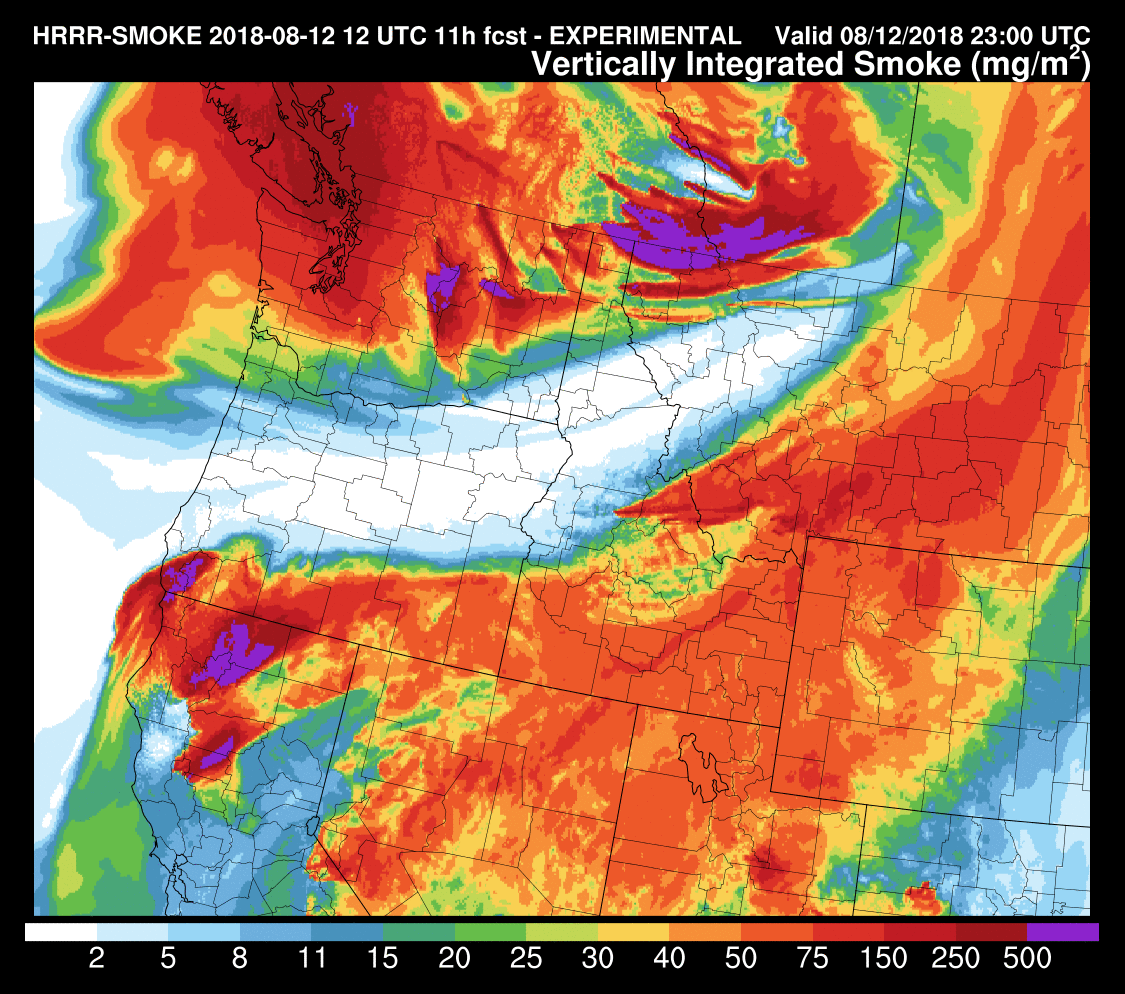 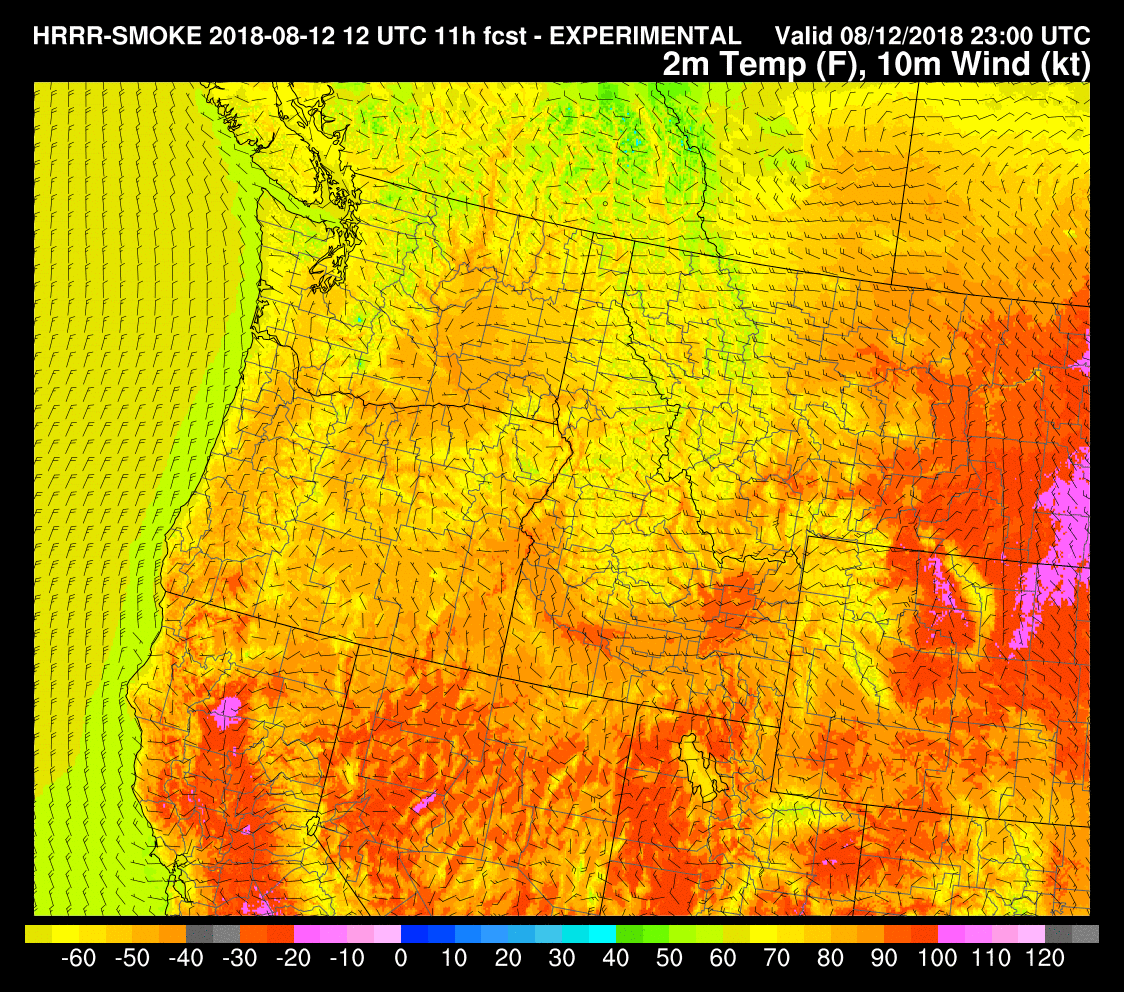 HRRR-
smoke
12z +
11h fcst
vertically 
integrated 
smoke (mg/m2)
HRRR-
smoke
12z+11h fcst
2m temperature
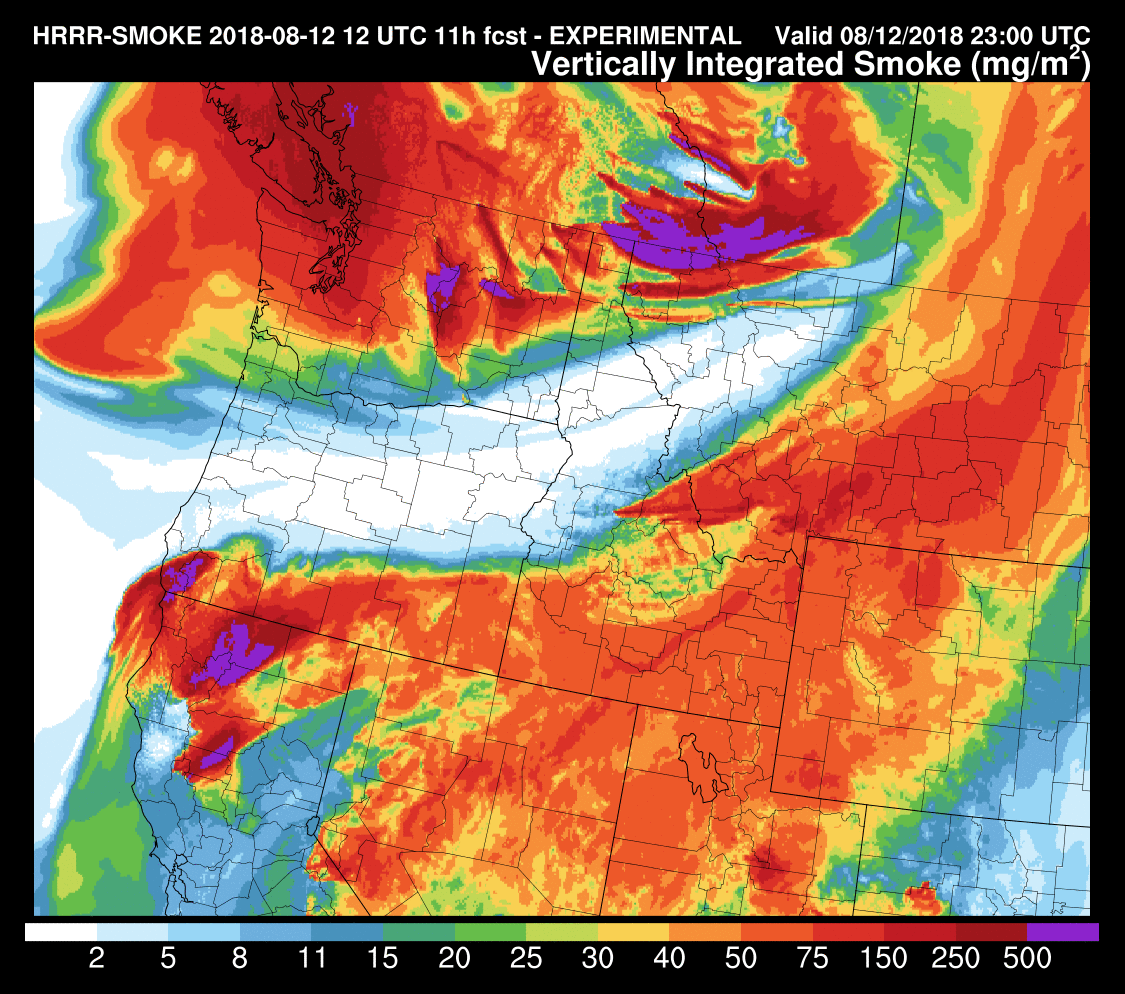 RAP, HRRR, and HRRR-AK Smoke Prediction
2m Temp bias
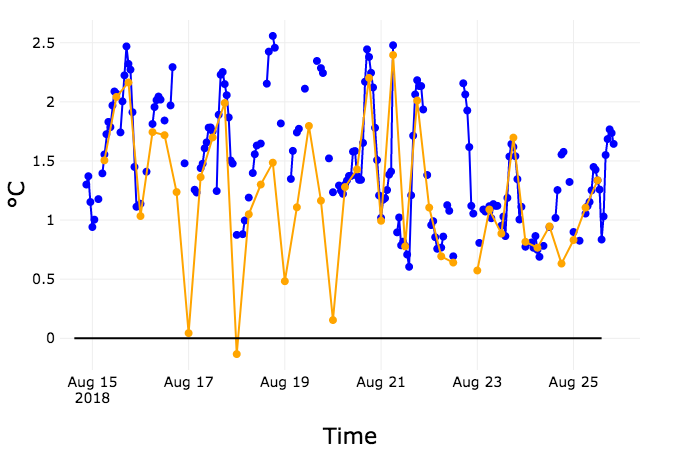 Vertically Integrated Smoke (mg/m2)
Error
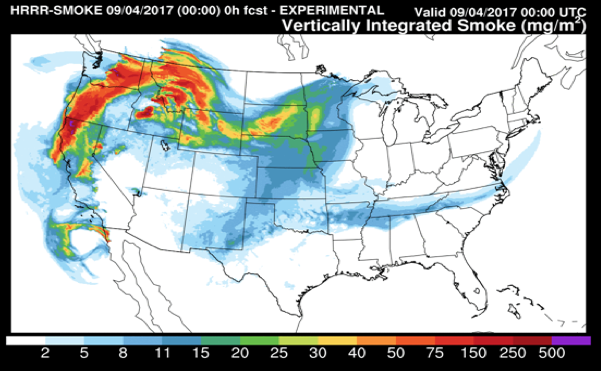 10m Wind bias
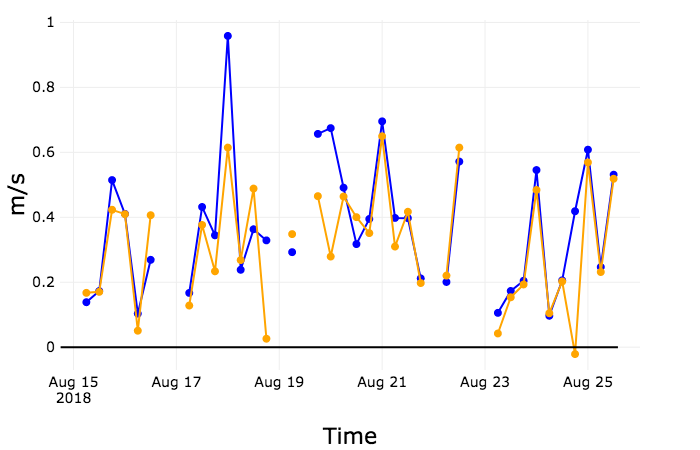 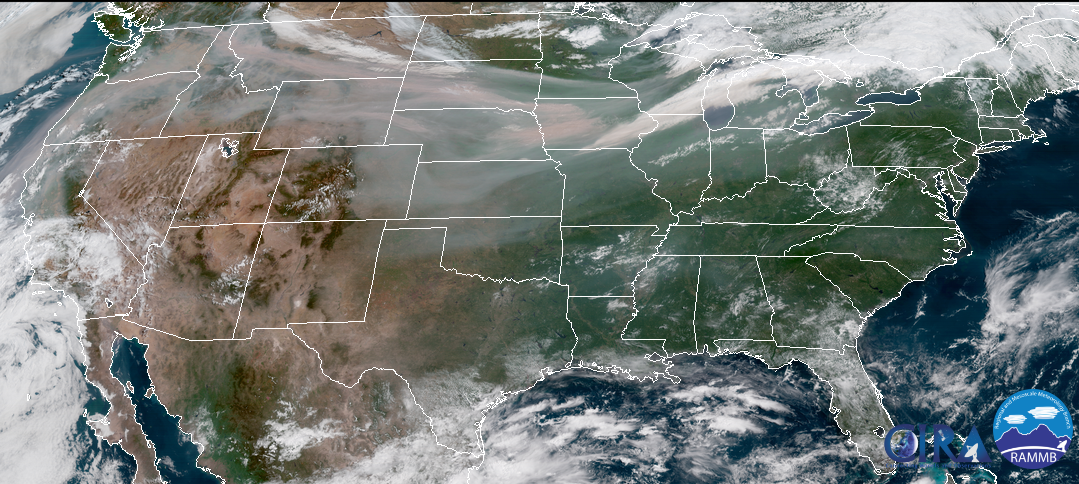 Error
HRRR-X
HRRR-Smoke (with feedback)
GOES-R
RAPv5:  13 Jul - 14 Aug 2018
temp
RHobT
wind
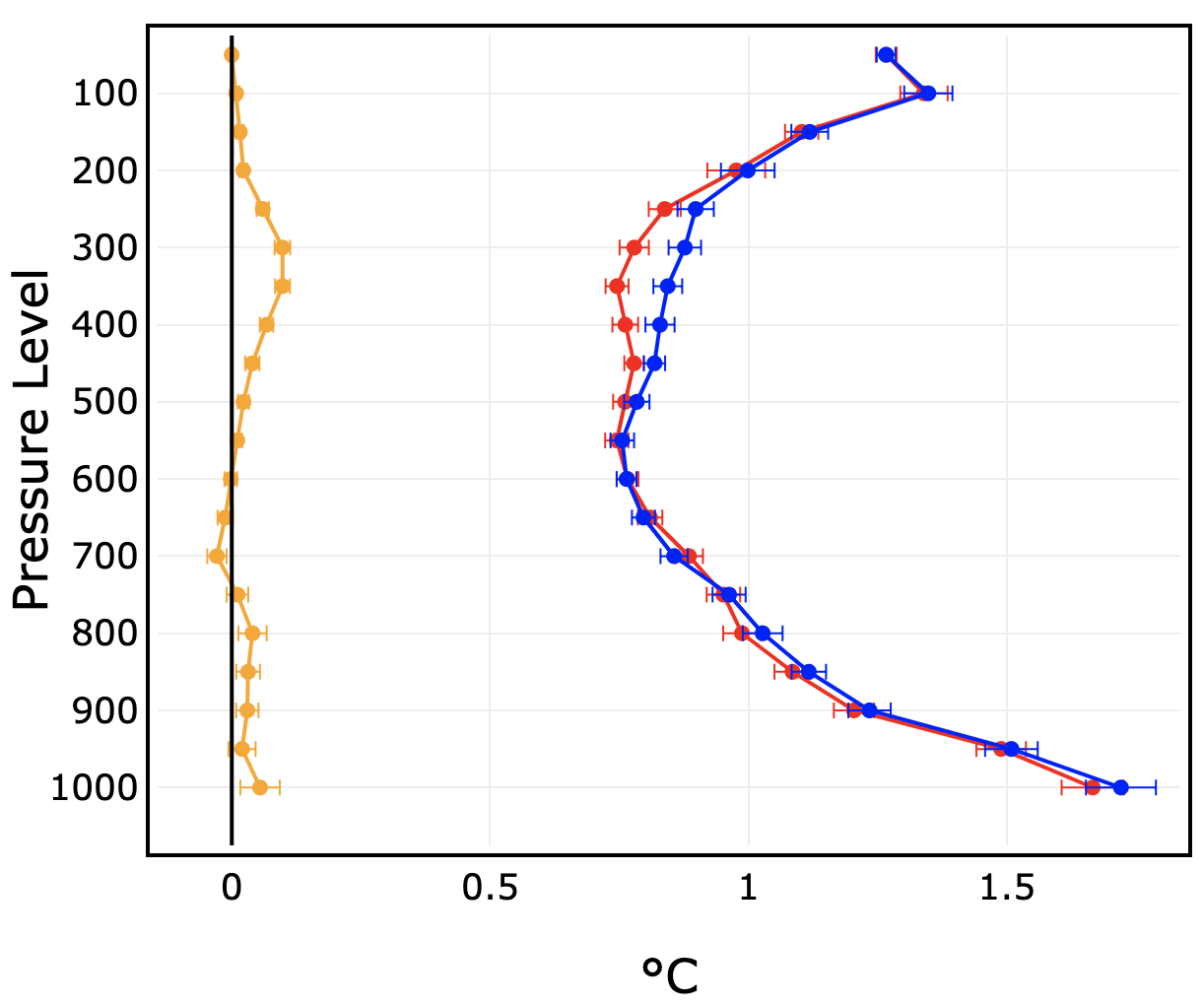 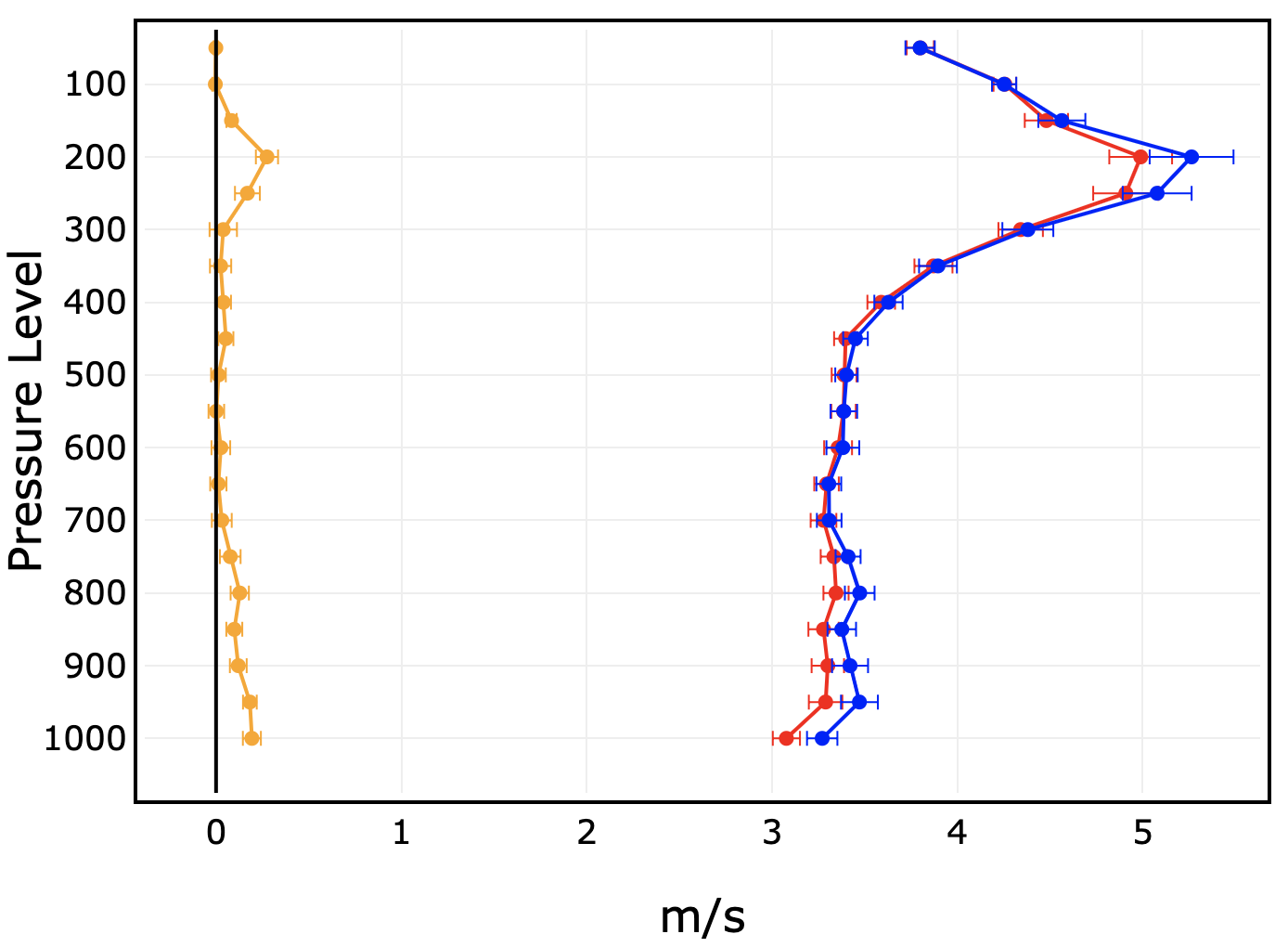 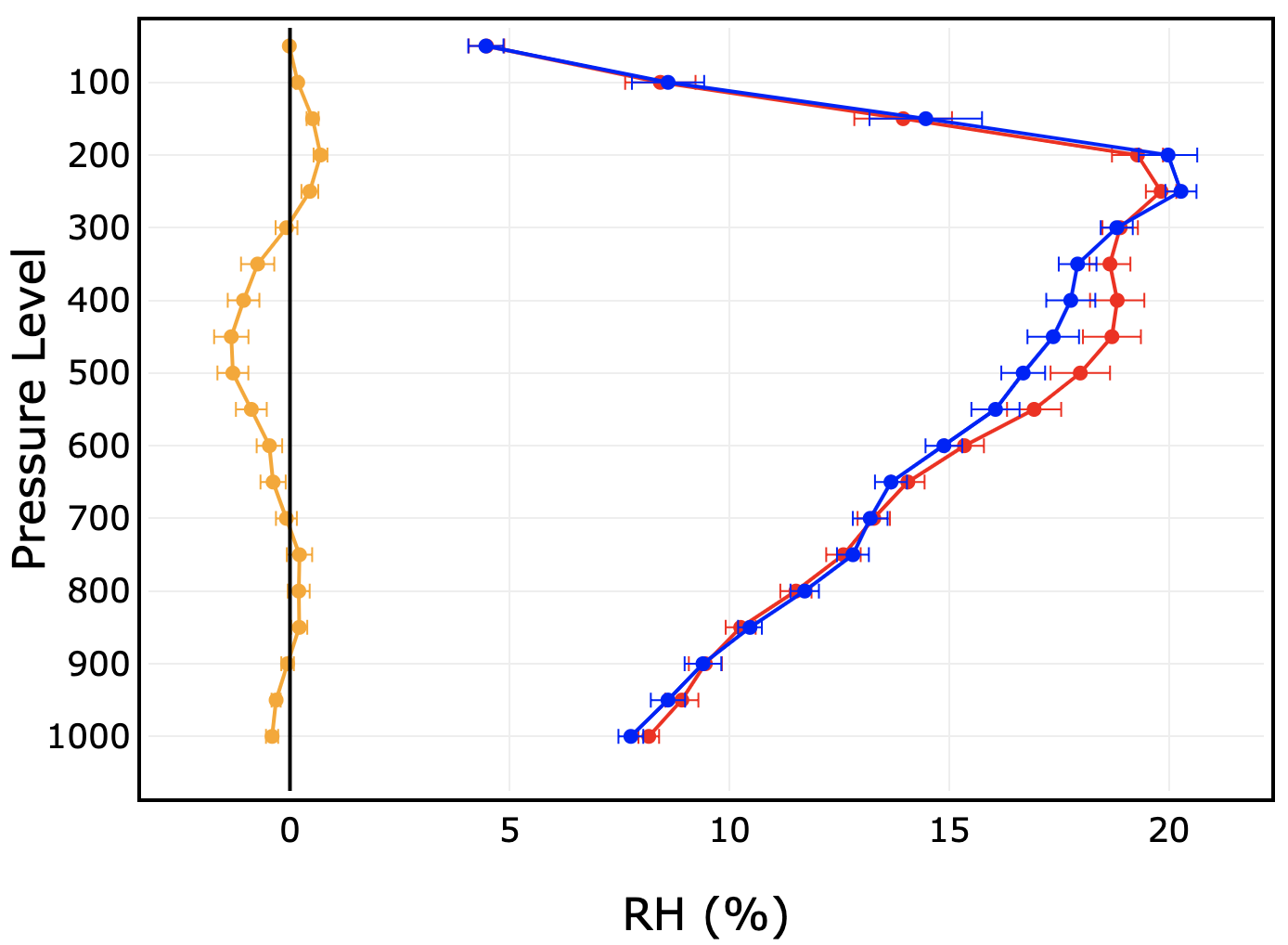 RAP-OPS
RAPv5_RC1
12-h RMSE
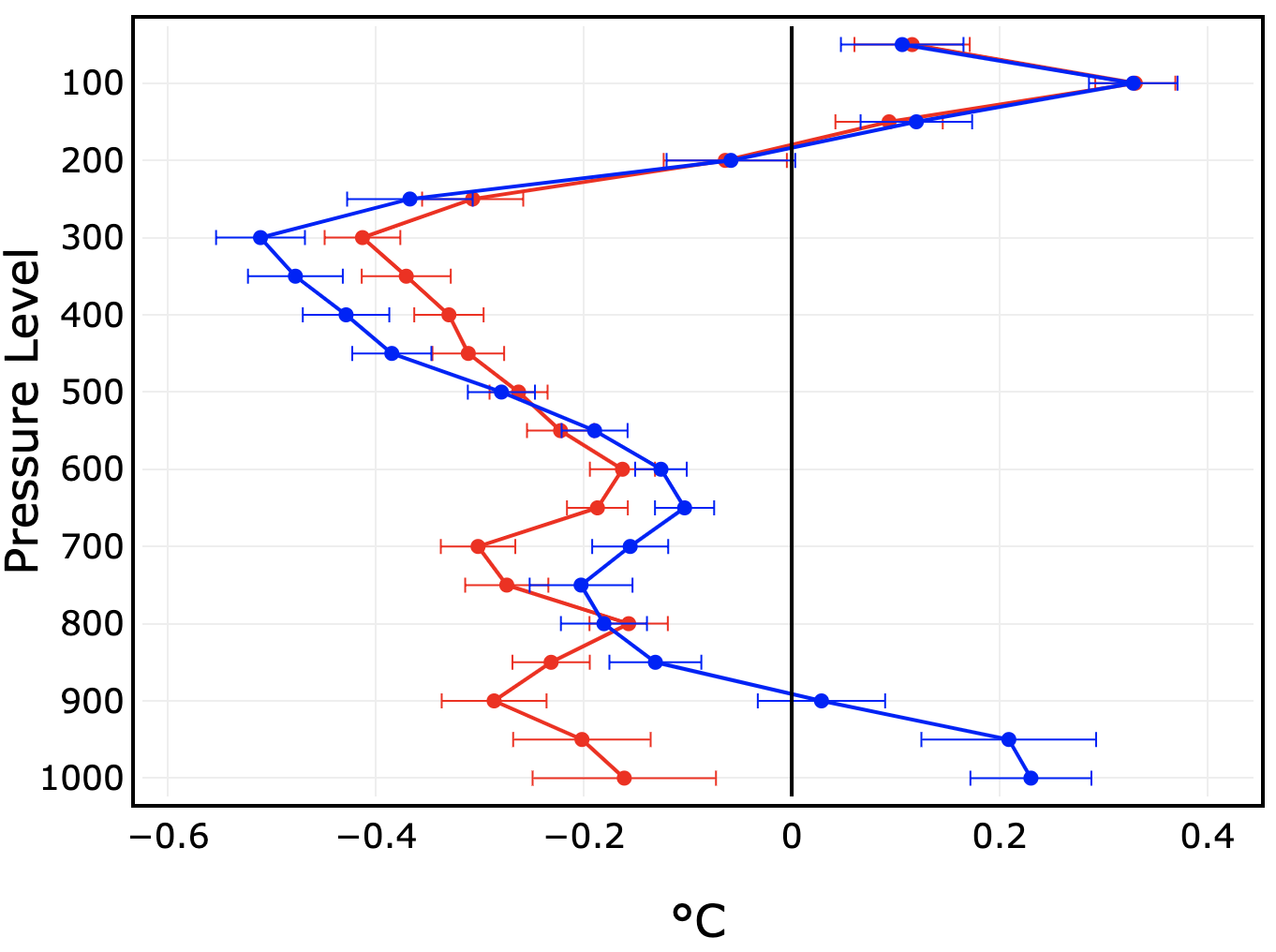 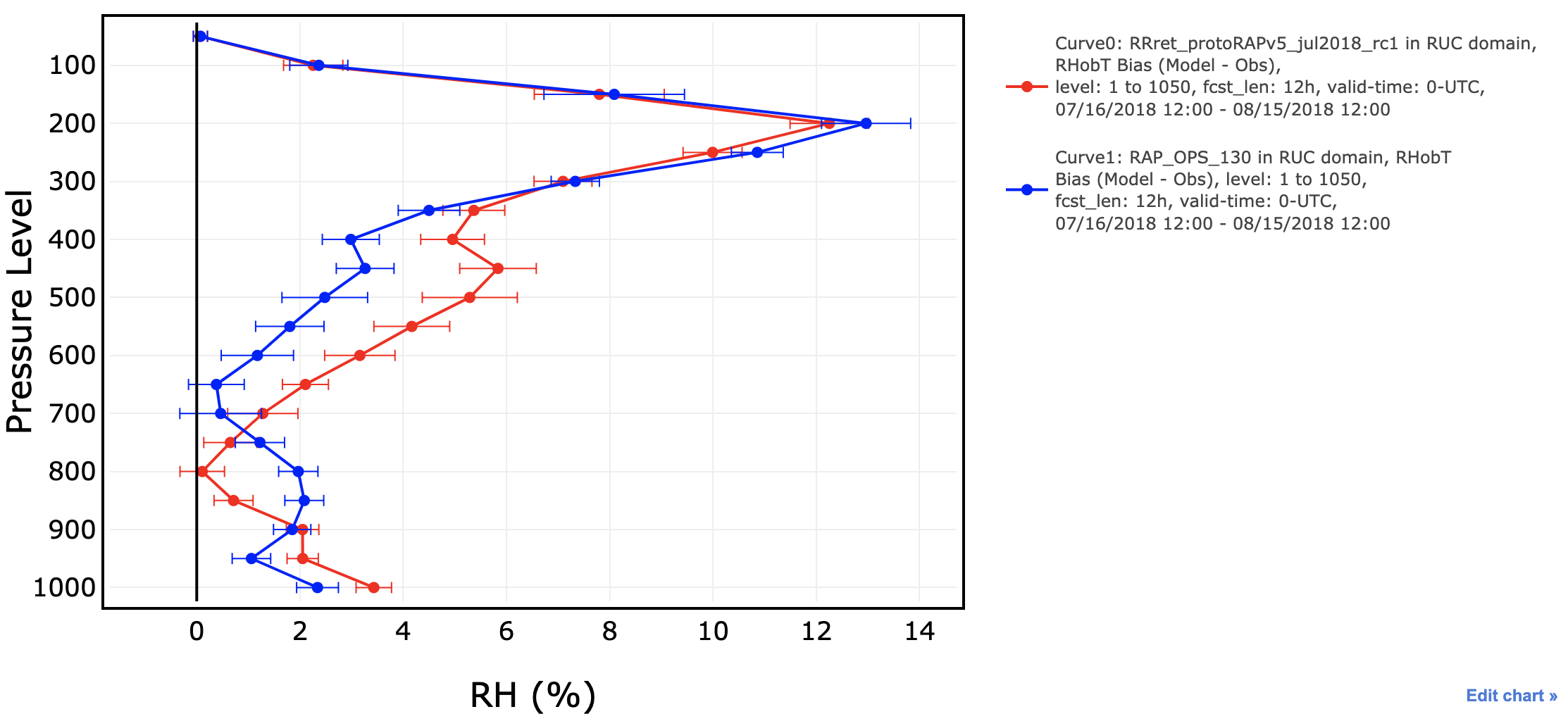 12-h bias
00 UTC
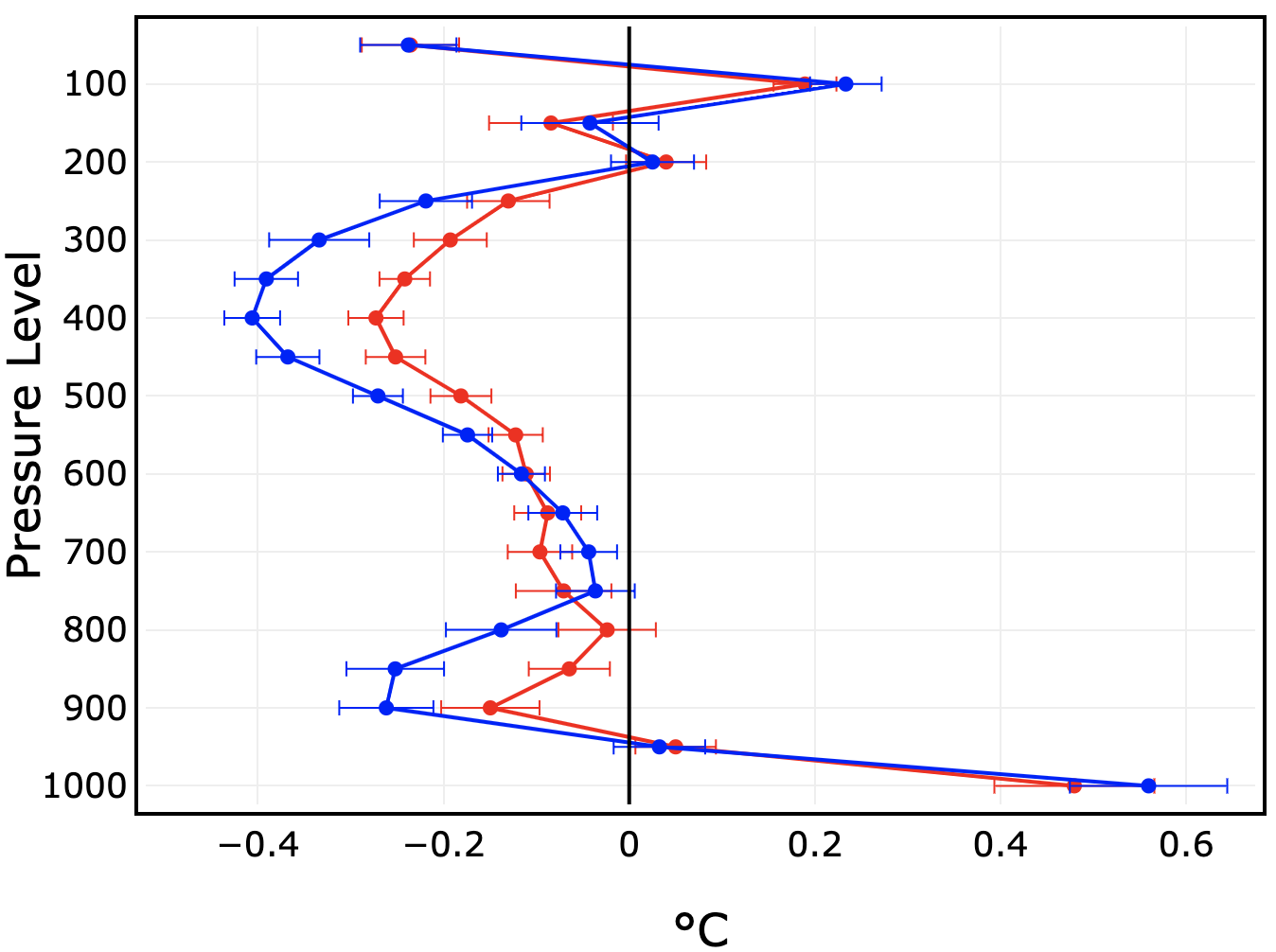 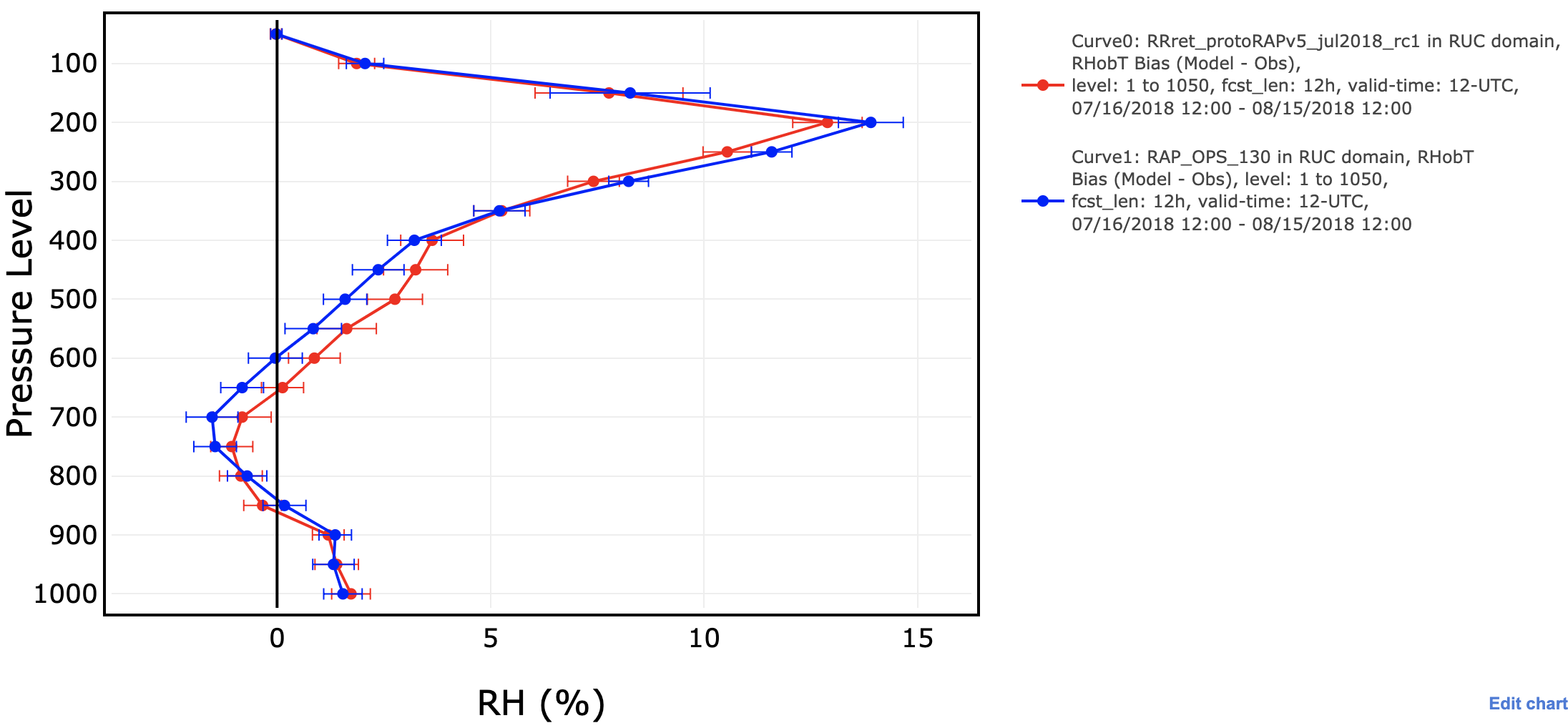 12-h bias
12 UTC
RAPv5:  1-27 Feb 2019
temp
RHobT
wind
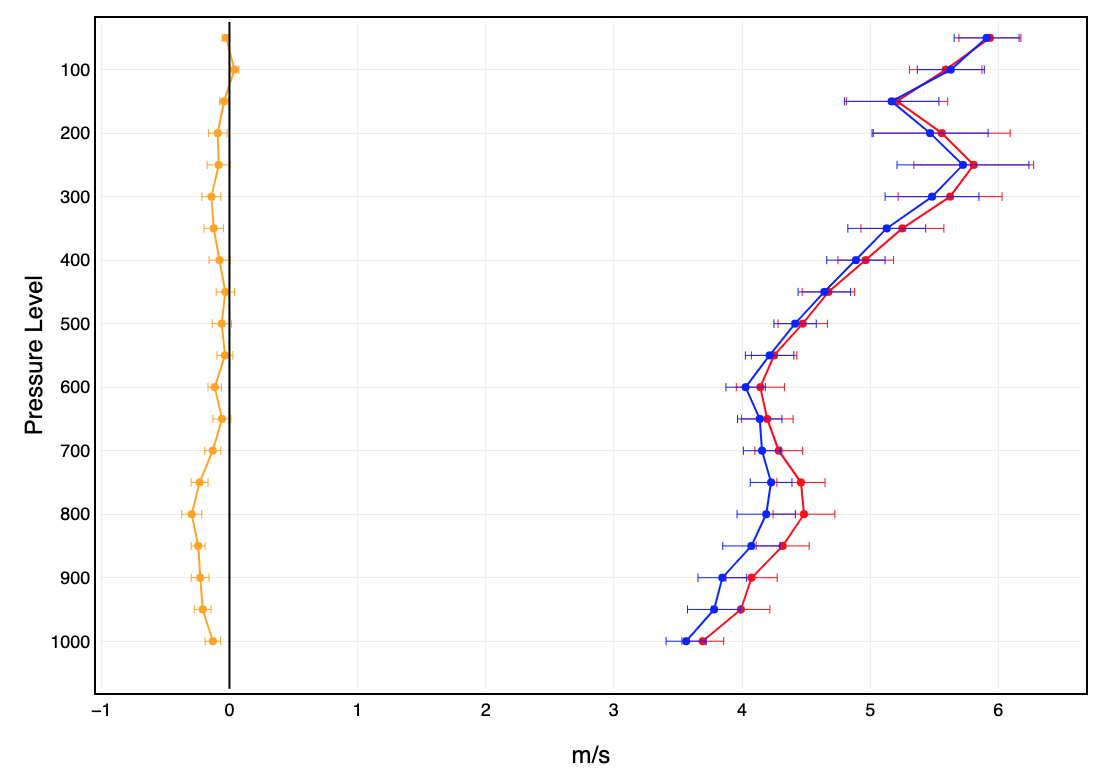 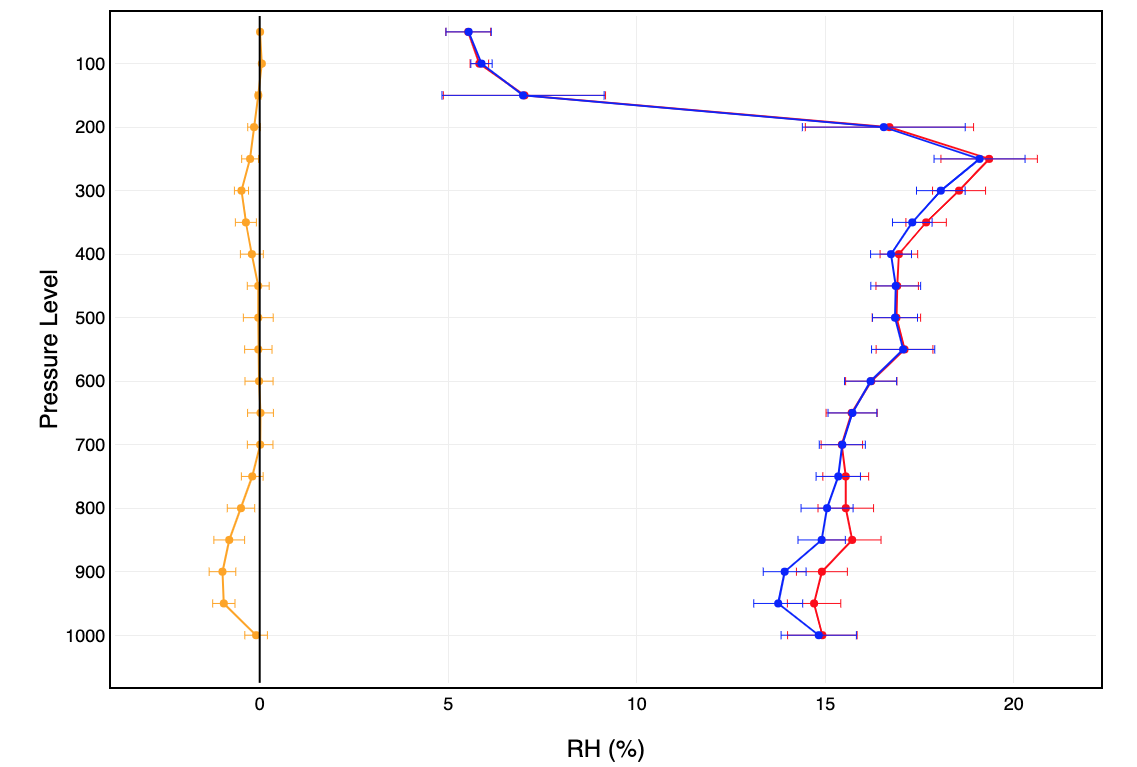 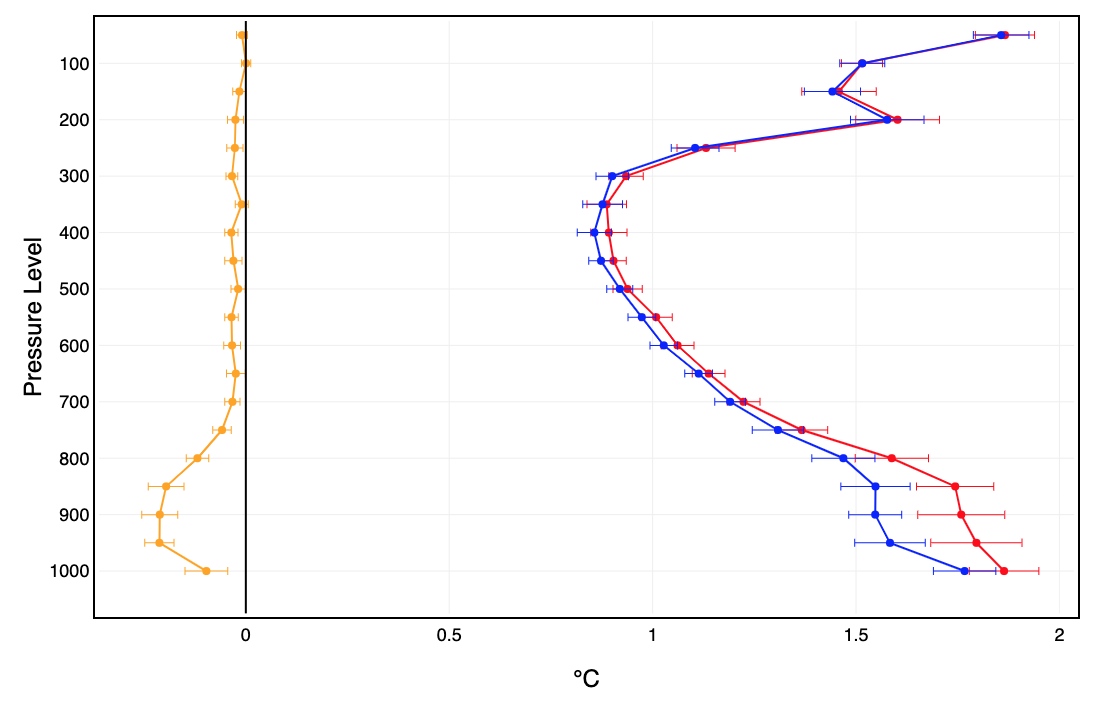 RAP-OPS
RAPv5_RC1
12-h RMSE
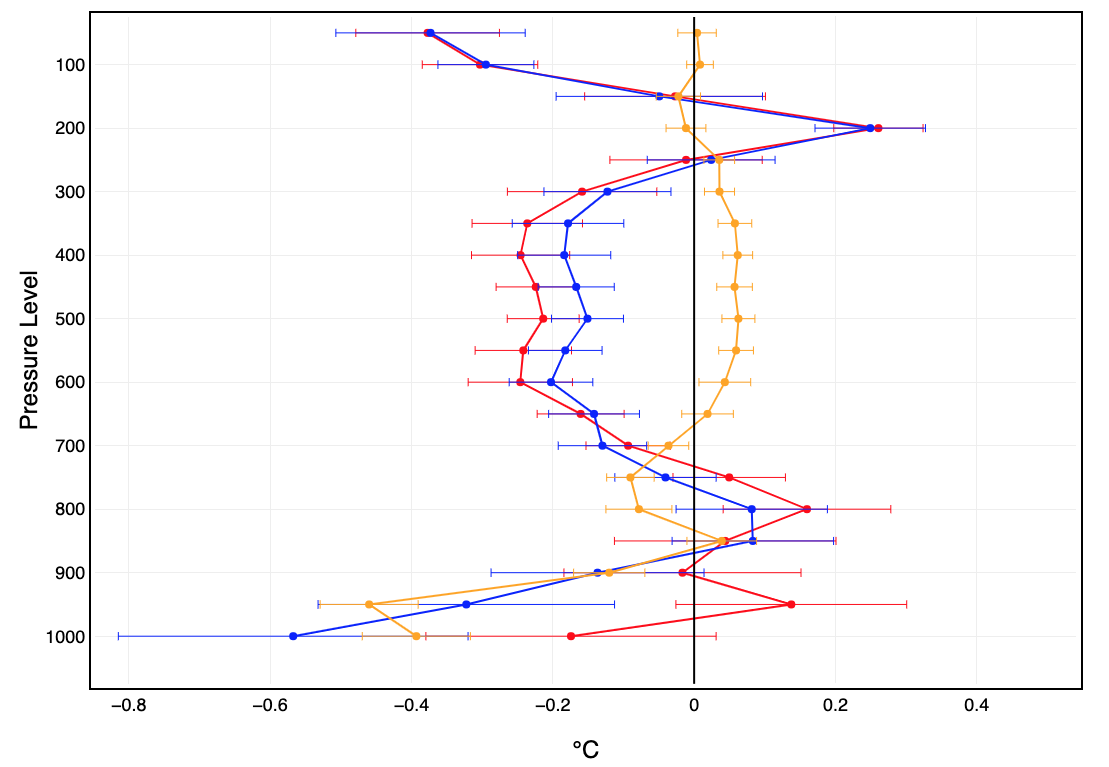 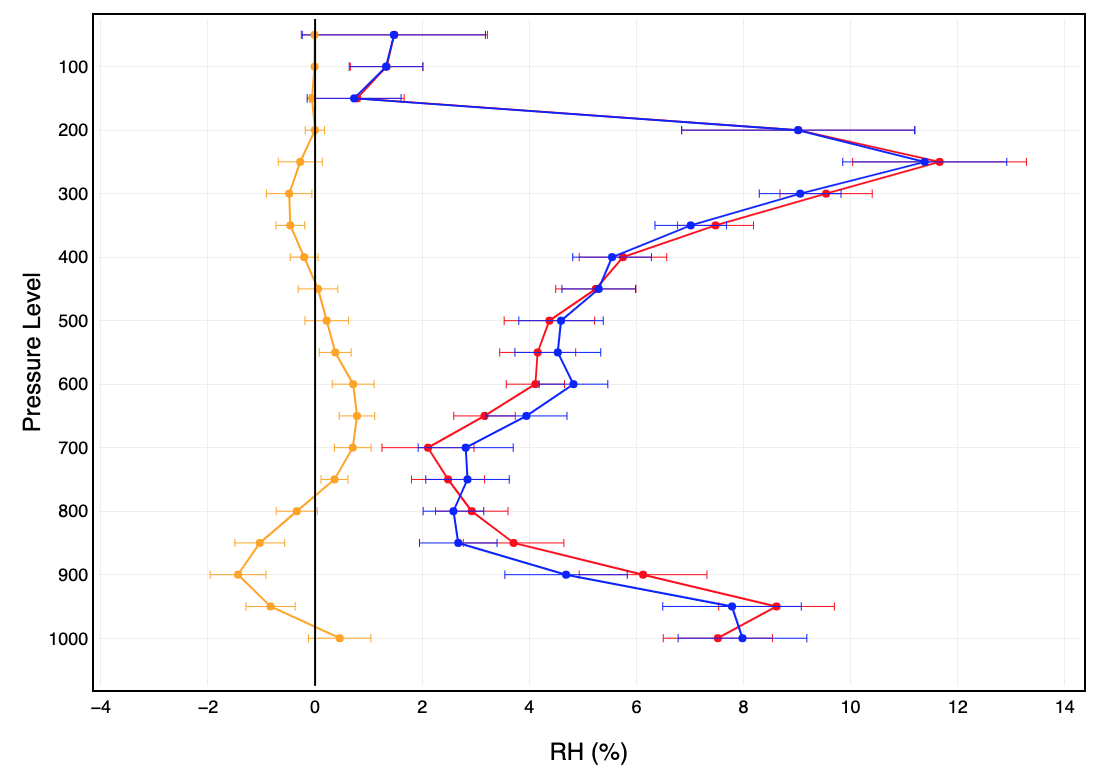 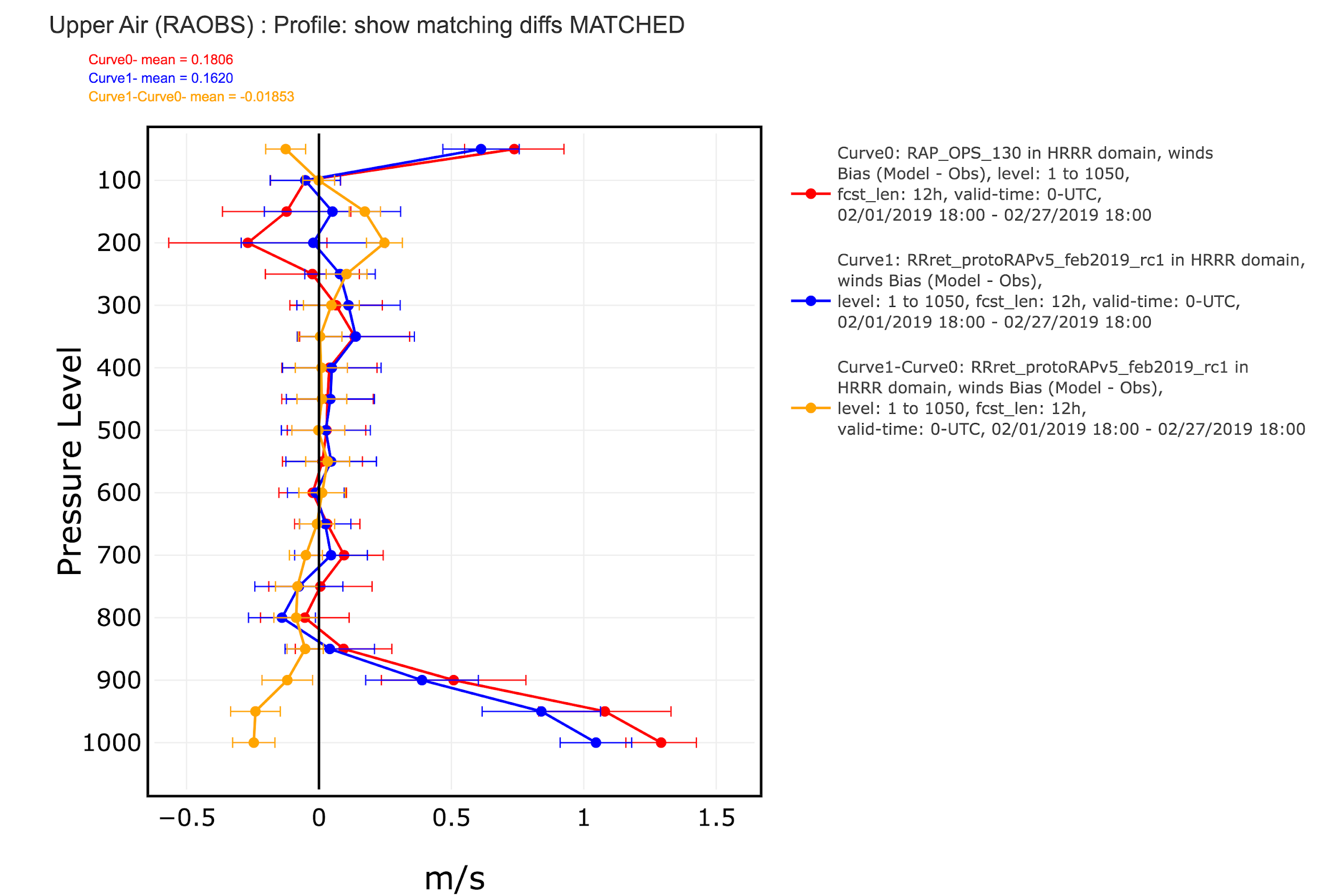 12-h bias
00 UTC
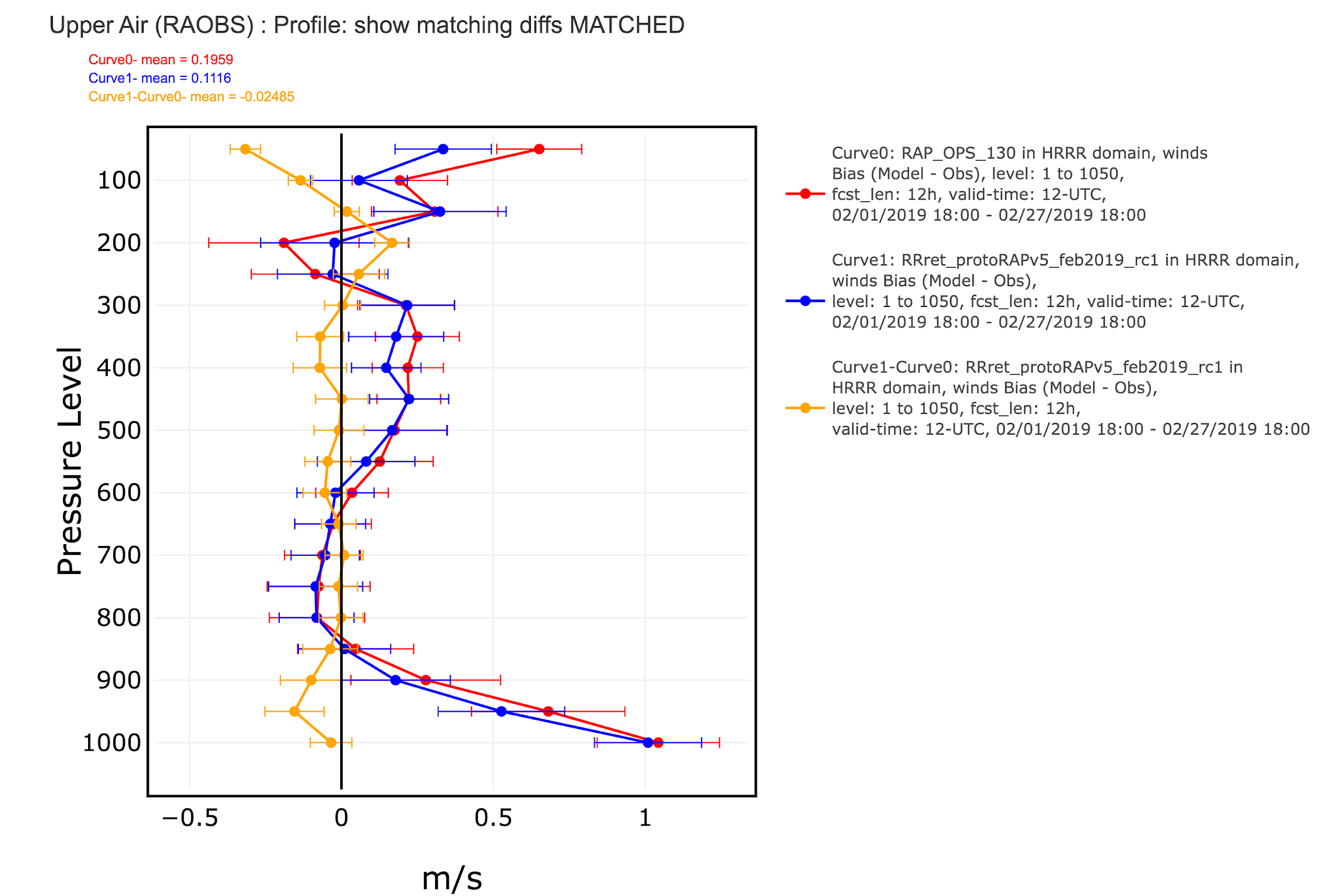 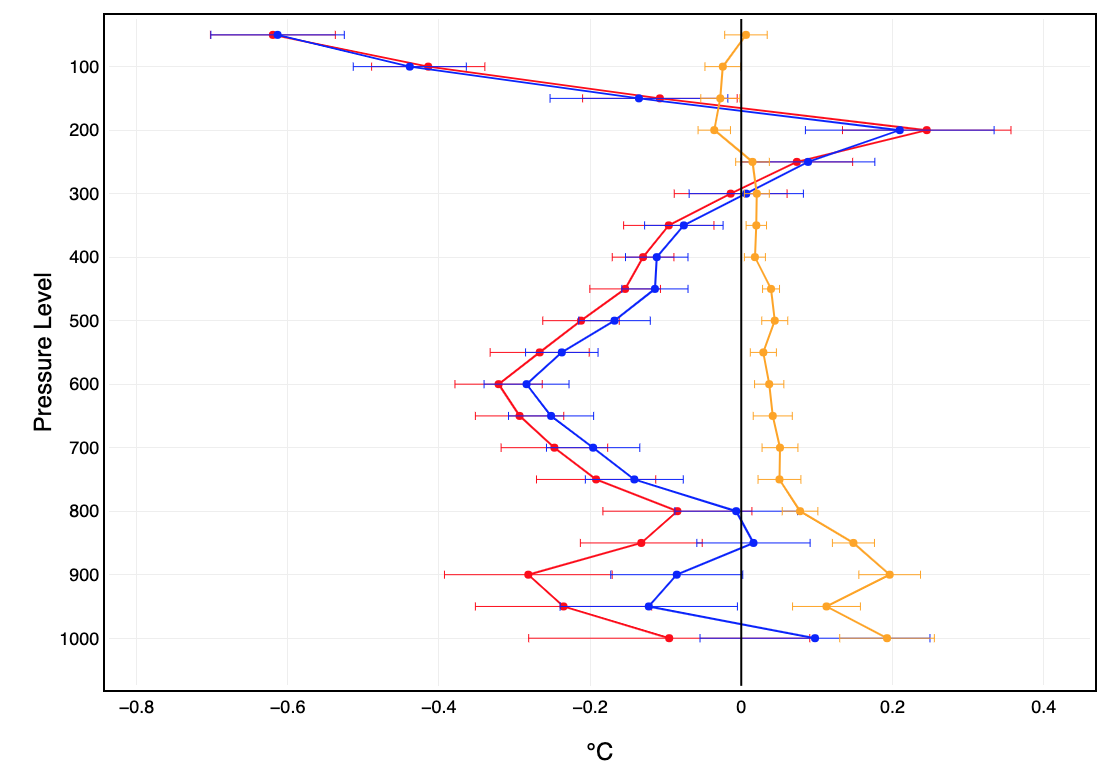 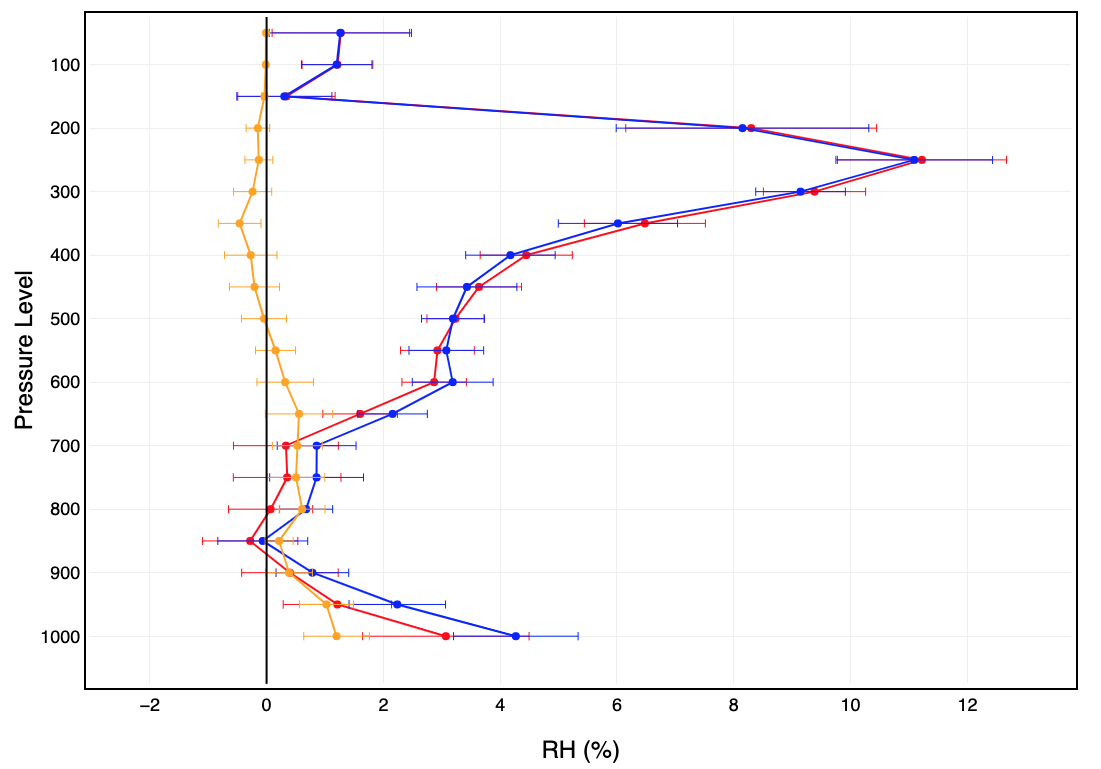 12-h bias
12 UTC
RAPv5:  1–31 May 2019
temp
RHobT
wind
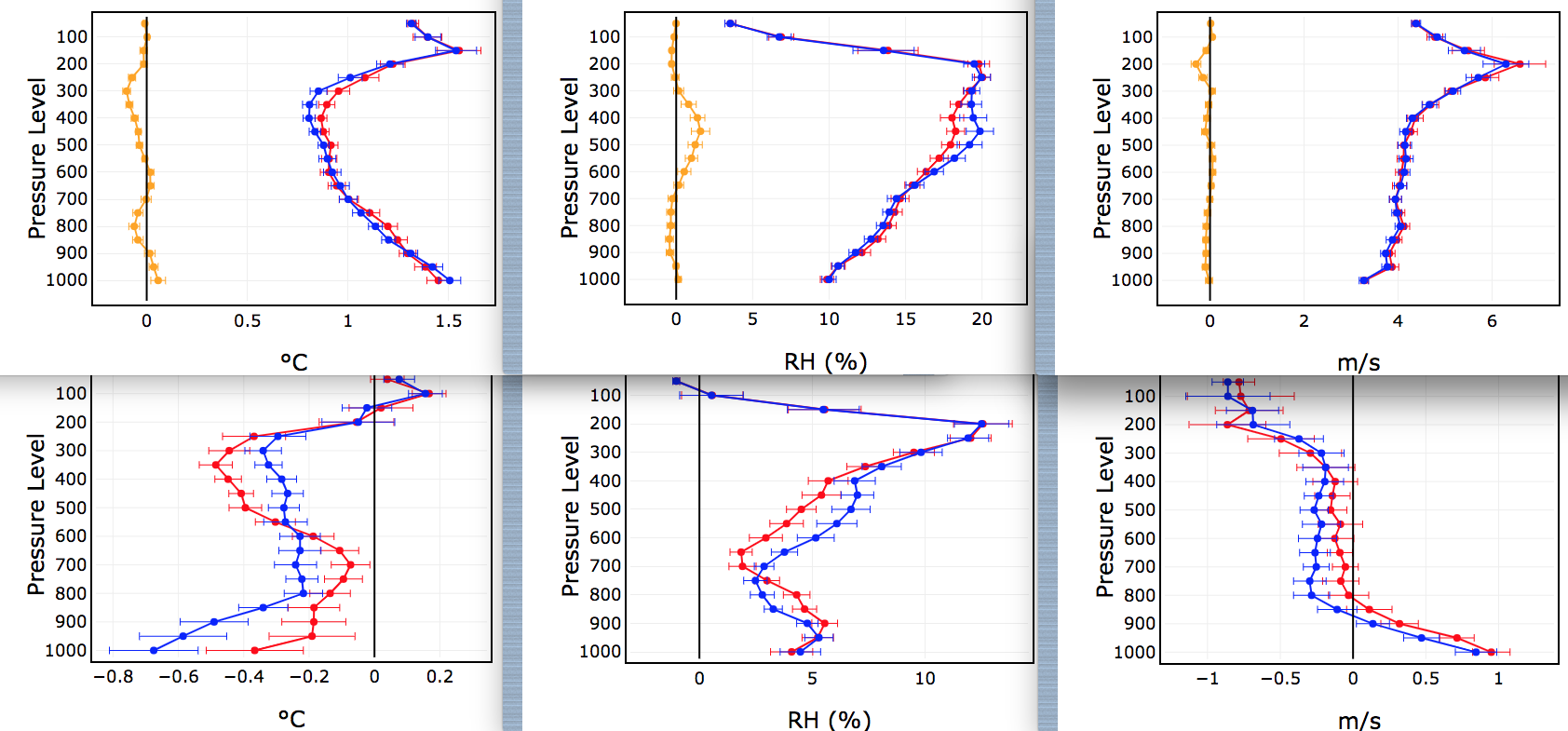 RAP-OPS
RAPv5_RC1
12-h RMSE
12-h bias, 00 UTC
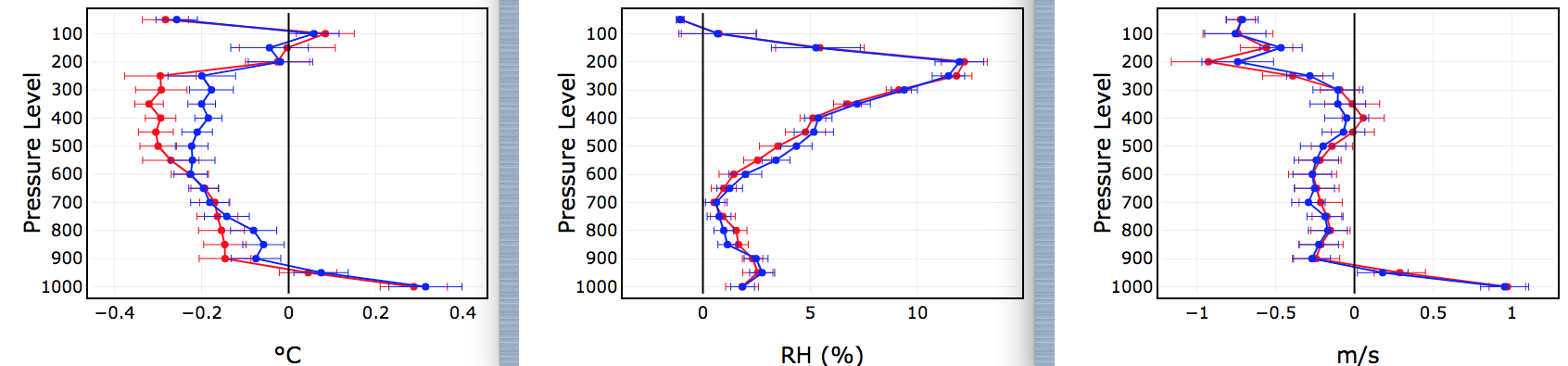 12-h bias, 12 UTC
RAPv5:  13 Jul - 14 Aug 2018
W CONUS
E CONUS
RAP-OPS
RAPv5_RC1
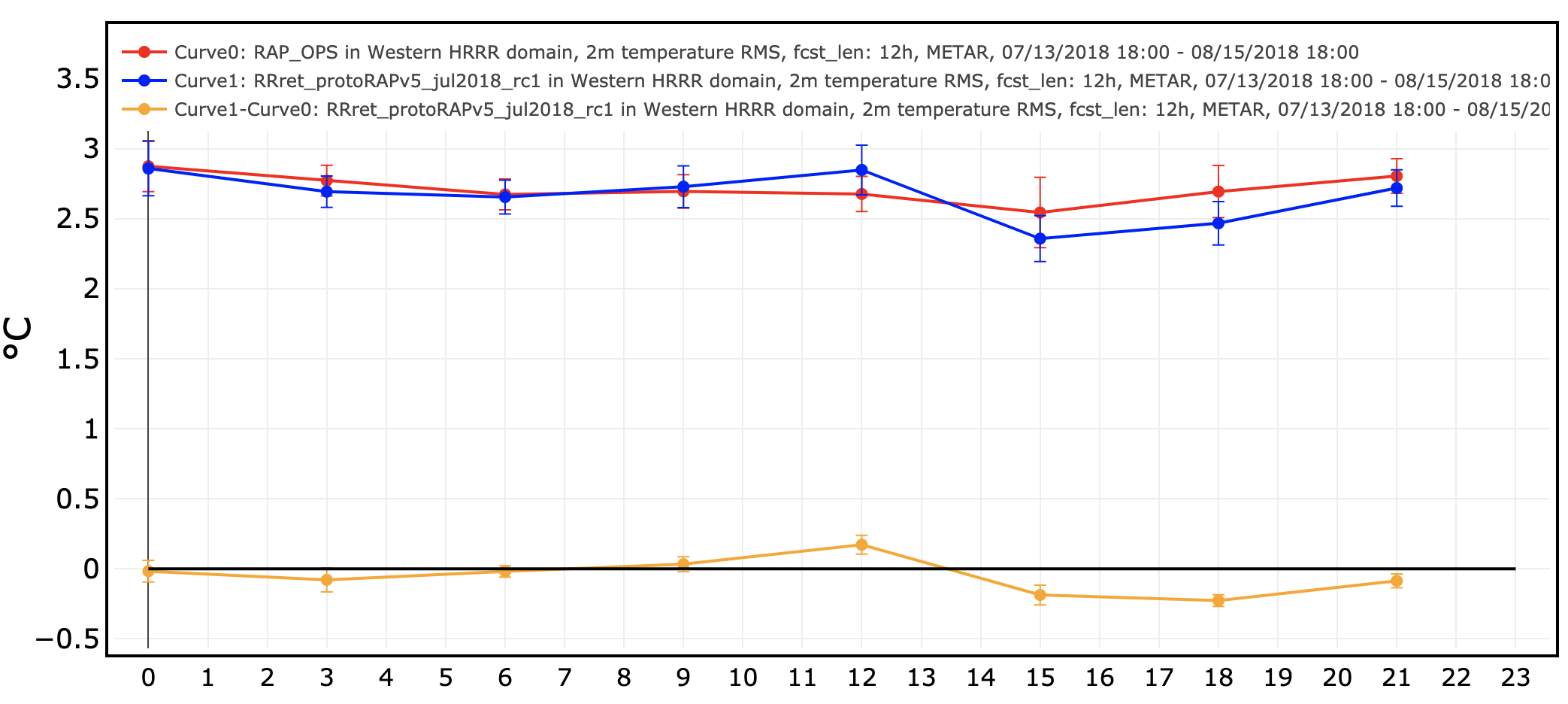 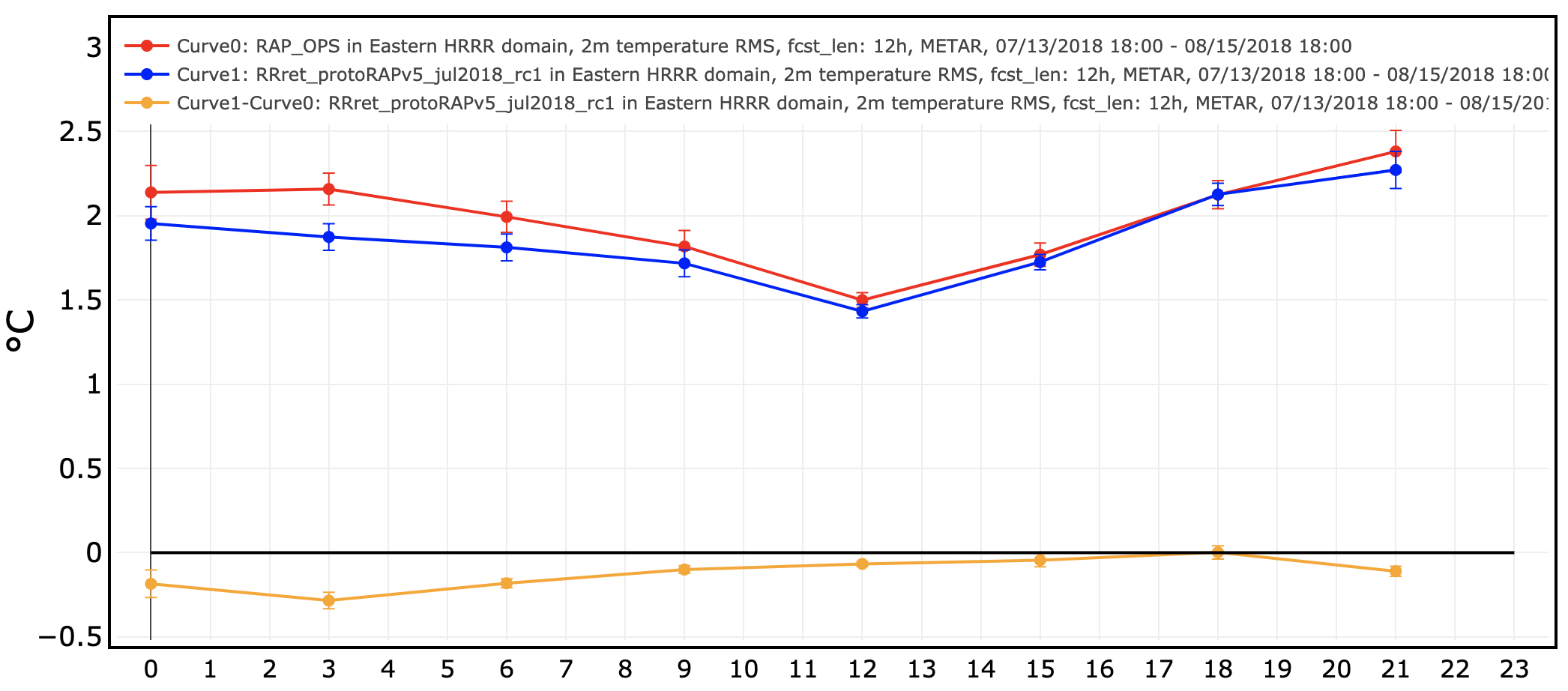 2-m temp
12-h RMSE
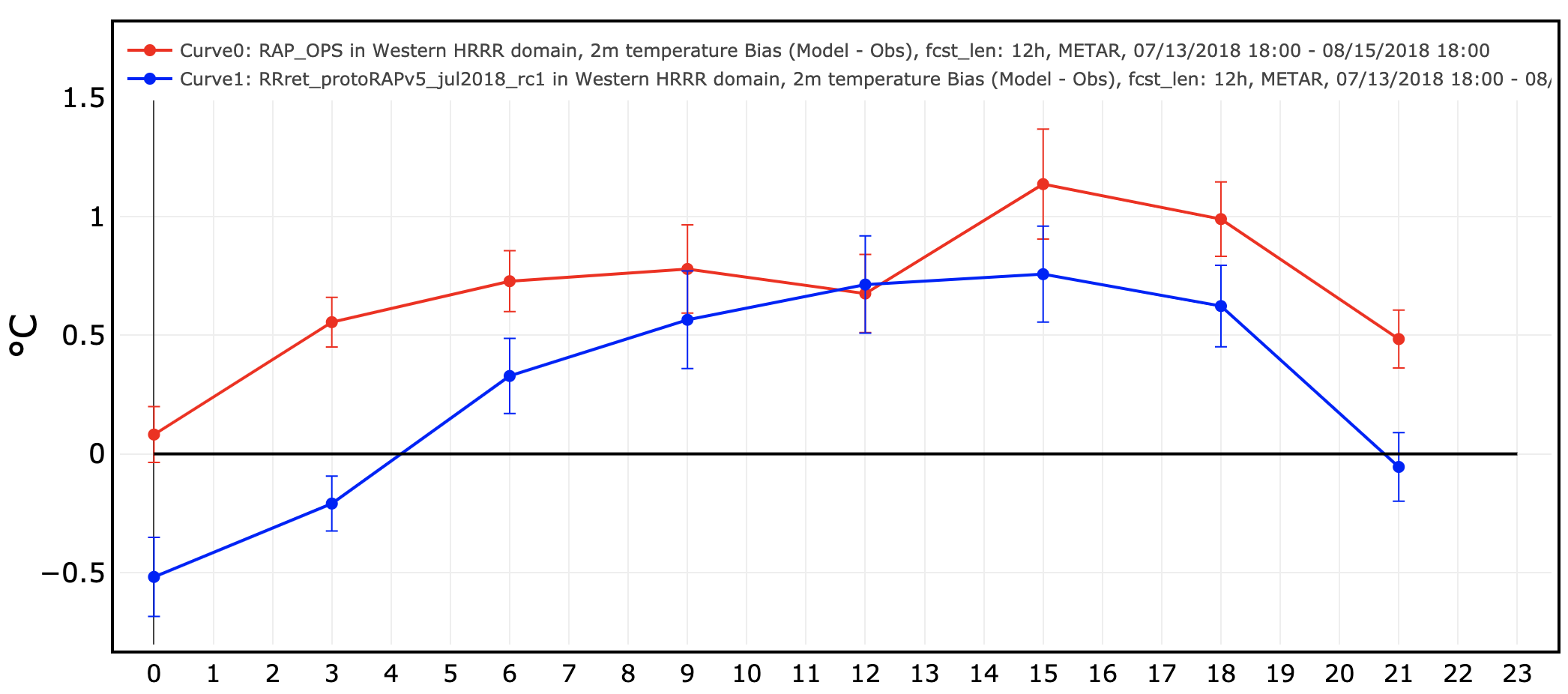 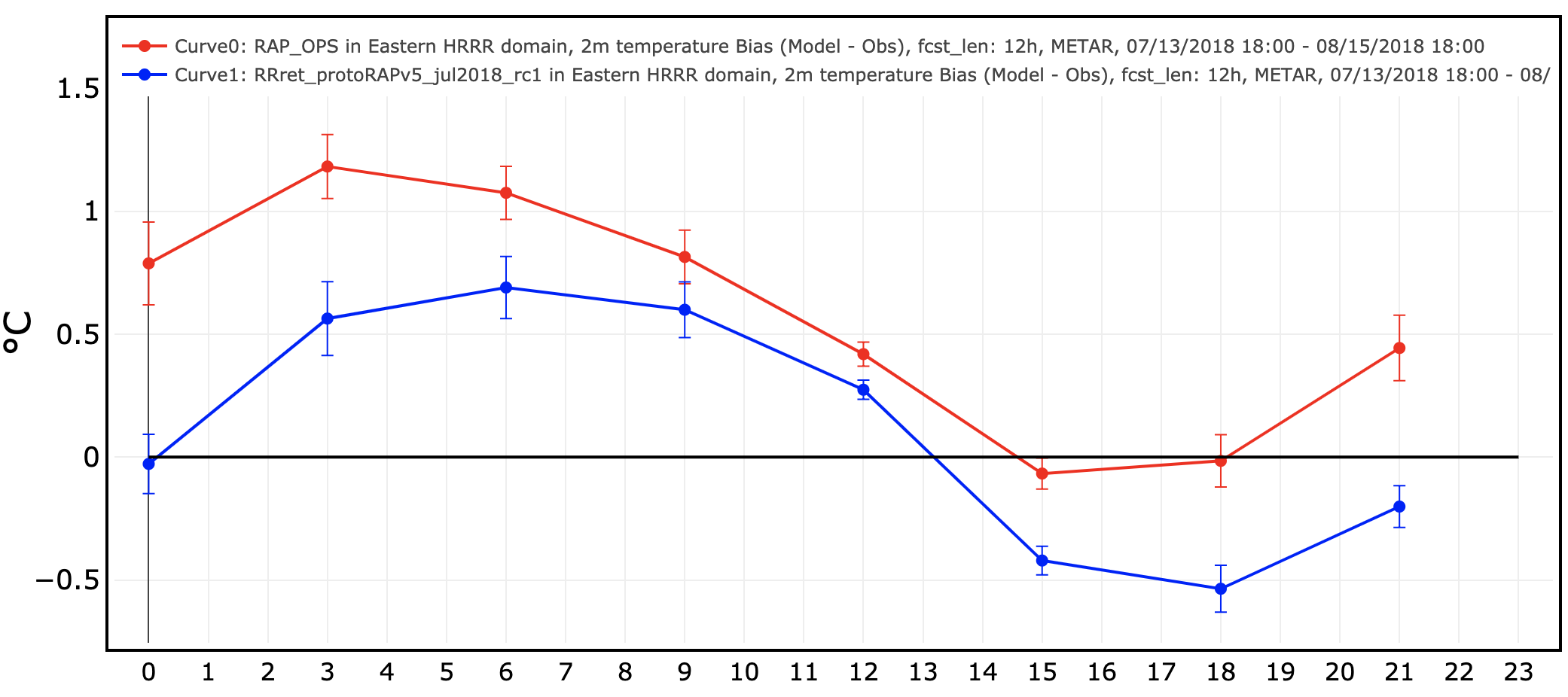 2-m temp
12-h bias
RAPv5:  13 Jul - 14 Aug 2018
W CONUS
E CONUS
RAP-OPS
RAPv5_RC1
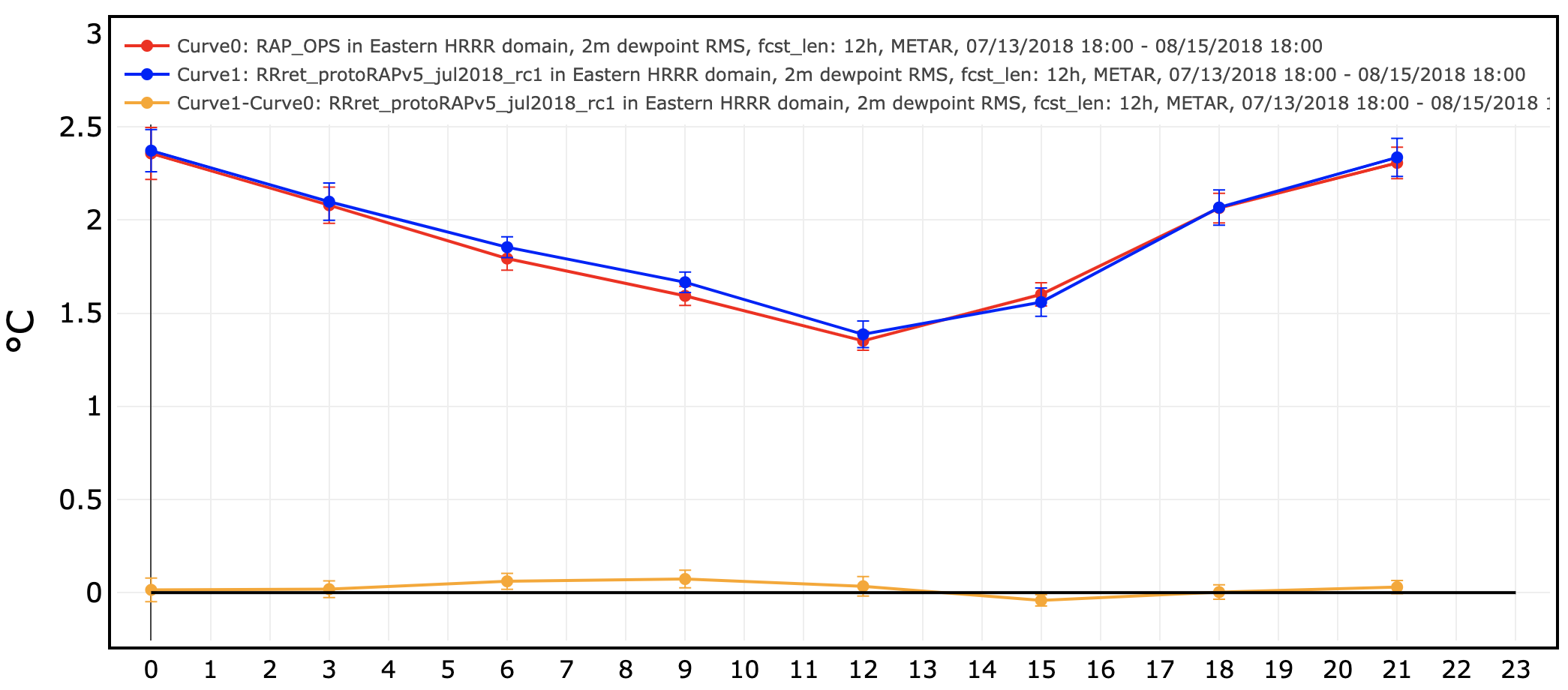 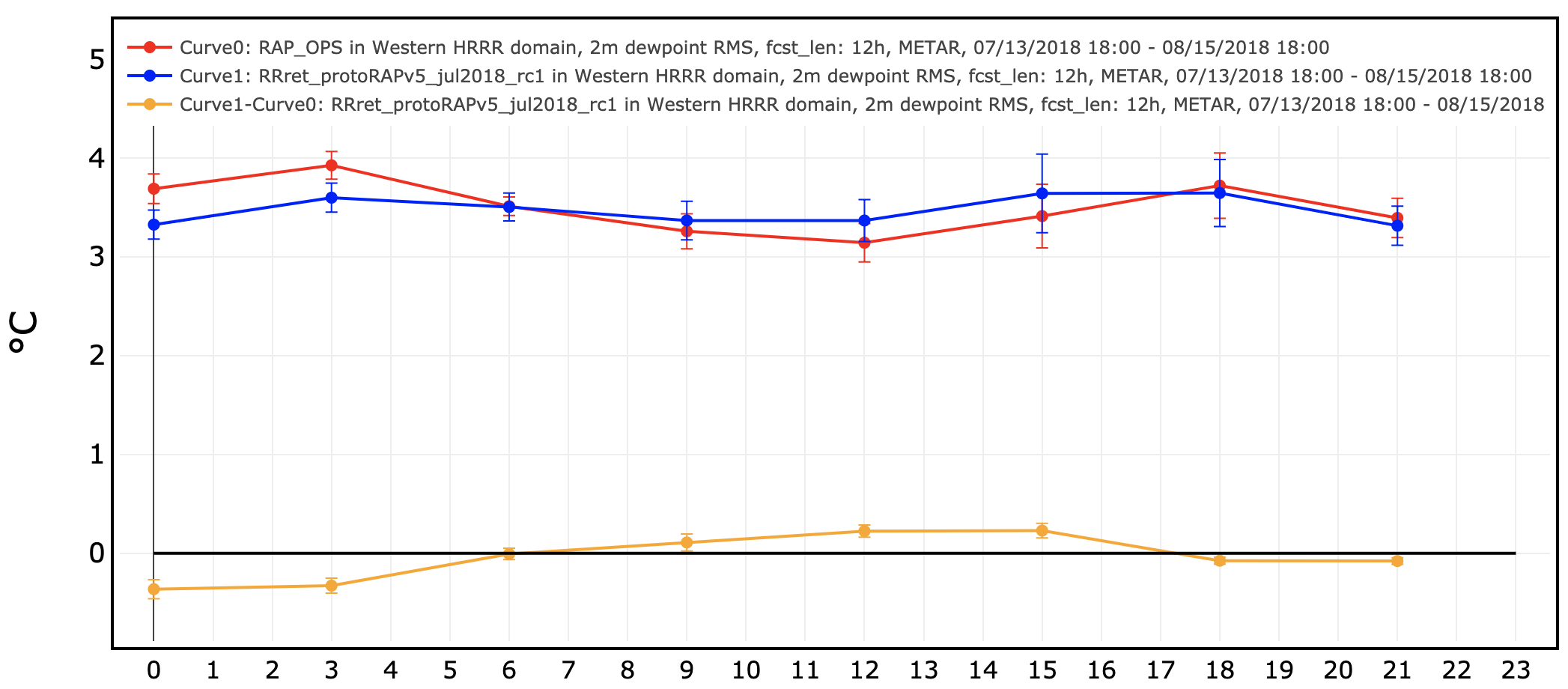 2-m dewpoint
12-h RMSE
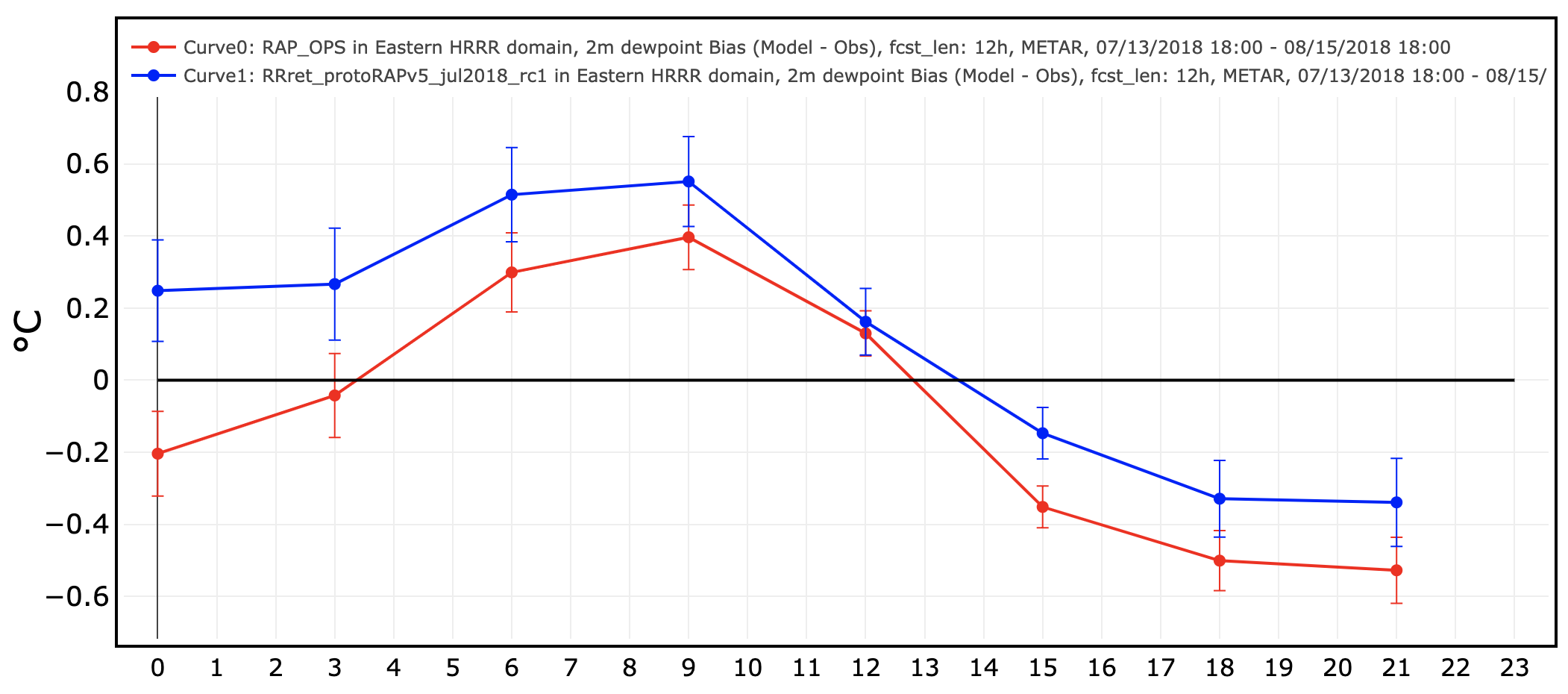 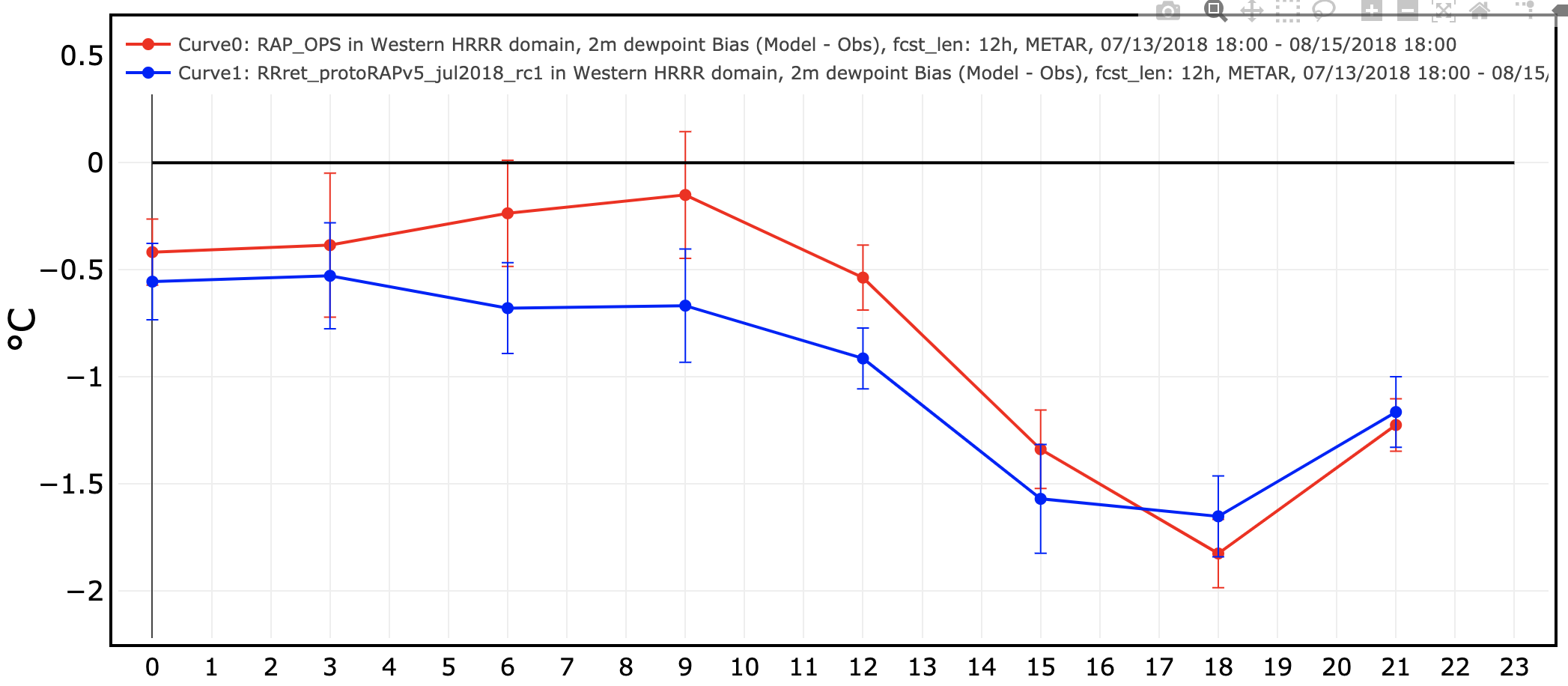 2-m dewpoint
12-h bias
RAPv5:  13 Jul - 14 Aug 2018
W CONUS
E CONUS
RAP-OPS
RAPv5_RC1
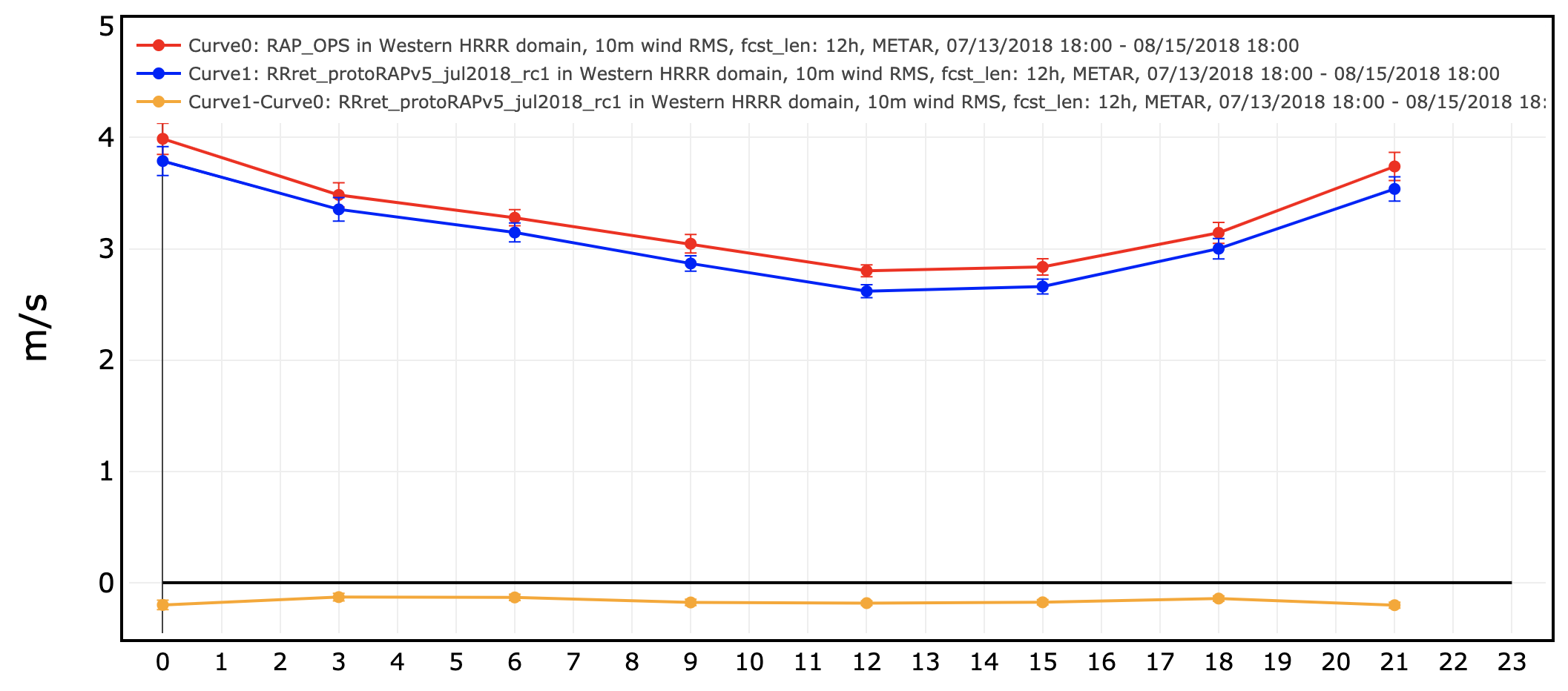 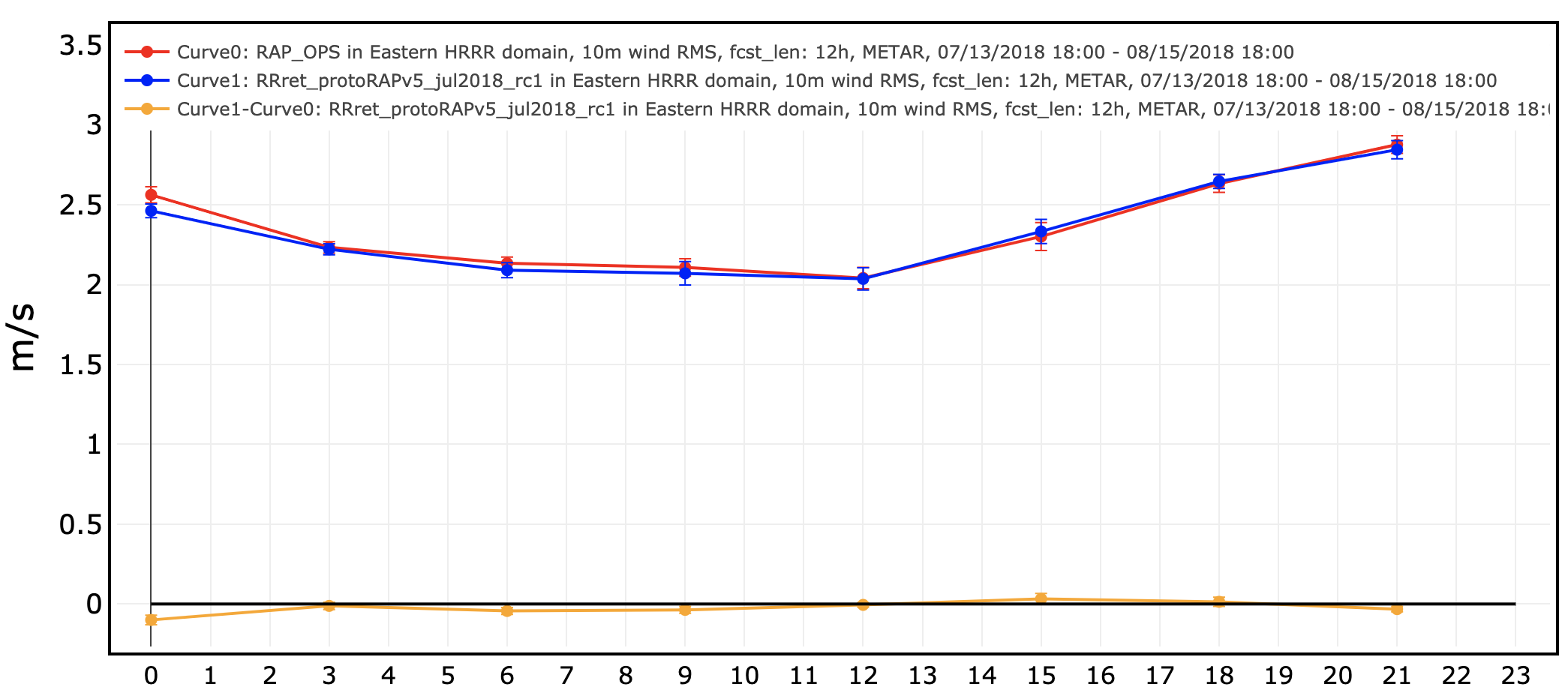 10-m wind
12-h RMSE
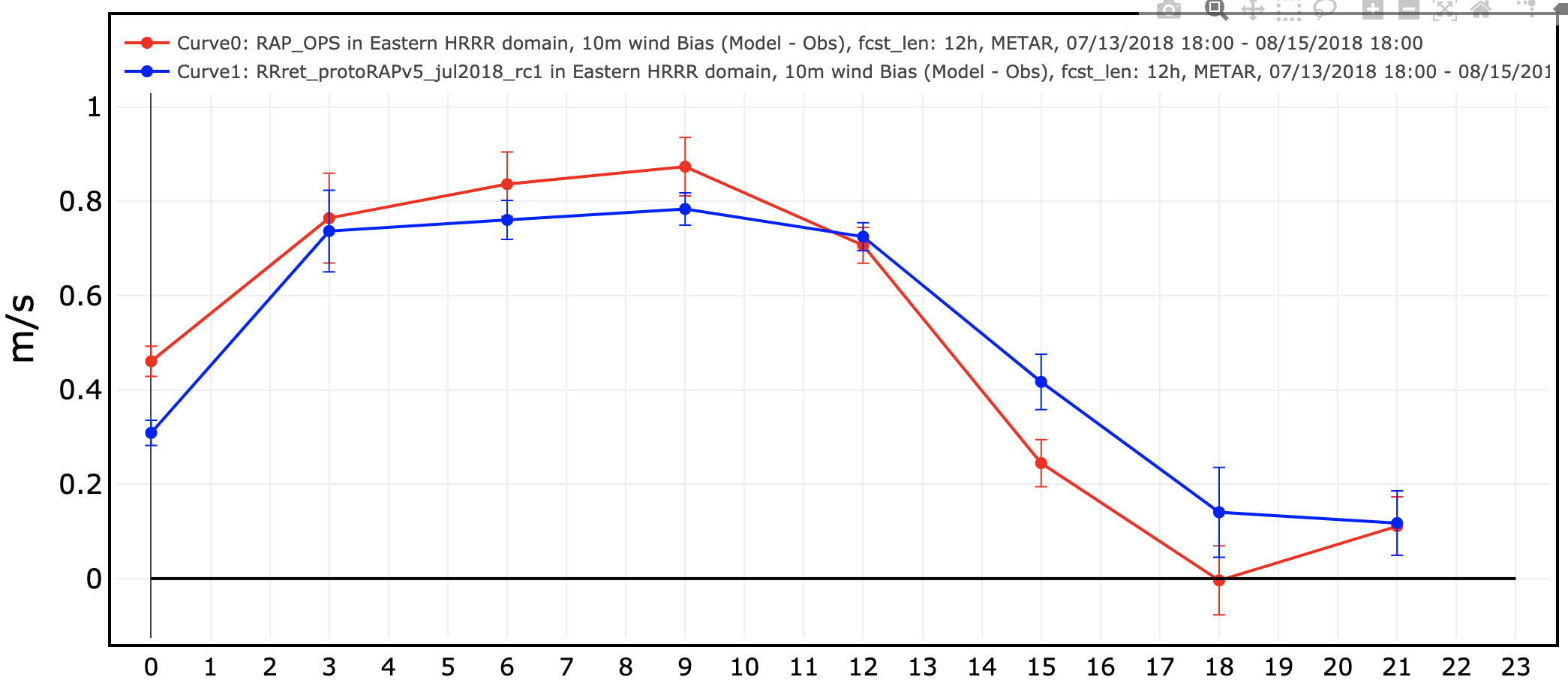 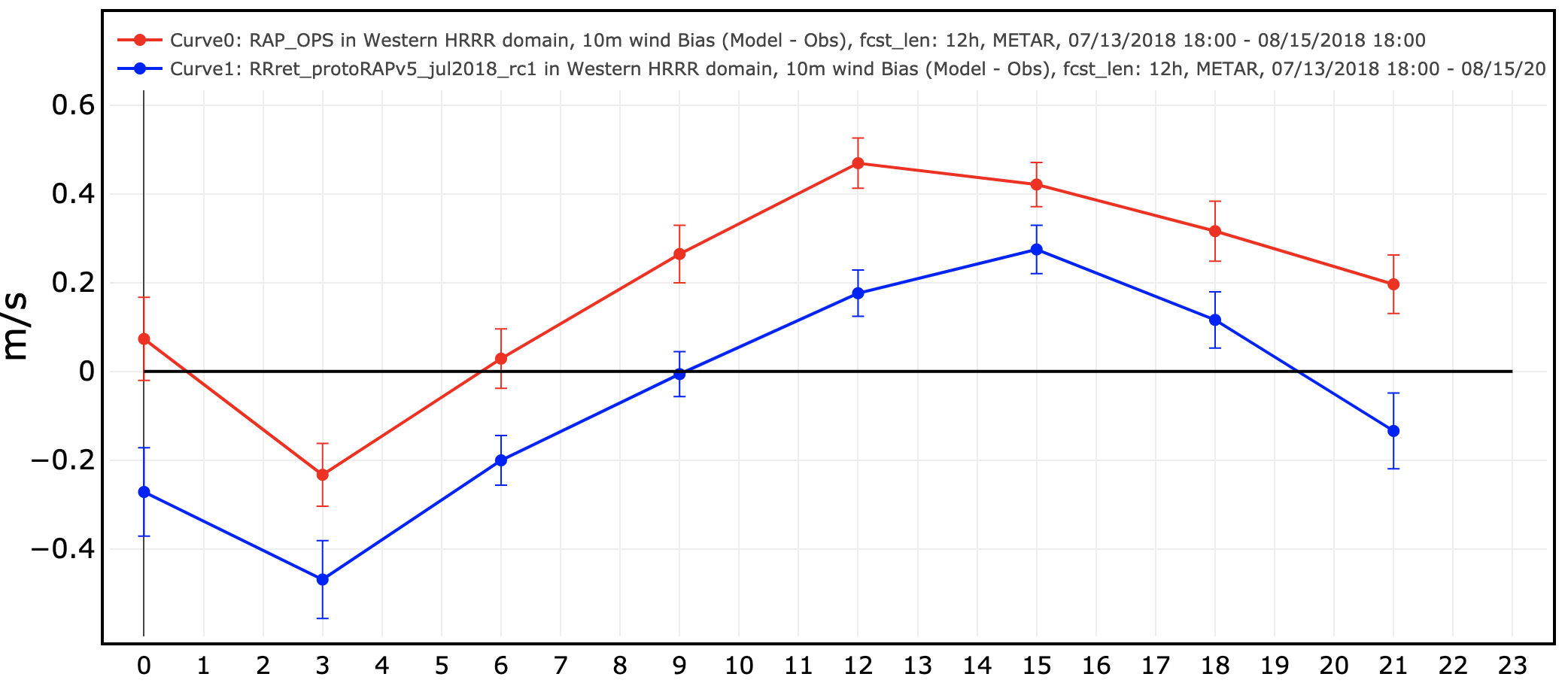 10-m wind
12-h bias
RAPv5:  16 Jul - 14 Aug 2018
surface irradiance (GHI)
RAP-OPS
RAPv5_RC1
12-h MAE (26 km)
12-h bias (13 km)
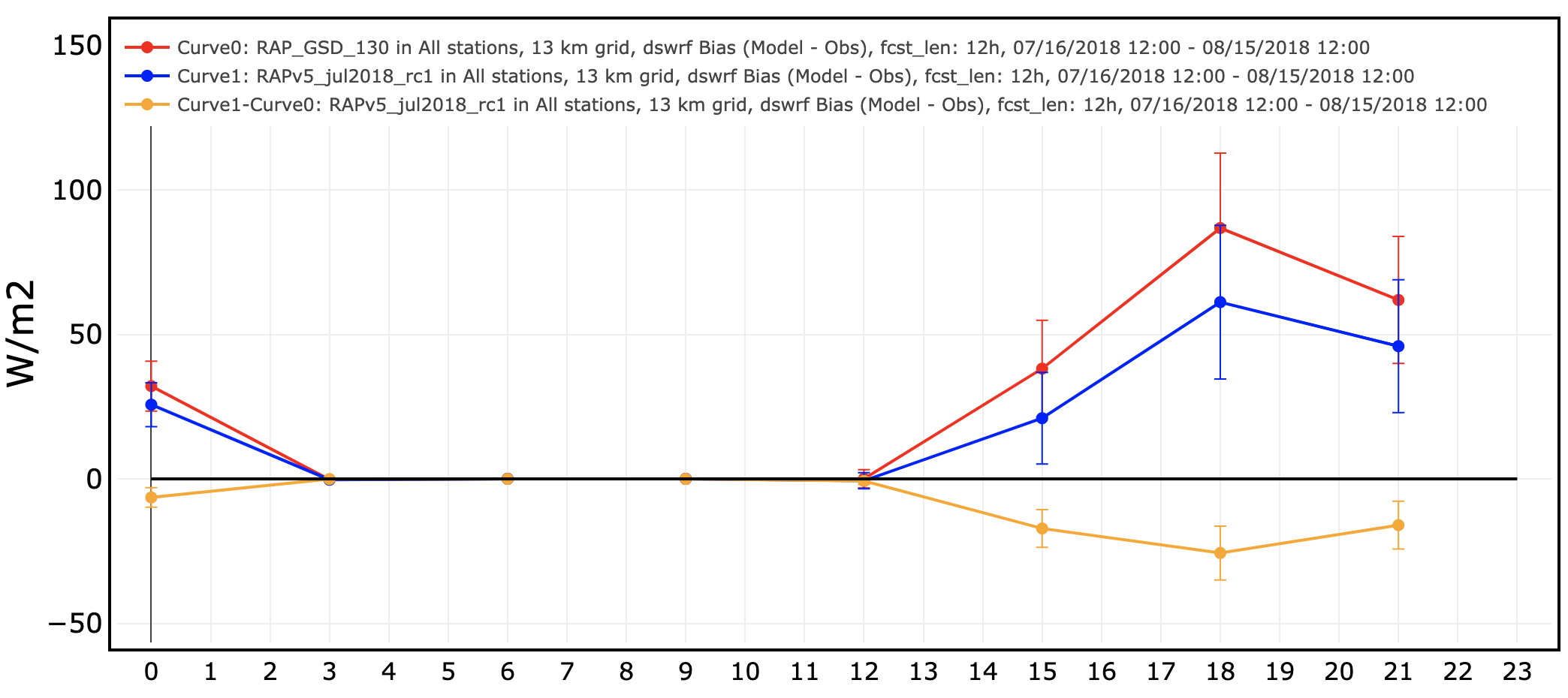 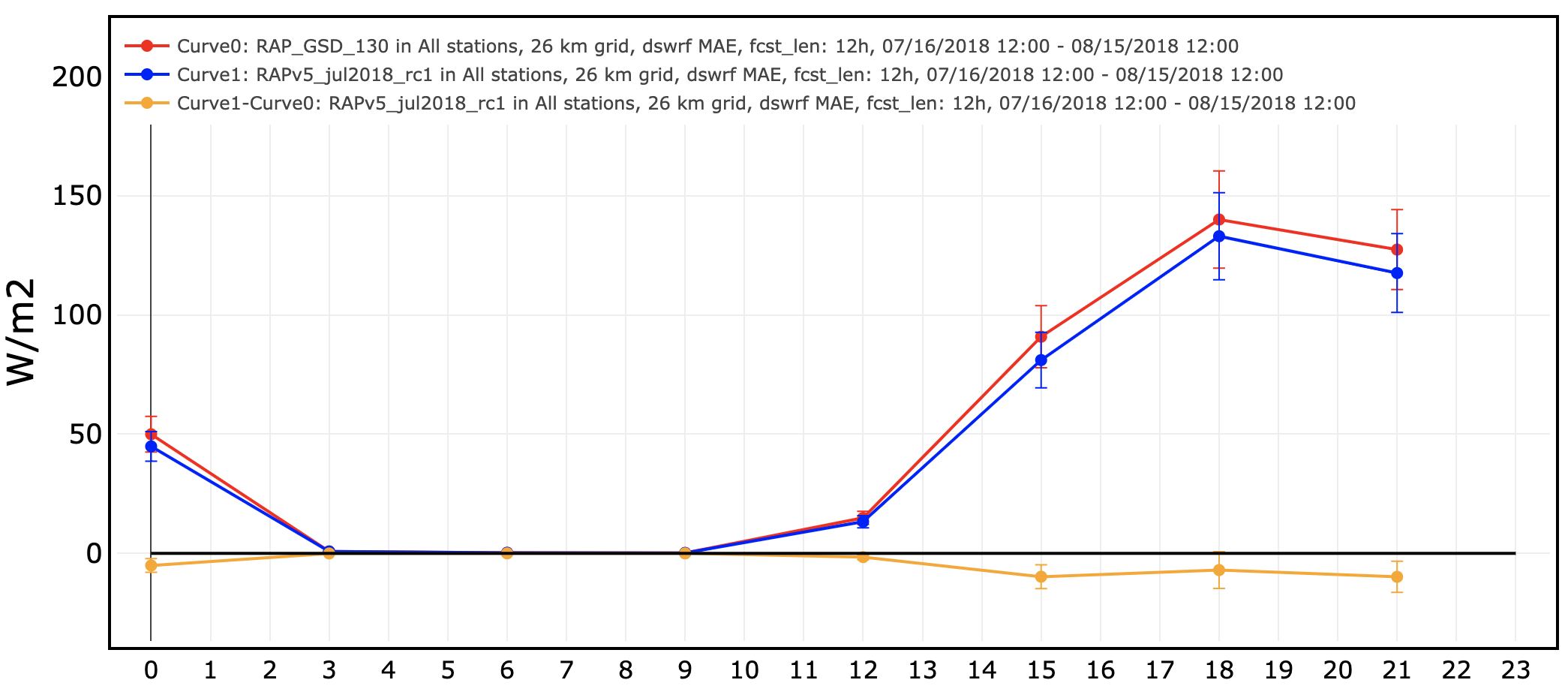 RAPv5:  1–27 Feb 2019
W CONUS
E CONUS
RAP-OPS
RAPv5_RC1
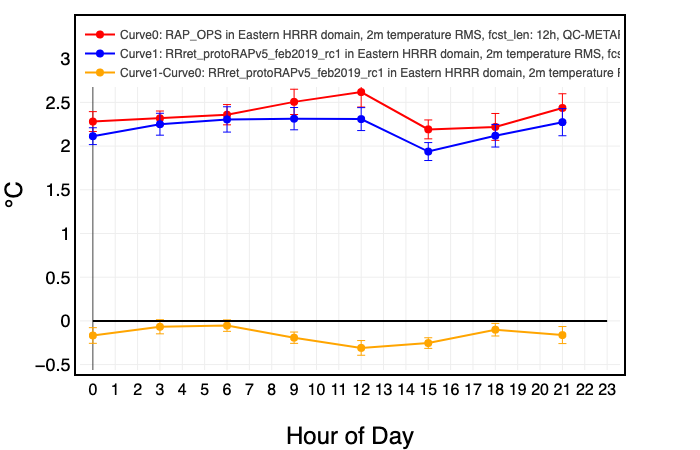 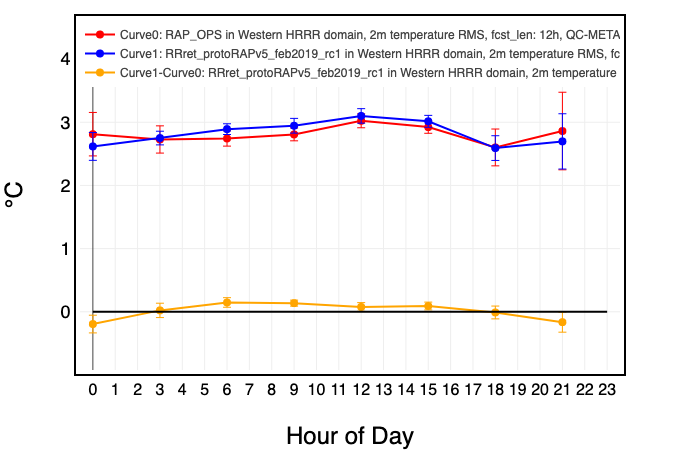 2-m T
12-h RMSE
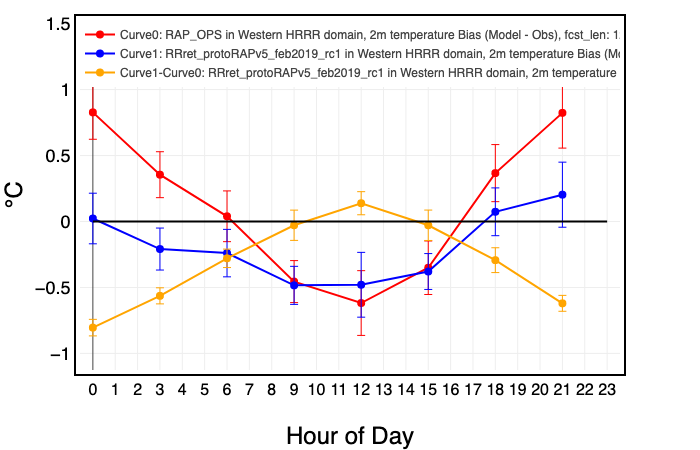 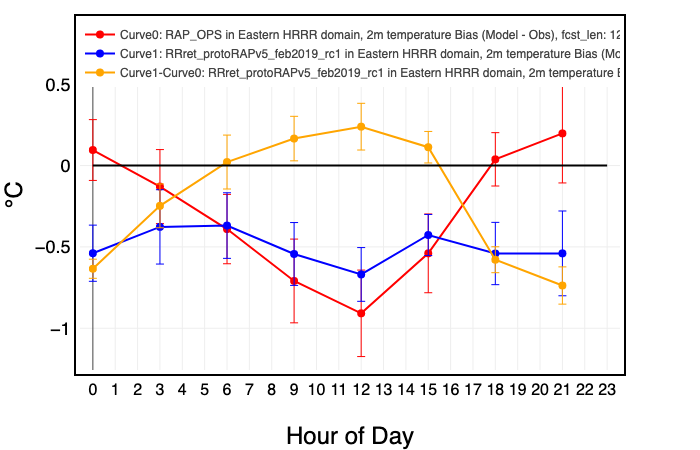 2-m T
12-h bias
RAPv5:  1–27 Feb 2019
E CONUS
W CONUS
RAP-OPS
RAPv5_RC1
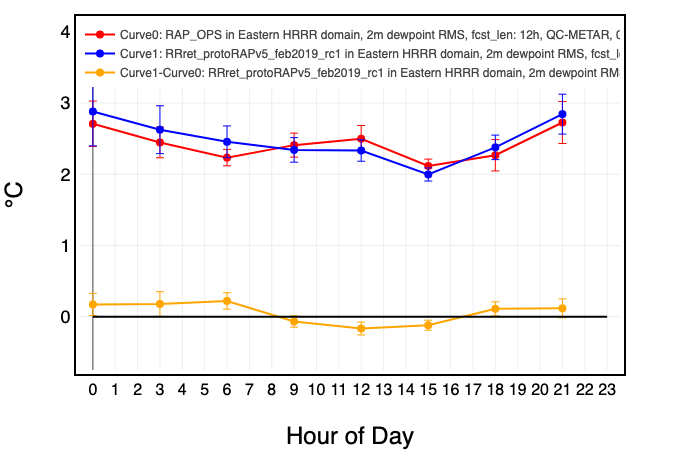 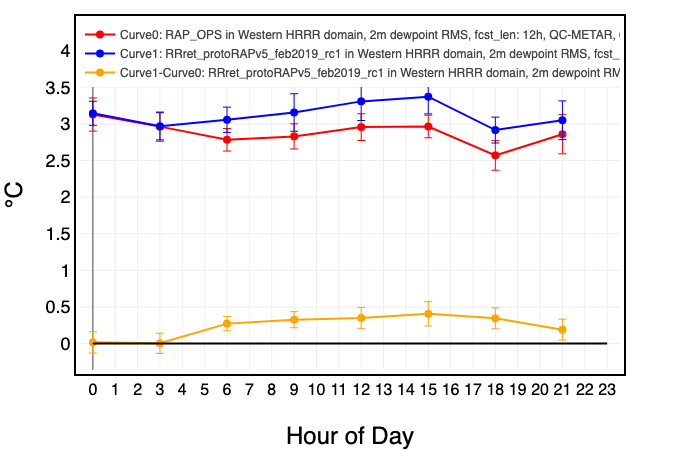 2-m dewpoint
12-h RMSE
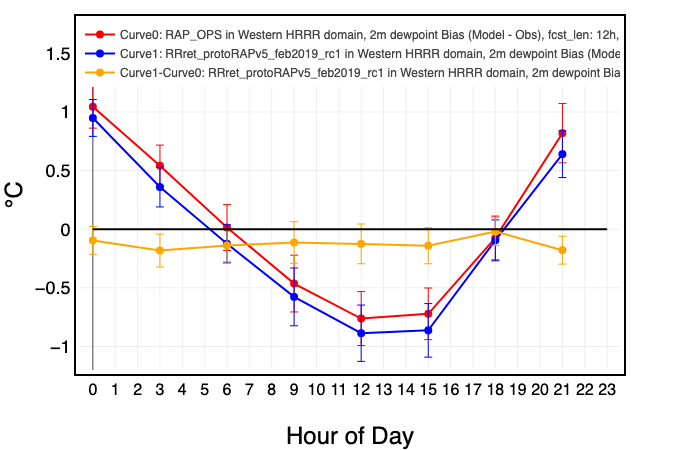 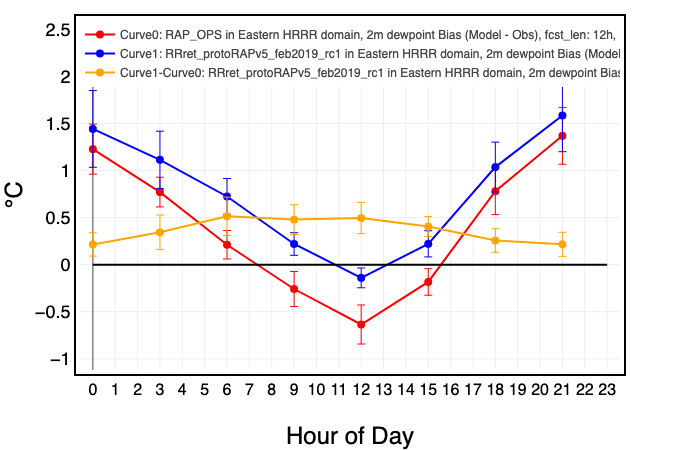 2-m dewpoint
12-h bias
RAPv5:  1–27 Feb 2019
E CONUS
W CONUS
RAP-OPS
RAPv5_RC1
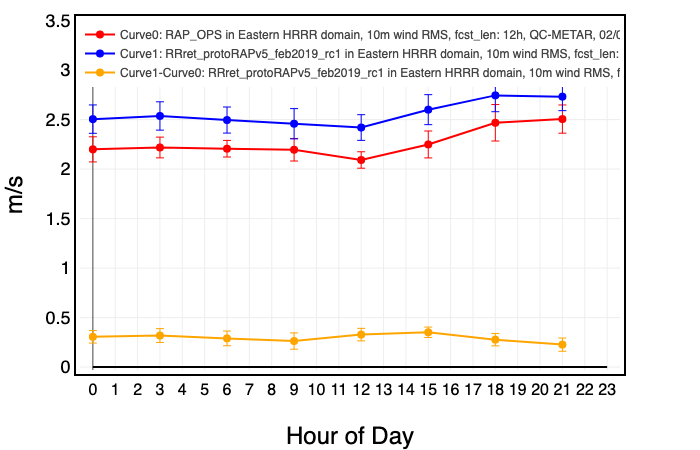 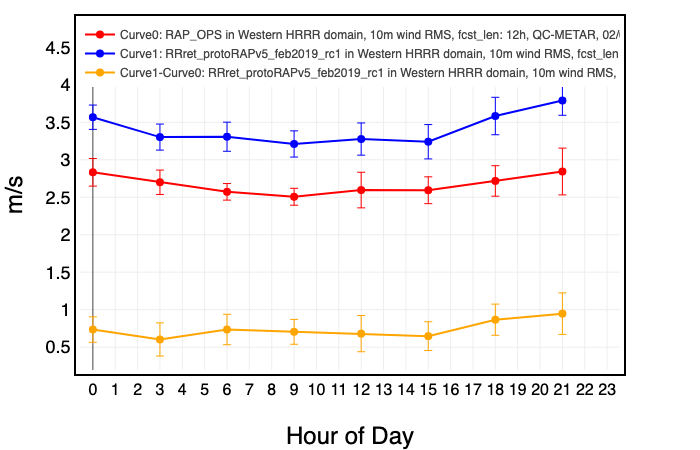 10m wind
12-h RMSE
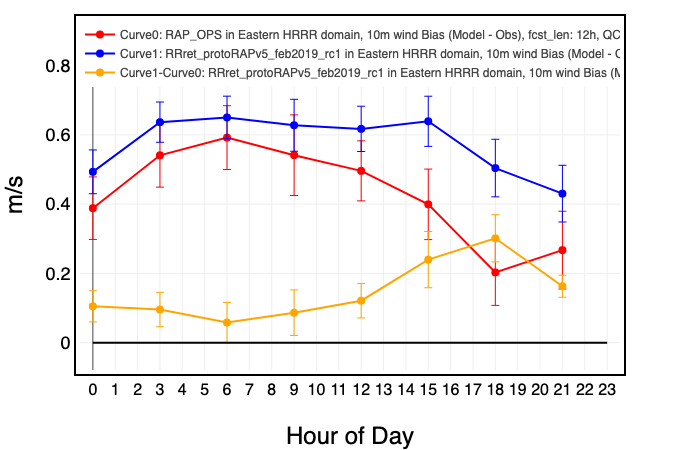 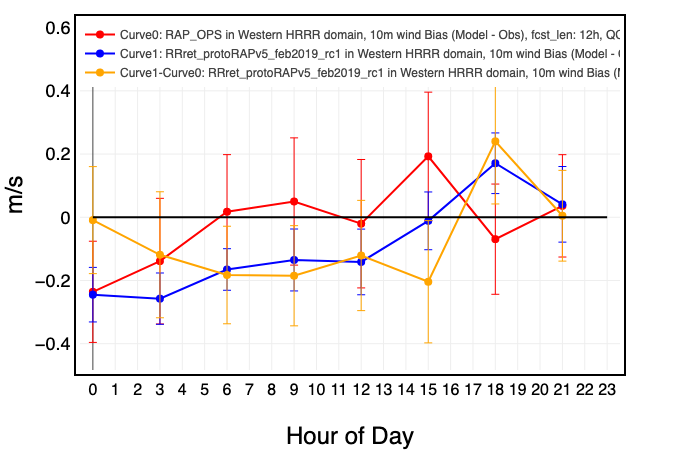 10m wind
12-h bias
RAPv5:  1–31 May 2019
W CONUS
E CONUS
RAP-OPS
RAPv5_RC1
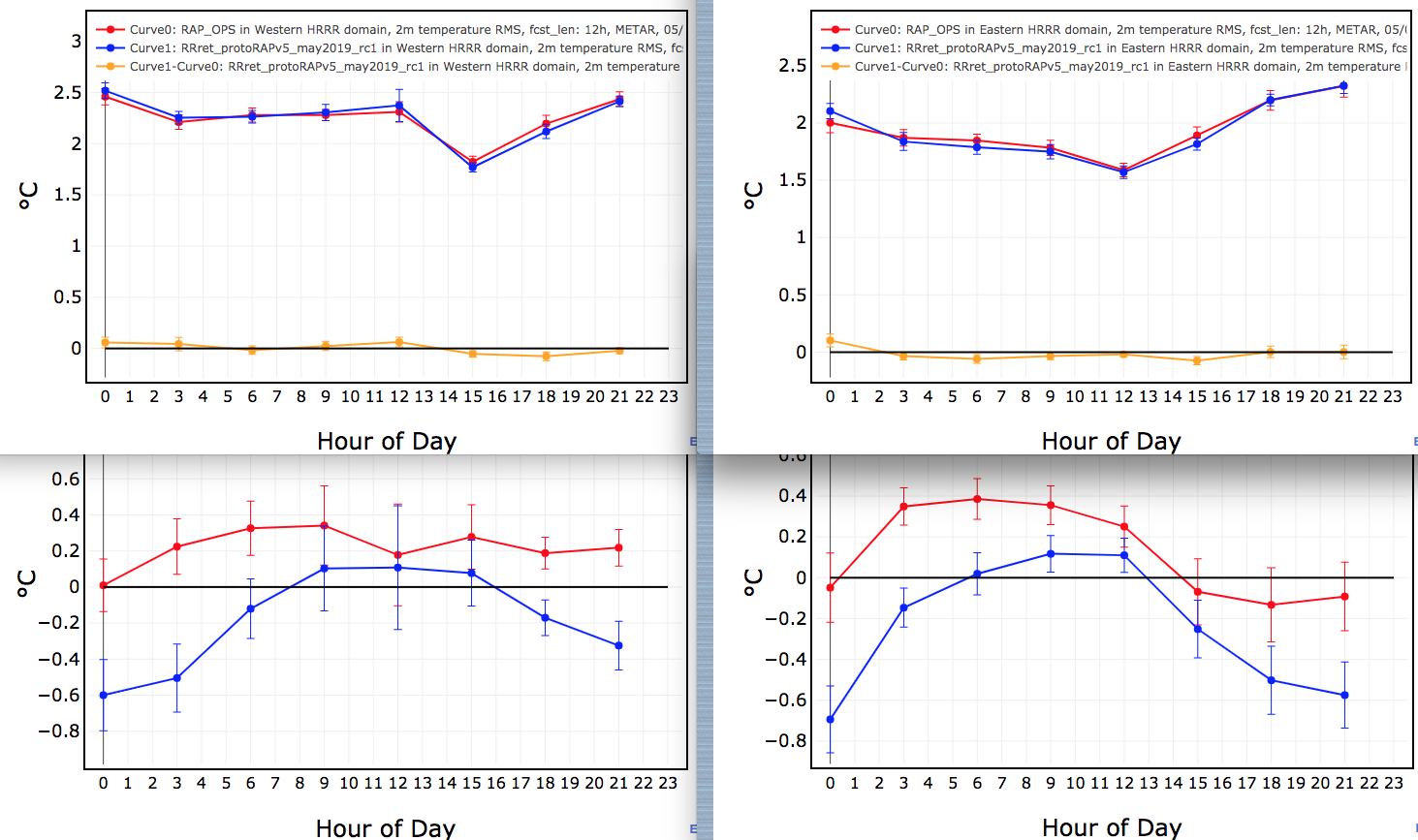 2-m temp
12-h RMSE
2-m temp
12-h bias
RAPv5:  1–31 May 2019
W CONUS
E CONUS
RAP-OPS
RAPv5_RC1
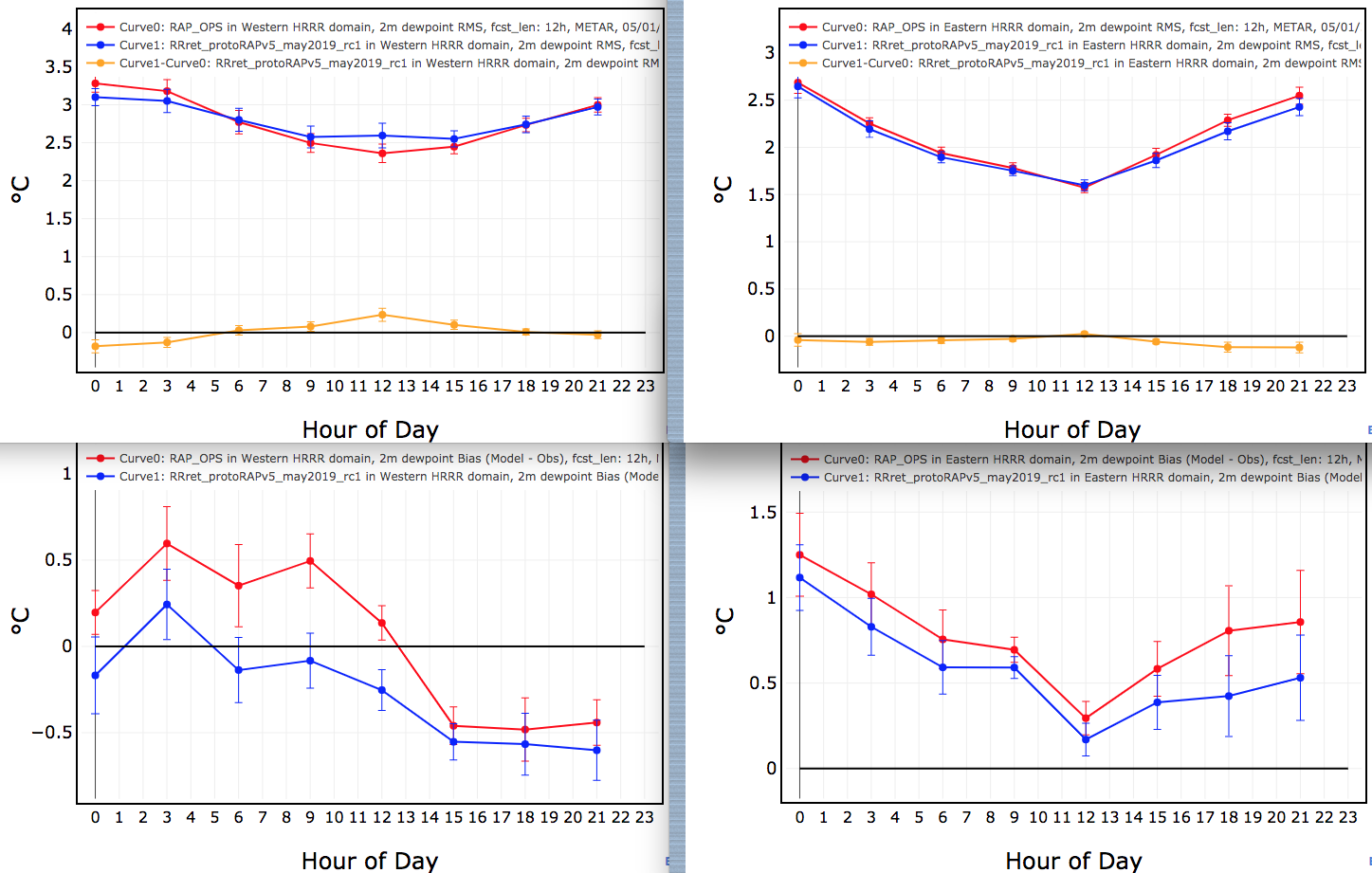 2-m dewpoint
12-h RMSE
2-m dewpoint
12-h bias
RAPv5:  1–31 May 2019
W CONUS
E CONUS
RAP-OPS
RAPv5_RC1
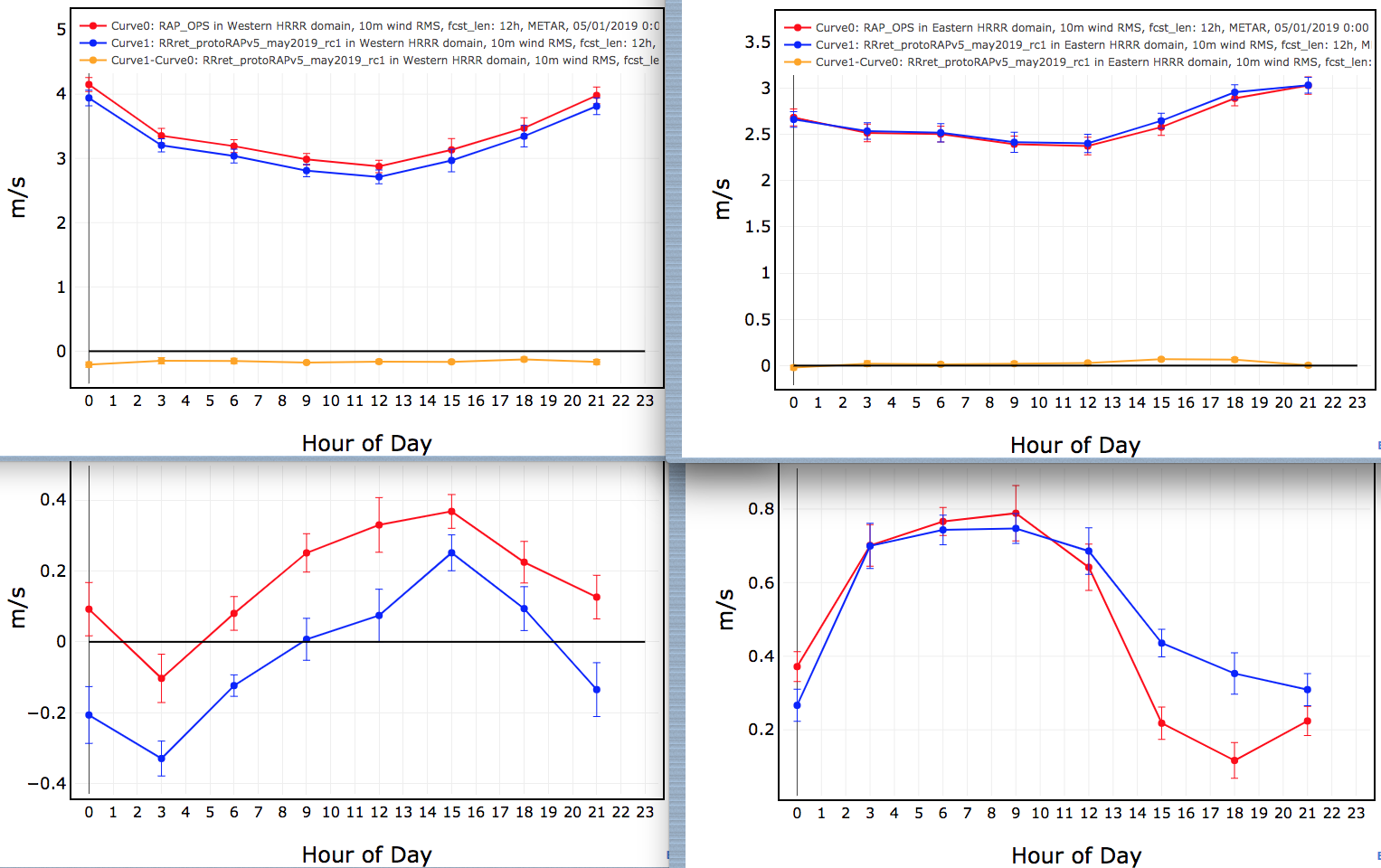 10-m wind
12-h RMSE
10-m wind
12-h bias
HRRR-AKv4 Performance
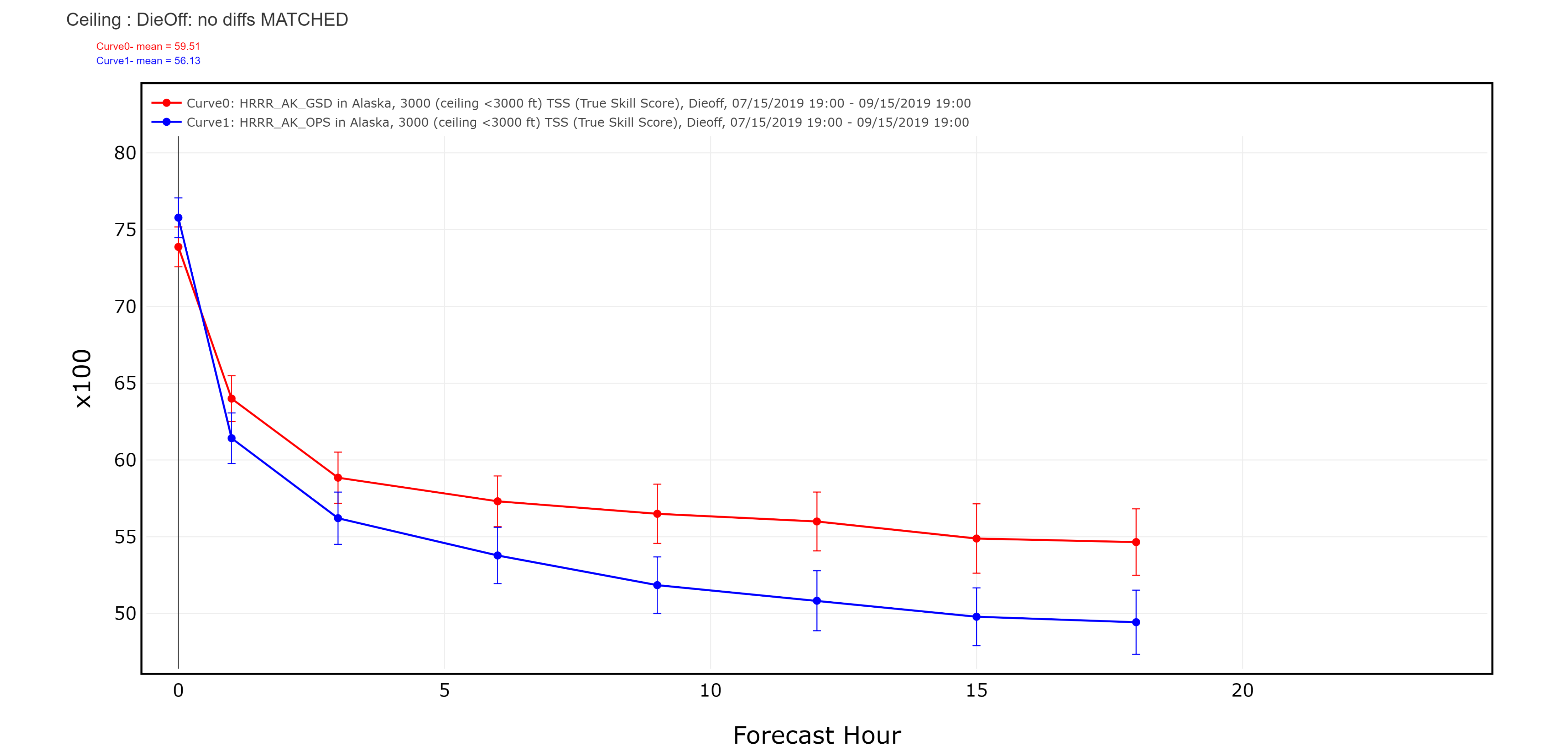 3000’ ceiling 
TSS die-off
7-15-2019 – 9-15-2019
--- HRRR-AK GSD
--- HRRR-AK oper
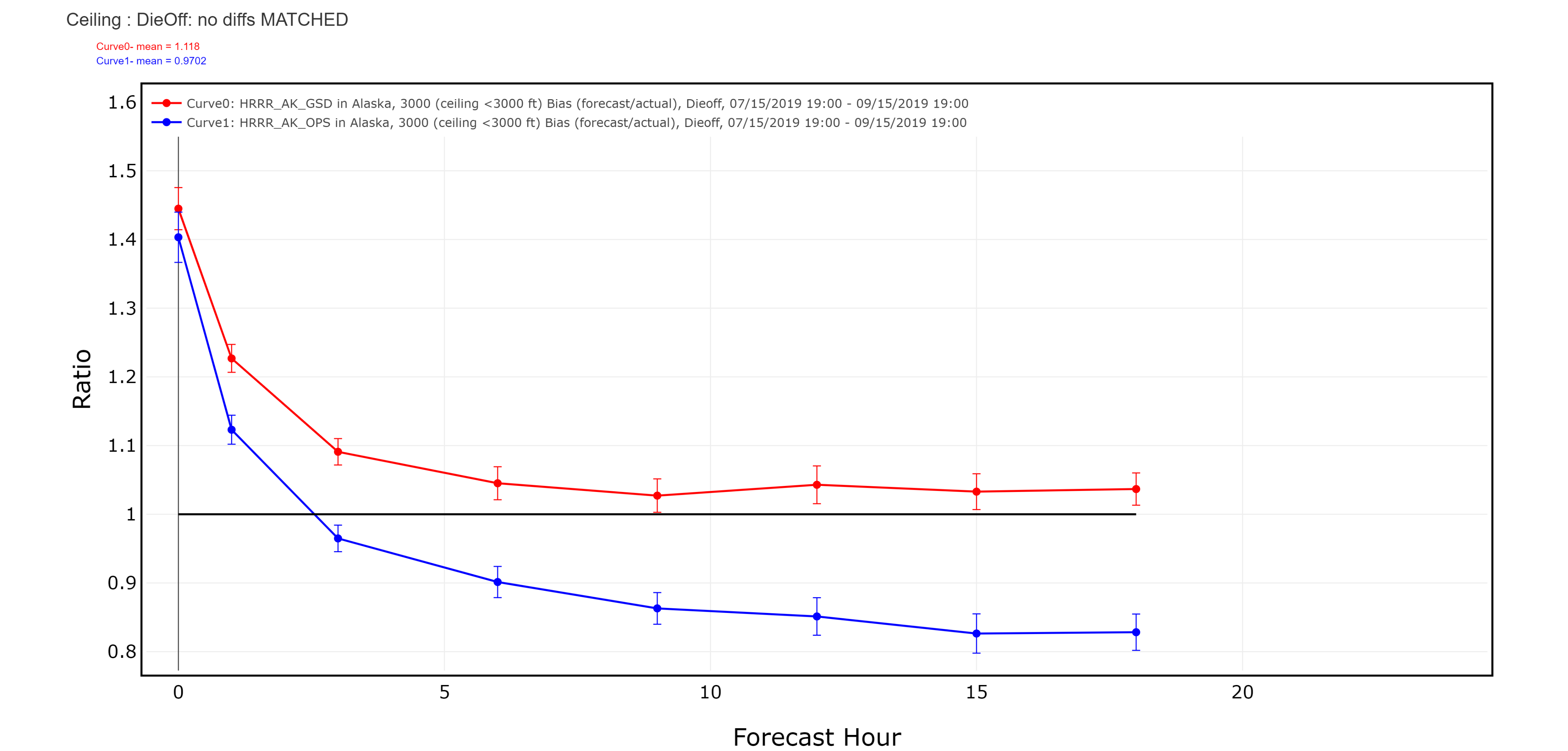 3000’ ceiling 
Bias die-off
7-15-2019 – 9-15-2019
--- HRRR-AK GSD
--- HRRR-AK oper
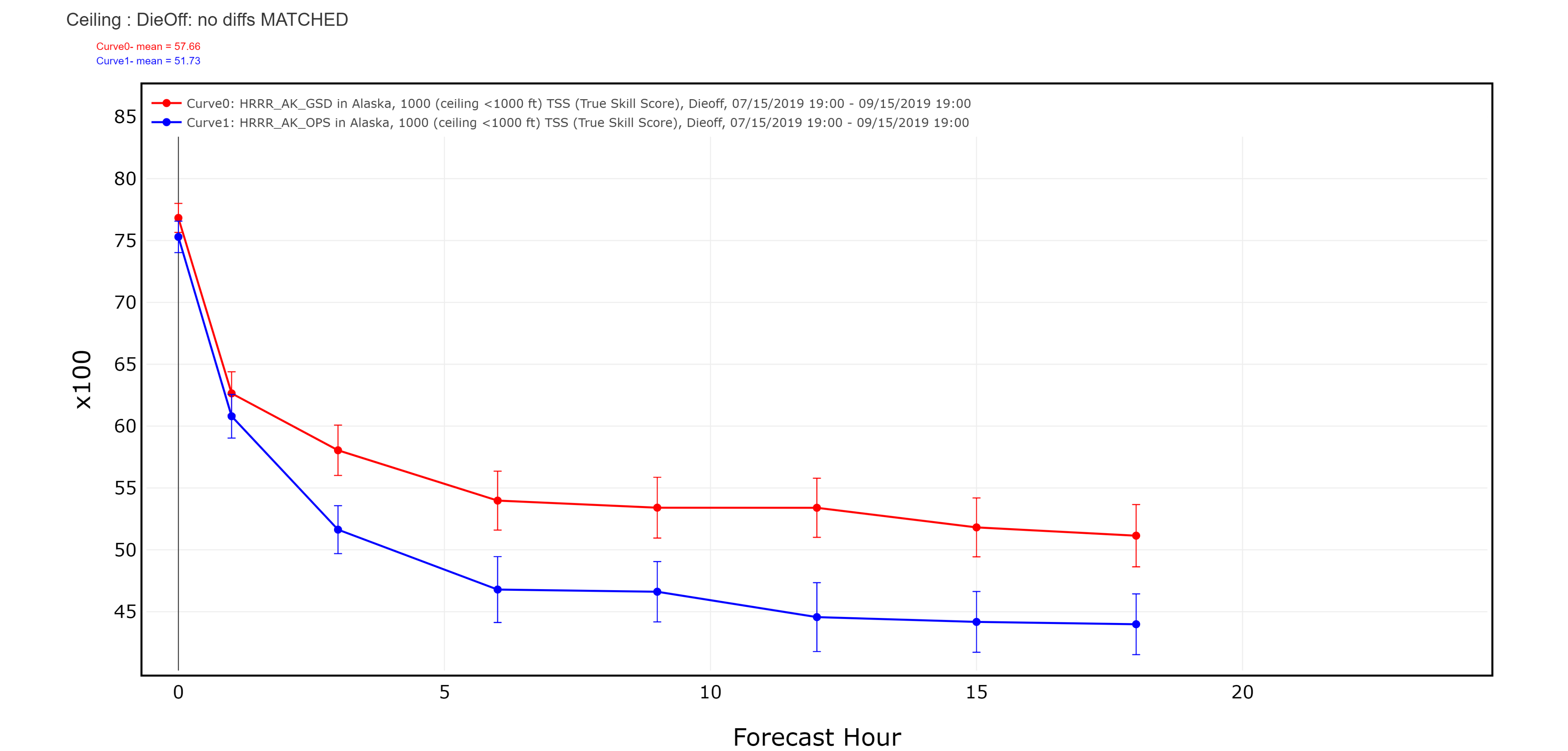 1000’ ceiling 
TSS die-off
7-15-2019 – 9-15-2019
--- HRRR-AK GSD
--- HRRR-AK oper
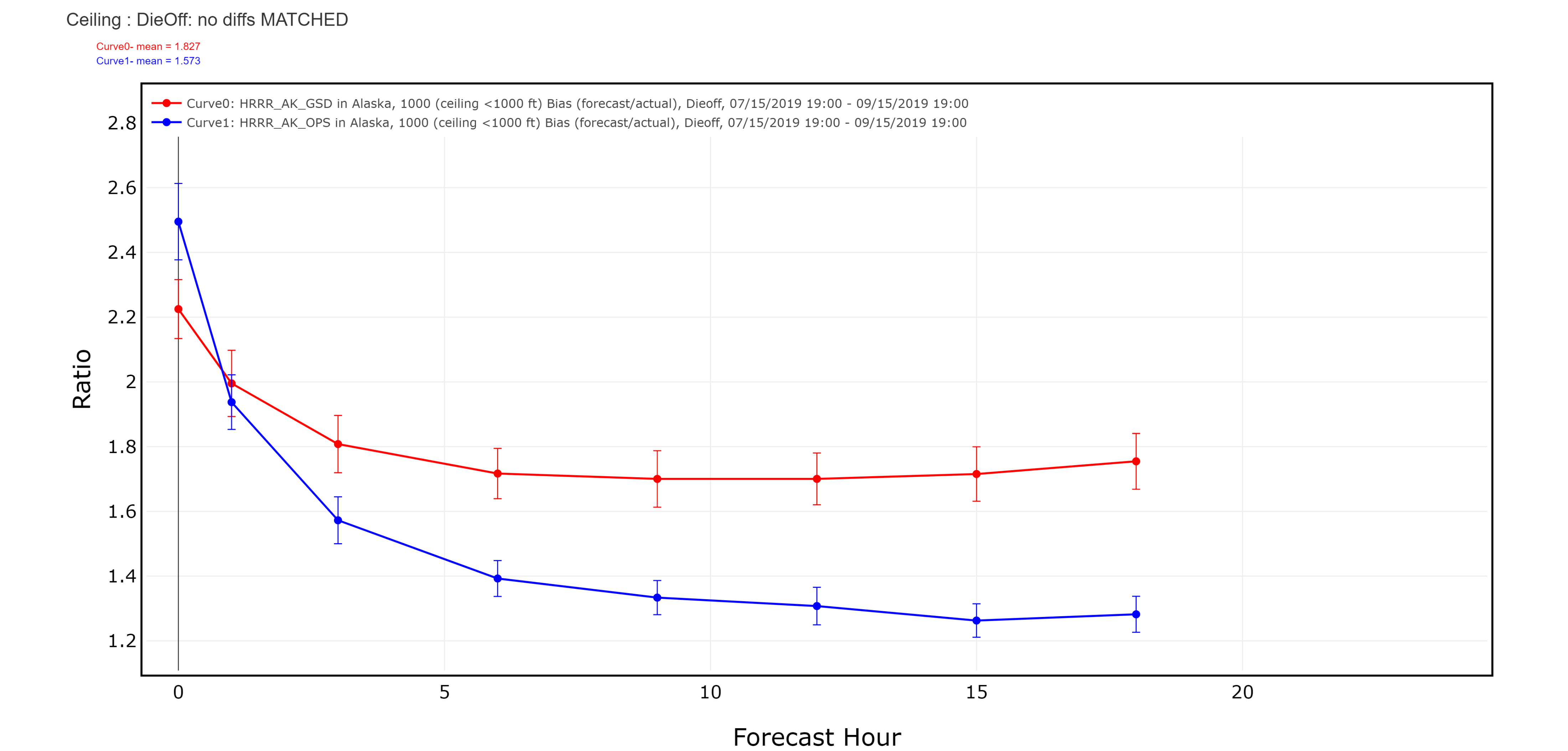 1000’ ceiling 
Bias die-off
7-15-2019 – 9-15-2019
--- HRRR-AK GSD
--- HRRR-AK oper
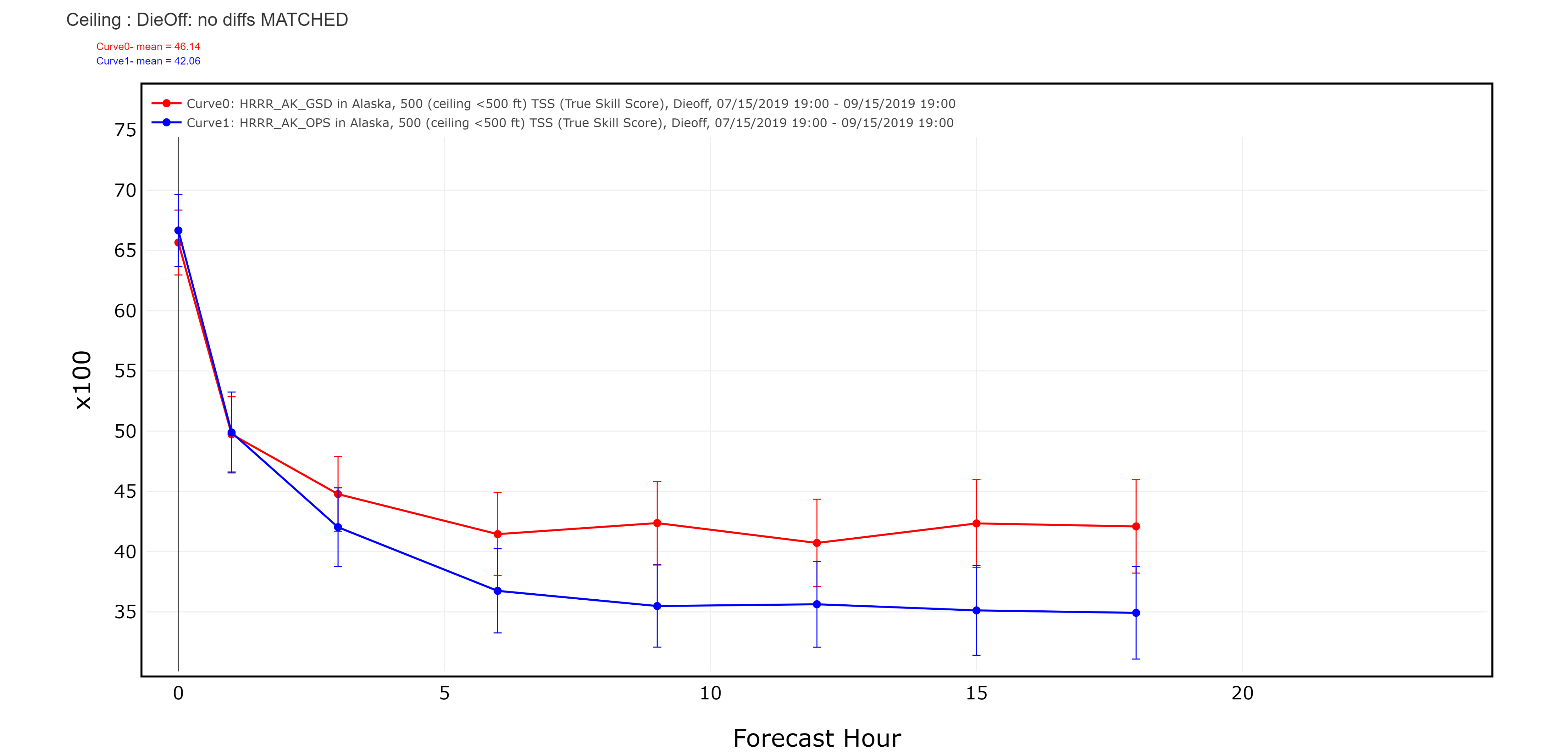 500’ ceiling 
TSS die-off
7-15-2019 – 9-15-2019
--- HRRR-AK GSD
--- HRRR-AK oper
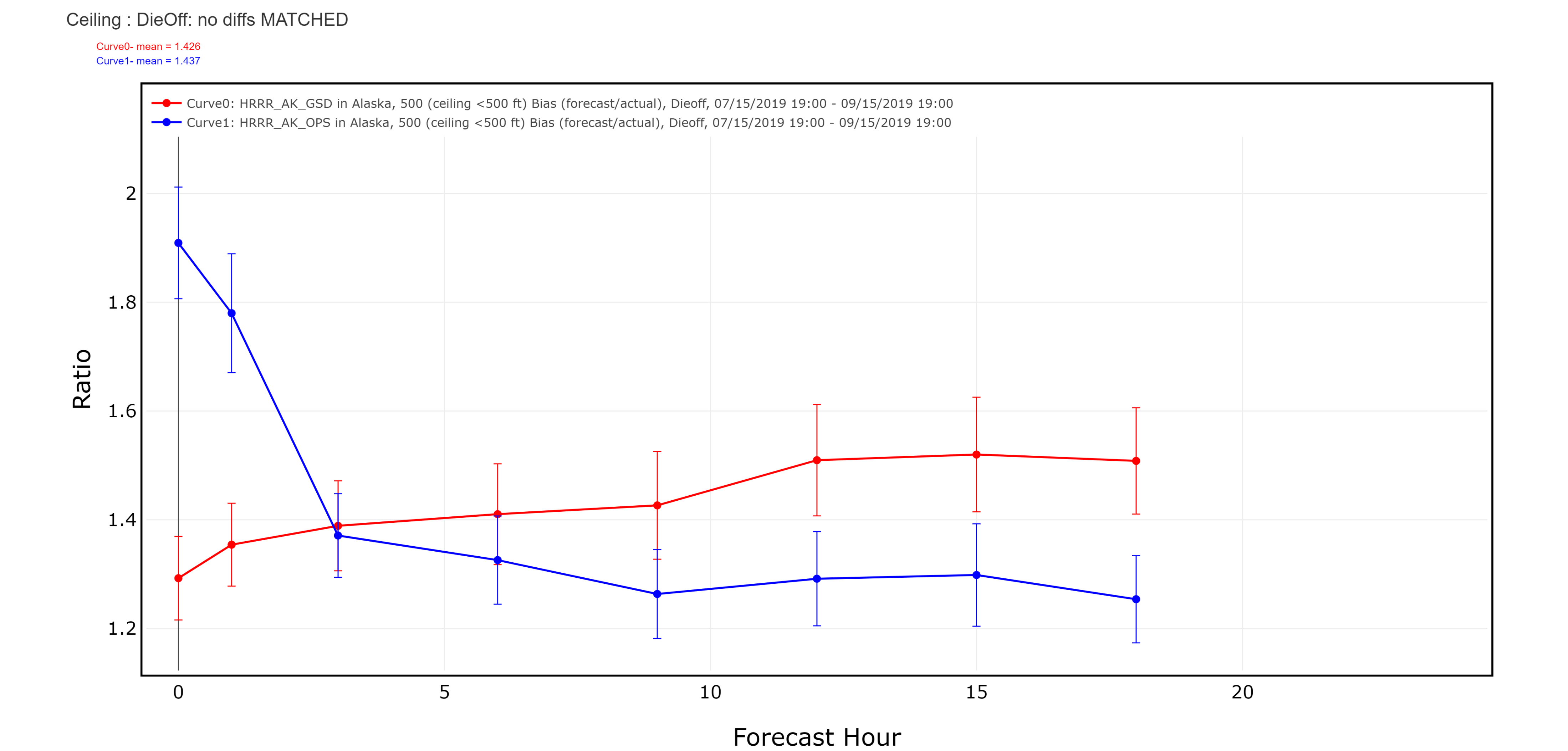 500’ ceiling 
Bias die-off
7-15-2019 – 9-15-2019
--- HRRR-AK GSD
--- HRRR-AK oper
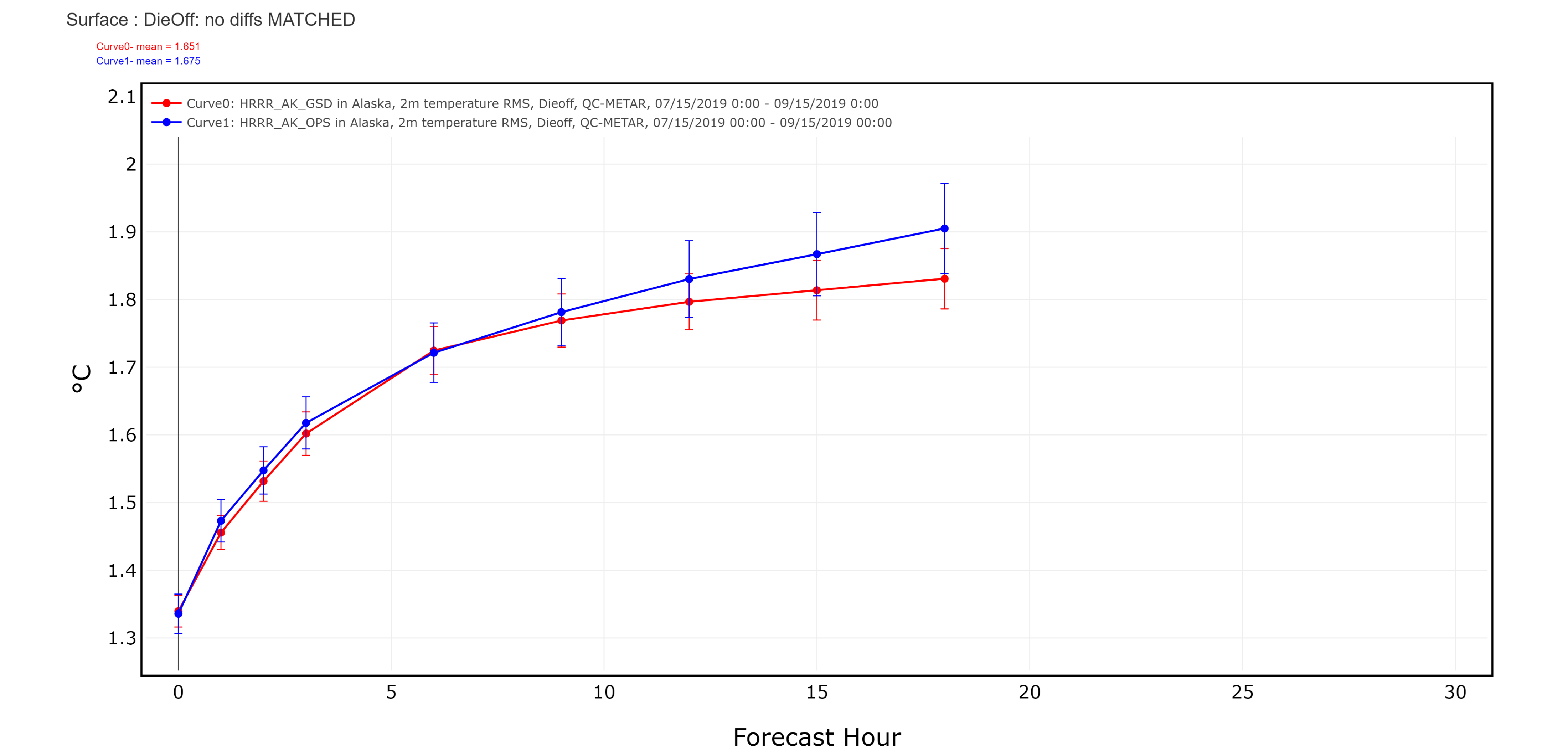 2m Temperature
RMS error die-off
7-15-2019 – 9-15-2019
--- HRRR-AK GSD
--- HRRR-AK oper
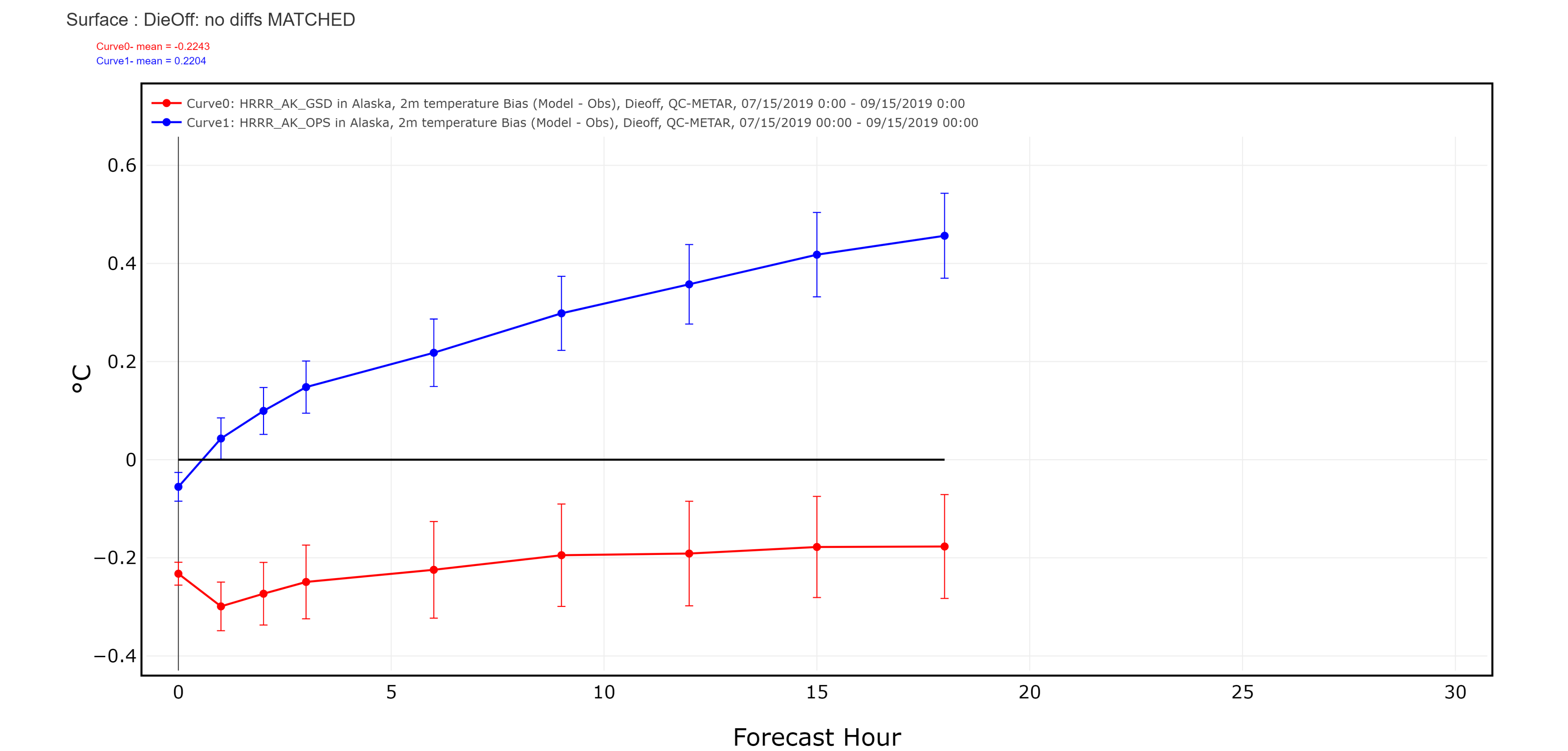 2m Temperature
Bias error die-off
7-15-2019 – 9-15-2019
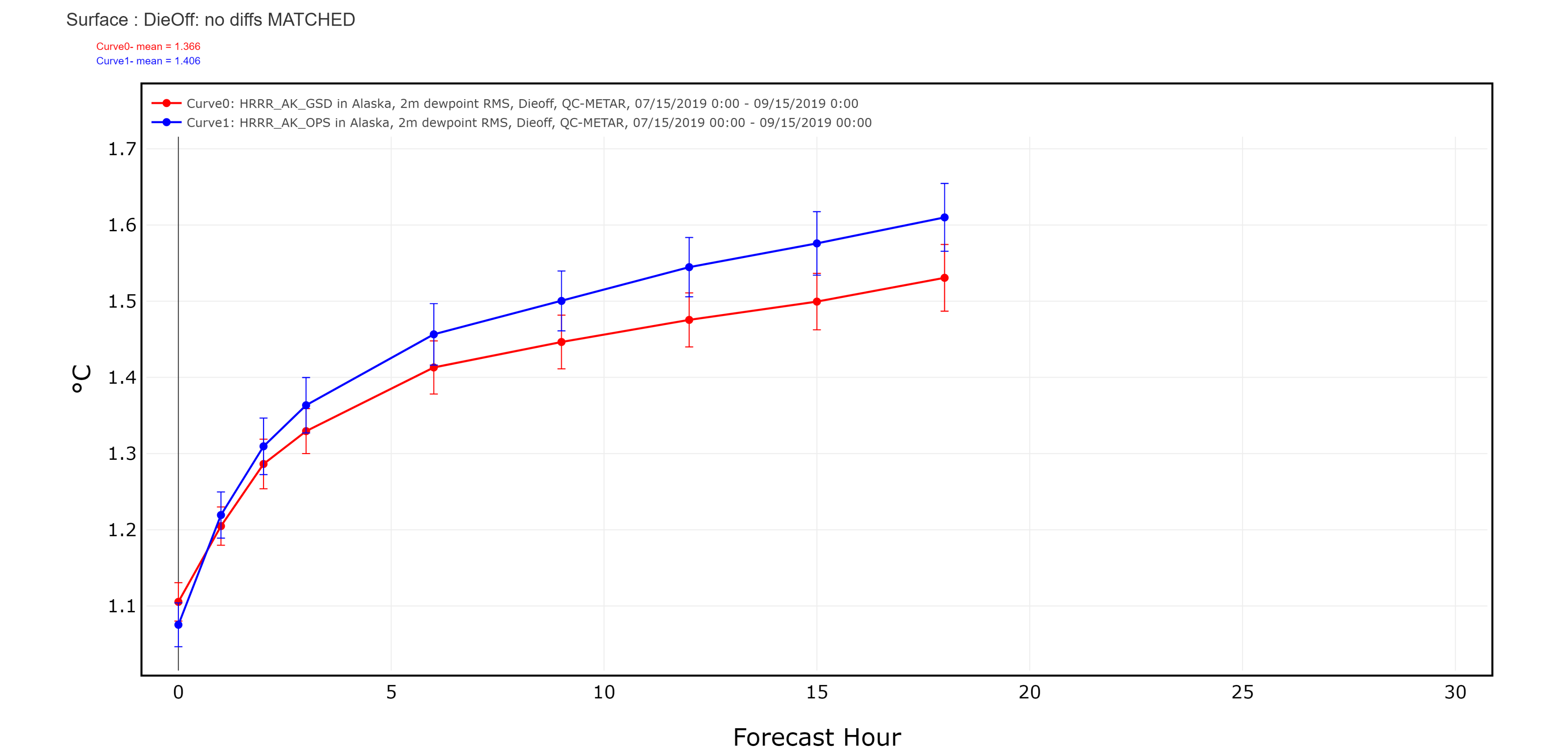 2m Dew Point
RMS error die-off
7-15-2019 – 9-15-2019
--- HRRR-AK GSD
--- HRRR-AK oper
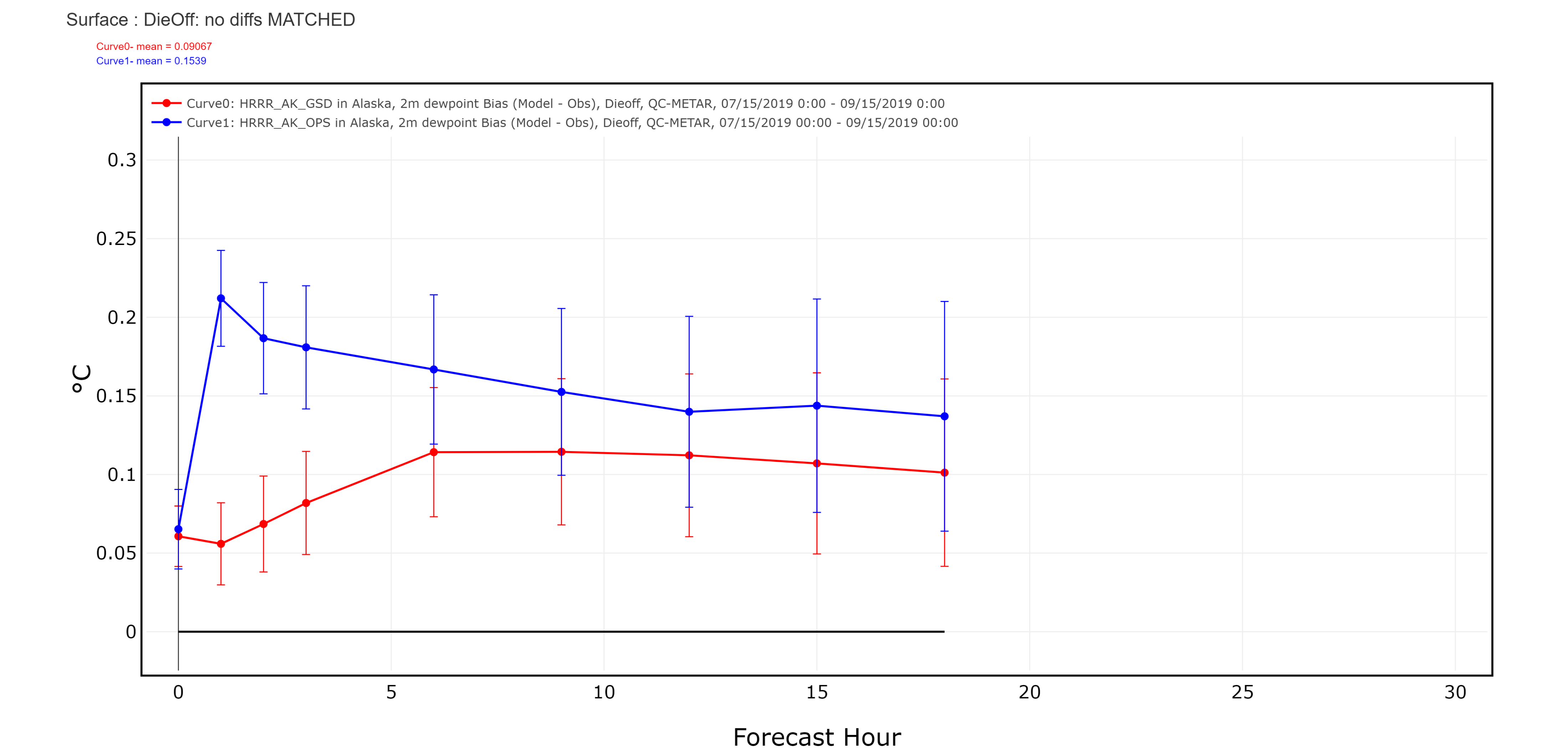 2m Dew Point
Bias error die-off
7-15-2019 – 9-15-2019
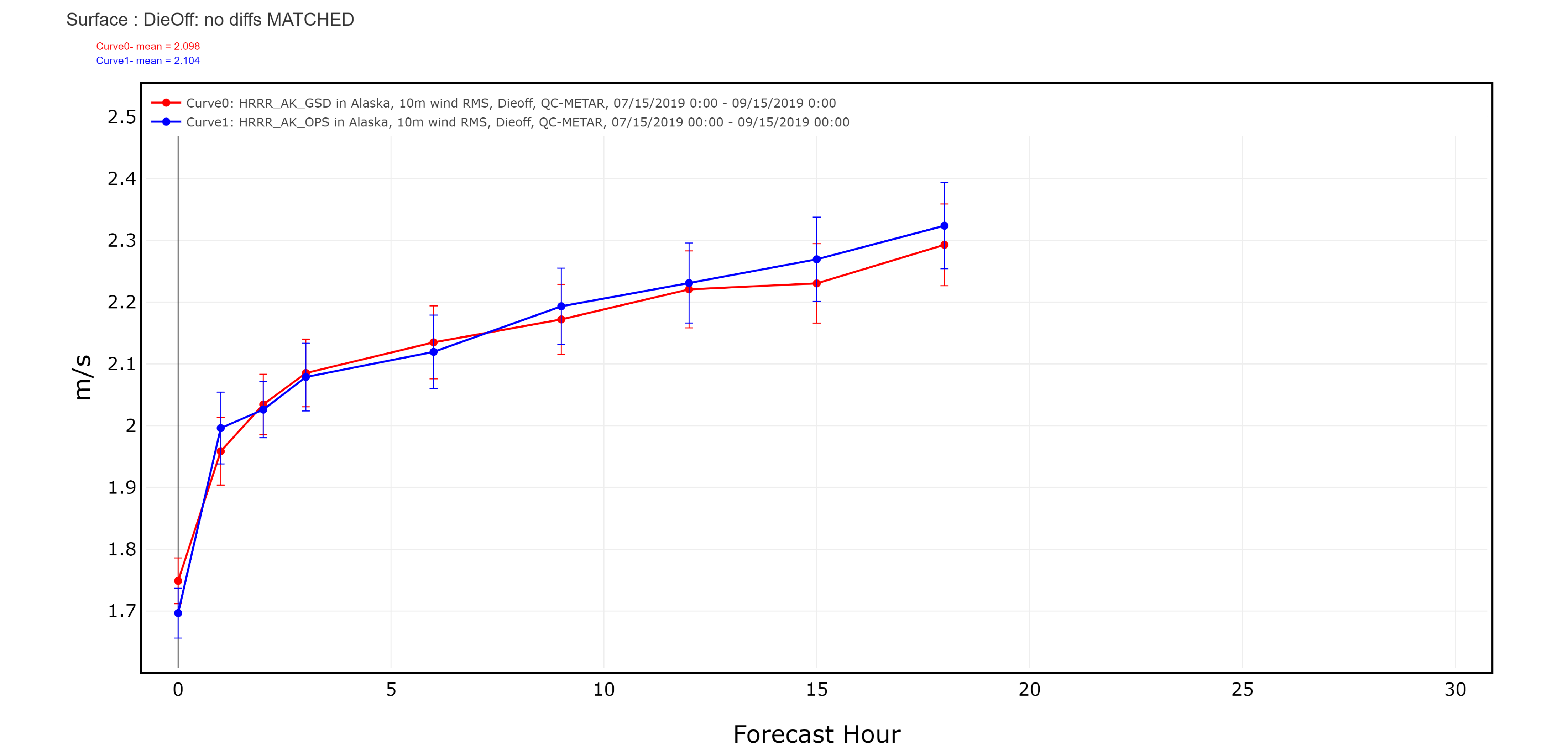 10m Winds
RMS error die-off
7-15-2019 – 9-15-2019
--- HRRR-AK GSD
--- HRRR-AK oper
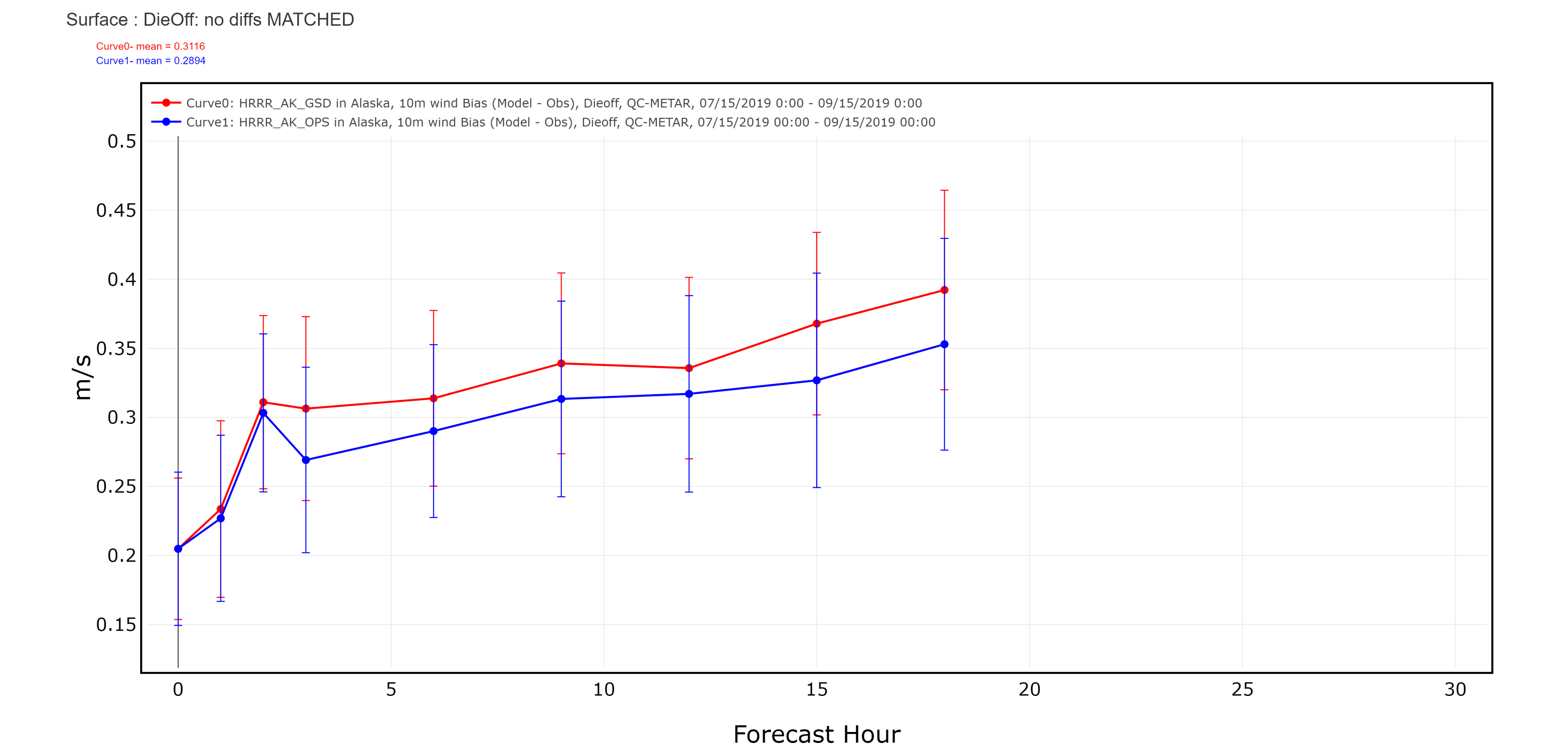 10m Winds
Bias error die-off
7-15-2019 – 9-15-2019
A FEW KEY POINTS
What’s Next?
Some graphics are being generated this week;  we’re working to make the parallels and graphics more reliable for the start of the evaluation period next week
The parallels will be run during development supercomputer outages, but the graphics will not
One of these outages may occur next week
44
THANK YOUS
What’s Next?
The GSD staff for their work building the RAPv5/HRRRv4 systems
Ben Blake, Ming Hu, Sam Trahan, David Dowell for getting the parallels up and running
Alicia Bentley (with help from Ben Blake) getting the real-time graphics running
Logan Dawson for running verification stats and getting the retro graphics running
45